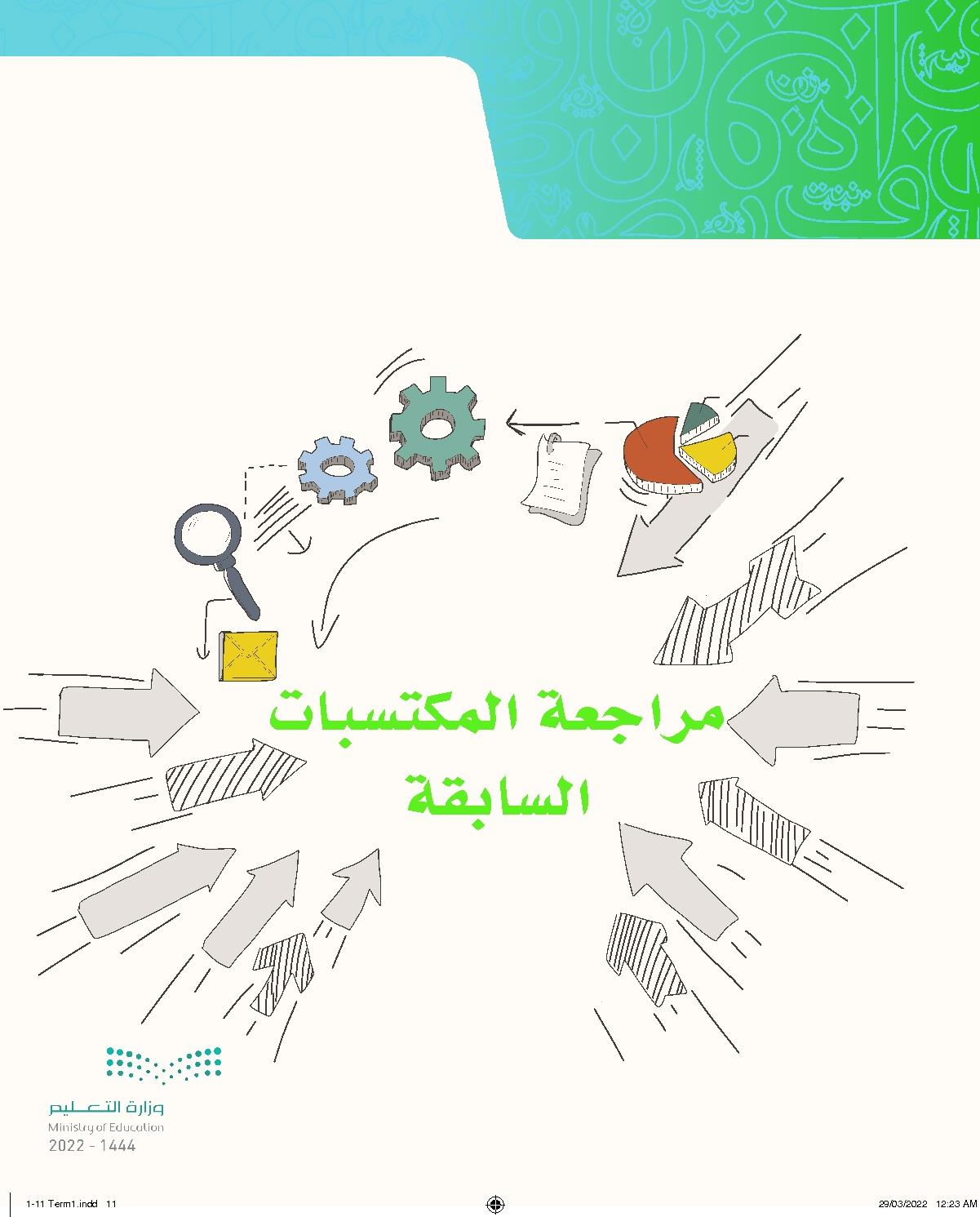 ١١
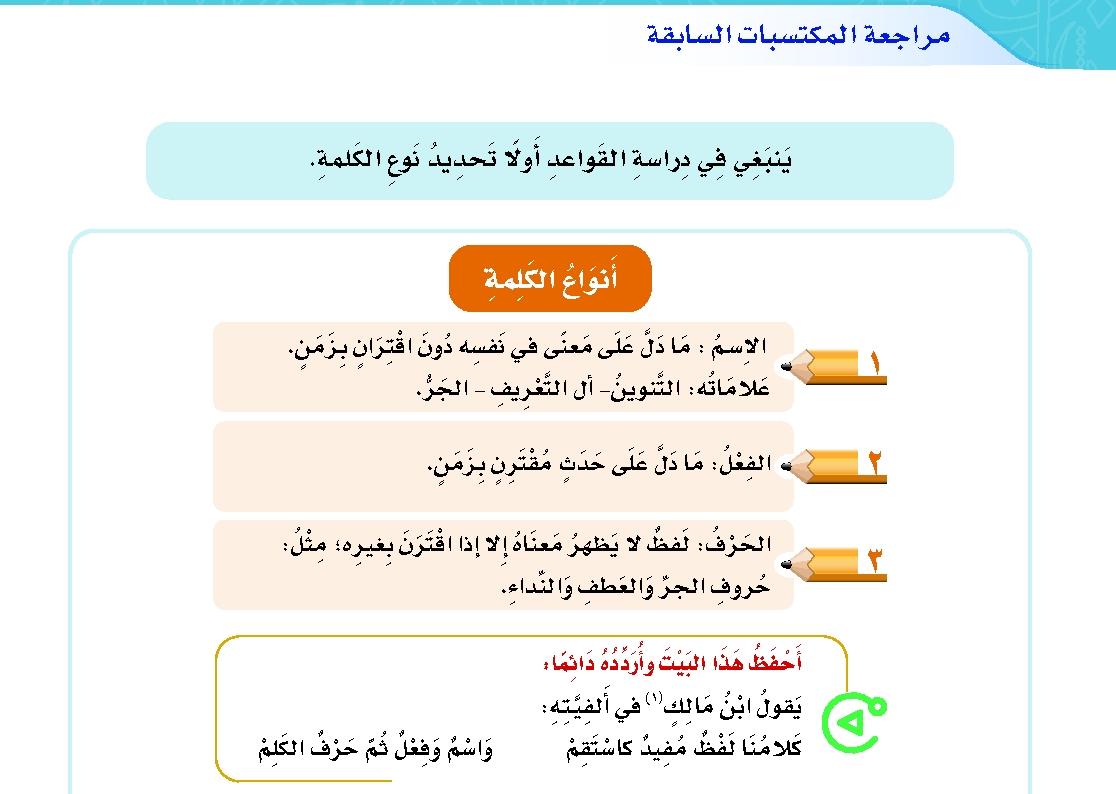 ١٢
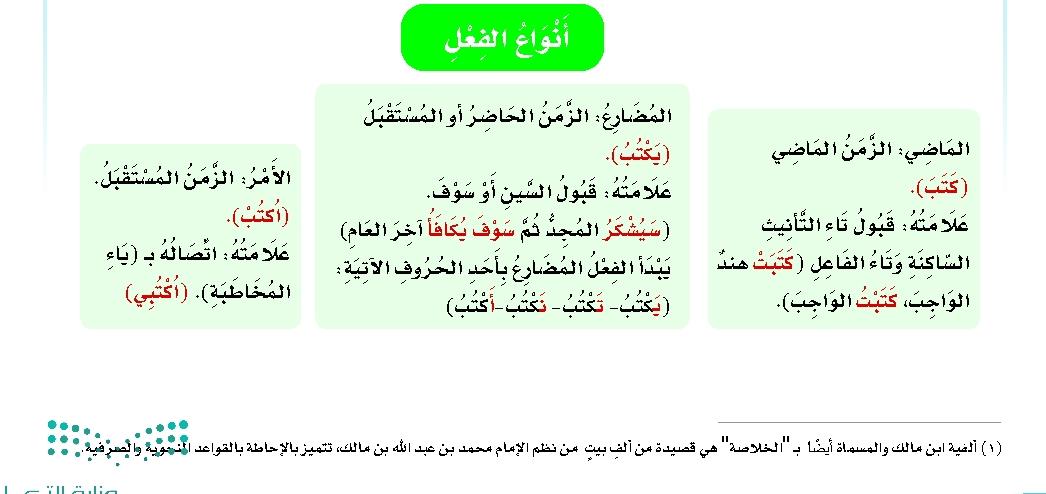 ١٢
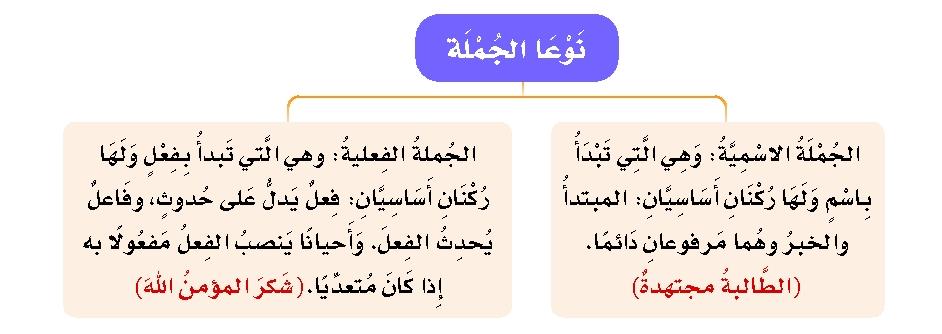 ١٣
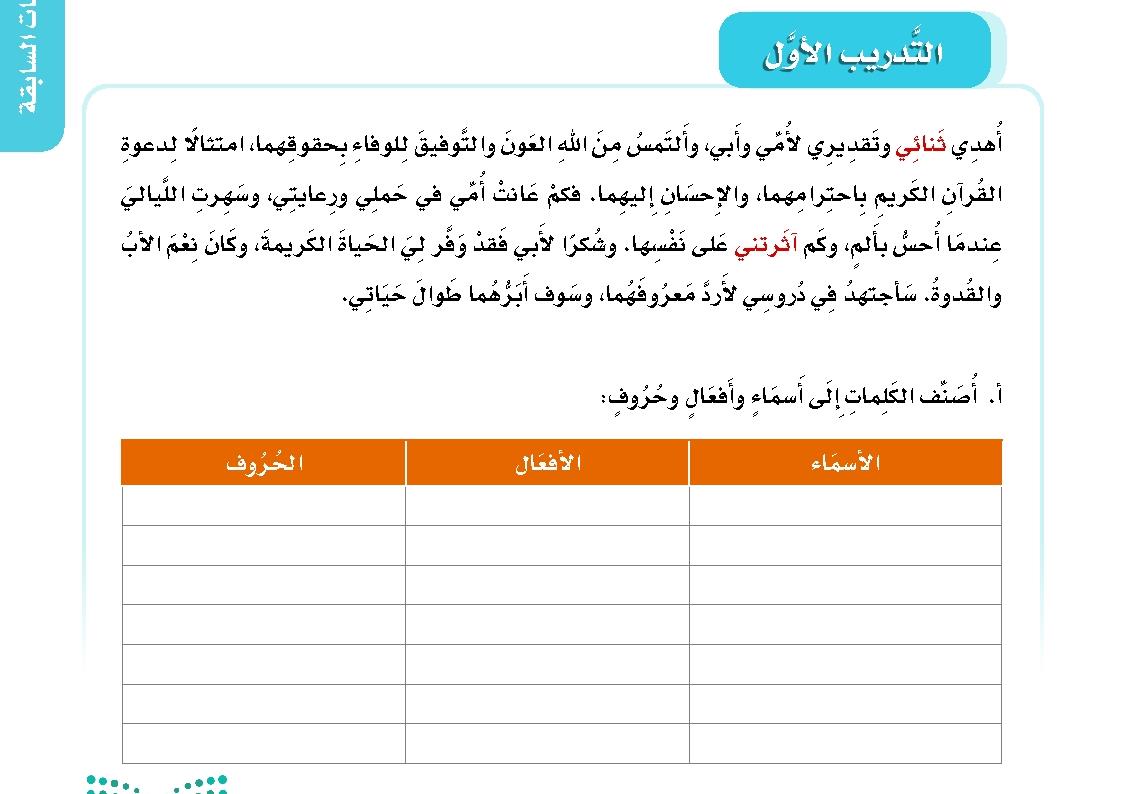 و
أهدي
أمي
ألتمس
أبي
لـ
من
الله
عانت
سهرت
في
العون
على
أحس
التوفيق
بـ
سأجتهد
القرآن
إلى
١٣
أبرٌّ
الكريم
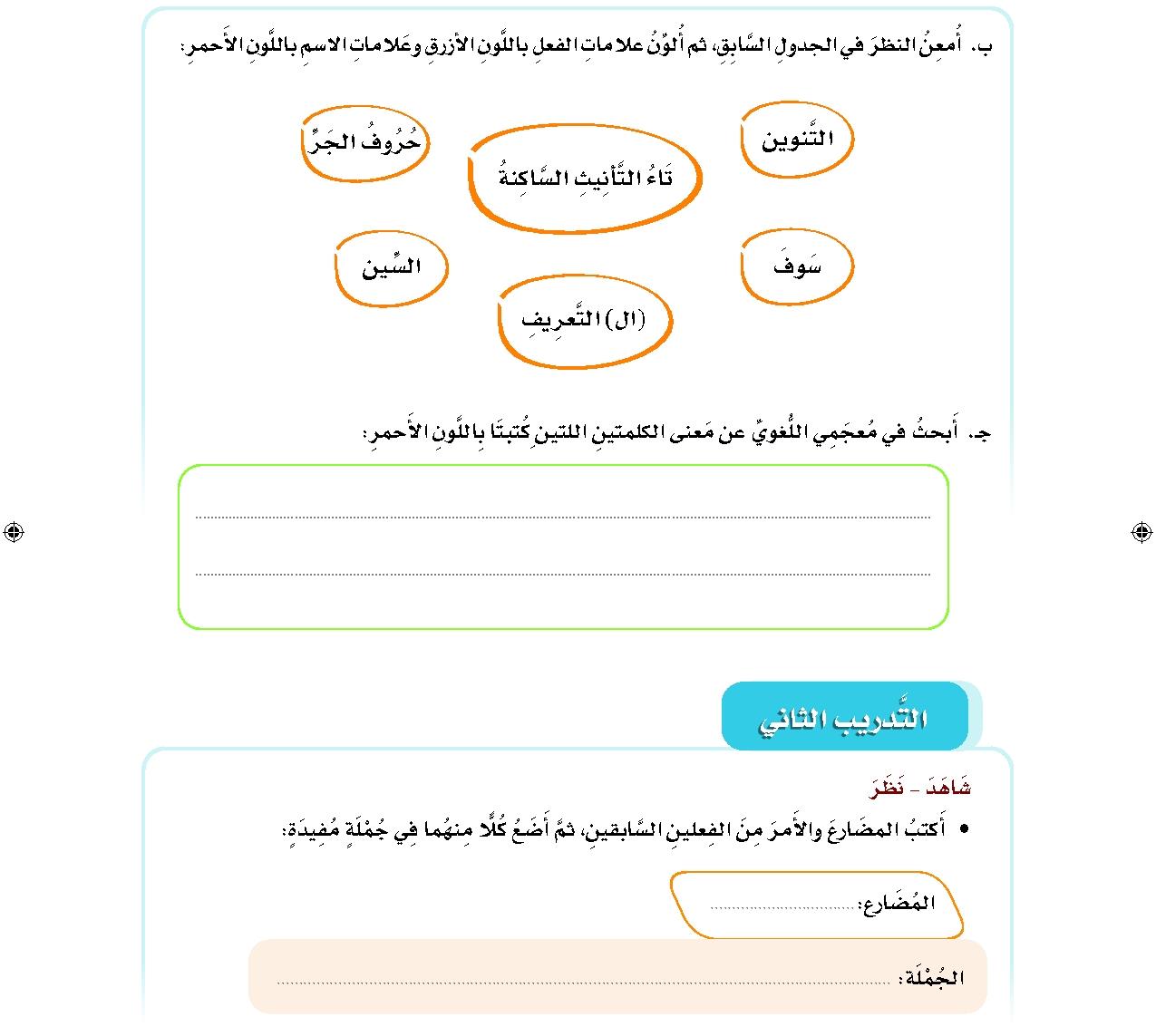 ثنائي : مدحي وتقديري
آثرتني : فضلتني على نفسها
يشاهدُ
١٤
يشاهدُ الولد التلفاز
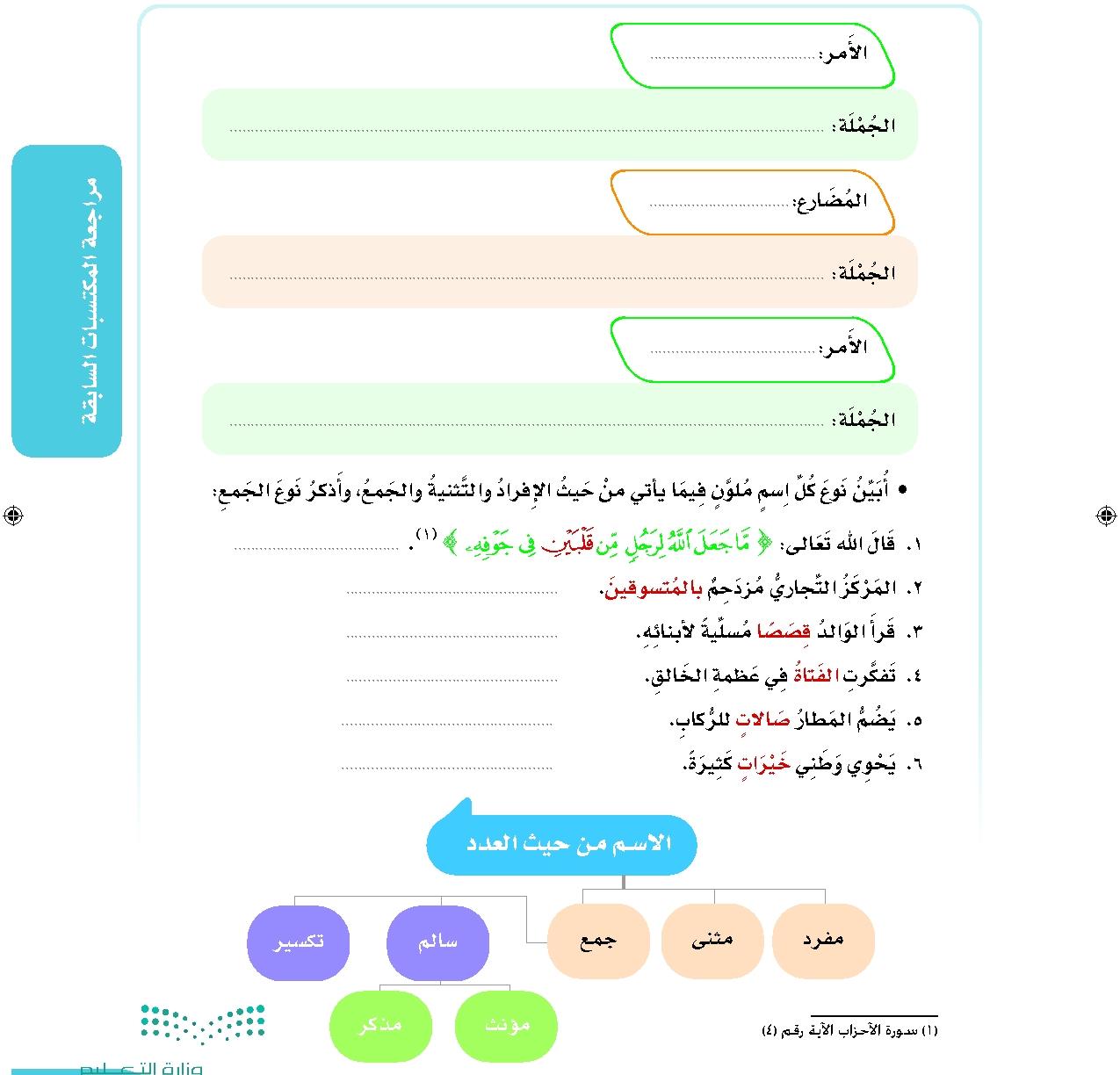 شاهِدْ
شاهِد المحاضرة
ينظرُ
ينظرُ محمد إلى السماء
انظُرْ
انظُر للبحر
مثنى
جمع مذكر سالم
جمع تكسير
مفرد
جمع مؤنث سالم
جمع مؤنث سالم
١٥
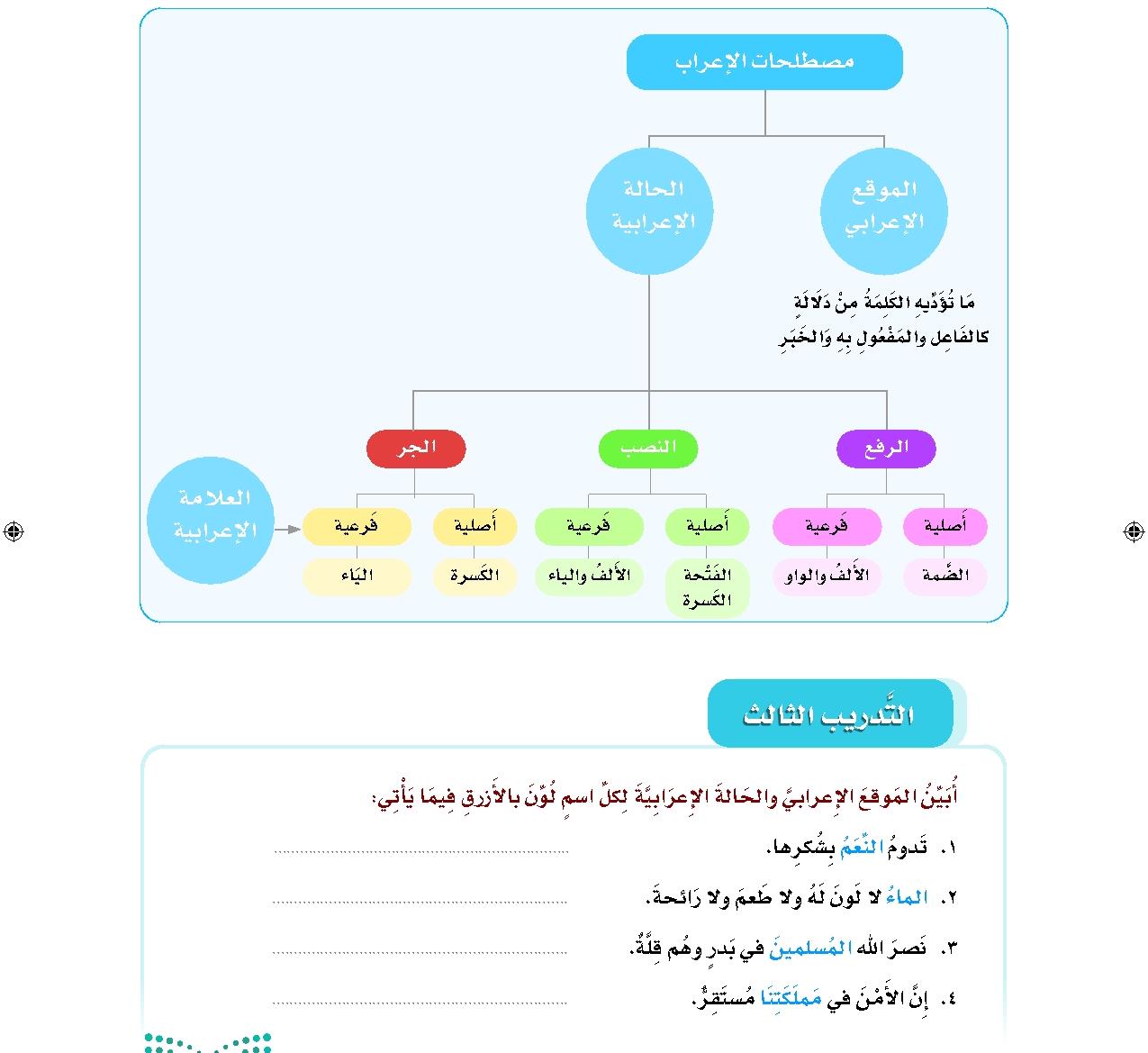 فاعل - الرفع
مبتدأ - الرفع
مفعول به - النصب
١٦
اسم مجرور - الجر
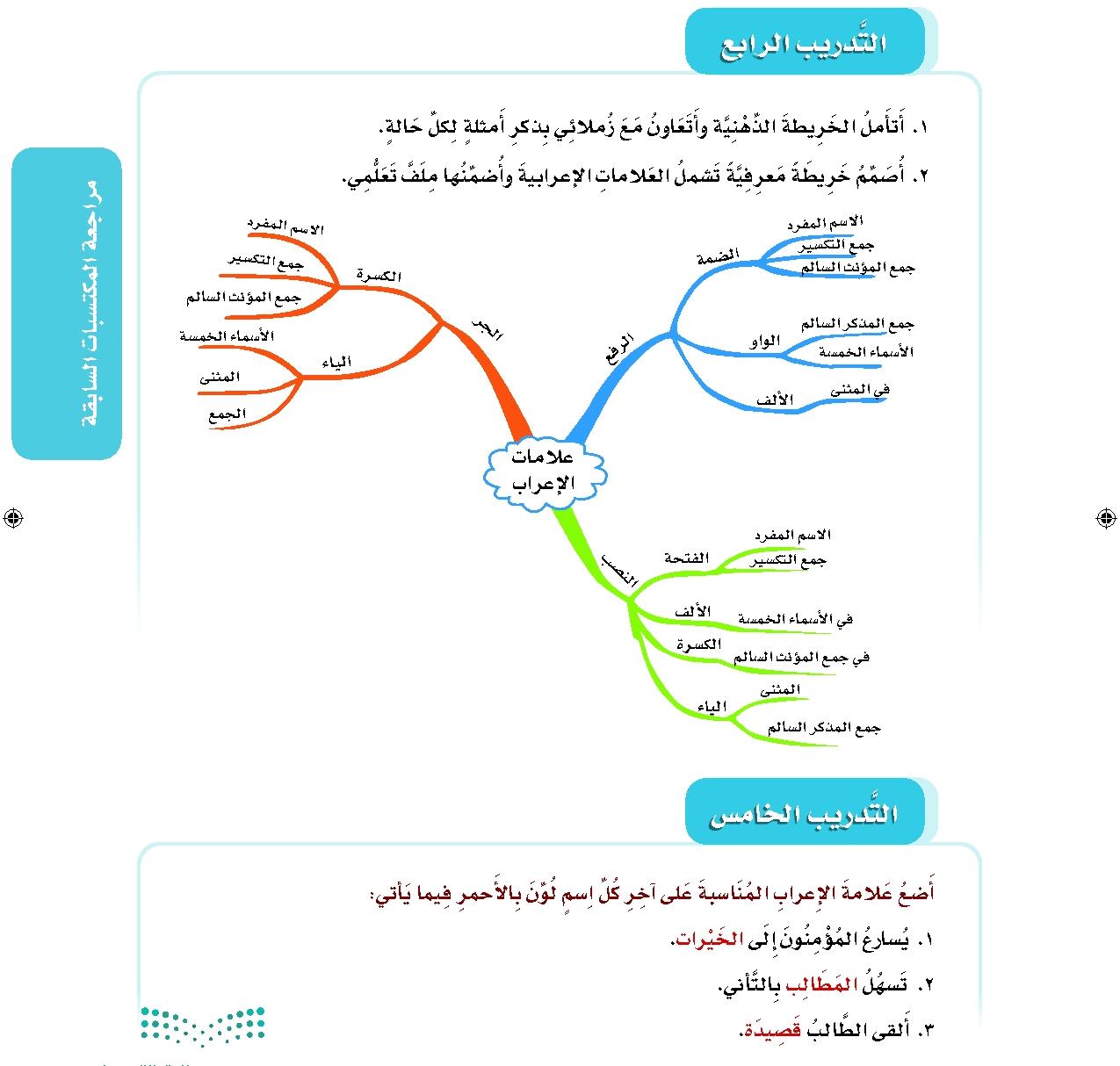 الخيراتِ
المطالبُ
١٧
قصيدة
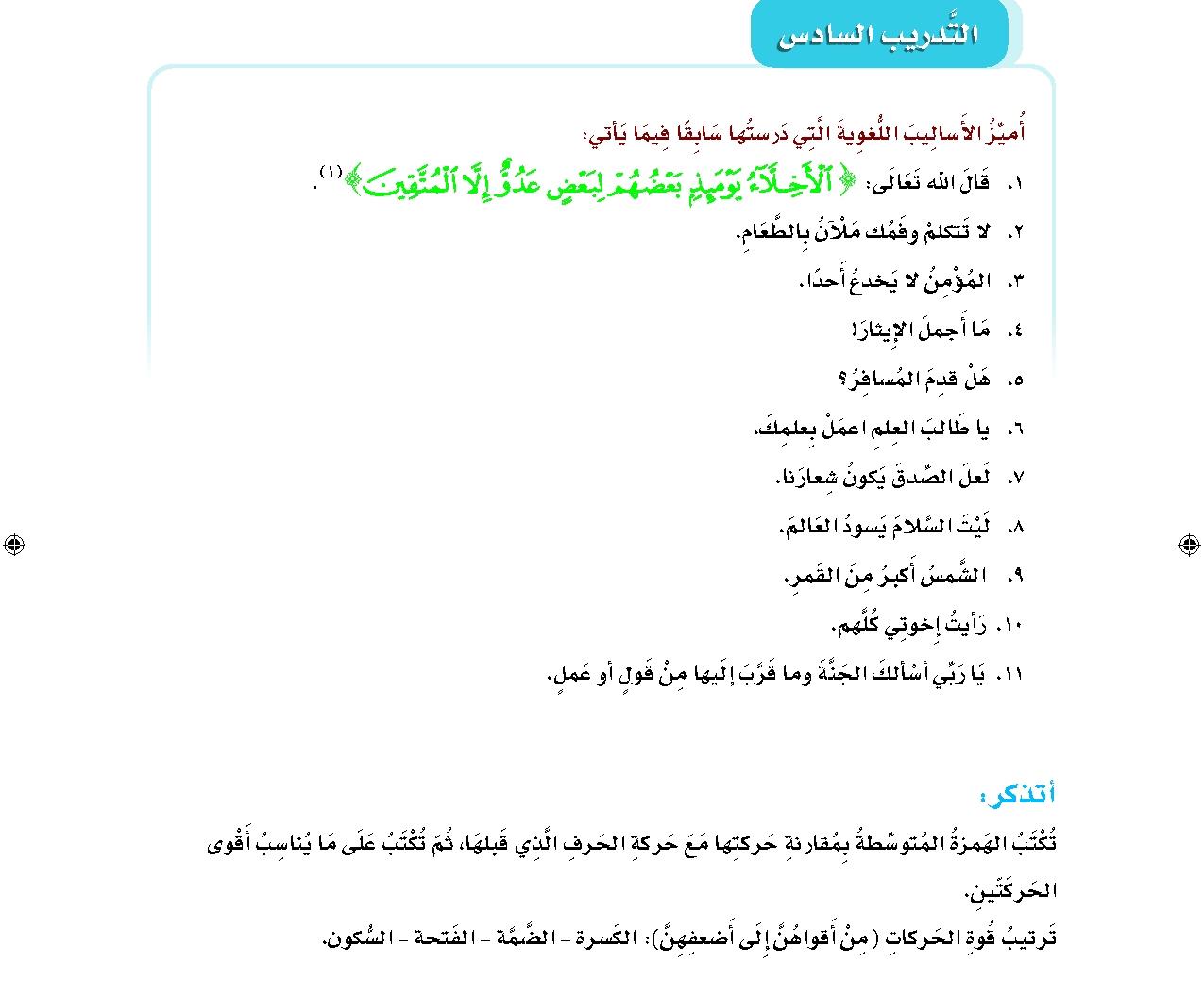 أسلوب استثناء
أسلوب نهي
أسلوب نفي
أسلوب تعجب
أسلوب استفهام
أسلوب نداء
أسلوب ترجي
أسلوب تمني
أسلوب تفضيل
أسلوب توكيد
أسلوب دعاء
١٨
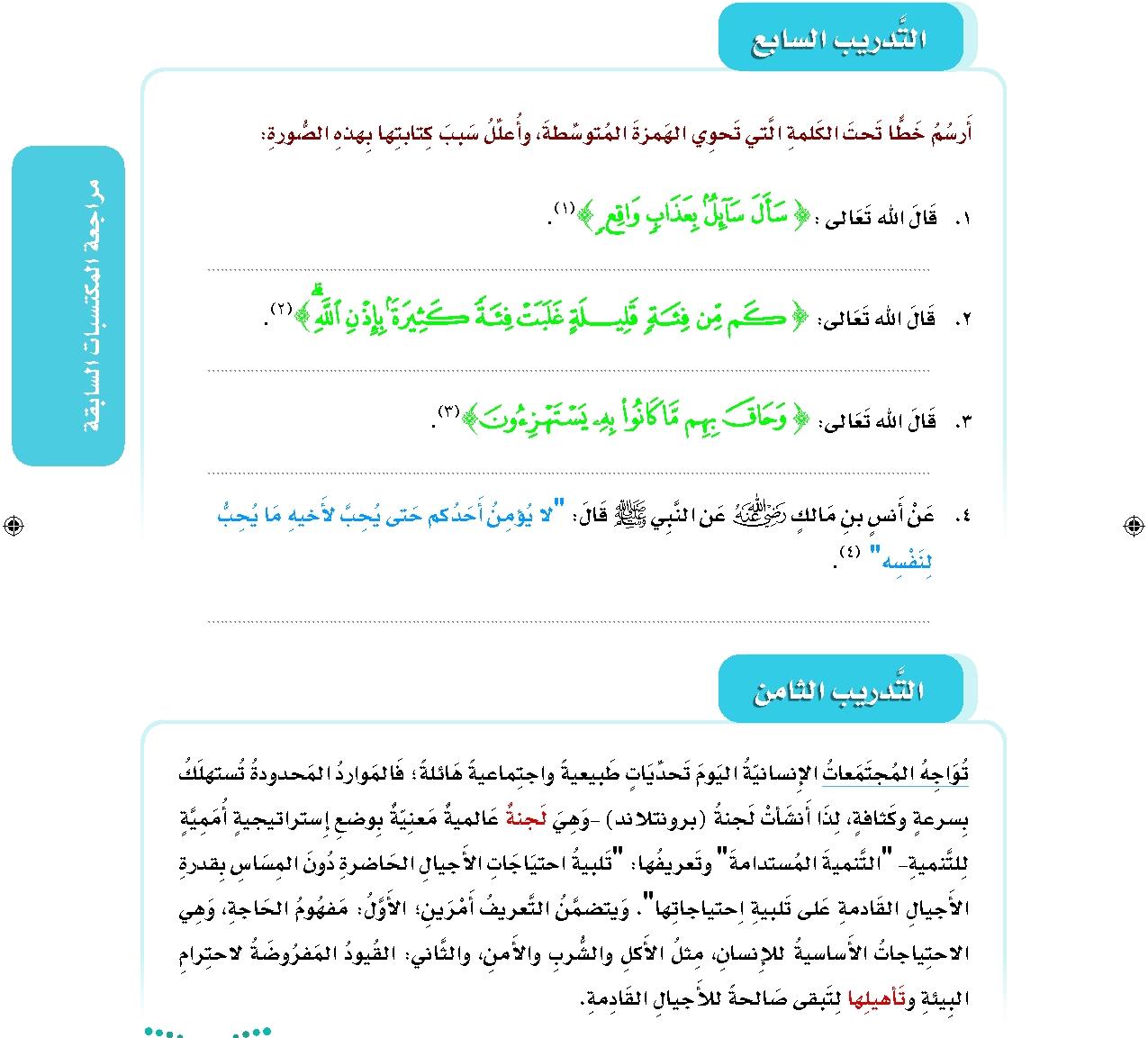 لأن الهمزة مفتوحة وما قبلها مفتوح
لأن الهمزة مفتوحة وما قبلها مكسور
لأن الهمزة مضمومة وما قبلها مكسور
لأن الهمزة ساكنة وما قبلها مضموم
١٩
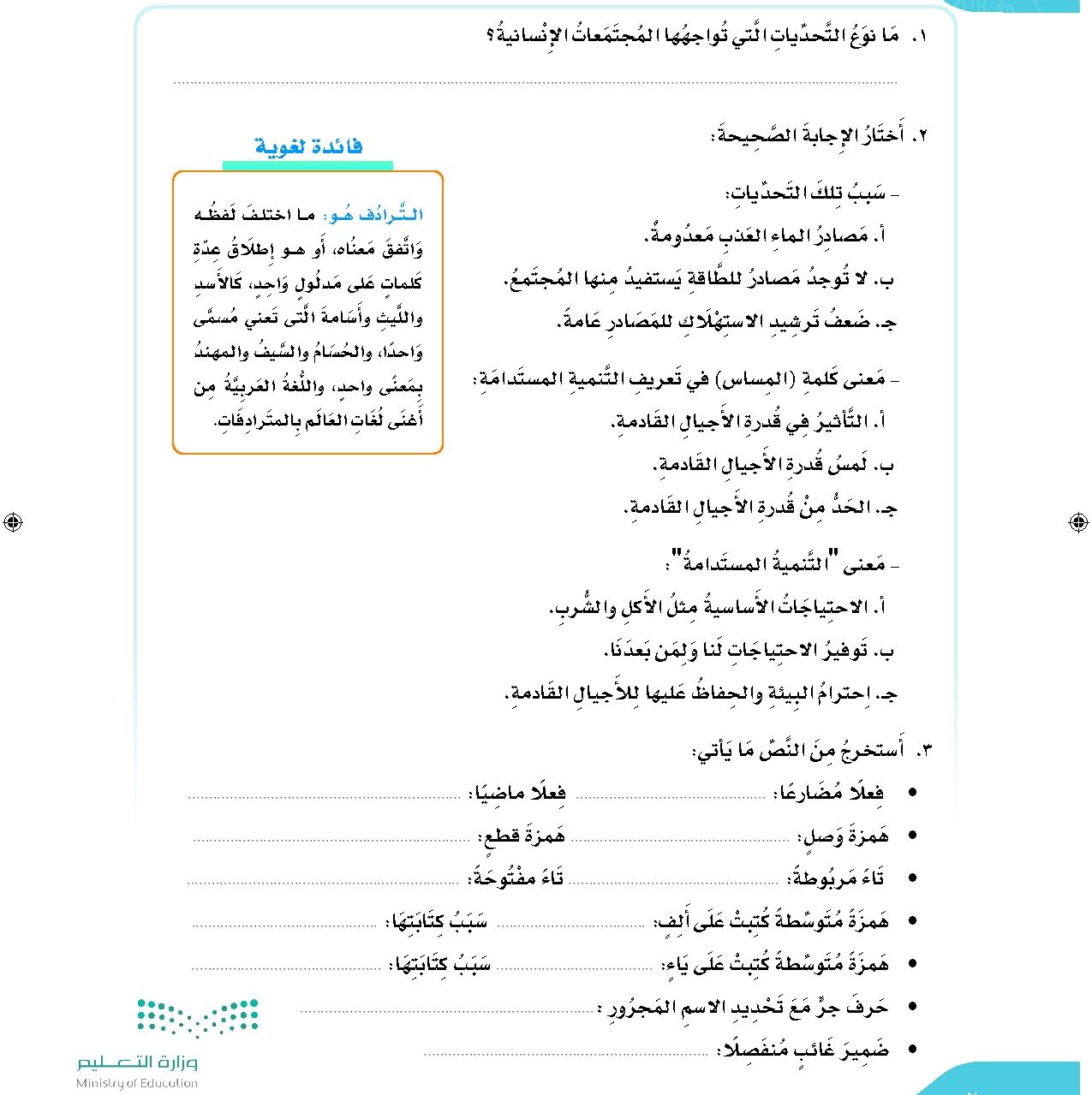 تحديات طبيعية واجتماعية
أنشأت
تستهلك
احتياجات
أممية
صالحة
تحديات
لأن الهمزة ساكنة وقبلها مفتوح
تأهيلها
هائلة
لأن الهمزة مكسورة
للأجيال
الاسم المجرور : أجيال
٢٠
هي
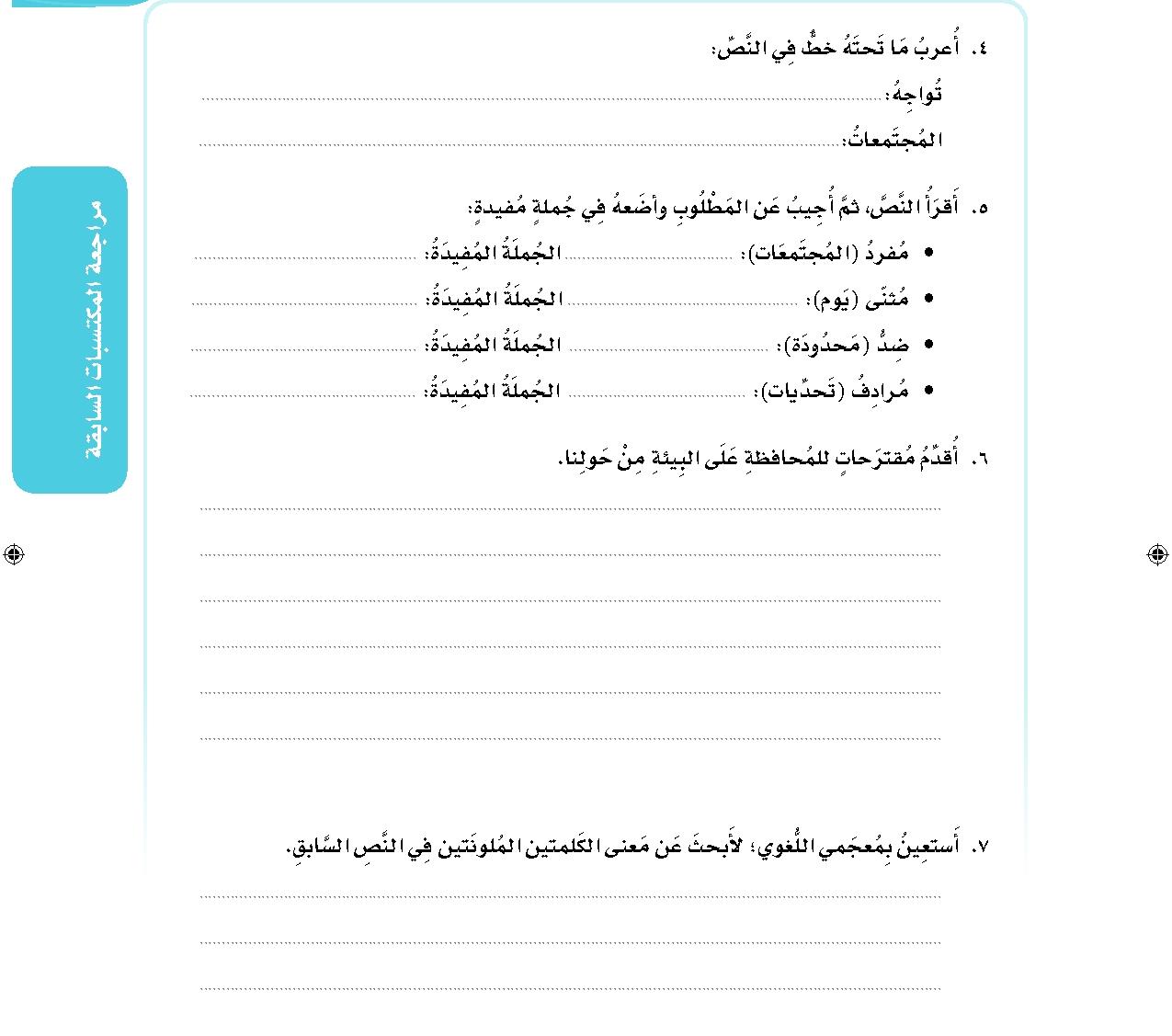 فعل مضارع مرفوع وعلامة رفعه الضمة الظاهرة
فاعل مرفوع وعلامة رفعه الضمة الظاهرة
حافظوا على المجتمع
المجتمع
تبقى يومان على الدراسة
يومان
وفيرة
موارد بلادنا وفيرة
يجب علينا مواجهة الصعوبات
صعوبات
استعمال مياه الأمطار في ري الزرع
وضع القمامة في الأماكن المخصصة
الحرص على زيادة المساحات الخضراء
الاعتماد على سياسة إعادة التدوير
لجنة : مجموعة يوكل إليها فحص أمر أو إنجاز عمل
تأهيل : إصلاح فرد حتى يصبح نافعًا للمجتمع بعد أن كان عاجزًا
٢١
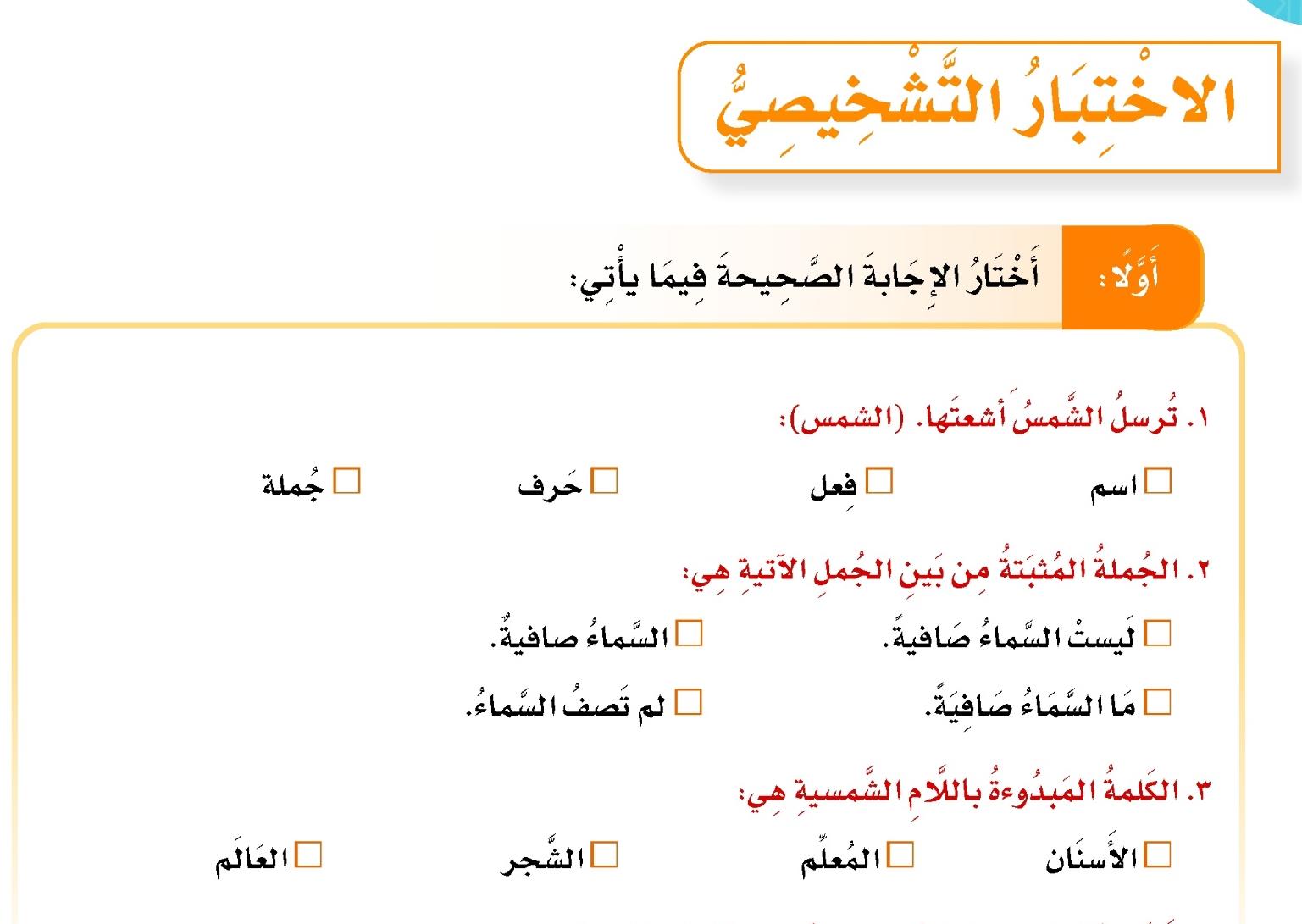 ٢٢
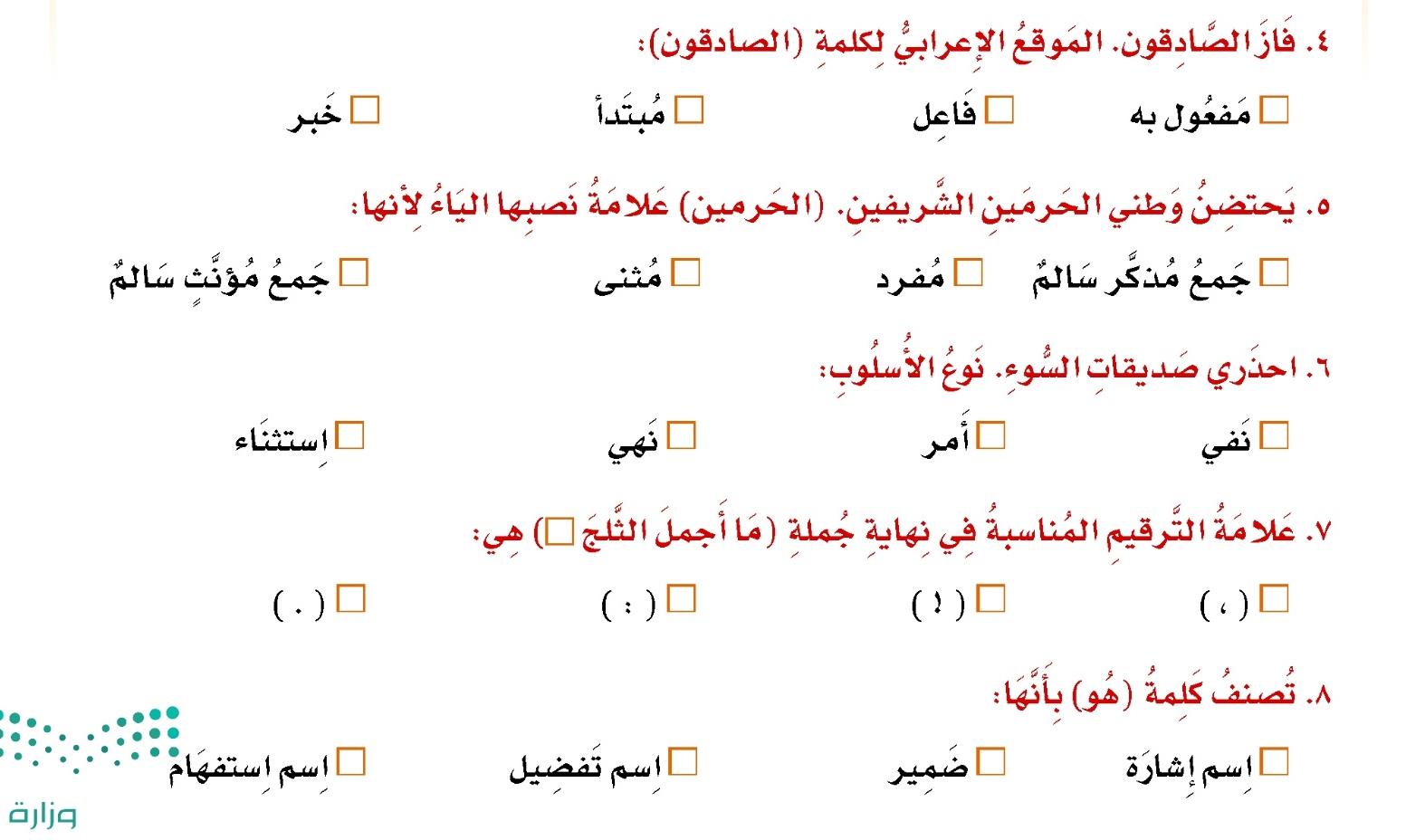 ٢٢
٢٣
٢٣
٢٤
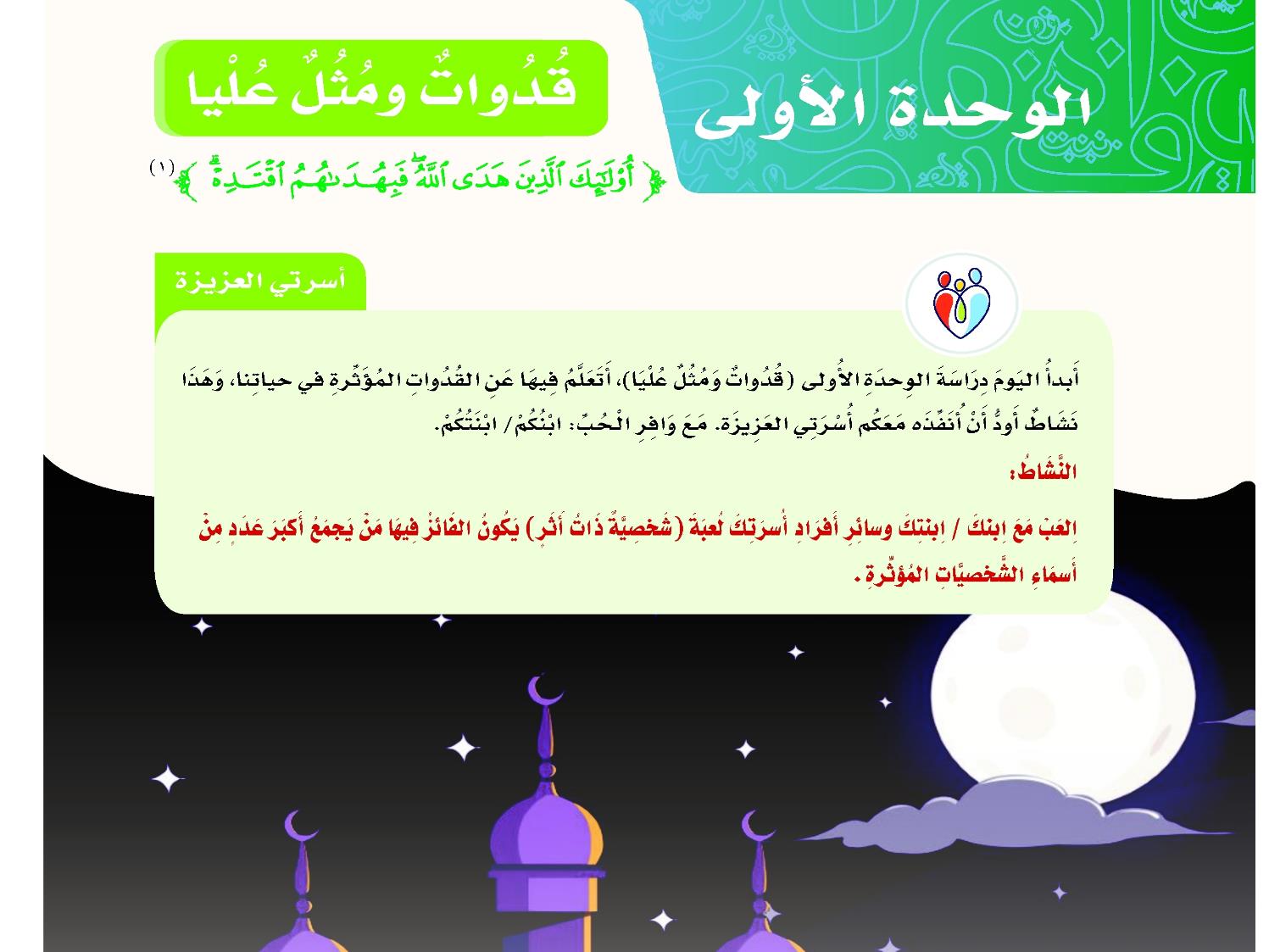 ٢٦
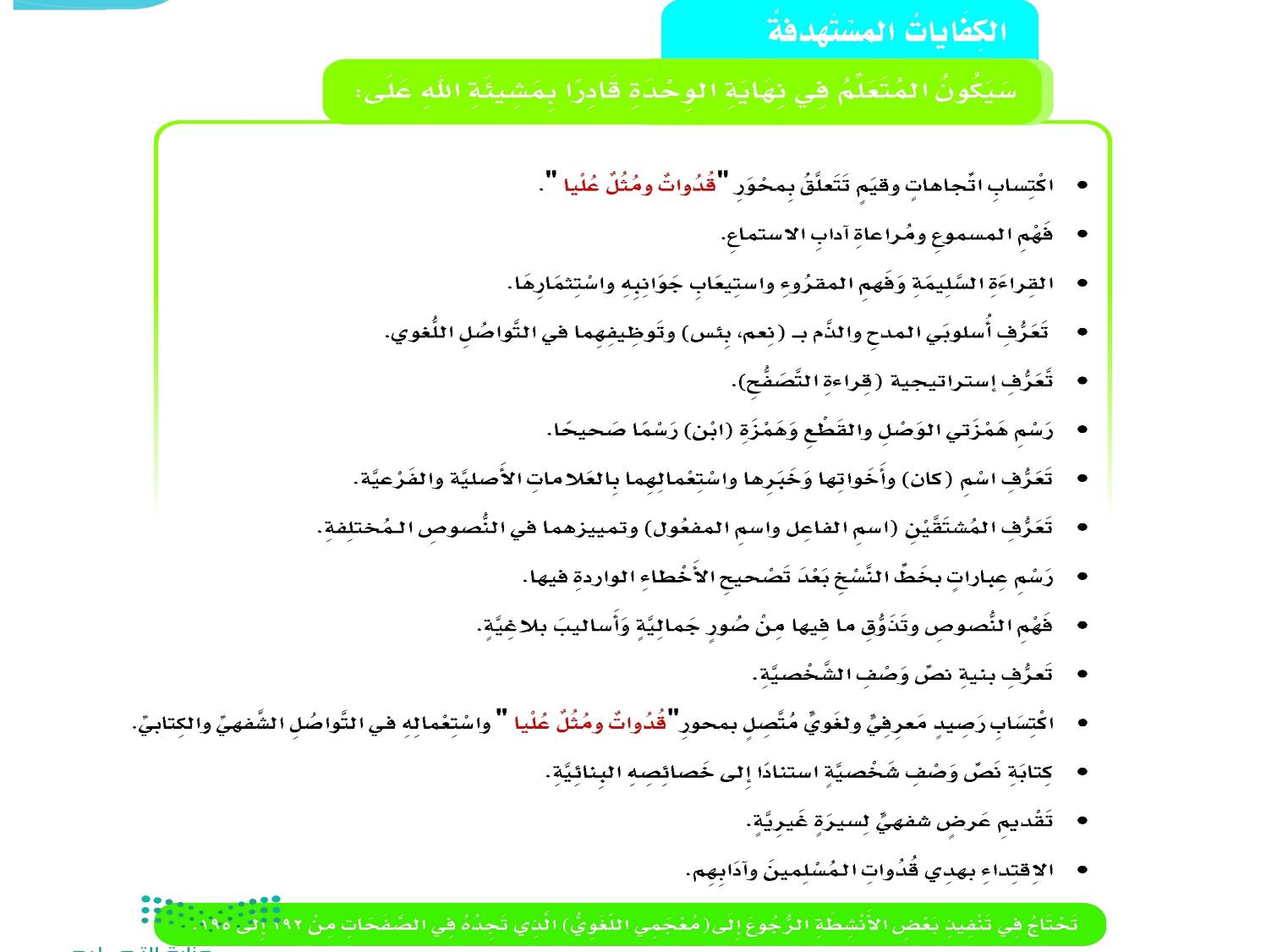 ٢٧
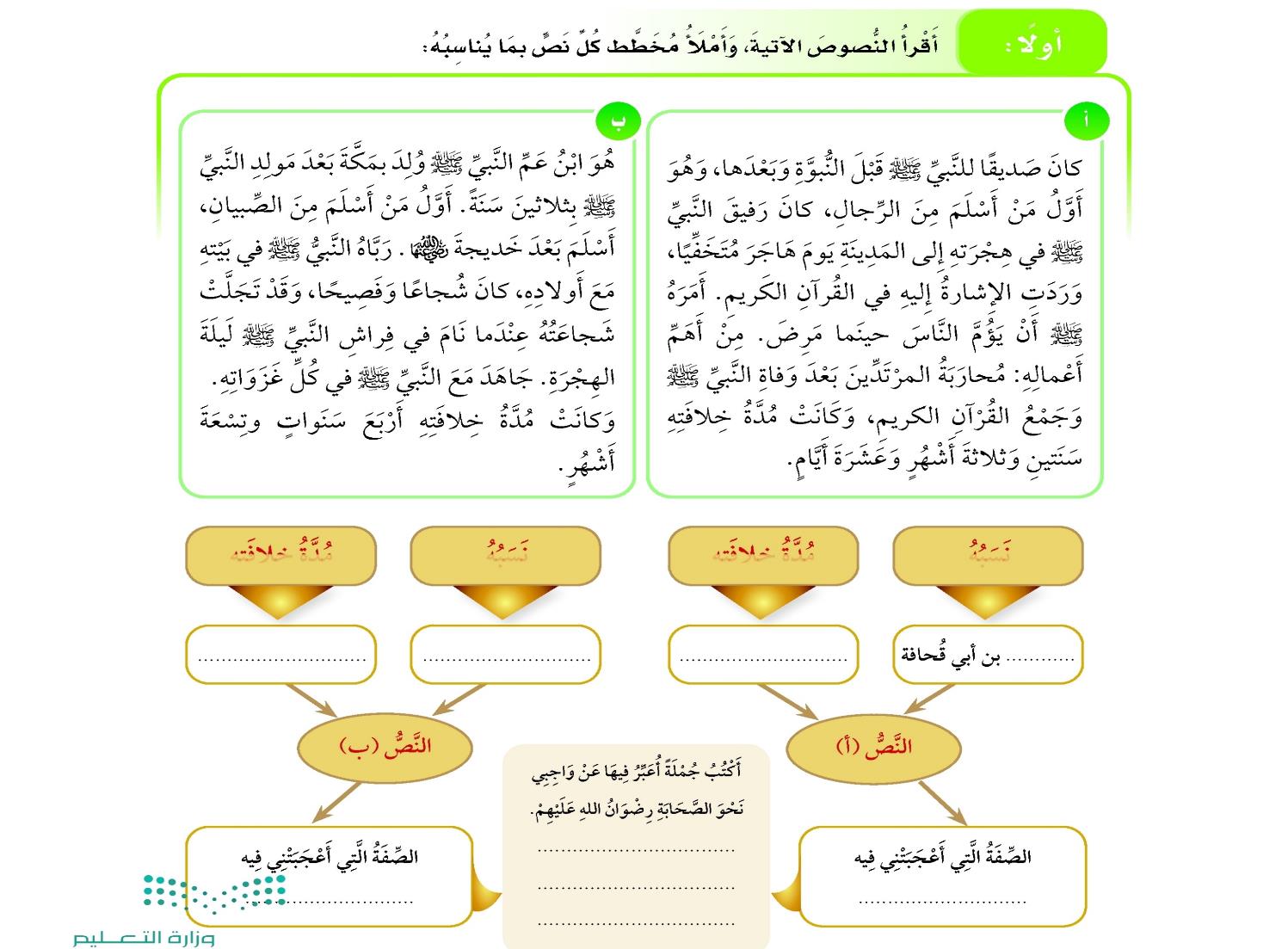 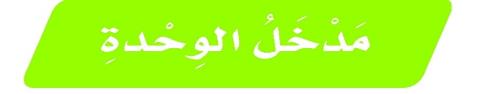 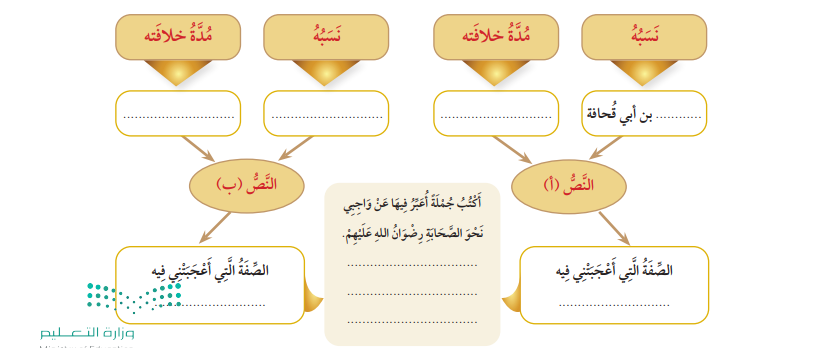 سنتان وثلاثة أشهر وعشرة أيام
علي بن أبي طالب
أربع سنوات وتسعة أشهر
عبد الله
محبتهم والاقتداء بهم
الشجاعة
٢٨
الصدق
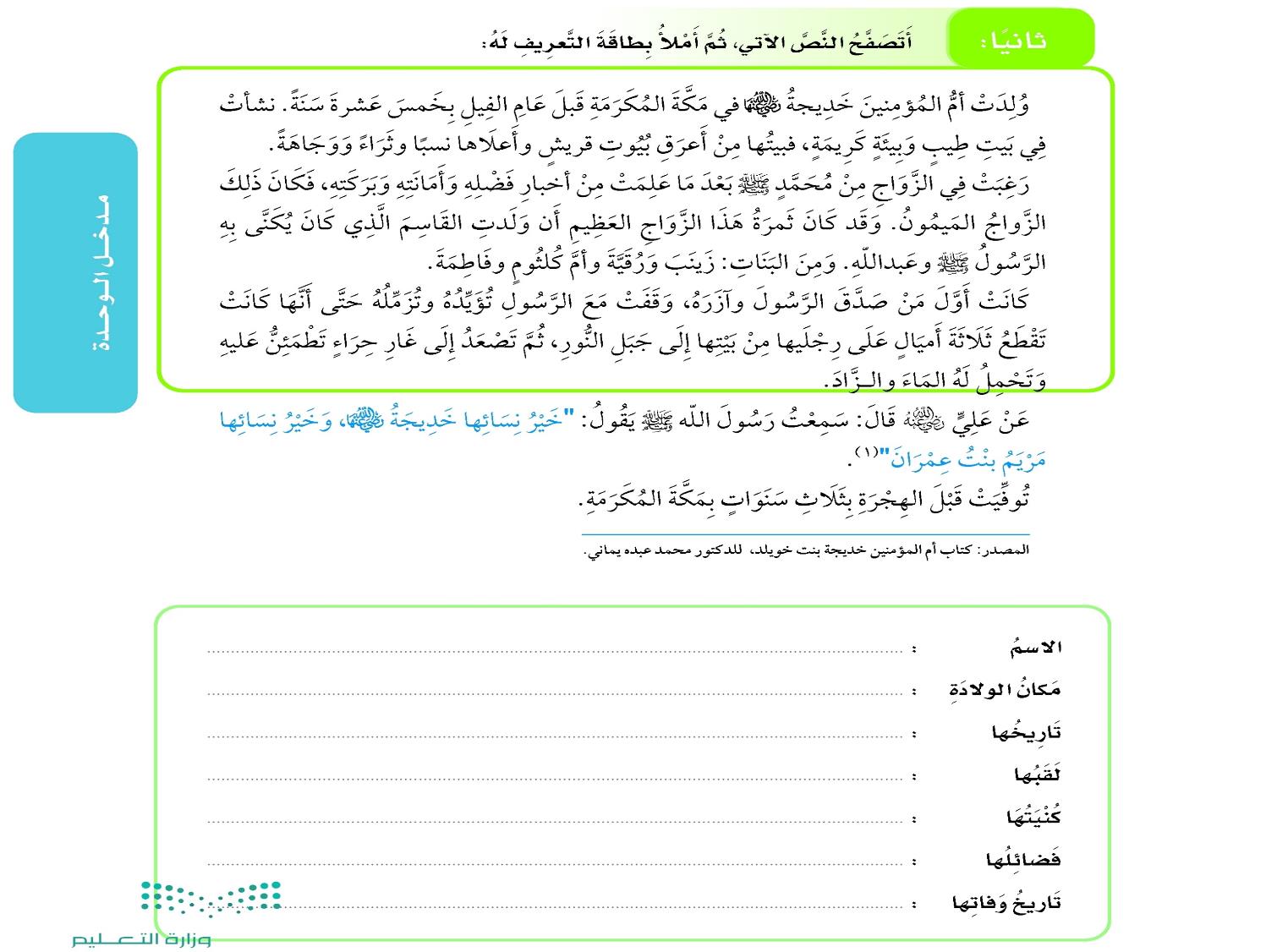 خديجة بنت خويلد
مكة المكرمة
قبل عام الفيل بخمس عشرة سنة
الطاهرة
أم المؤمنين
أول من صدق الرسول وآزره وأيده
٢٩
قبل الهجرة بثلاث سنوات
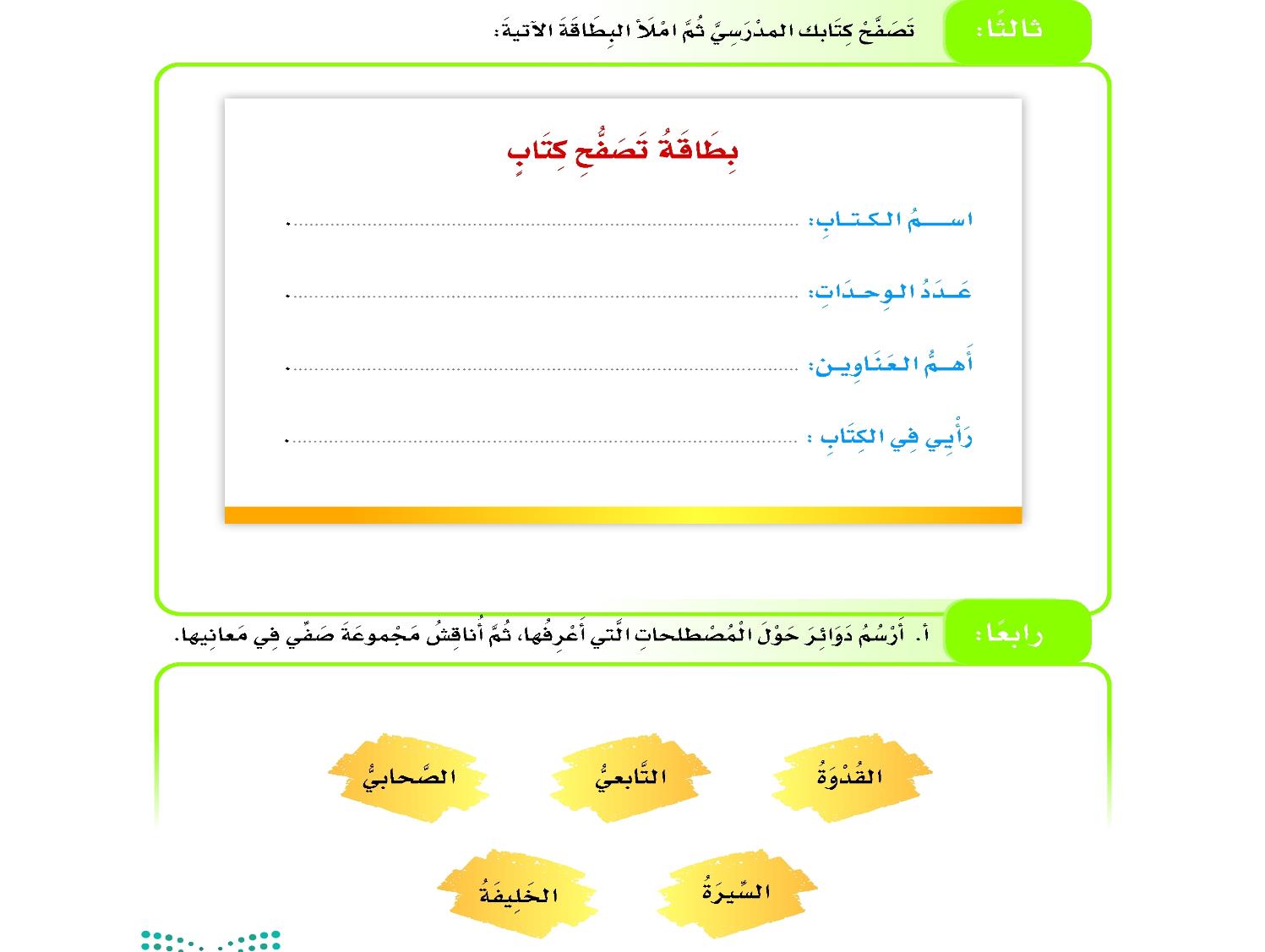 لغتي الجميلة
وحدتان
أبو بكر الصديق - عمر بن الخطاب
رائع وبه العديد من المعلومات المفيدة
٣٠
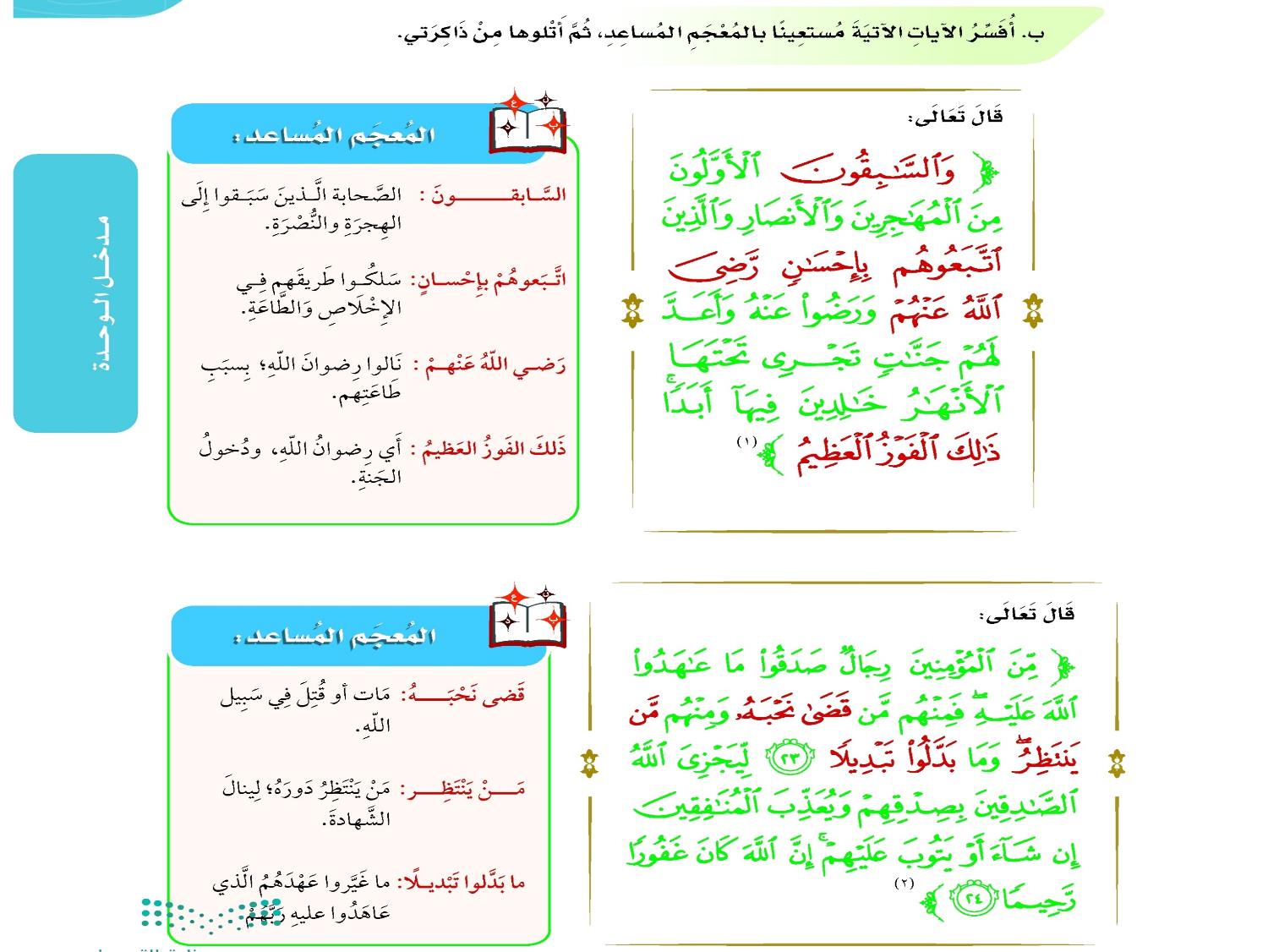 ٣١
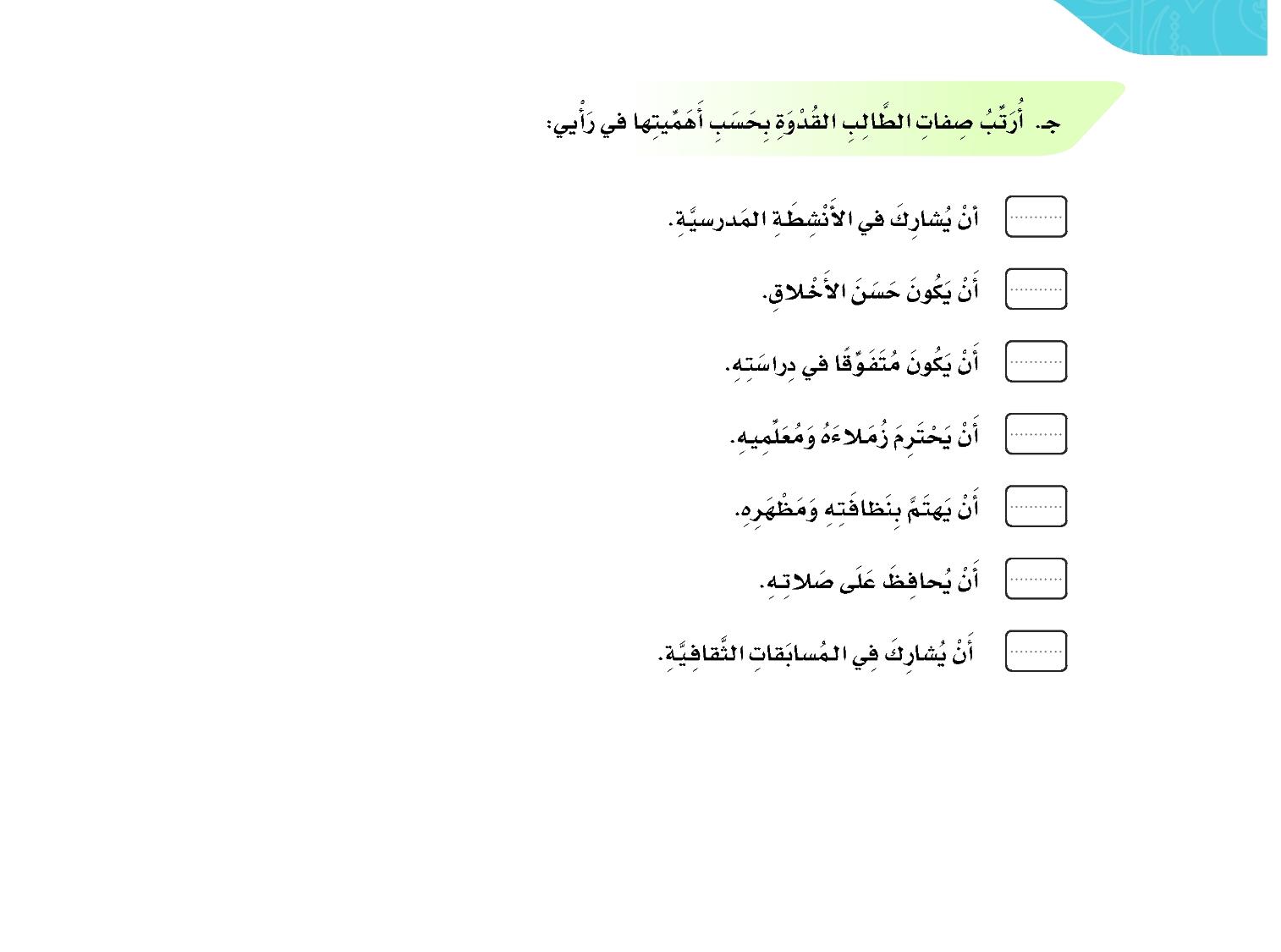 ٦
٢
٥
٣
٤
١
٧
٣٢
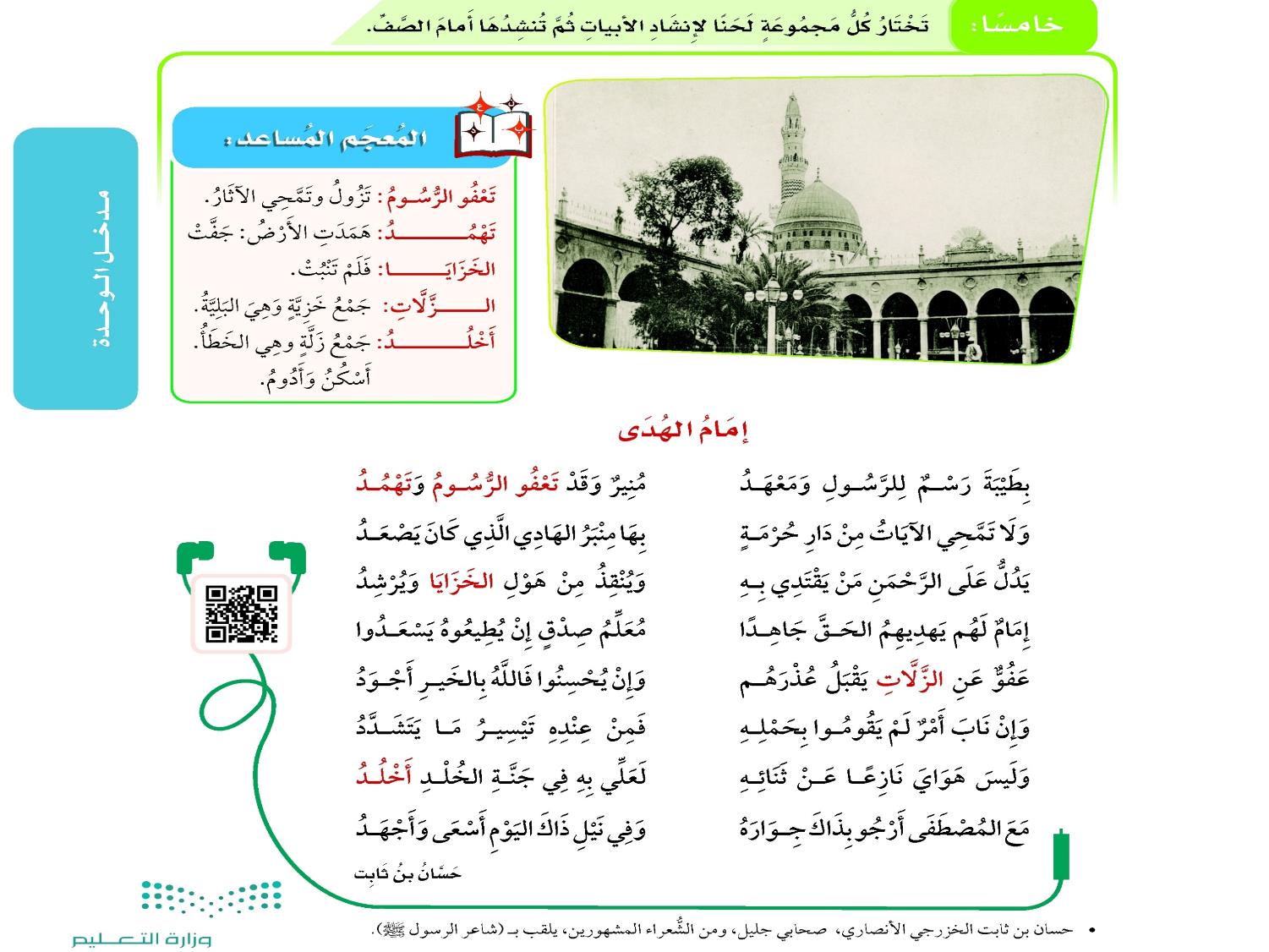 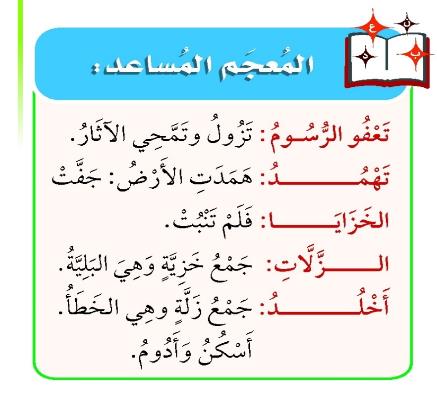 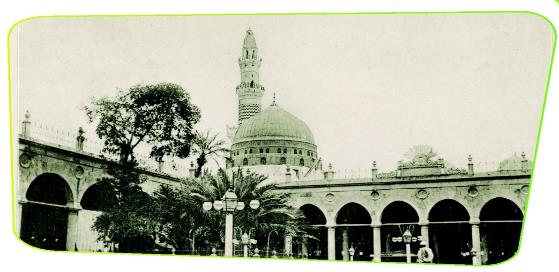 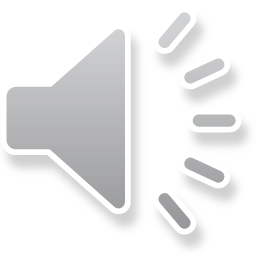 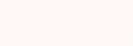 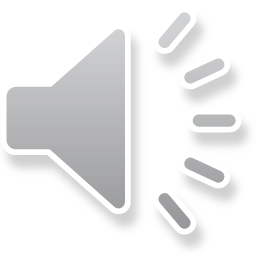 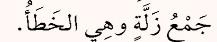 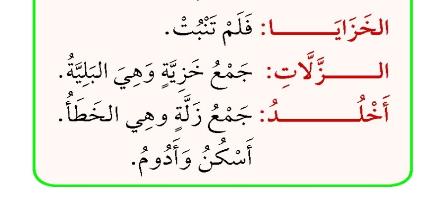 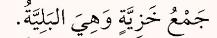 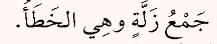 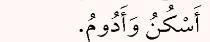 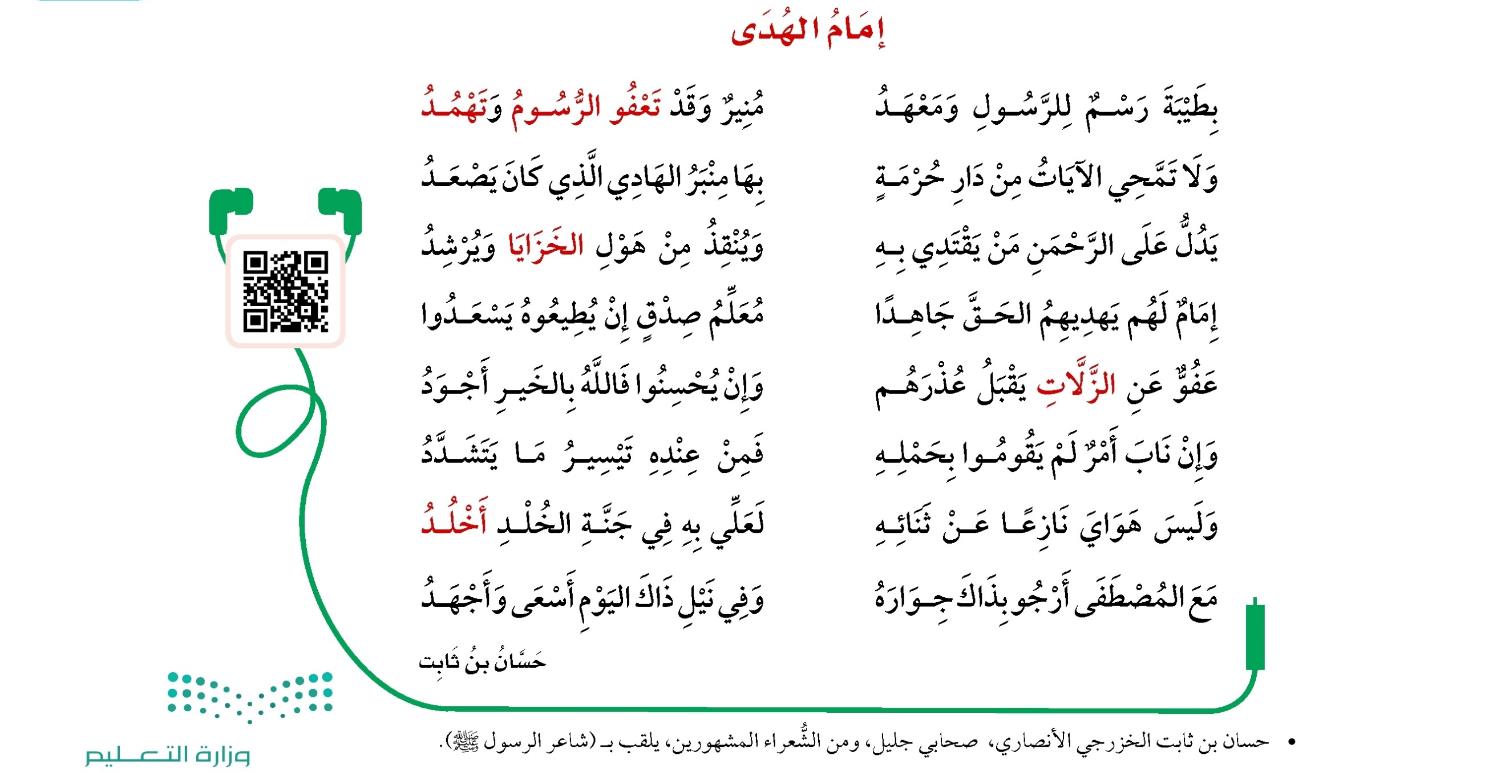 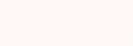 ٣٣
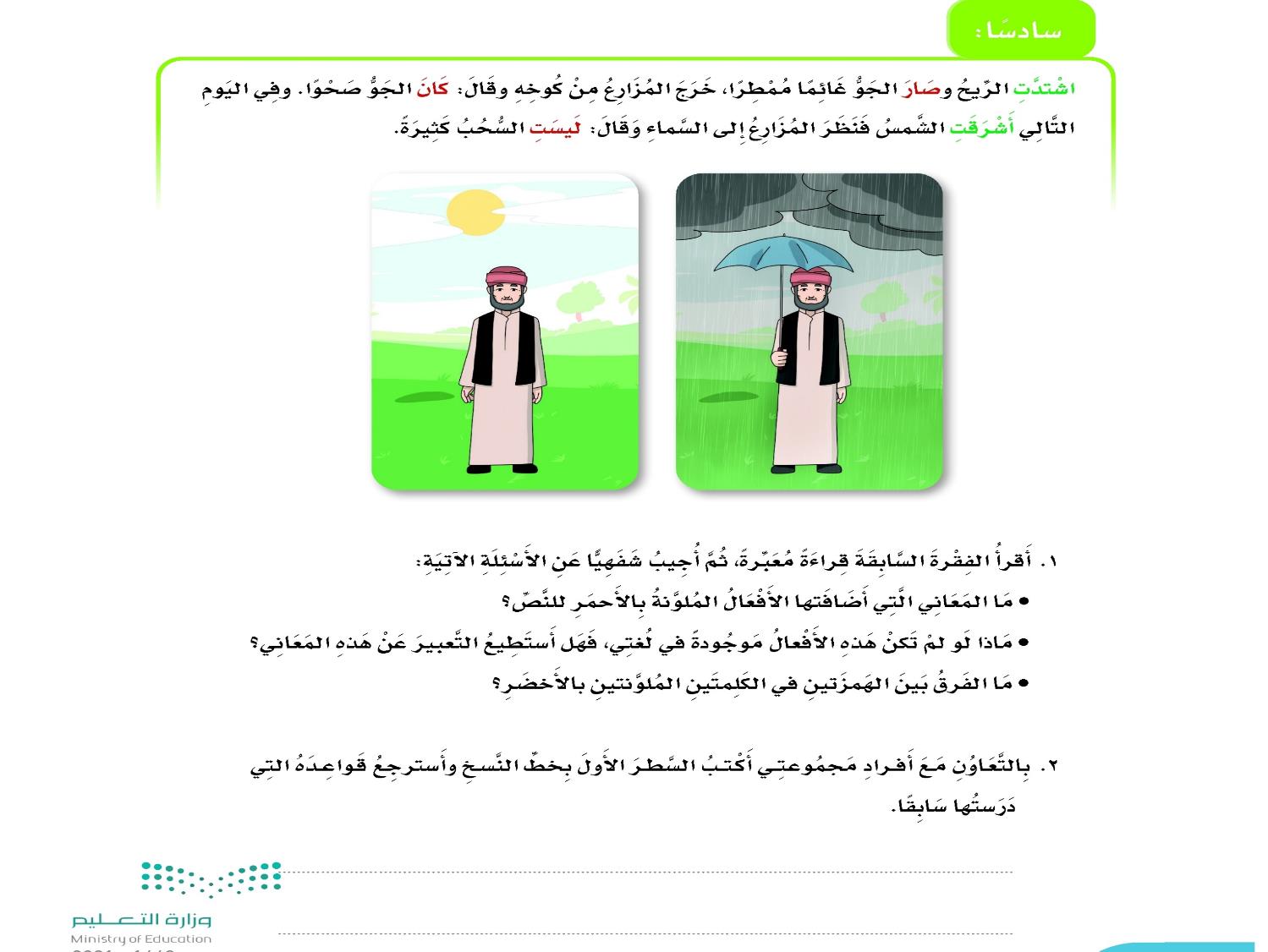 ٣٤
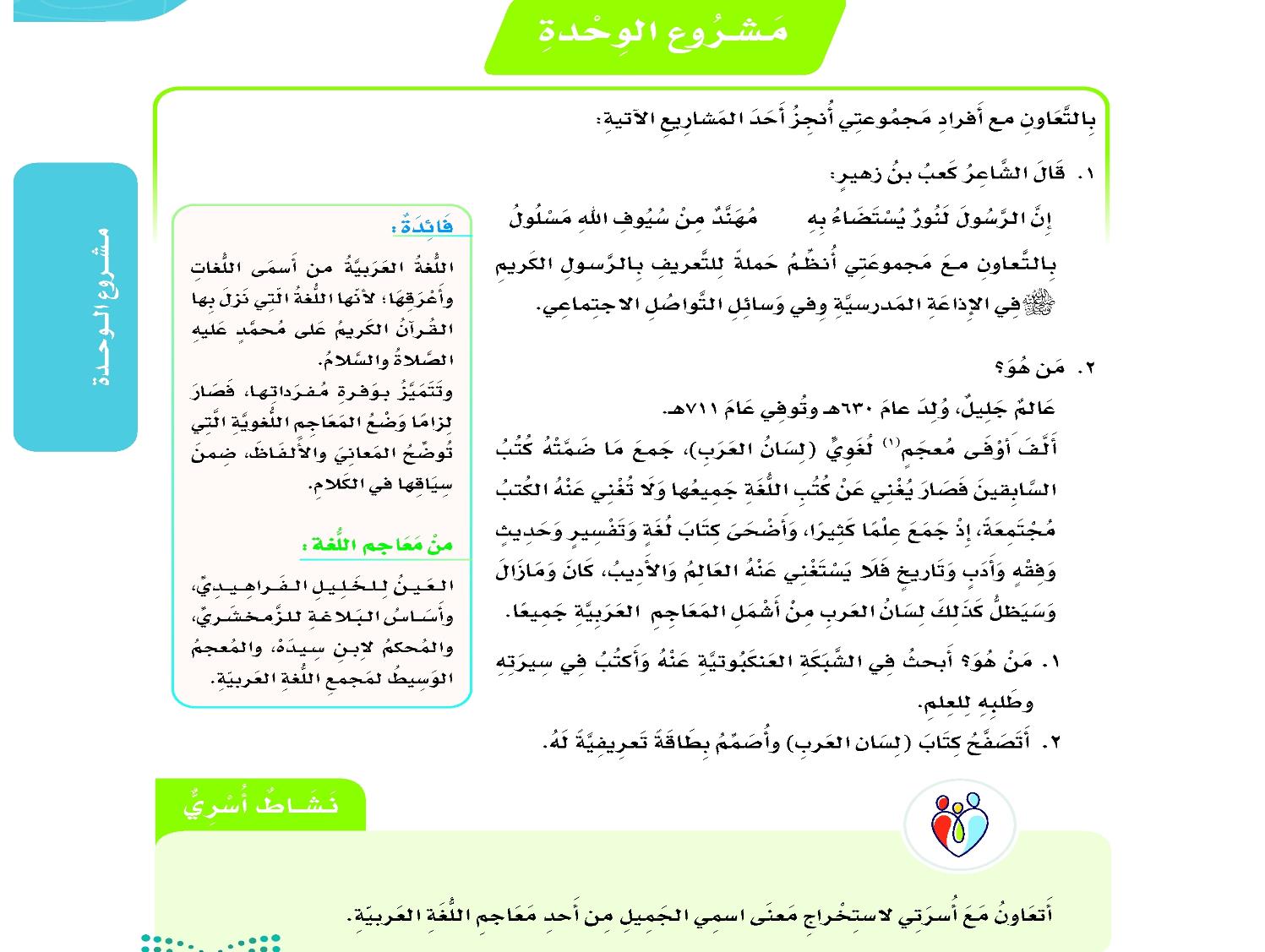 ٣٥
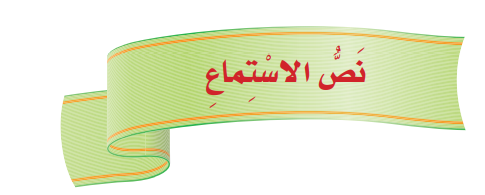 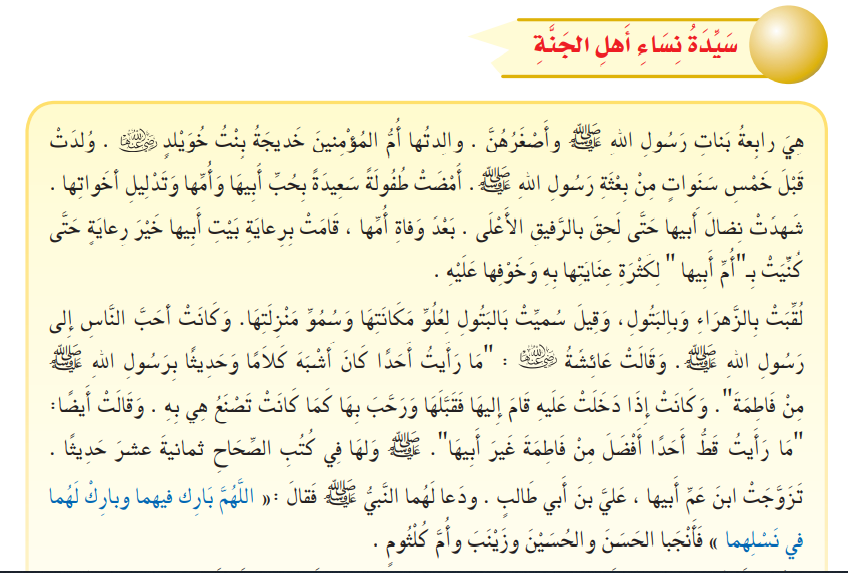 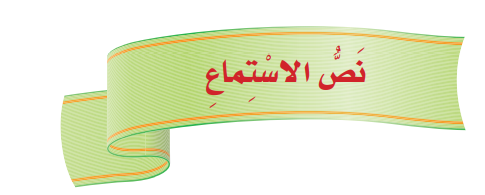 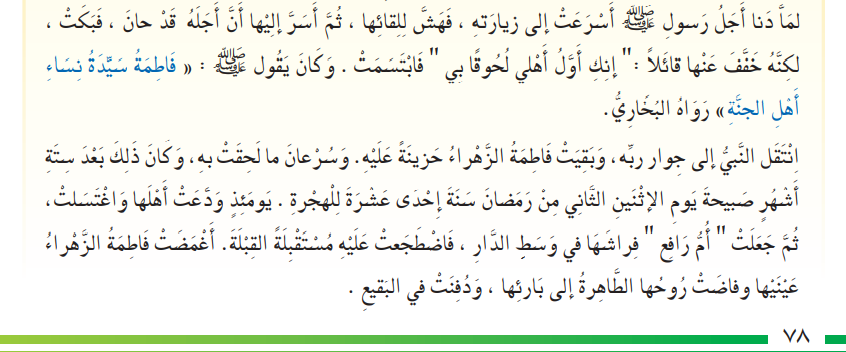 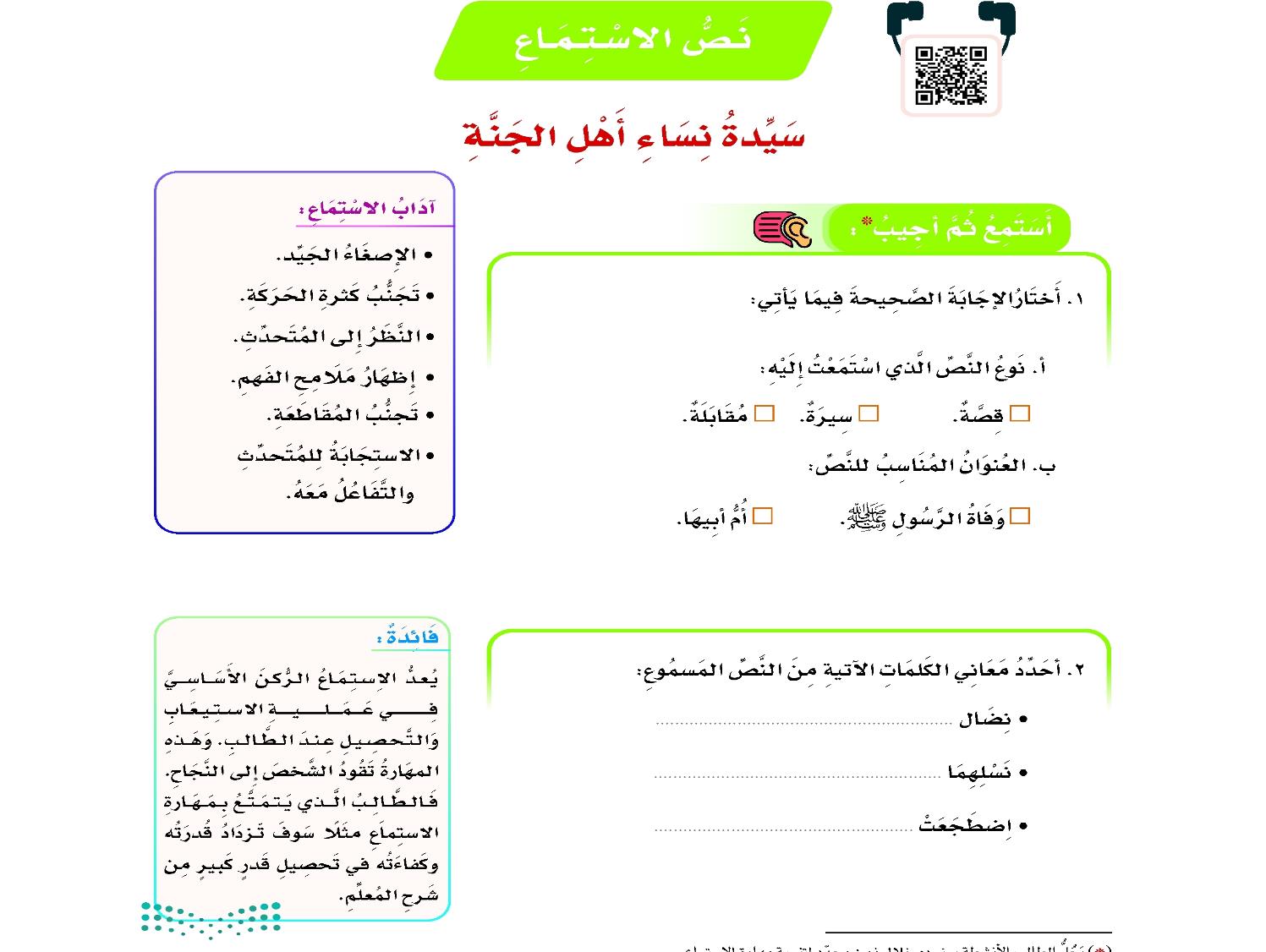 الدفاع قولا وفعلا
الولد والذرية
وضعت جنبها على الأرض
٣٦
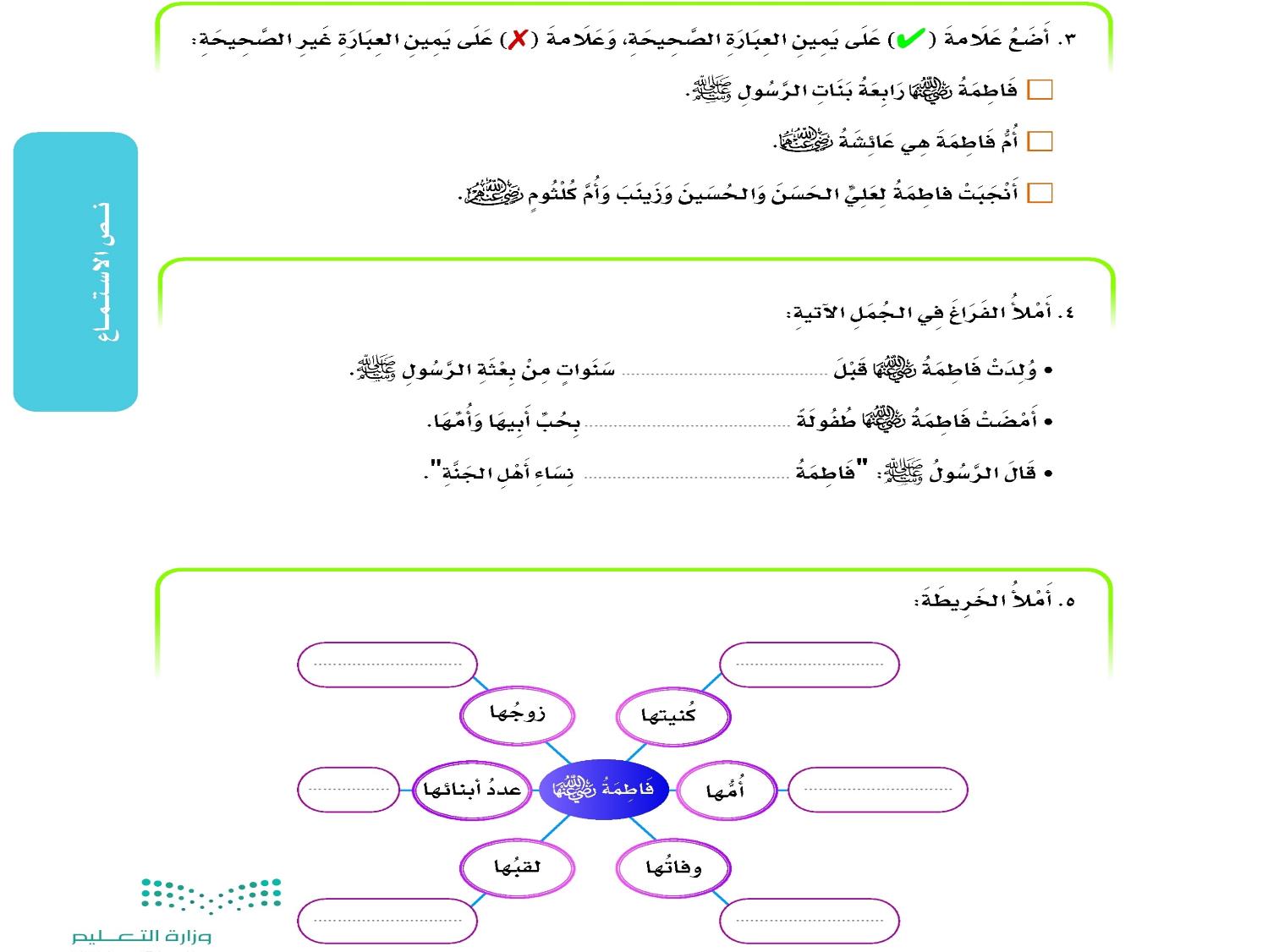 x
خمس
سعيدة
سيدة
على بن أبي طالب
أم أبيها
أربعة
خديجة بنت خويلد
٣٧
الزهراء و البتول
١١ هـ
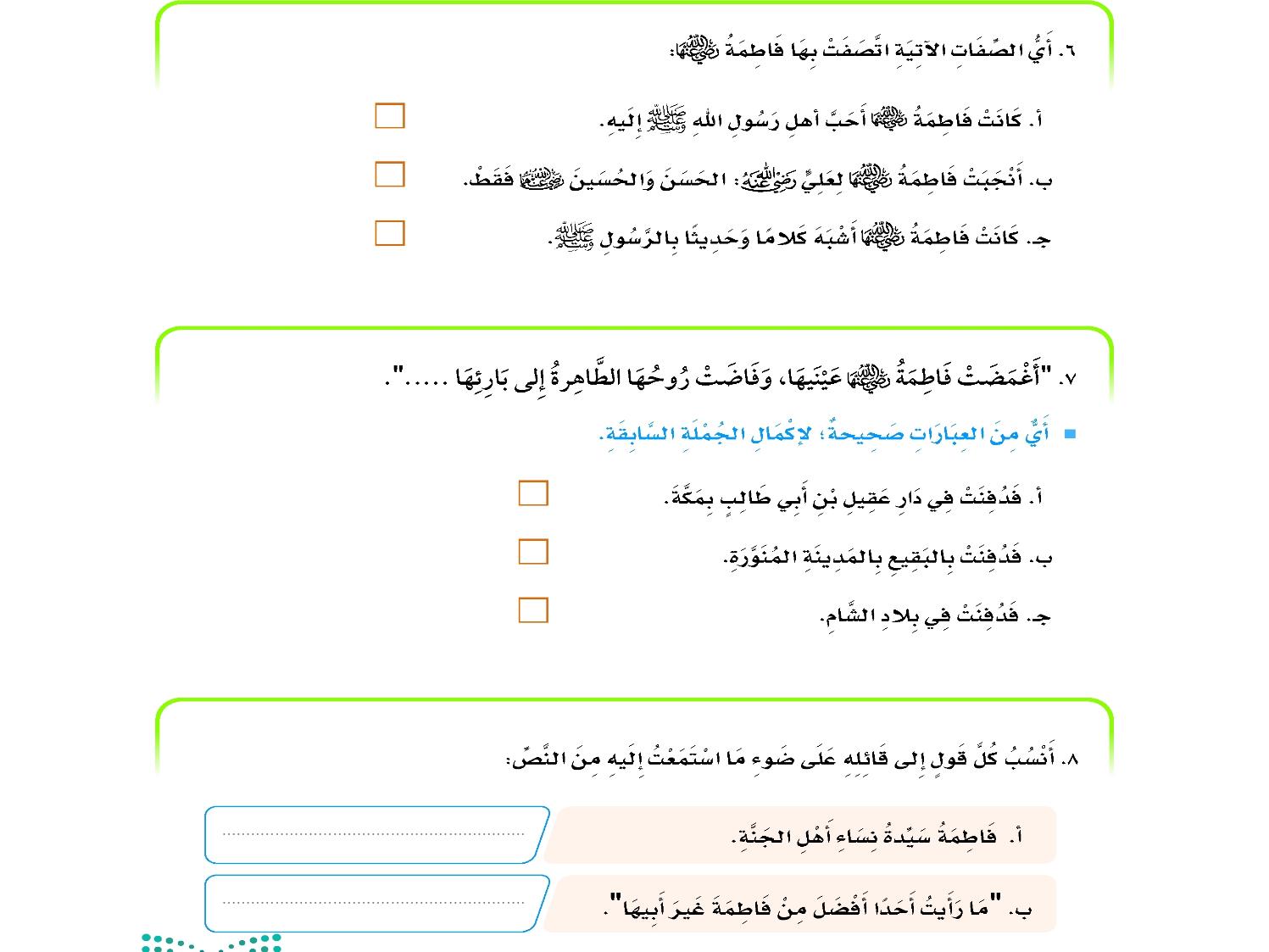 الرسول صلى الله عليه وسلم
٣٨
عائشة رضي الله عنها
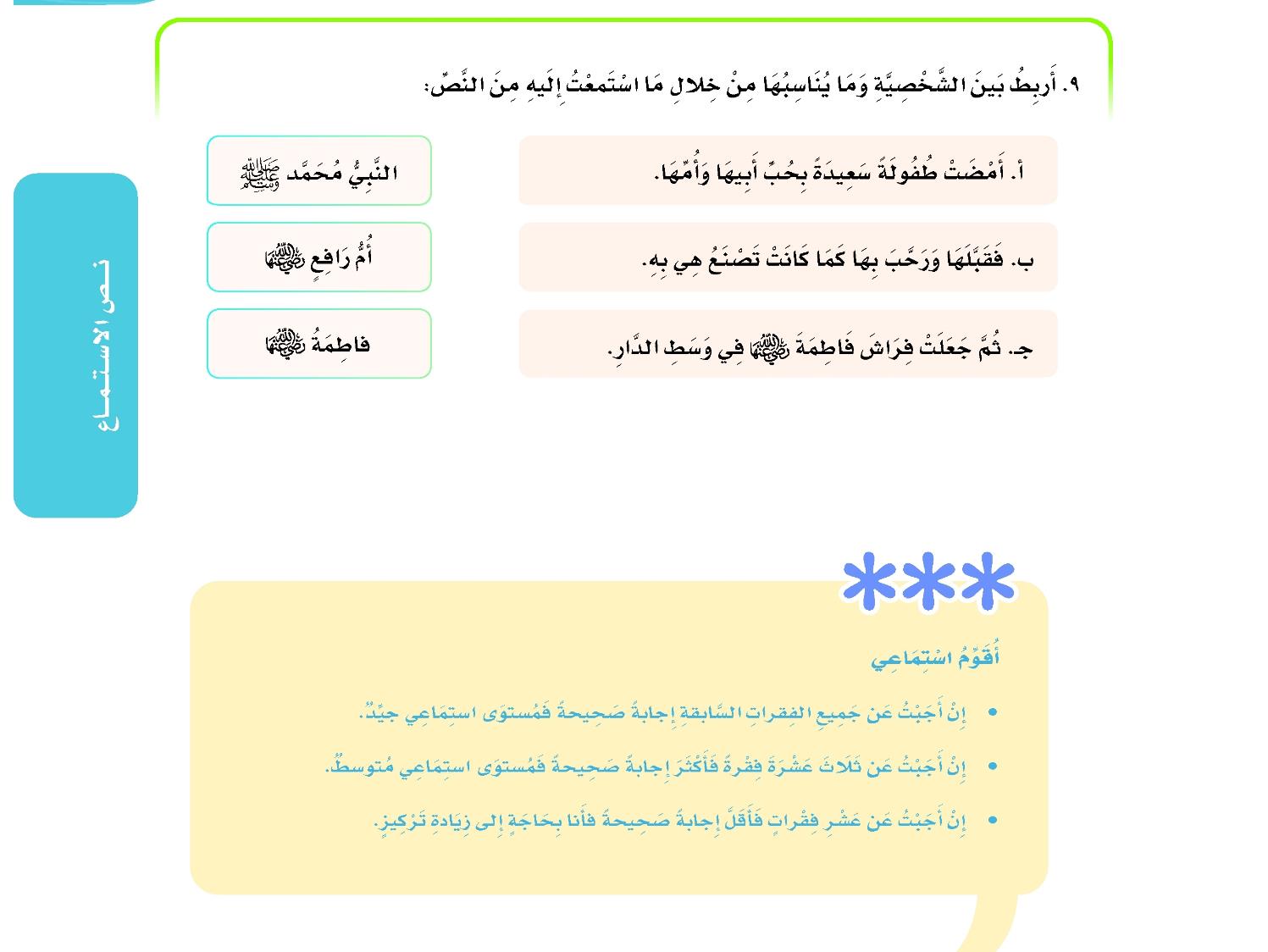 ٣٩
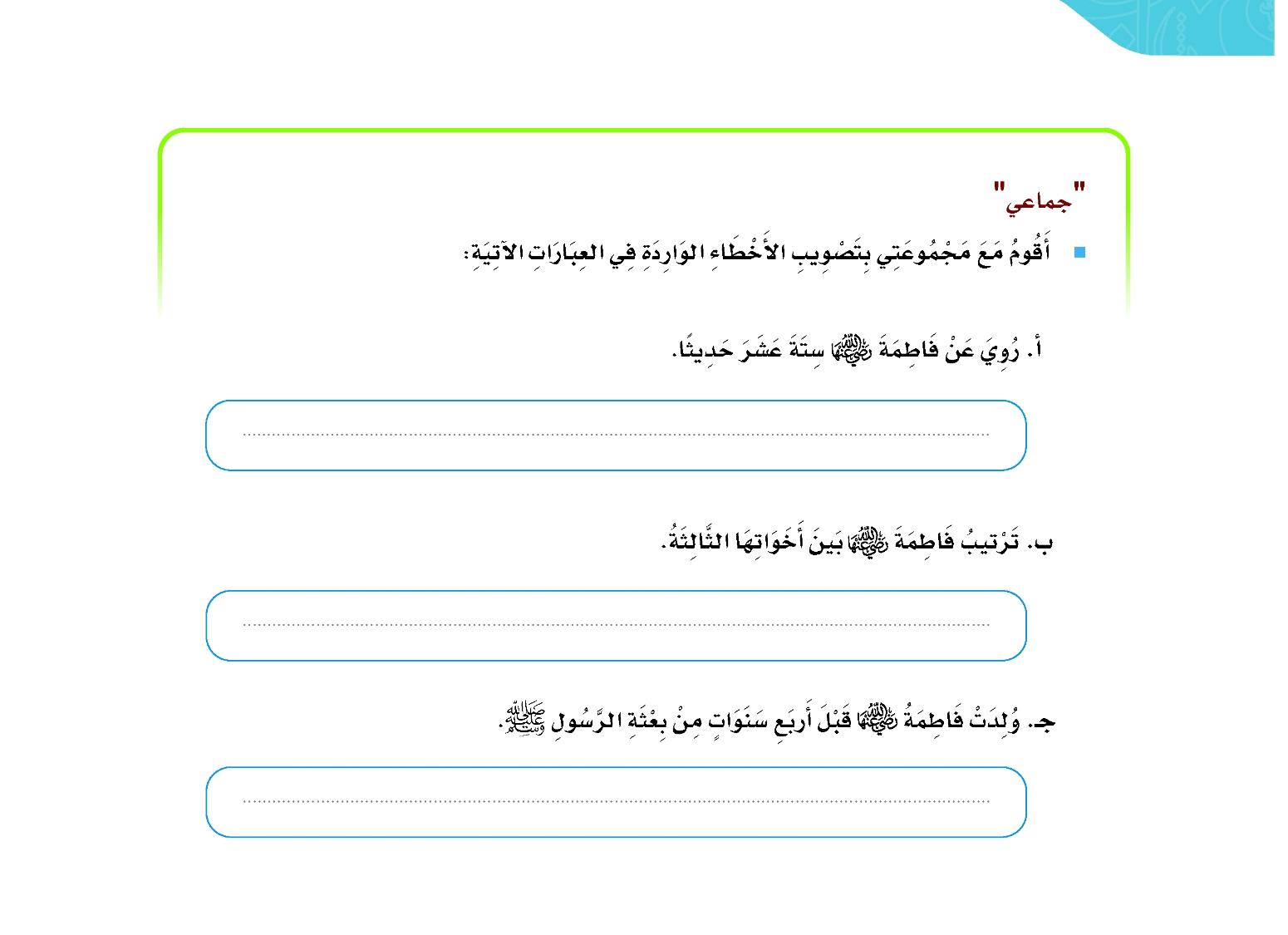 روي عن فاطمة ثمانية عشر حديثا
ترتيب فاطمة بين أخواتها الرابعة
ولدت فاطمة قبل خمس سنوات من بعثة الرسول
٤٠
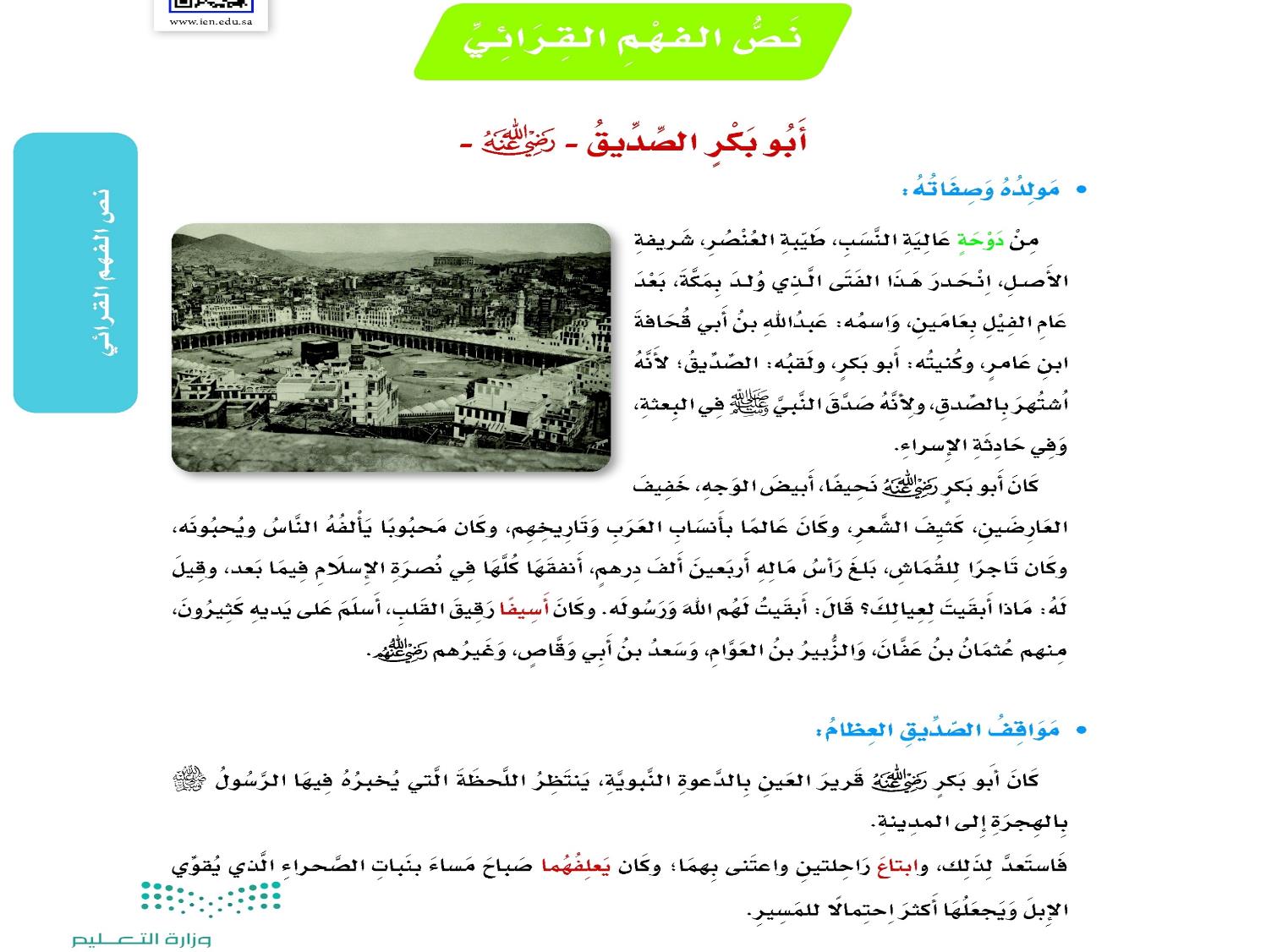 ٤١
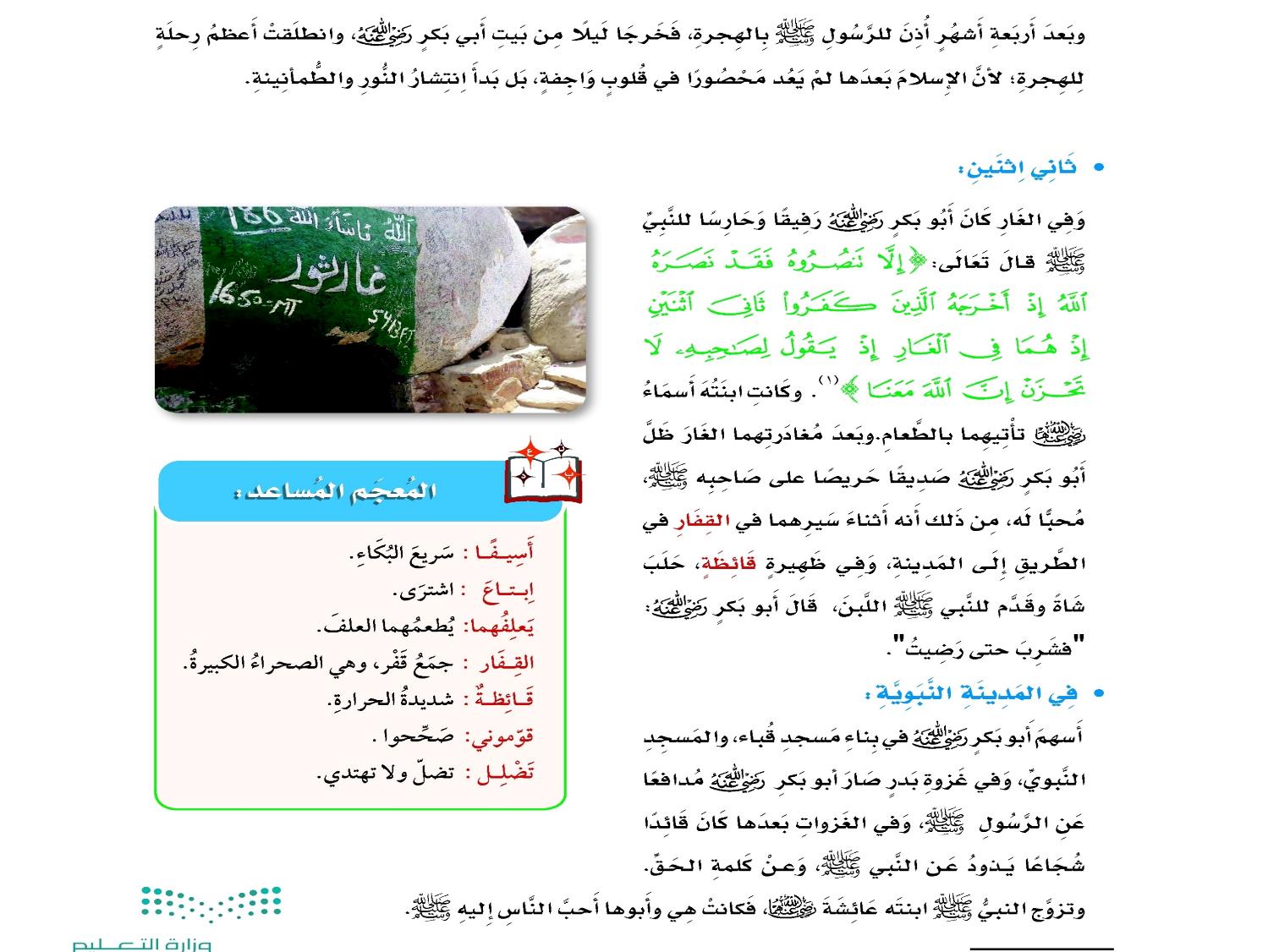 ٤٢
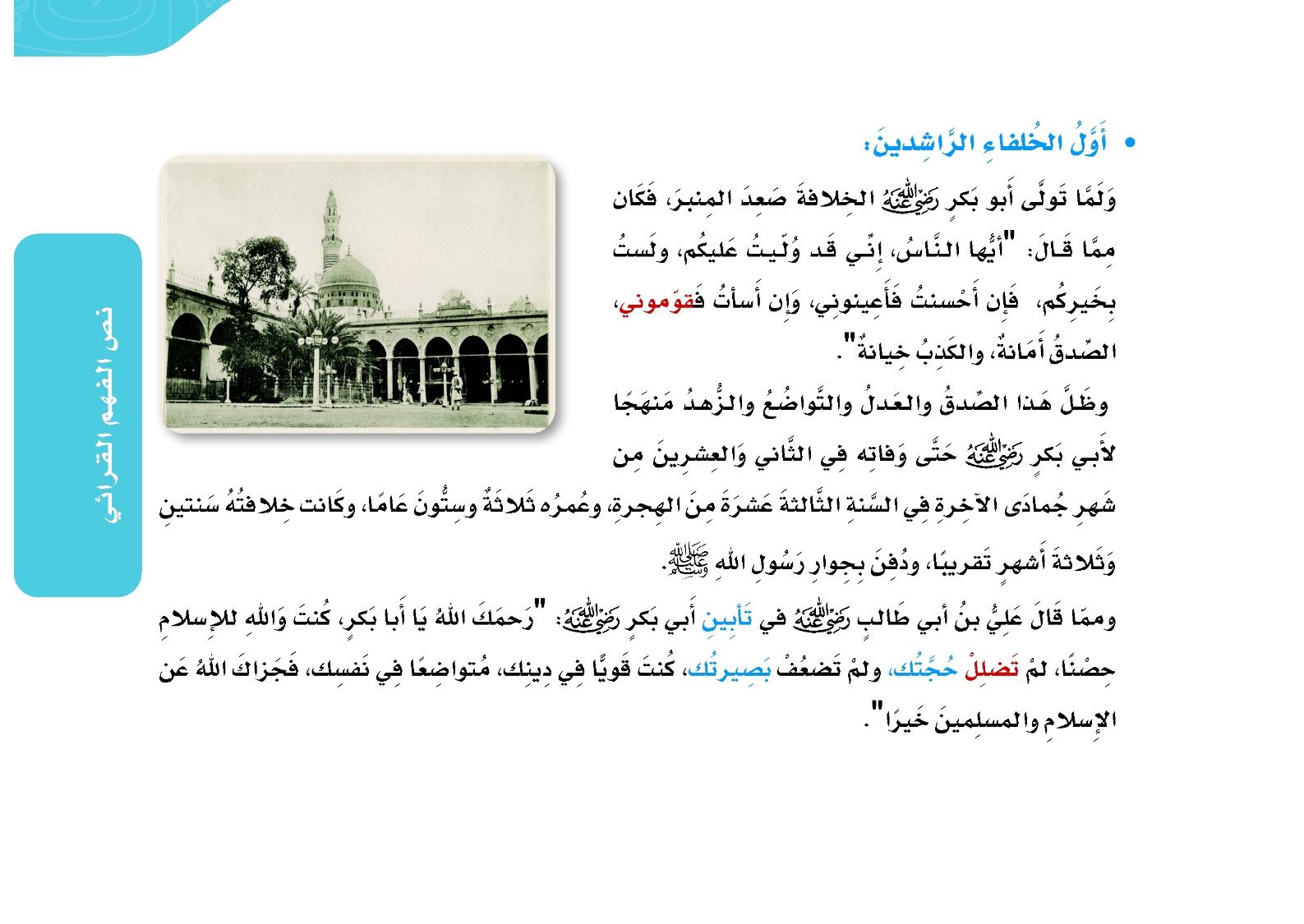 ٤٣
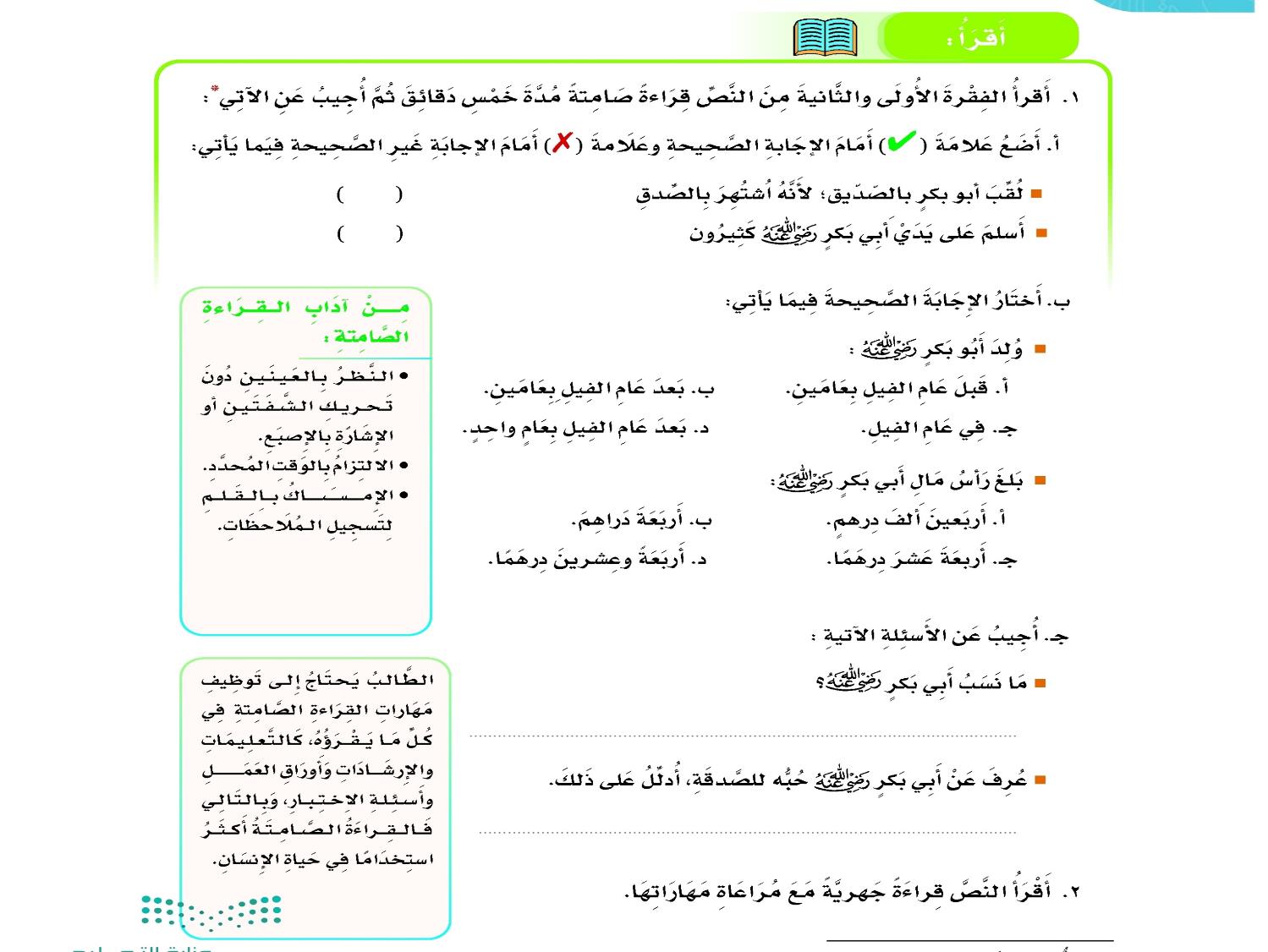 عبدالله بن أبي قحافة بن عامر
حيث أنفق ماله أربعين ألف درهم في نصرة الإسلام
٤٤
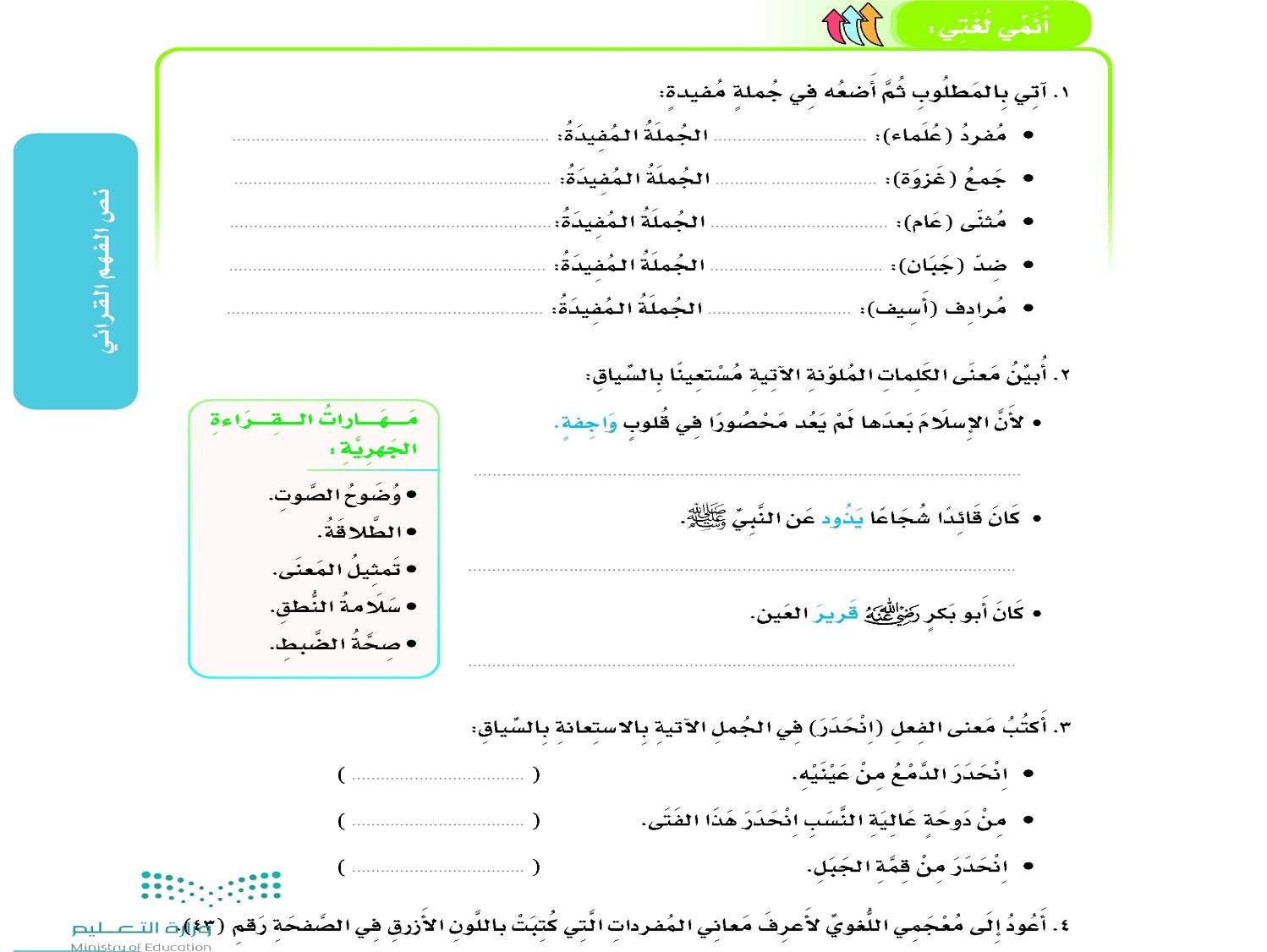 عالم
يصنع العالم الدواء
غزوات
انتصر المسلمون في الغزوات
عامان
أقمت عامين في الرياض
شجاع
محمد رجل شجاع
سريع البكاء
كان أبو بكر سريع البكاء
خائفة وقلقة
يدافع عنه
مطمئن ومرتاح البال
تأبين : رثاء الشخص والبكاء عليه بعد موته
نزل
جاء - ولد
حجتك : برهانك
سقط
بصيرتك : قوة إدراكك
٤٥
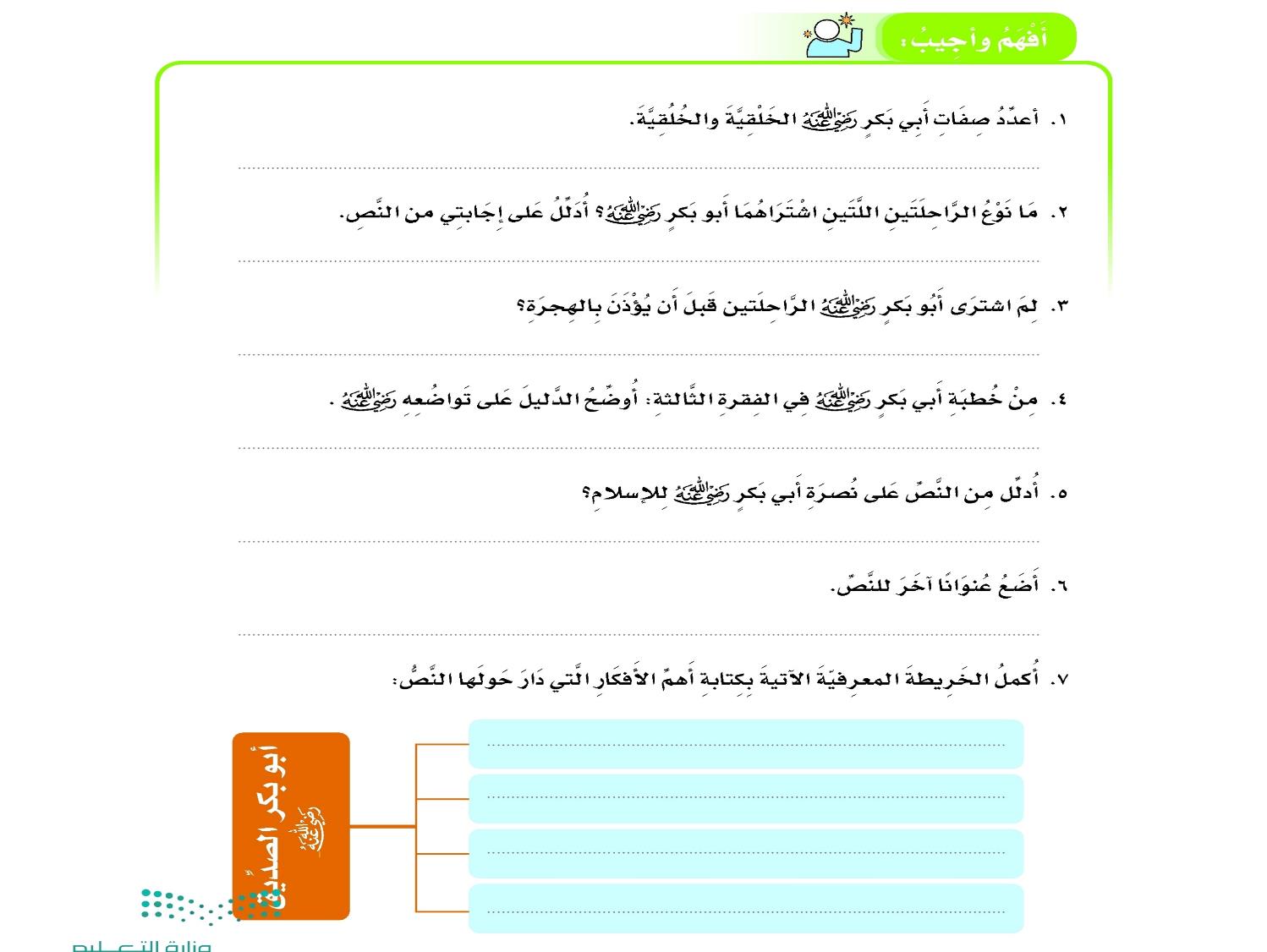 الصفات الخُلقية : الصدق - الشجاعة. الصفات الخَلقية : نحيفا - أبيض الوجه - كثيف الشعر.
الإبل – الدليل : وكان يعلفهما صباح ومساء بنبات الصحراء الذي يقوي الإبل
استعدادا للهجرة إلى المدينة
قوله وإن أسأت فقوموني
حيث أنفق ماله أربعين ألف درهم في نصرة الإسلام
أول الخلفاء الراشدين
مولده ونسبه
صفاته
حبه للإسلام ونصرته له
٤٦
خلافته
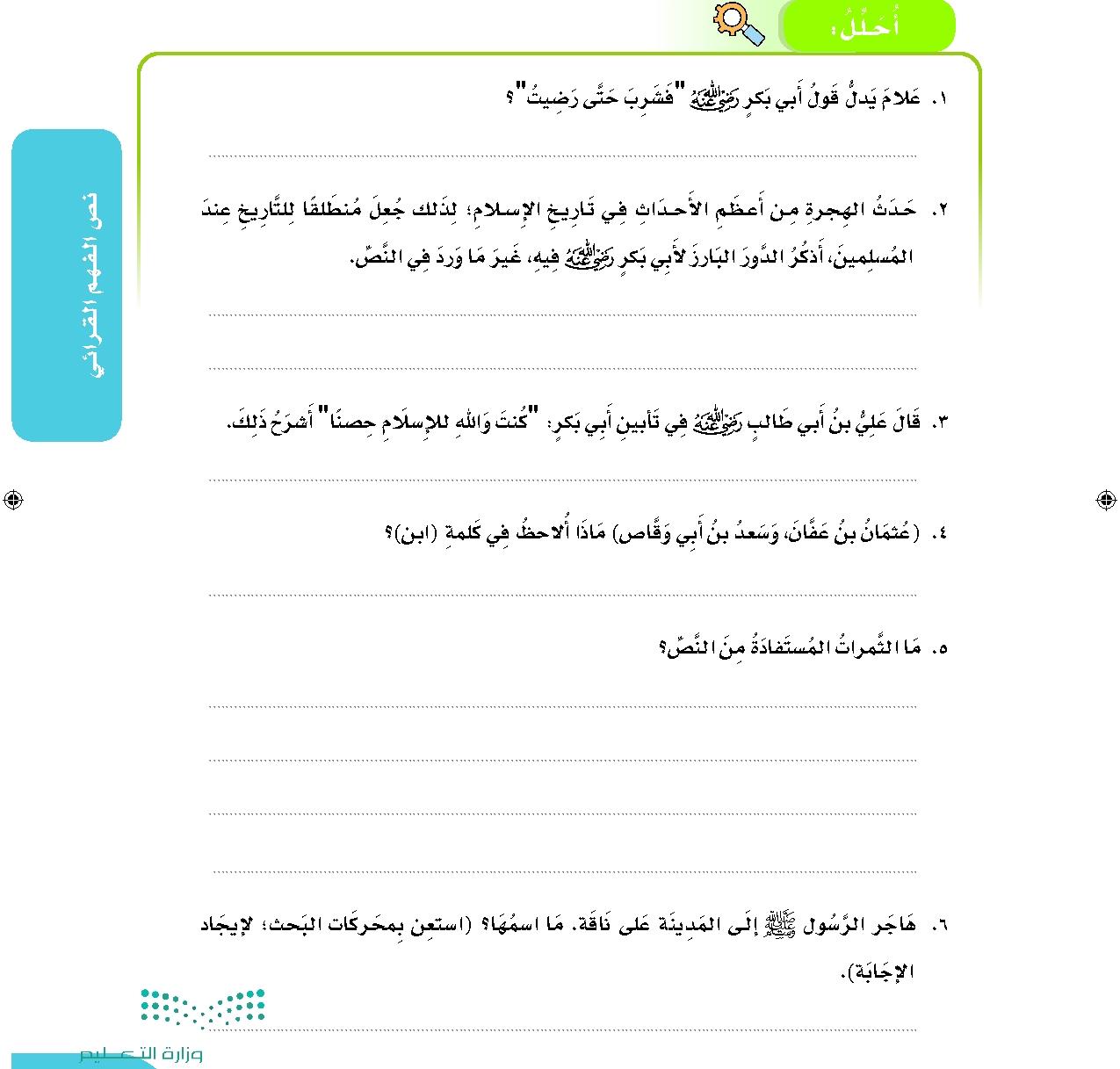 حبه وطاعته للرسول صل الله عليه وسلم
مرافقة النبي صلى الله عليه وسلم طوال الرحلة وخدمته ومراقبة الطريق
كان مدافعا قويا عن الإسلام .
حذفت منها الألف .
الدفاع عن الإسلام .
التخلق بالصفات الحسنة .
طاعة الله والرسول .
أن الله جعل للمتقين الجنات .
٤٧
القصواء
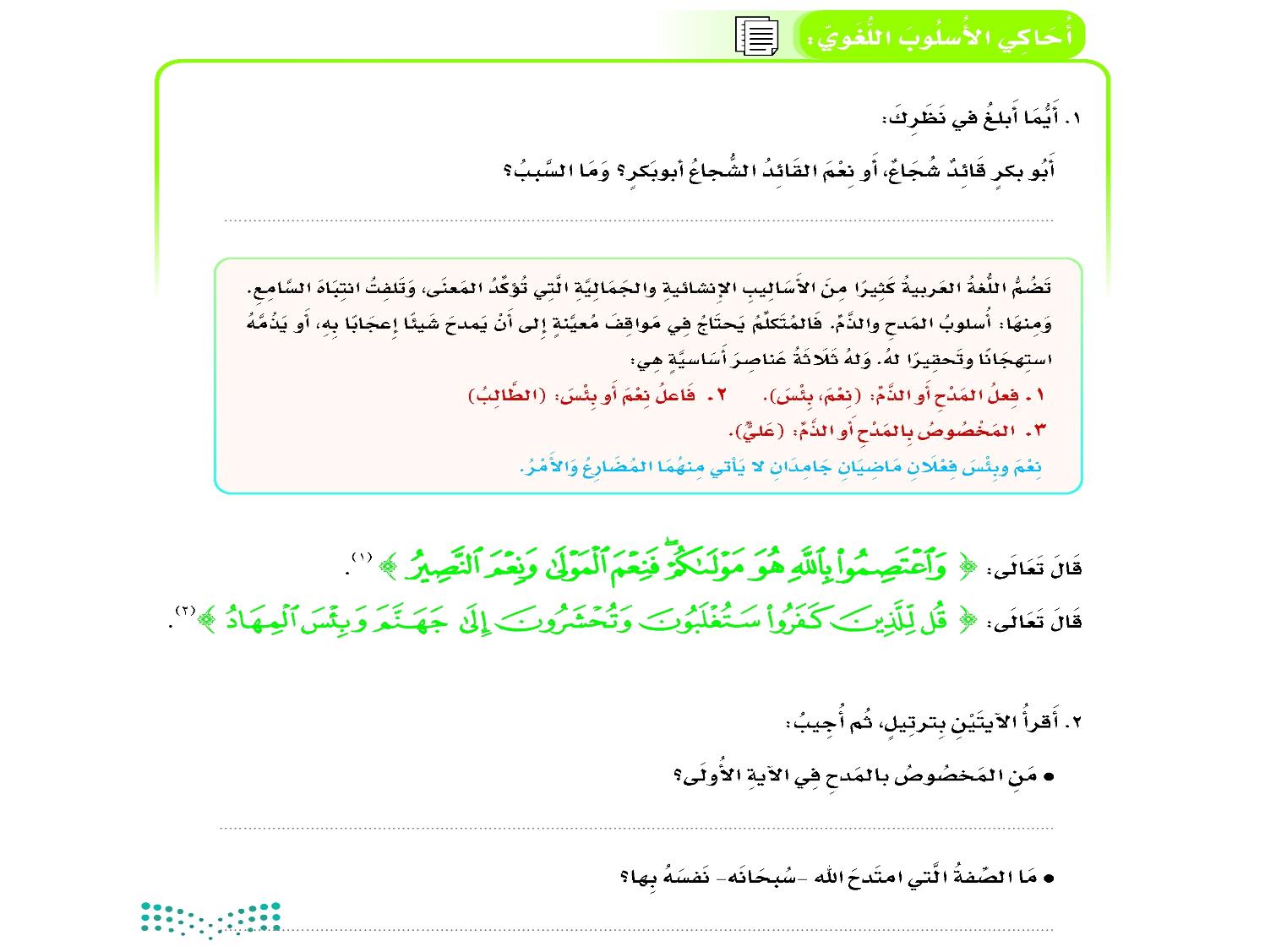 نعم القائد الشجاع أبو بكر .
الله سبحانه وتعالى
٤٨
النصرة لعباده المؤمنين
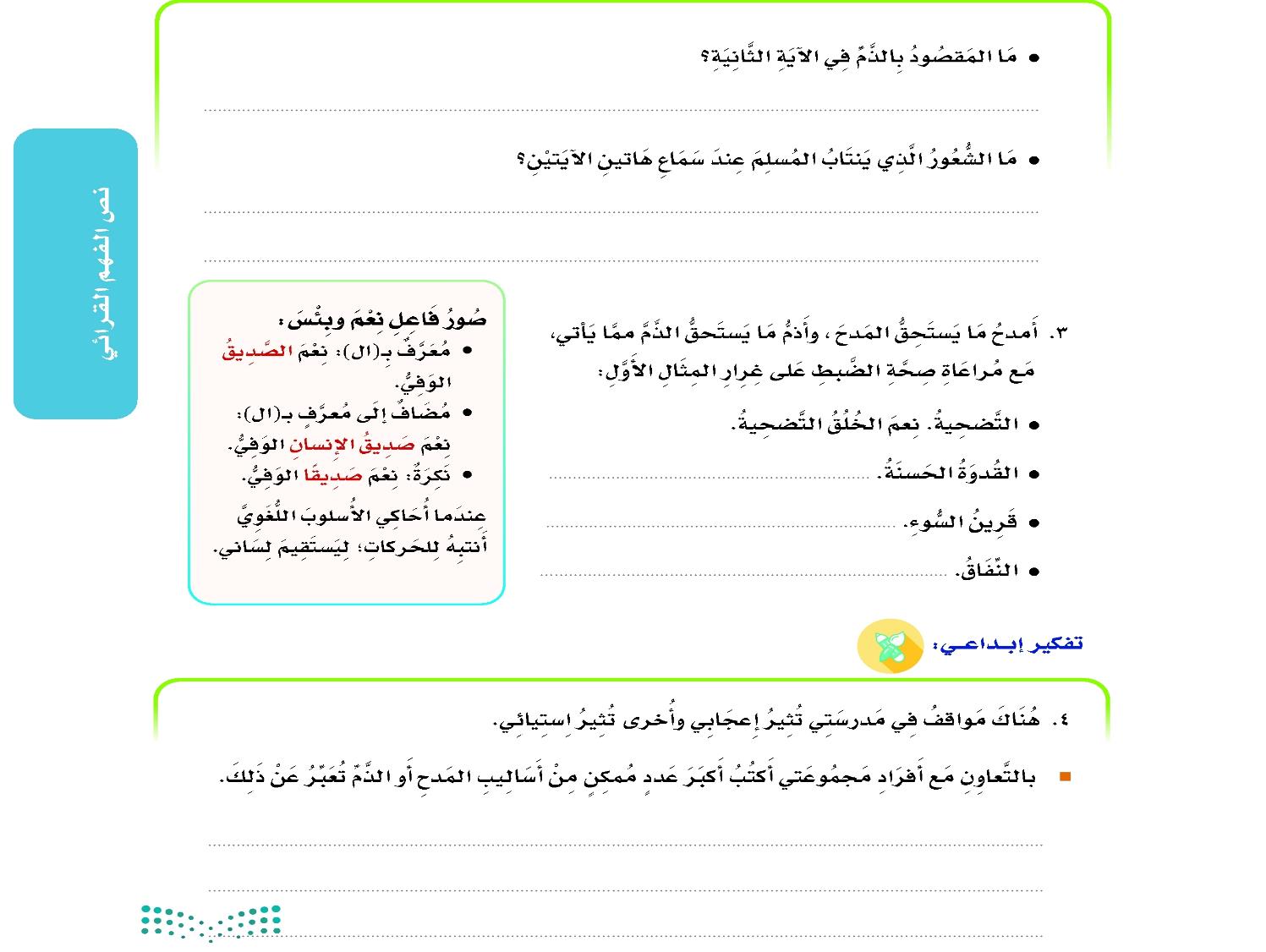 الكفار
الفخر بنعمة الإسلام والثقة بنصر الله للمسلم
نعم الطالب القدوة الحسنة
بئس الصديق قرين السوء
بئس الخلق النفاق
نعم الطالب الذي يرمي القمامة في السلة .
بئس الطالب الذي يترك القمامة في مكانه .
٤٩
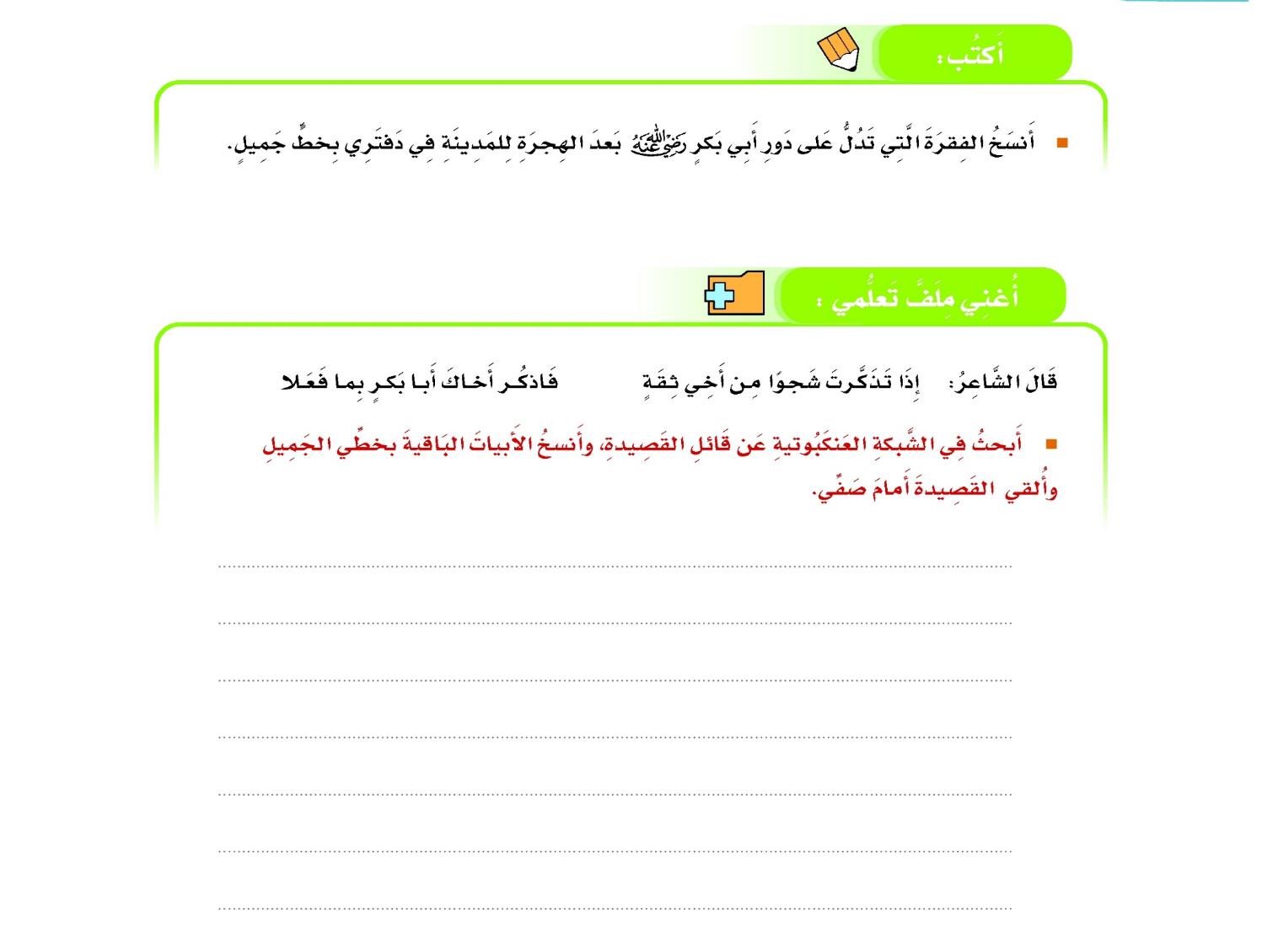 الشاعر : حسان بن ثابت
إِذا تَذَكَّرتَ شَجواً مِن أَخي ثِقَةٍ           فَاِذكُر أَخاكَ أَبا بَكرٍ بِما فَعَلا
خَيرَ البَرِيَّةِ أَتقاها وَأَعدَلَها               إِلّا النَبِيَّ وَأَوفاها بِما حَمَلا
وَالثانِيَ الصادِقَ المَحمودَ مَشهَدُهُ       وَأَوَّلَ الناسِ مِنهُم صَدَّقَ الرُسُلا
وَثانِيَ اِثنَينِ في الغارِ المُنيفِ وَقَد      طافَ العَدُوُّ بِهِ إِذ صَعَّدَ الجَبَلا
عاشَ حَميداً لِأَمرِ اللَهِ مُتَّبِعاً              بِهَديِ صاحِبِهِ الماضي وَما اِنتَقَلا
وَكانَ حِبَّ رَسولِ اللَهِ قَد عَلِموا         مِنَ البَرِيَّةِ لَم يَعدِل بِهِ رَجُلا
٥٠
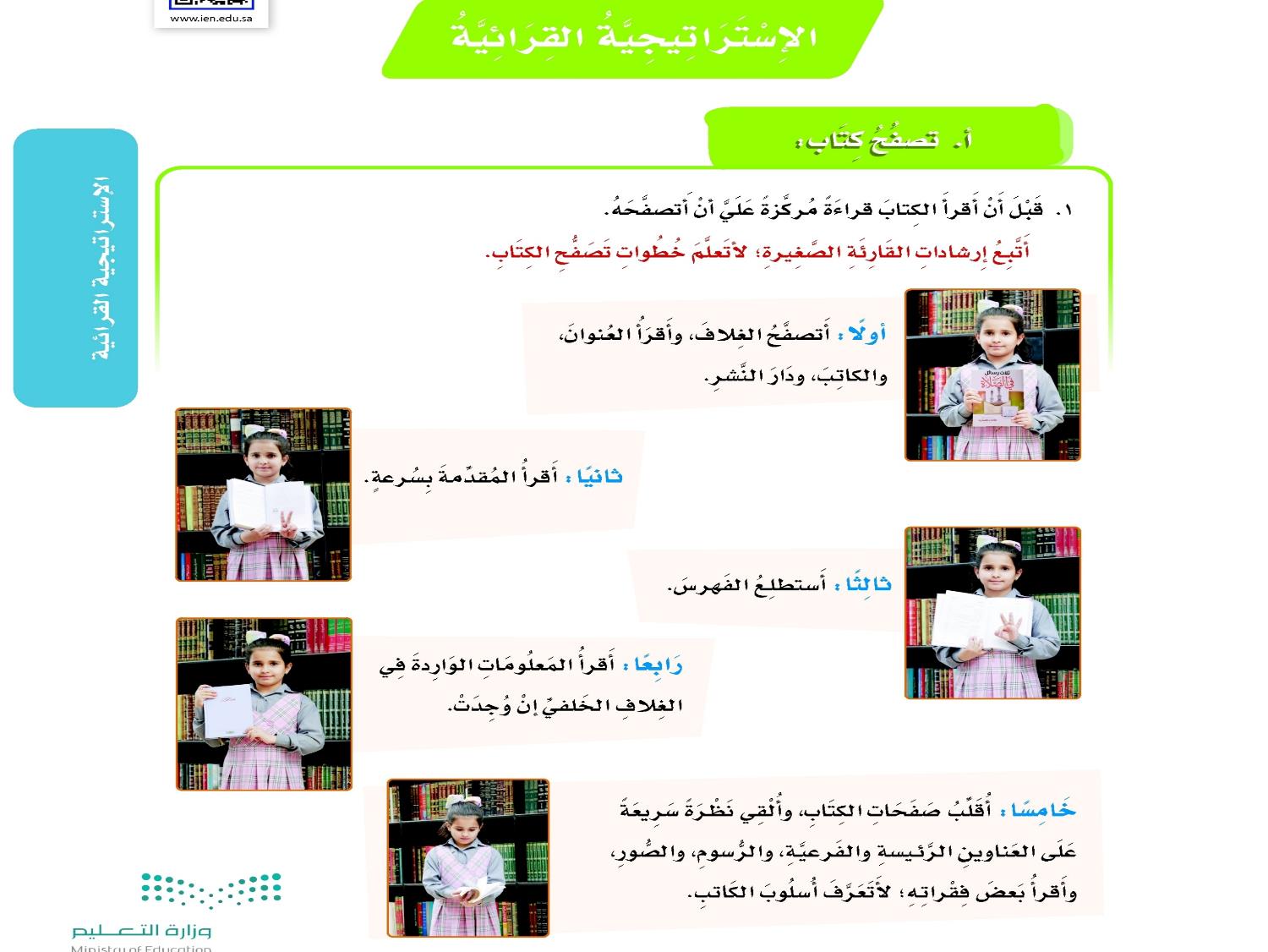 ٥١
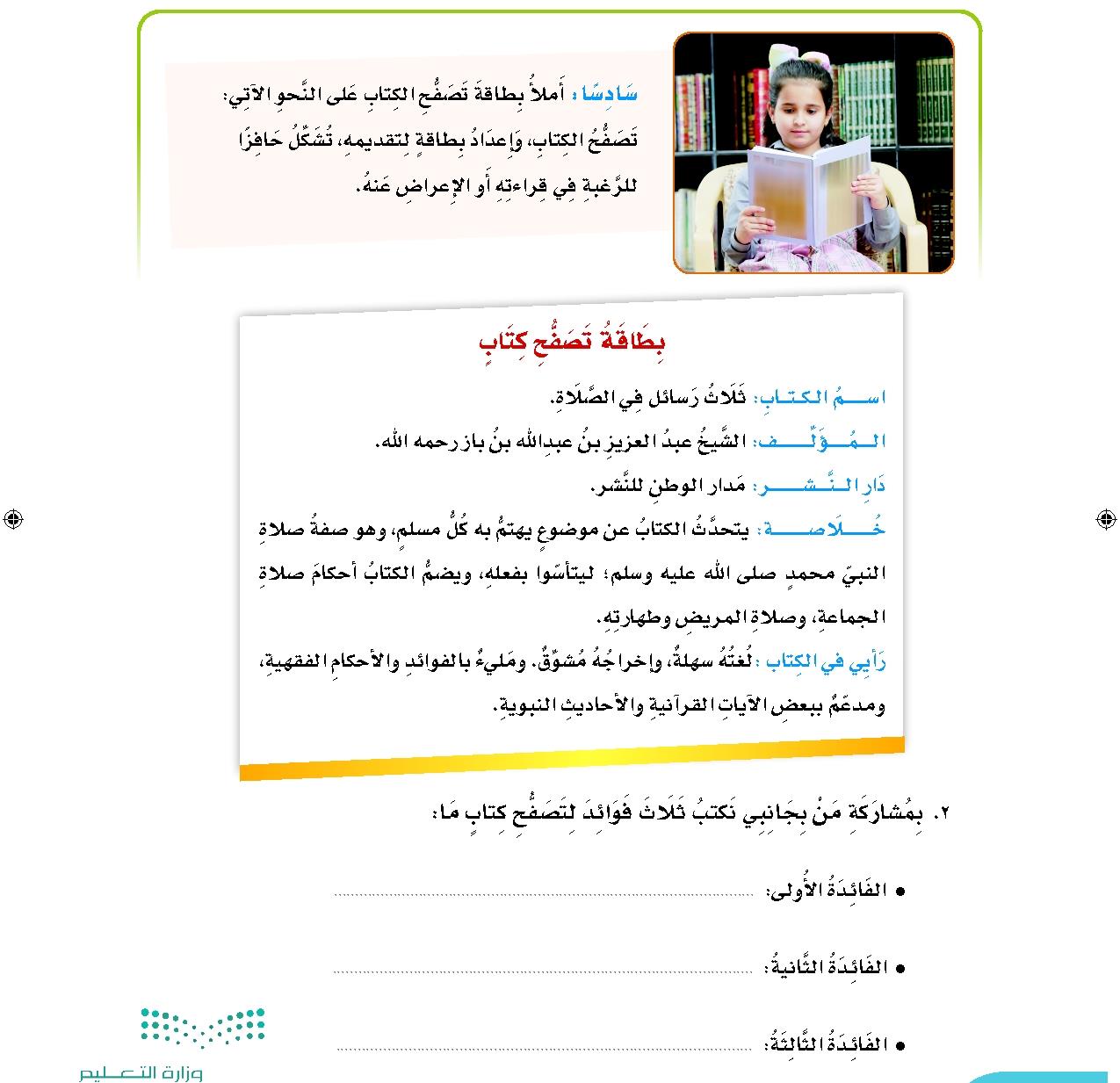 يعطينا فكرة عامة عنه.
يمهد للقراءة المركزة.
٥٢
يعيننا على تقدير زمن قراءته.
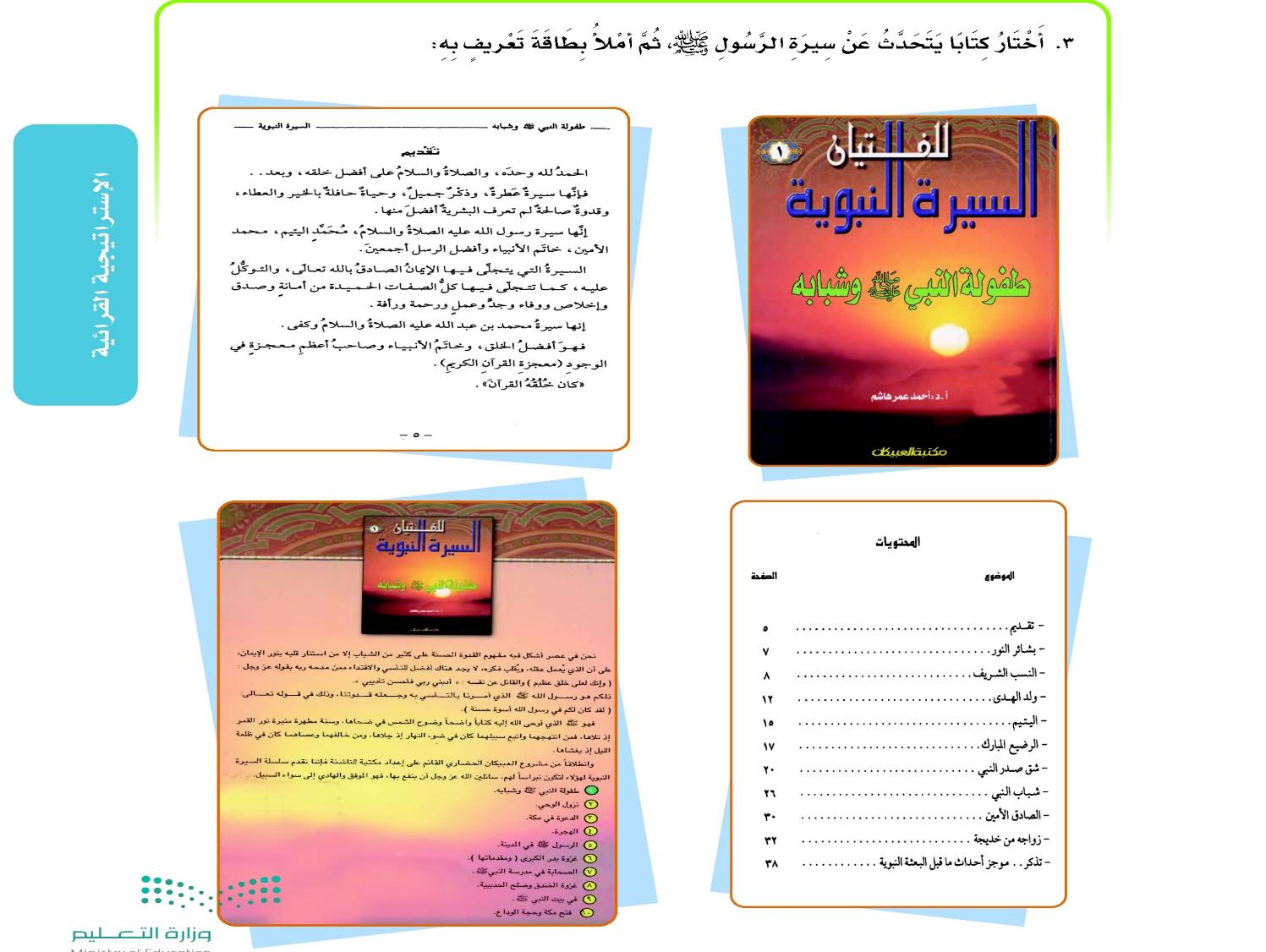 ٥٣
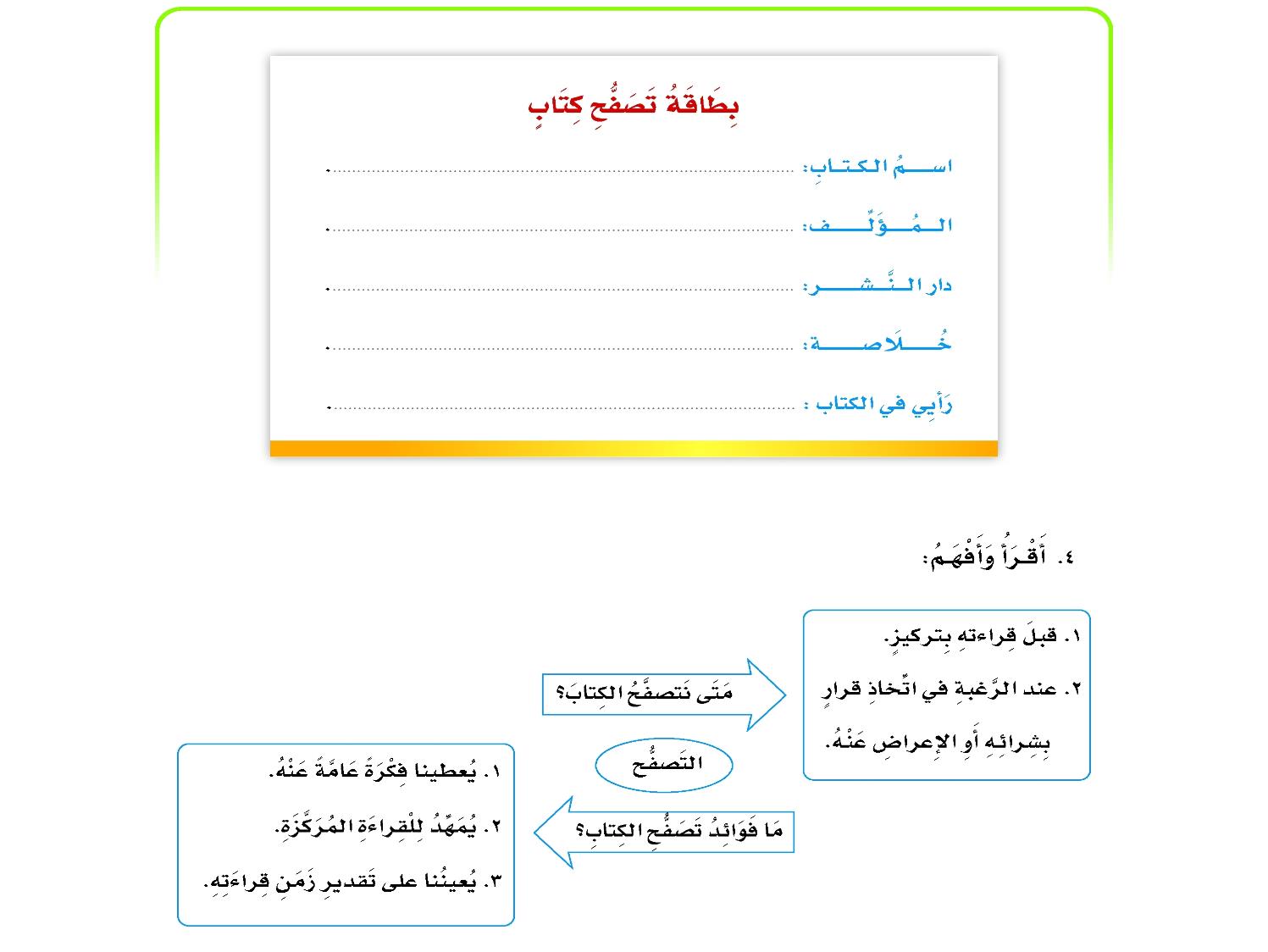 السيرة النبوية للفتيان ( طفولة النبي وشبابه )
أ. د . أحمد عمر هاشم
مكتبة العبيكان
يتحدث الكتاب عن سيرة النبي
كتاب رائع ومفيد وأنصح بقراءته
٥٤
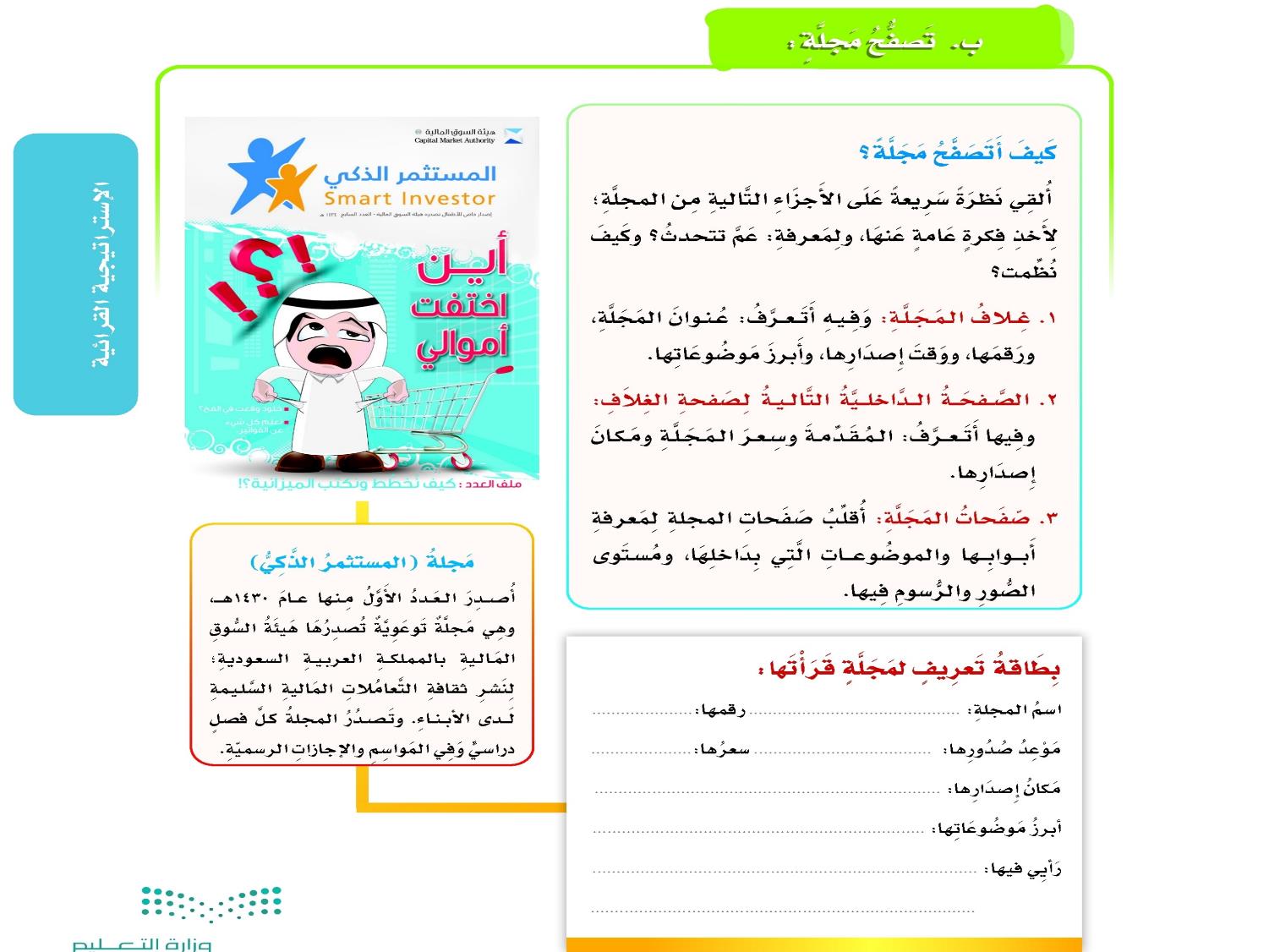 المستثمر الذكي
العدد السابع
كل فصل دراسي
مجانية
المملكة العربية السعودية
أين اختفت أموالي ؟
رائعة ومفيدة
٥٥
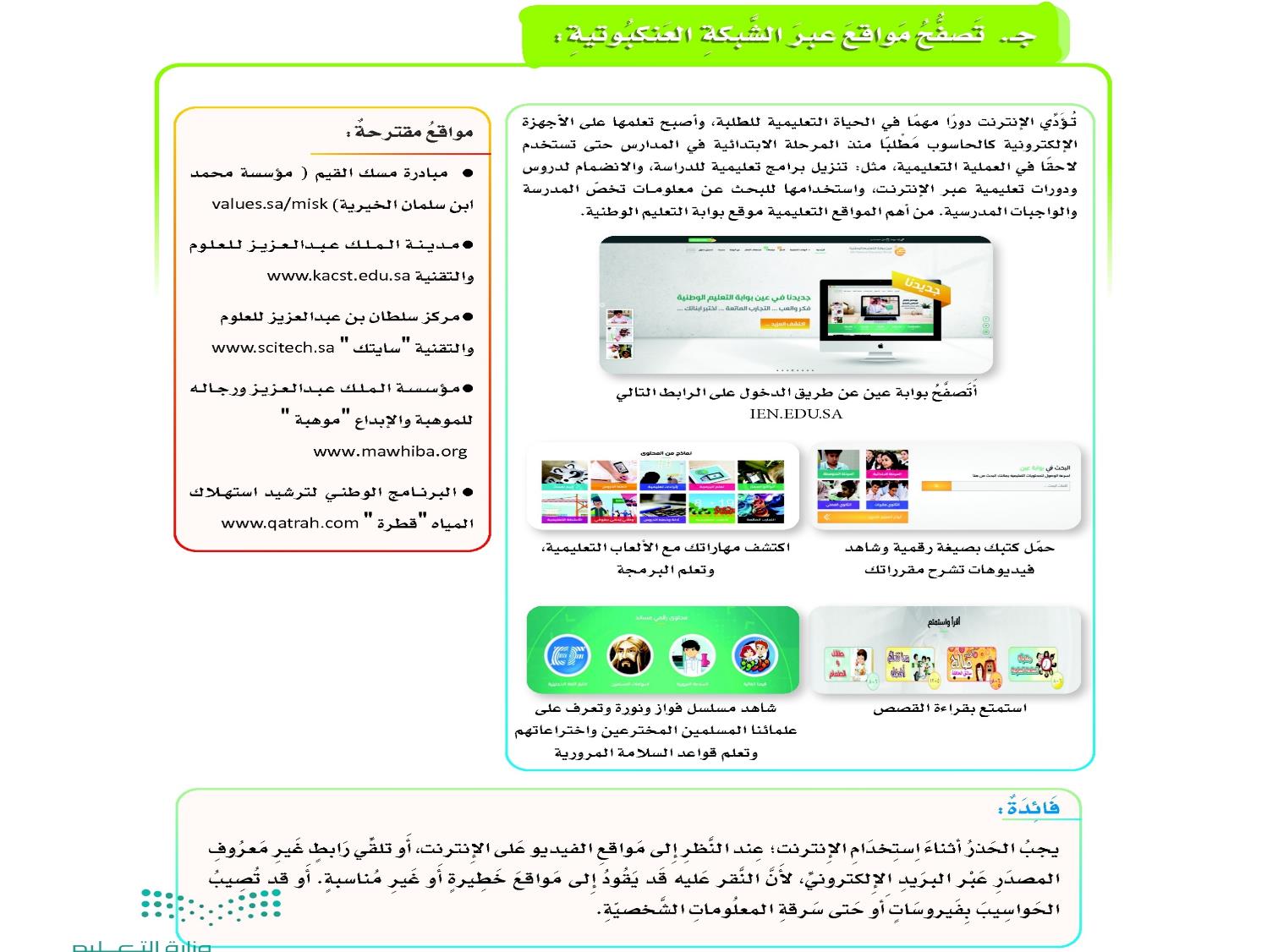 ٥٦
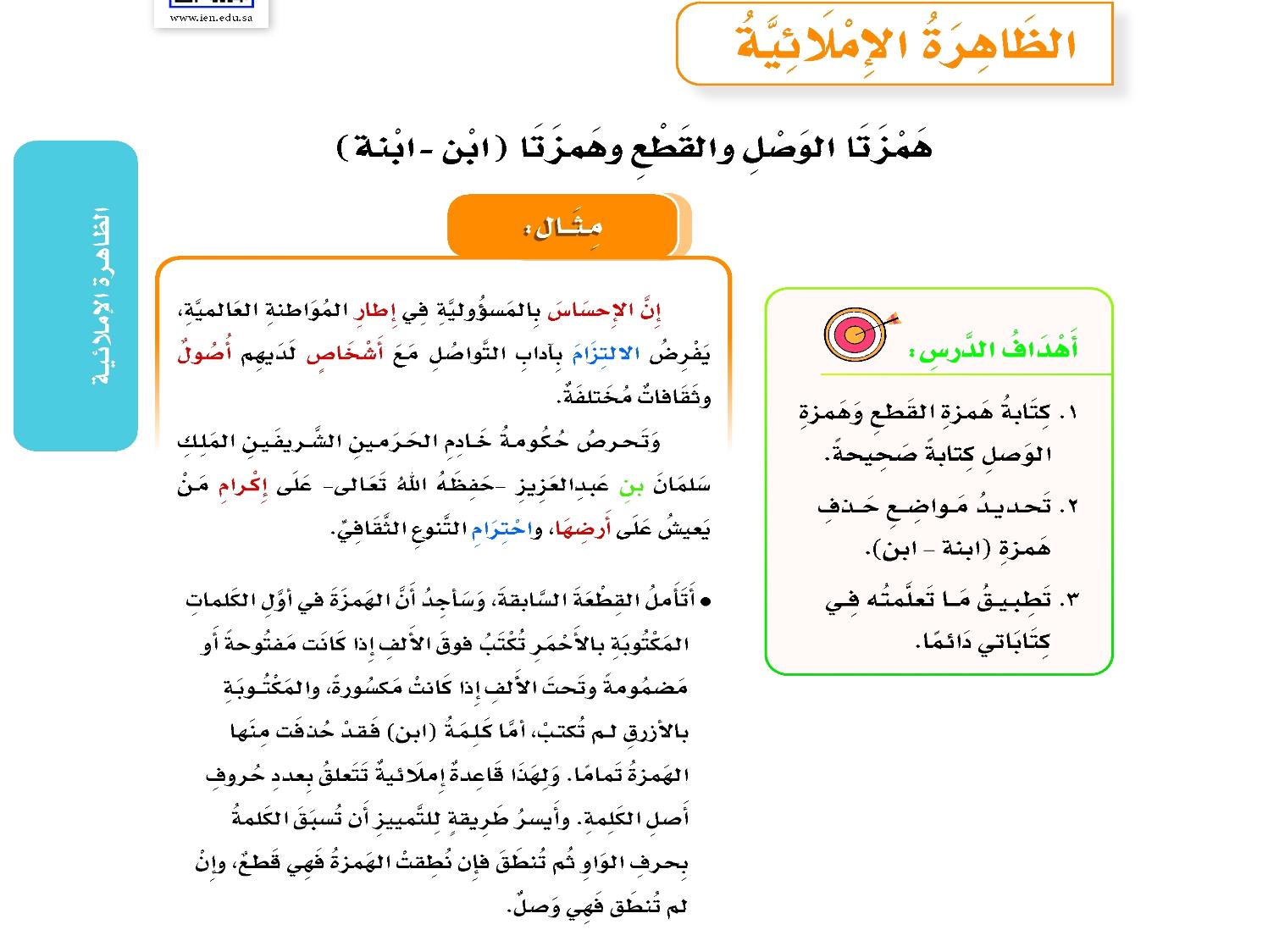 ٥٧
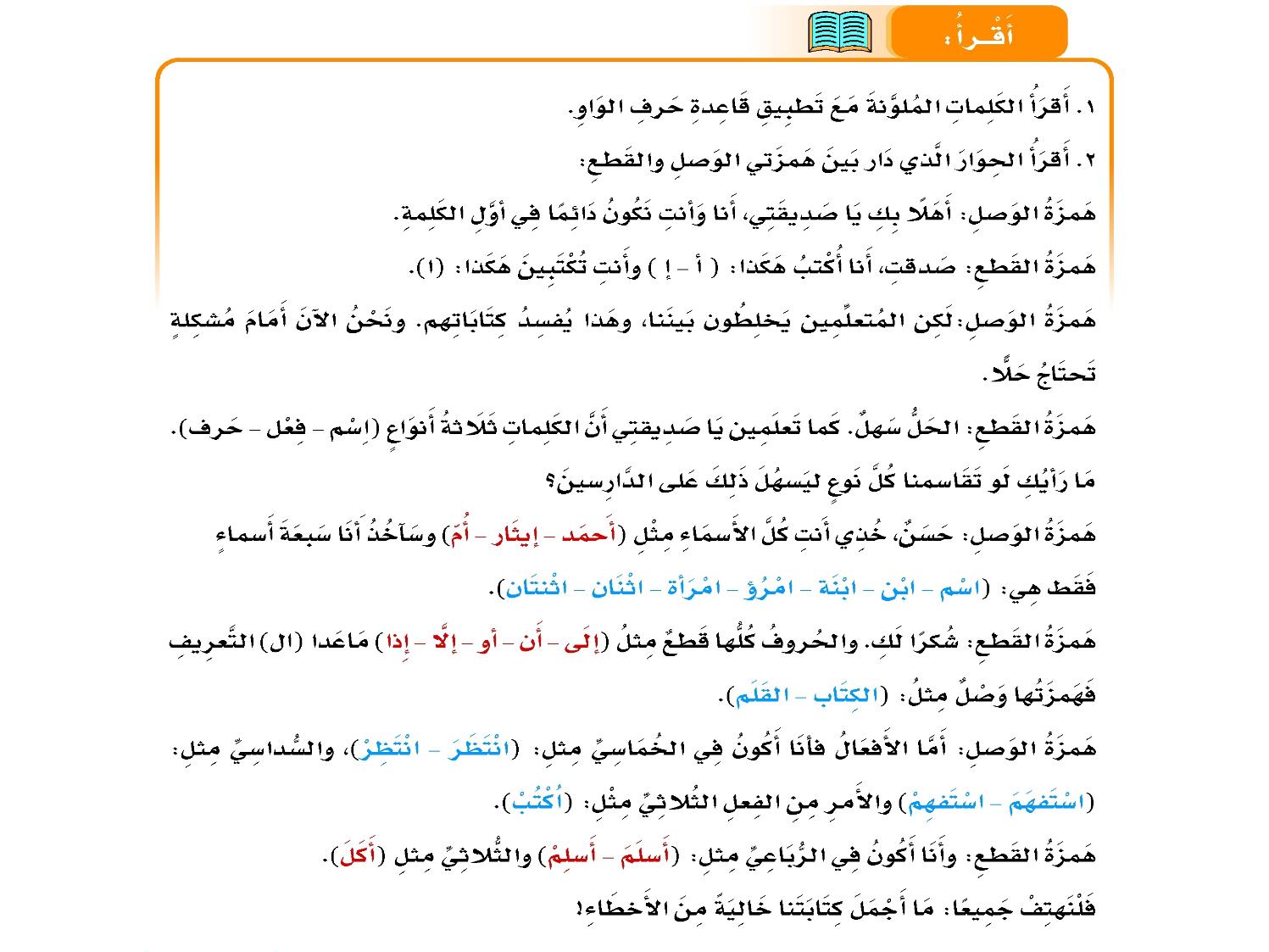 ٥٨
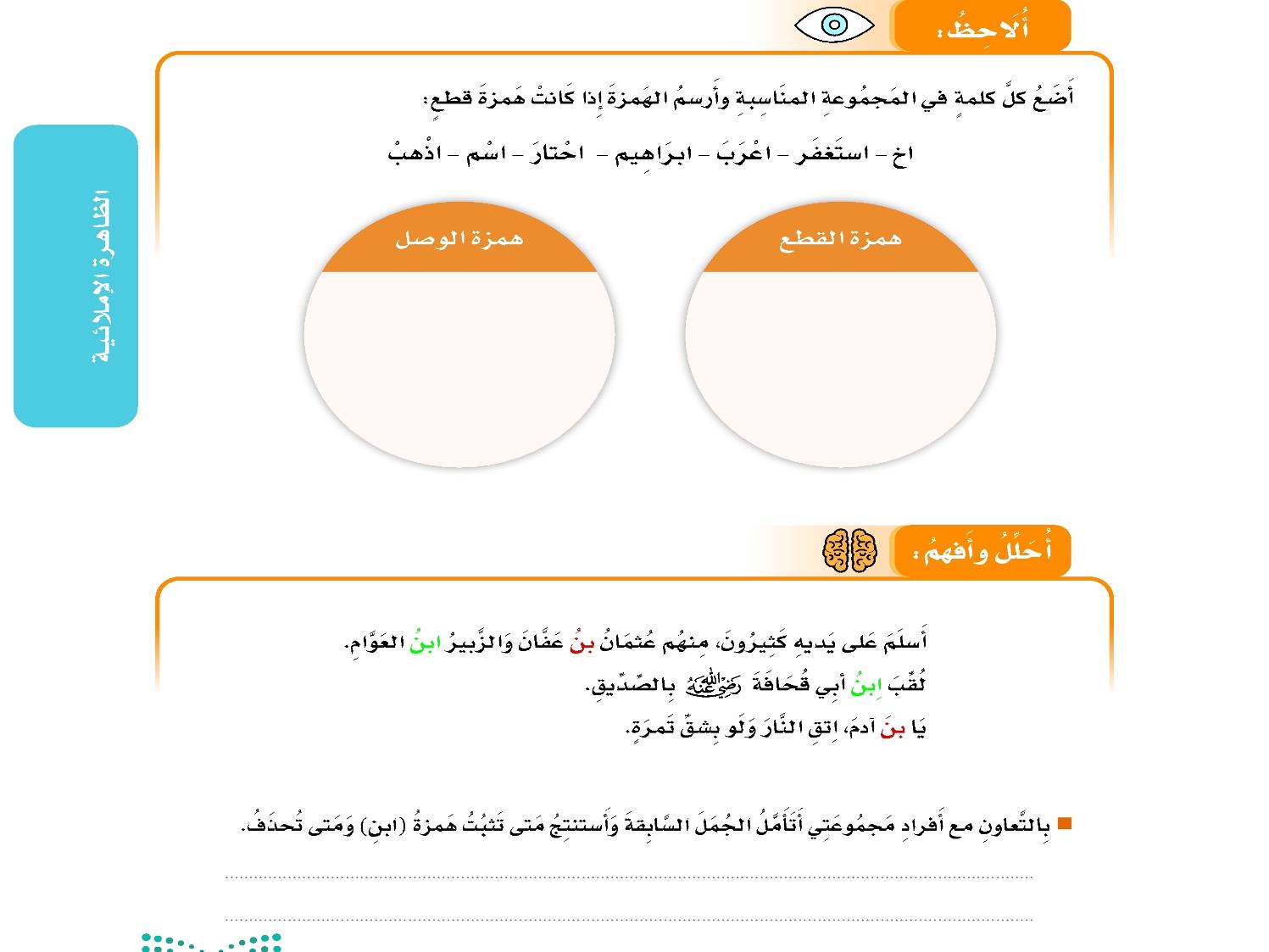 استغفر
أخ
احتار
أعرب
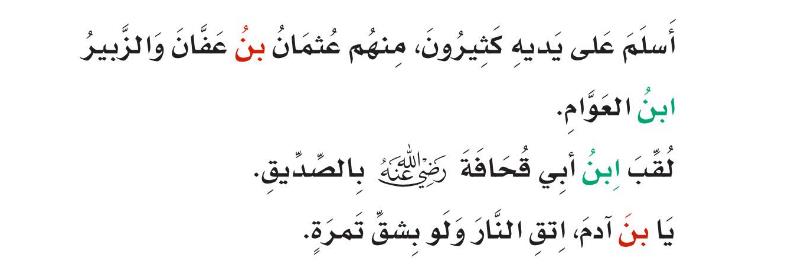 اسم
إبراهيم
اذهب
تحذف الهمزة إذا وقعت بين علمين الثاني أب للأول أو وقعت بعد ( يا ) النداء
٥٩
تثبت الهمزة إذا وقعت أول السطر أو لم تقع بين علمين الثاني أب للأول
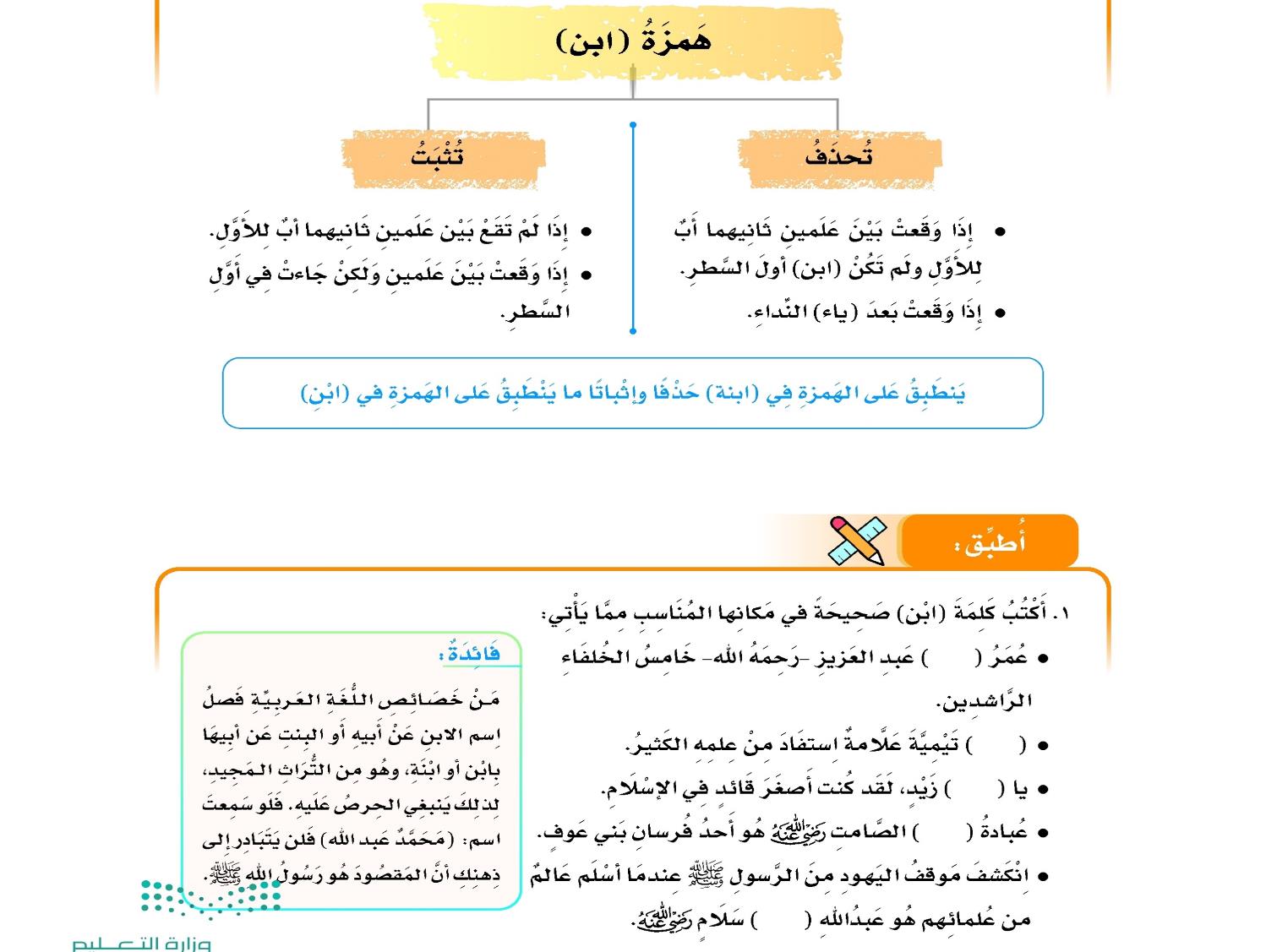 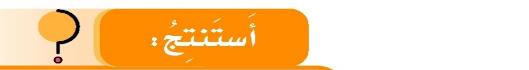 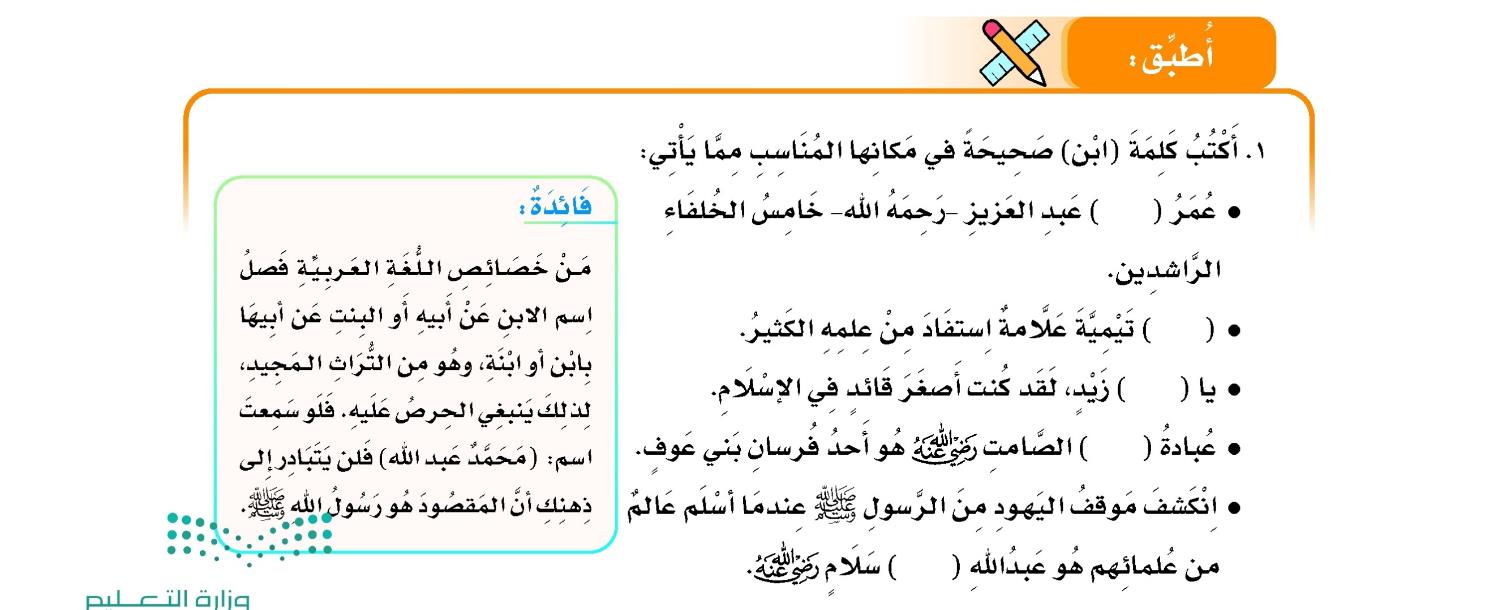 بن
ابن
بن
بن
٦٠
بن
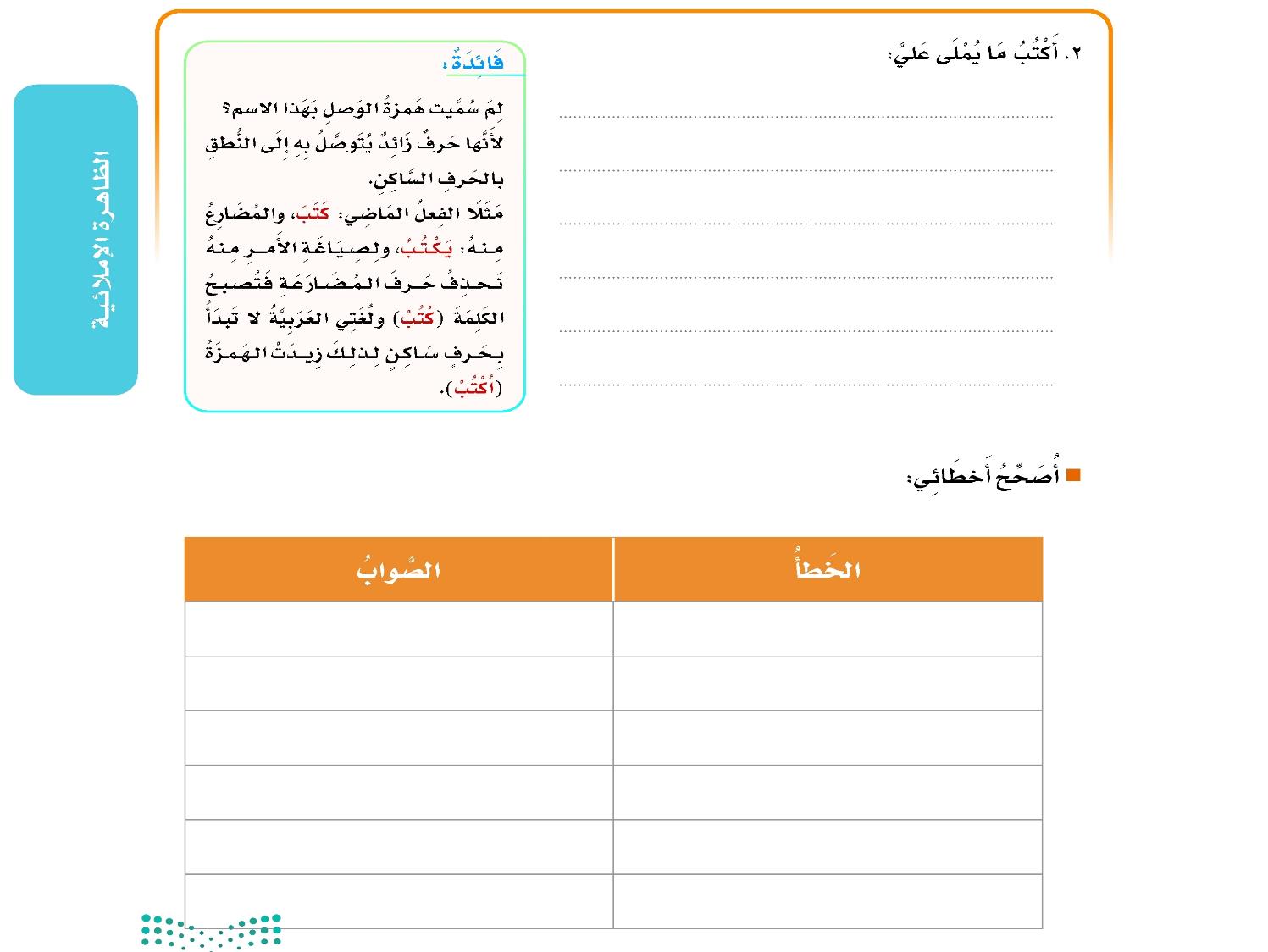 انطلق
أحمد
أسلم
استغفر
احترام
أخطبوط
اهتدى
إبراهيم
أخرج
استأجر
اجتهد
إخلاص
٦١
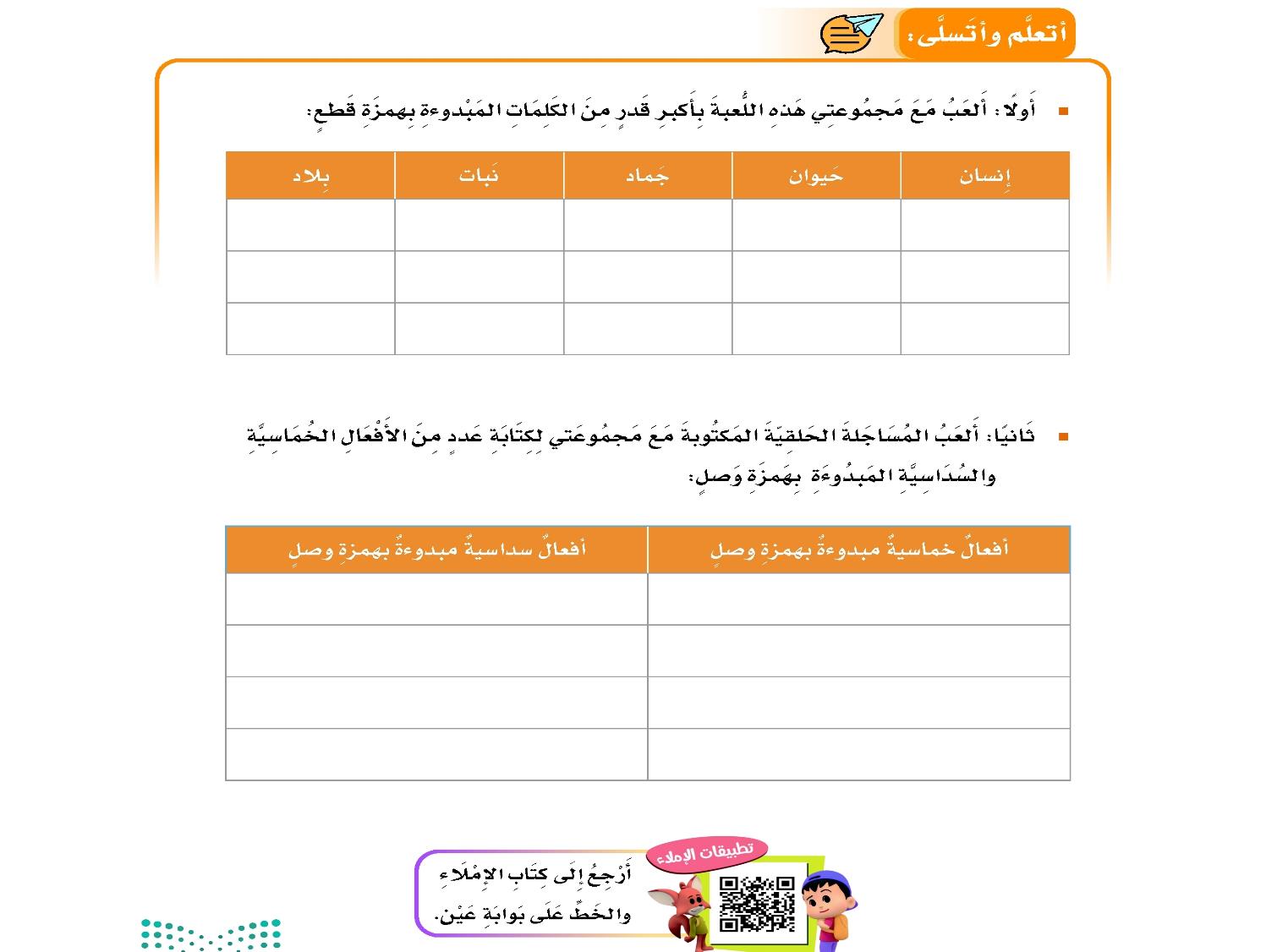 أرمينيا
أقلام
أفنان
أسد
أرز
أحمد
أبواب
أمريكا
أناناس
أرنب
إبريق
إبراهيم
إسبانيا
أفوكادو
أخطبوط
استغفر
انطلق
اهتدى
استخدم
استأجر
اقترب
استسقى
انتصر
٦٢
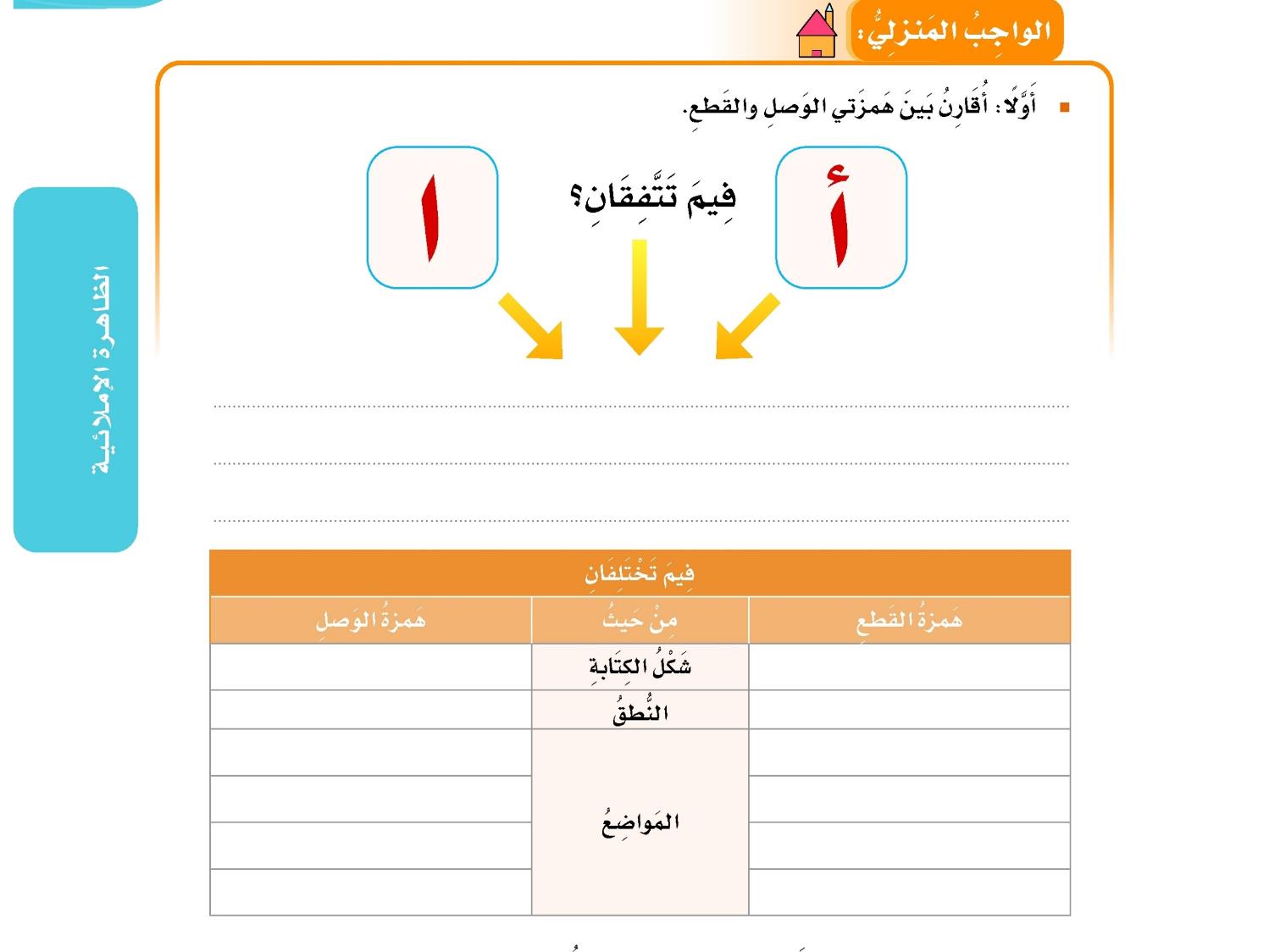 تنطقان إذا لم يسبقهما شيء
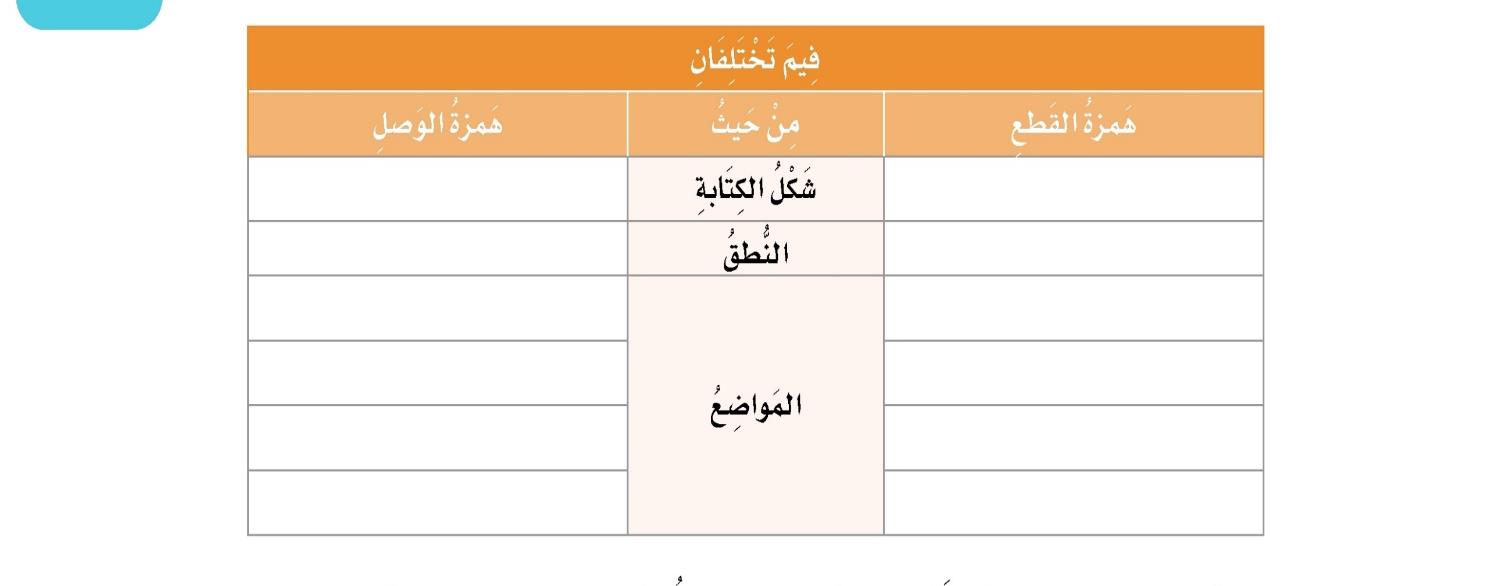 تكتب هكذا ( أ - إ )
تكتب هكذا ( ا )
تنطق مع الواو
لا تنطق مع الواو
اسم،ابن،ابنة،امرؤ،امرأة،اثنان،اثنتان
جميع الأسماء عدا سبعة
جميع الحروف
ال التعريف
فعل الماضي والأمر الرباعي
فعل الماضي والأمر الخماسي والسداسي
الفعل الماضي الثلاثي
فعل الأمر من الثلاثي
٦٣
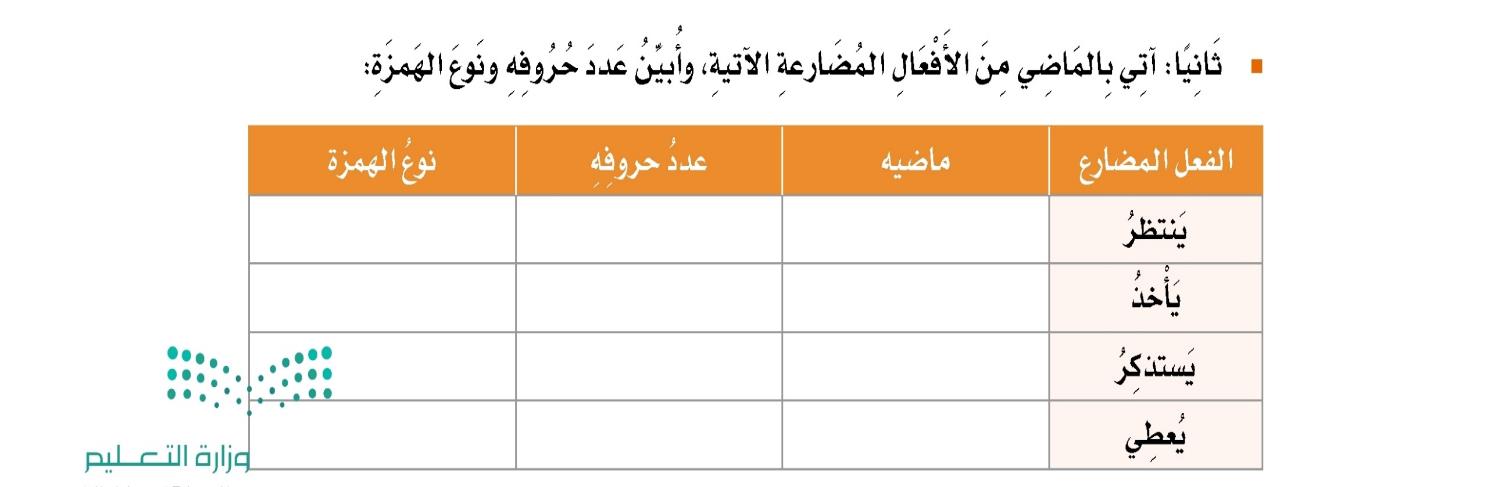 خماسي
وصل
انتظر
أخذ
قطع
ثلاثي
سداسي
وصل
استذكر
٦٣
رباعي
أعطى
قطع
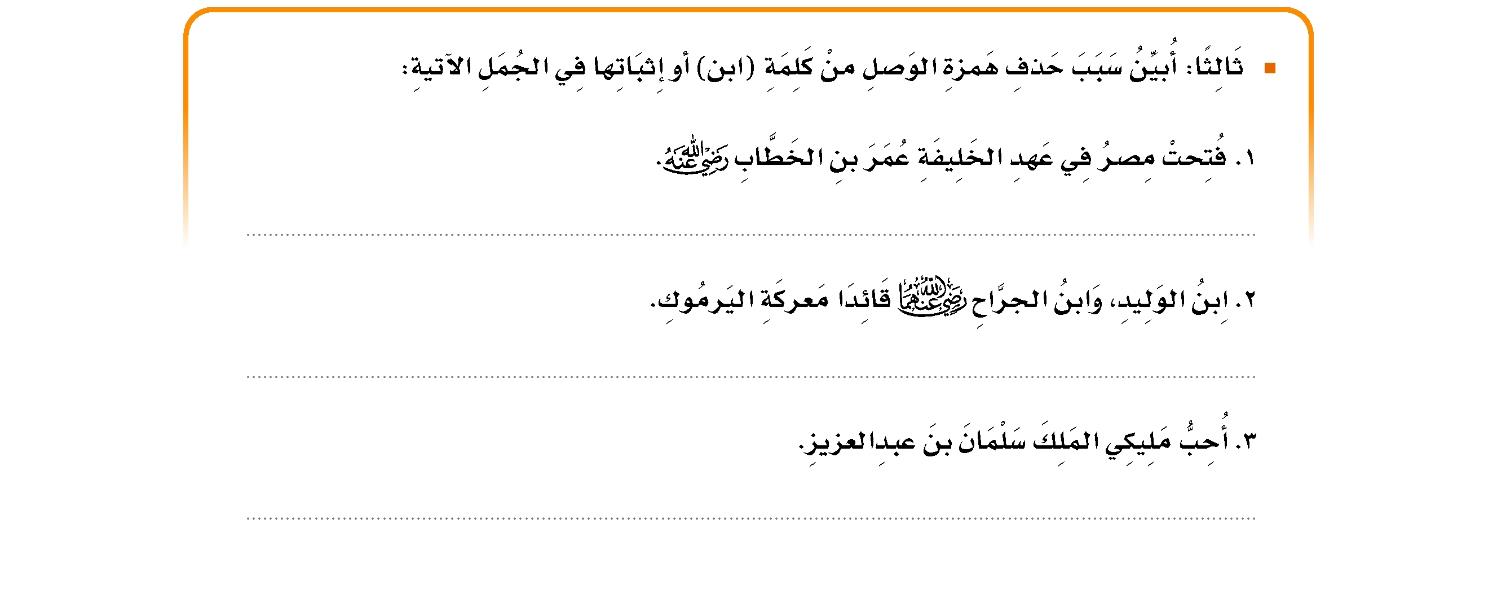 لأنها وقعت بين علمين الثاني أب للأول
لأنها وقعت أول السطر
لأنها وقعت بين علمين الثاني أب للأول
٦٤
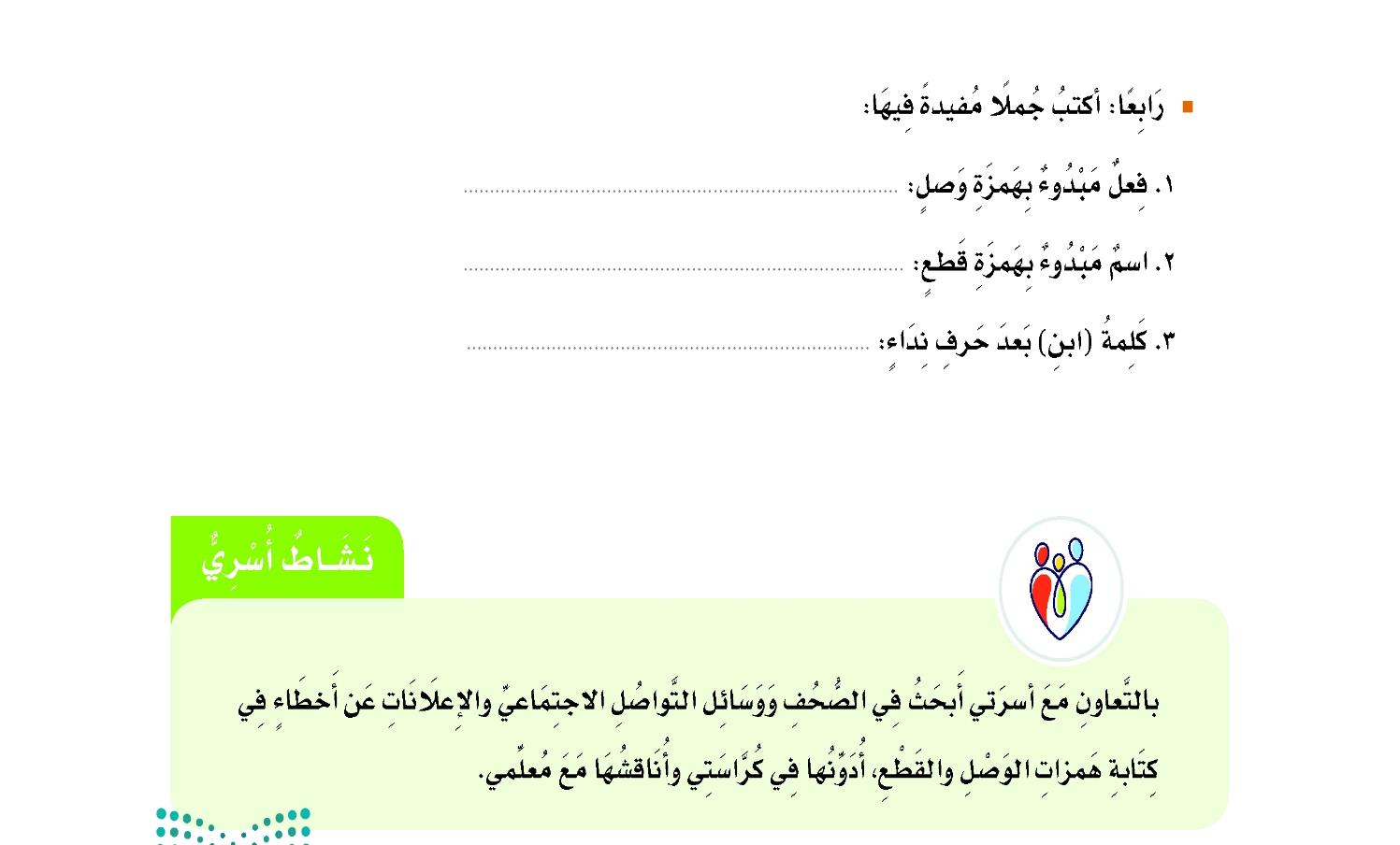 اقترب وقت الصلاة
أحمد طالب متميز
يا بن آدم حافظ على صلاتك
٦٤
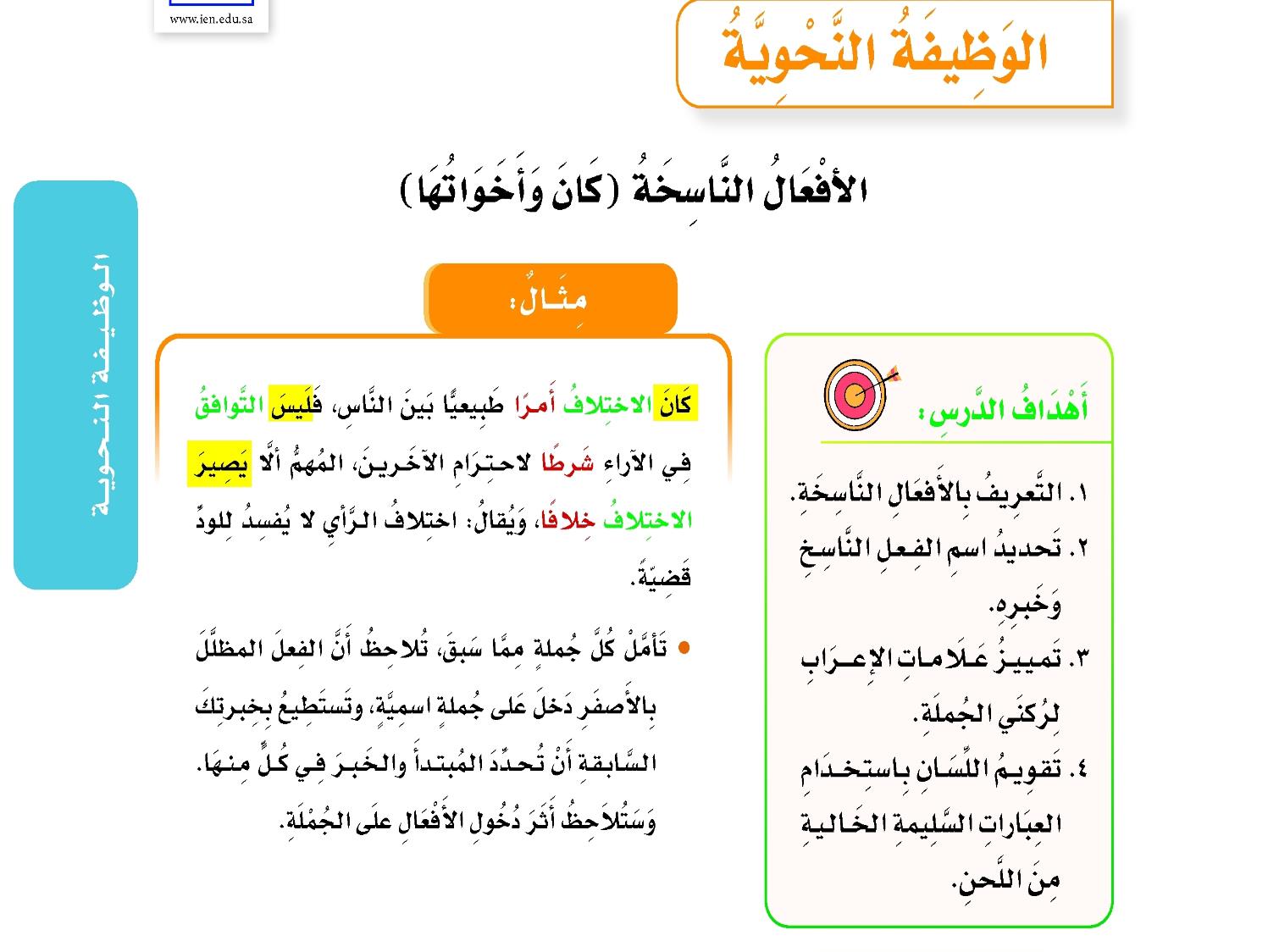 ٦٥
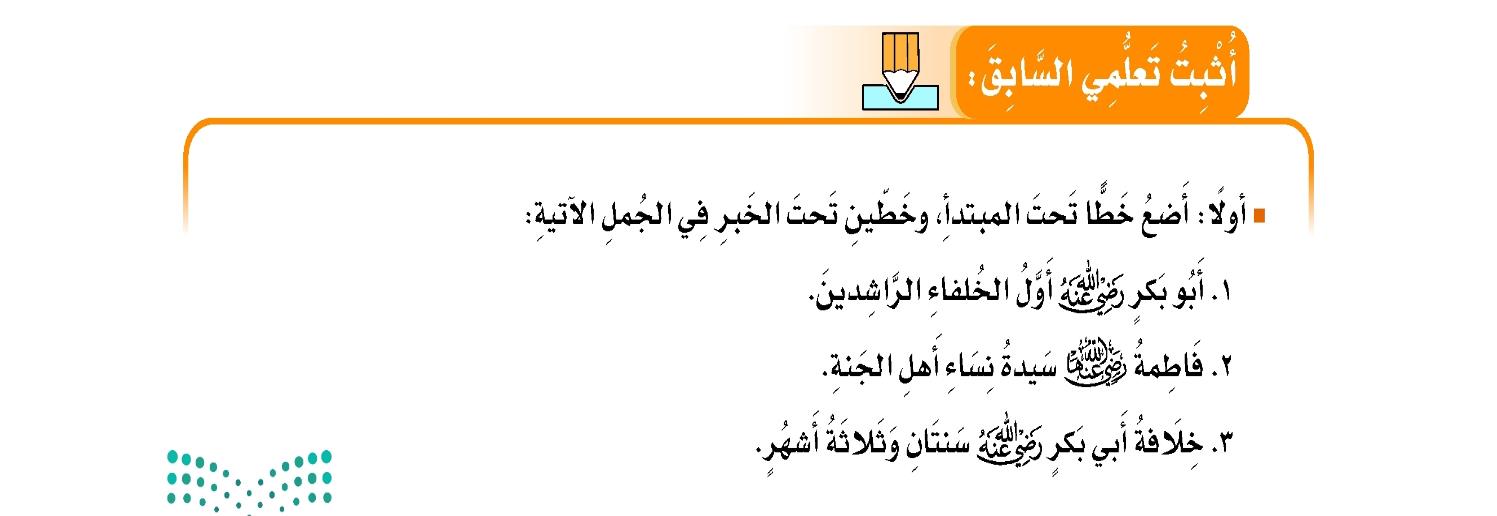 الواو -
الضمة
الضمة
الضمة -
٦٥
الألف
الضمة -
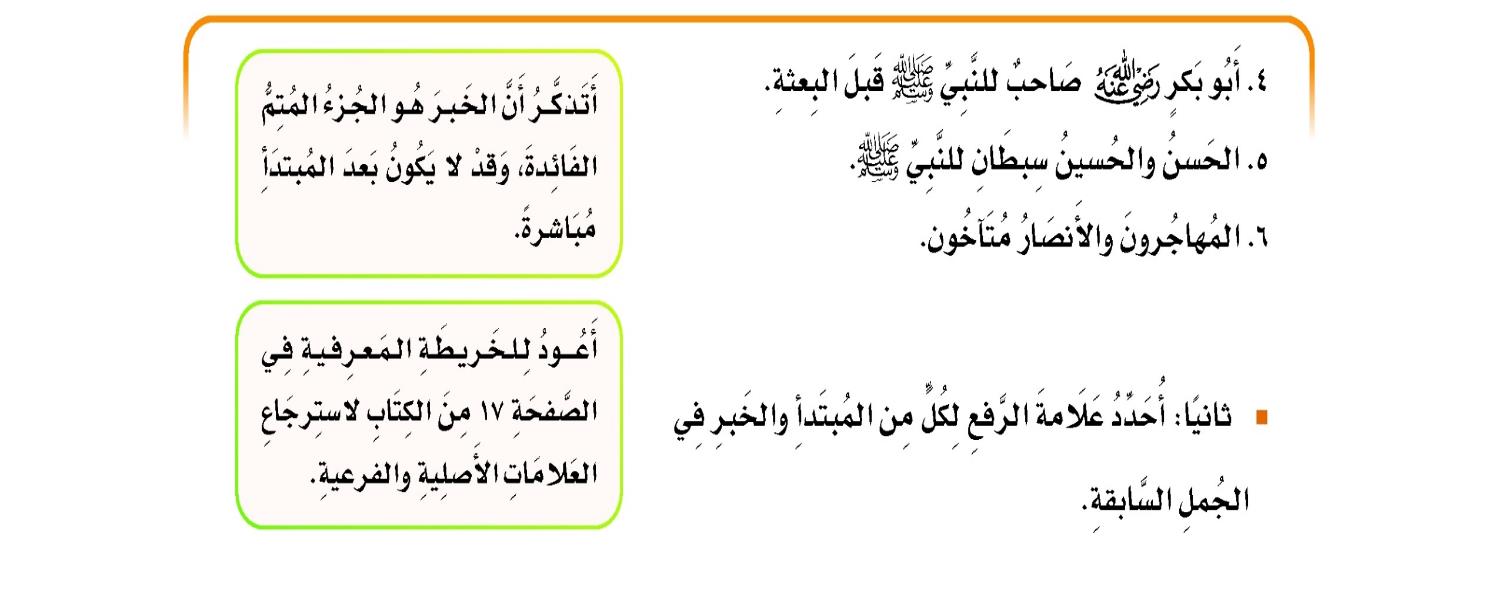 الواو -
الضمة
الألف
الضمة -
الواو
الواو -
٦٦
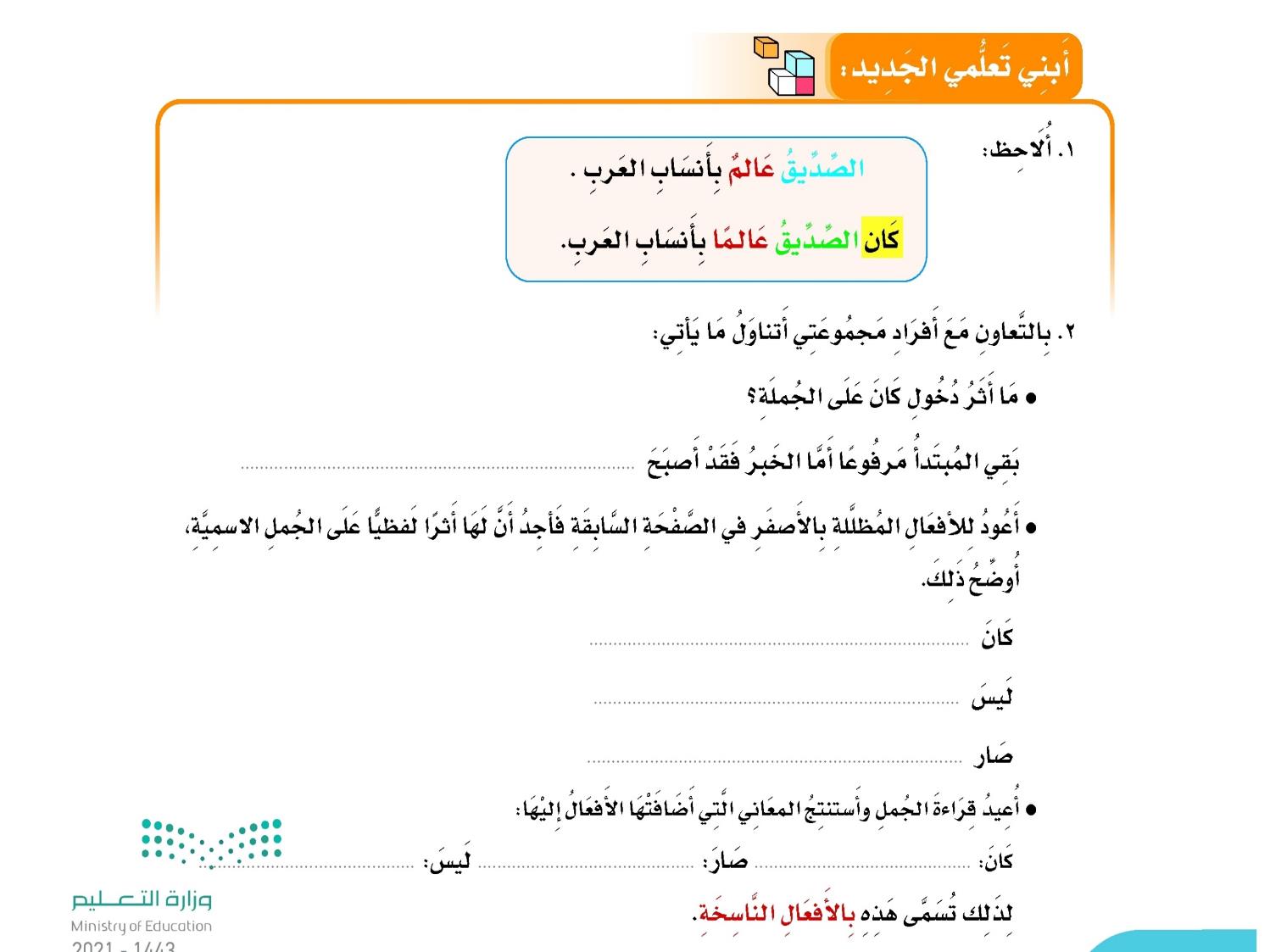 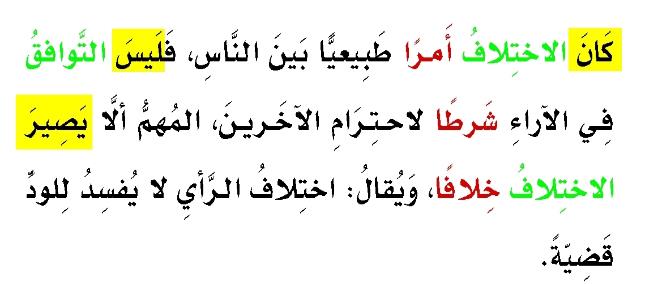 منصوبا
رفعت المبتدأ ونصبت الخبر.
رفعت المبتدأ ونصبت الخبر.
رفعت المبتدأ ونصبت الخبر.
النفي
التحول
الزمن الماضي
٦٦
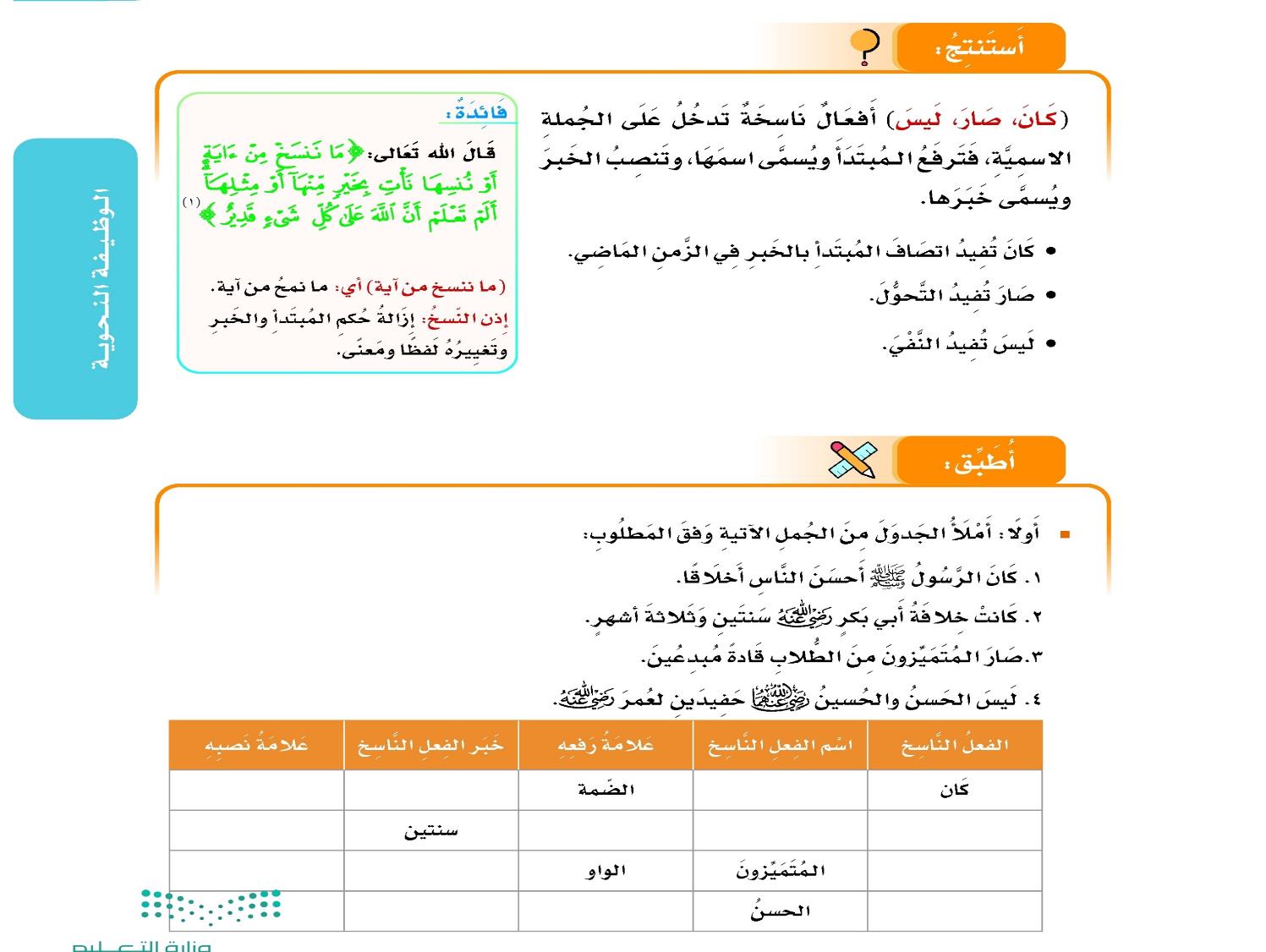 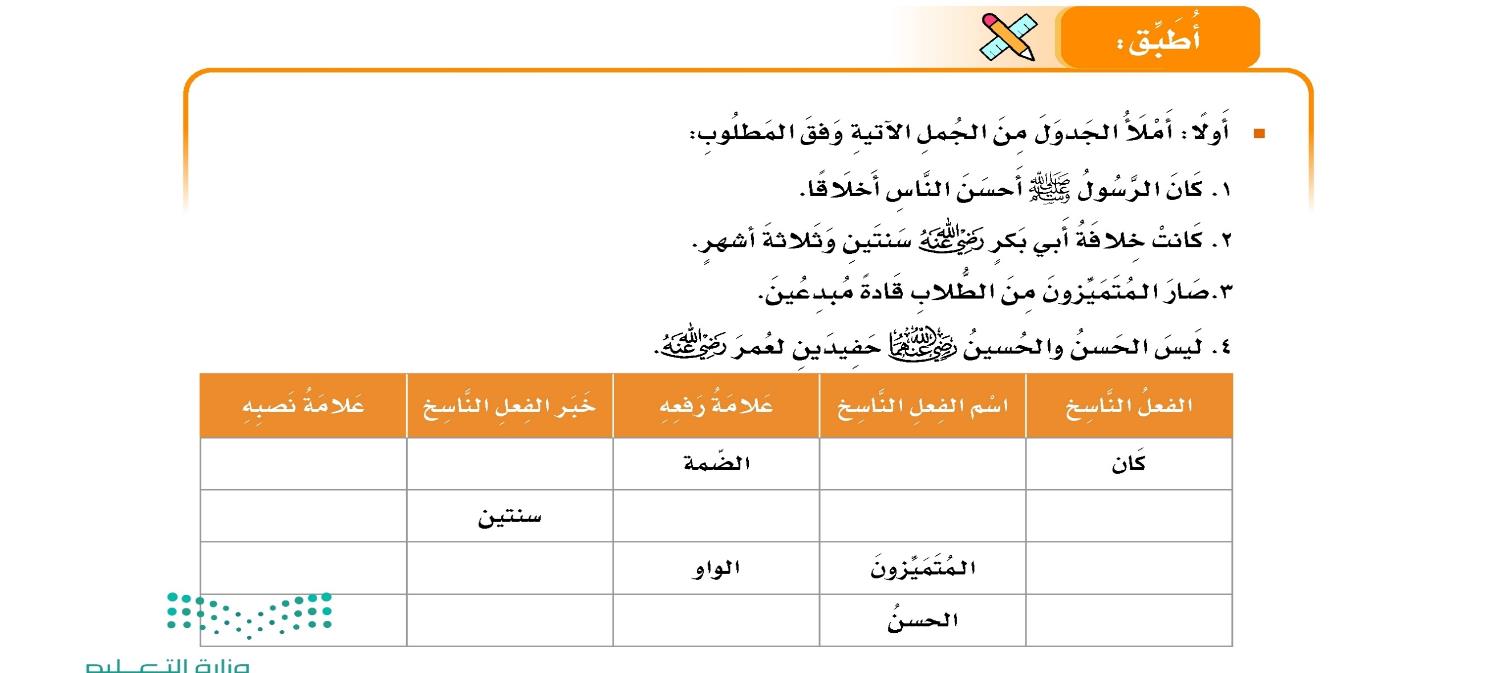 الرسول
أحسن
الفتحة
كانت
الياء
الضمة
خلافة
صار
الفتحة
قادة
٦٧
ليس
حفيدين
الياء
الضمة
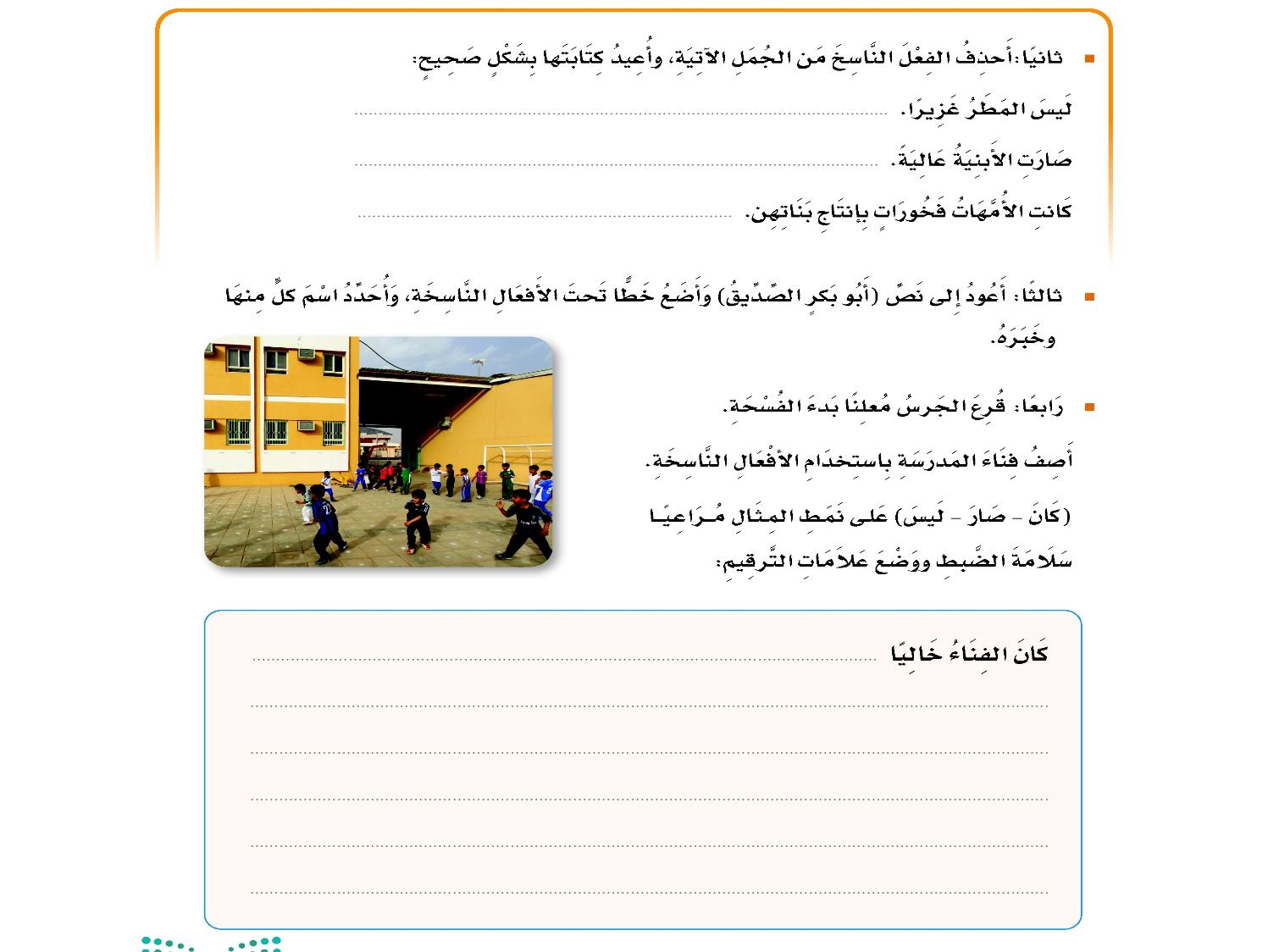 المطرُ غزيرٌ
الأبنيةُ عاليةٌ
الأمهاتُ فخوراتٌ بإنتاج بناتهن
فلما قرع الجرس معلنا بَدءَ الفسحة، خرج الطلاب من الفصل وصار الفناء ممتلئا ، فناء المدرسة نظيف ، ولكنه ليس واسعا ، بعد الفسحة ، صار الفناء متسخا حث المعلم الطلاب على تنظيف الفناء ، حتی عاد منظره جميلا مرة أخرى.
٦٨
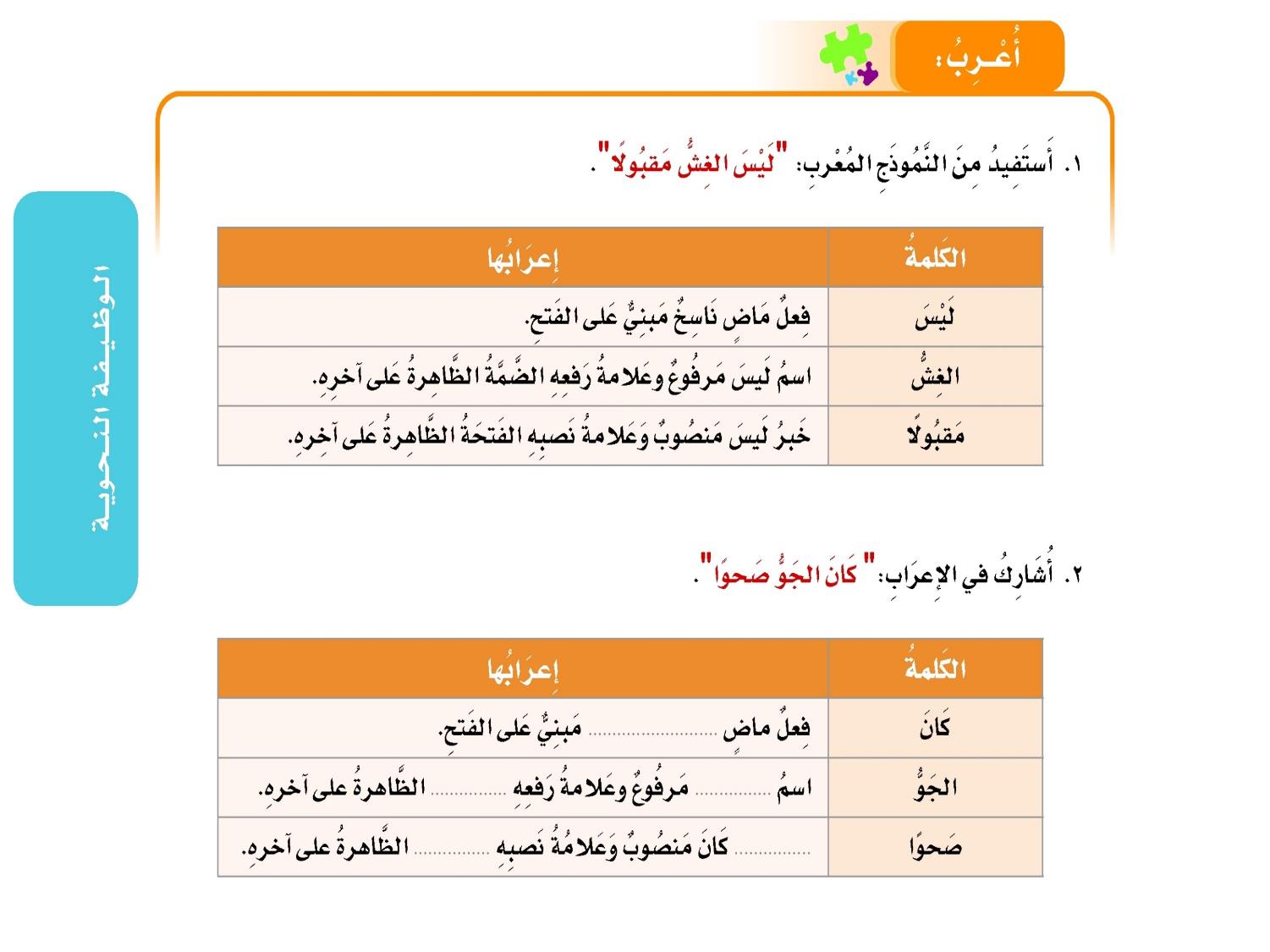 ناسخ
كان
الضمة
الفتحة
خبر
٦٩
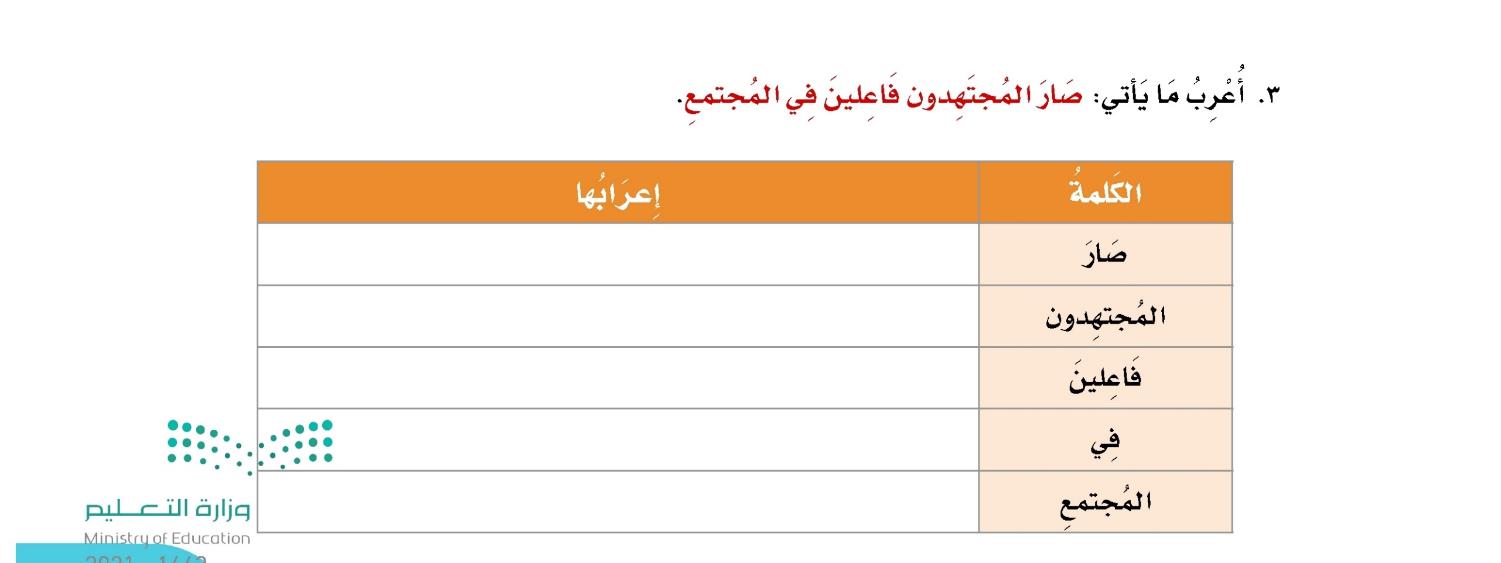 فعل ماض ناسخ مبني على الفتح
اسم صار مرفوع وعلامة رفعه الواو لأنه جمع مذكر سالم
خبر صار منصوب وعلامة نصبه الياء لأنه جمع مذكر سالم
حرف جر
٦٩
اسم مجرور وعلامة جره الكسرة الظاهرة على آخره
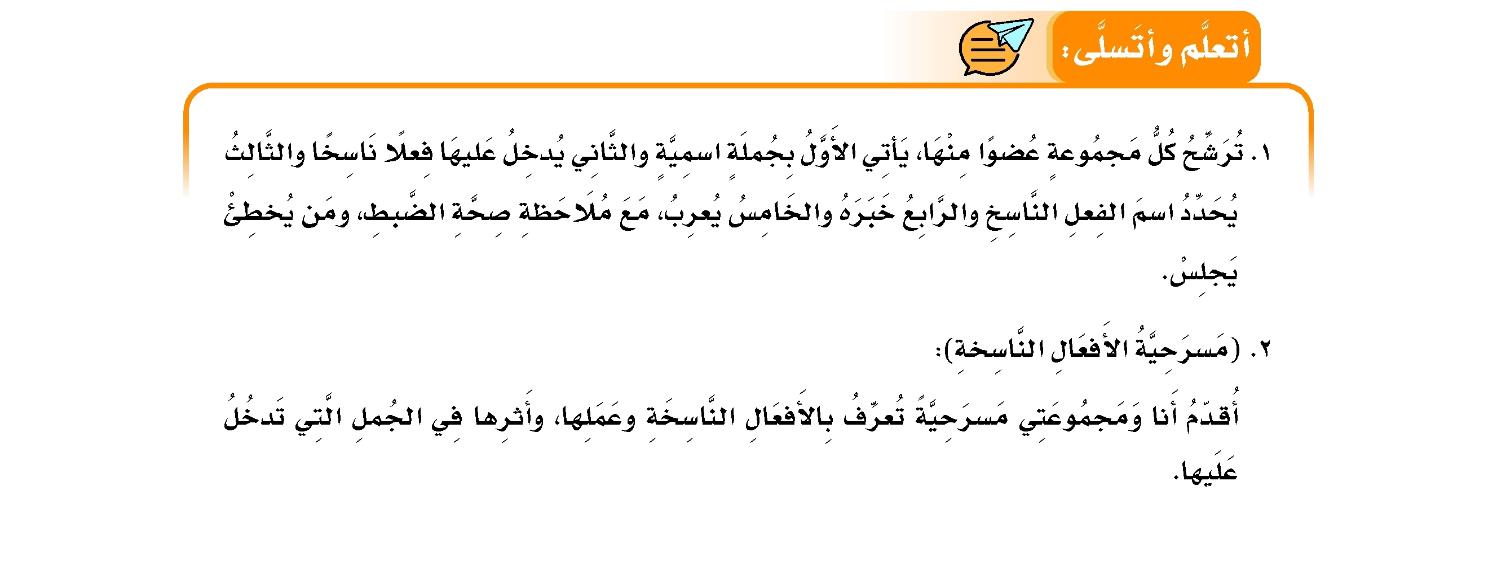 ٧٠
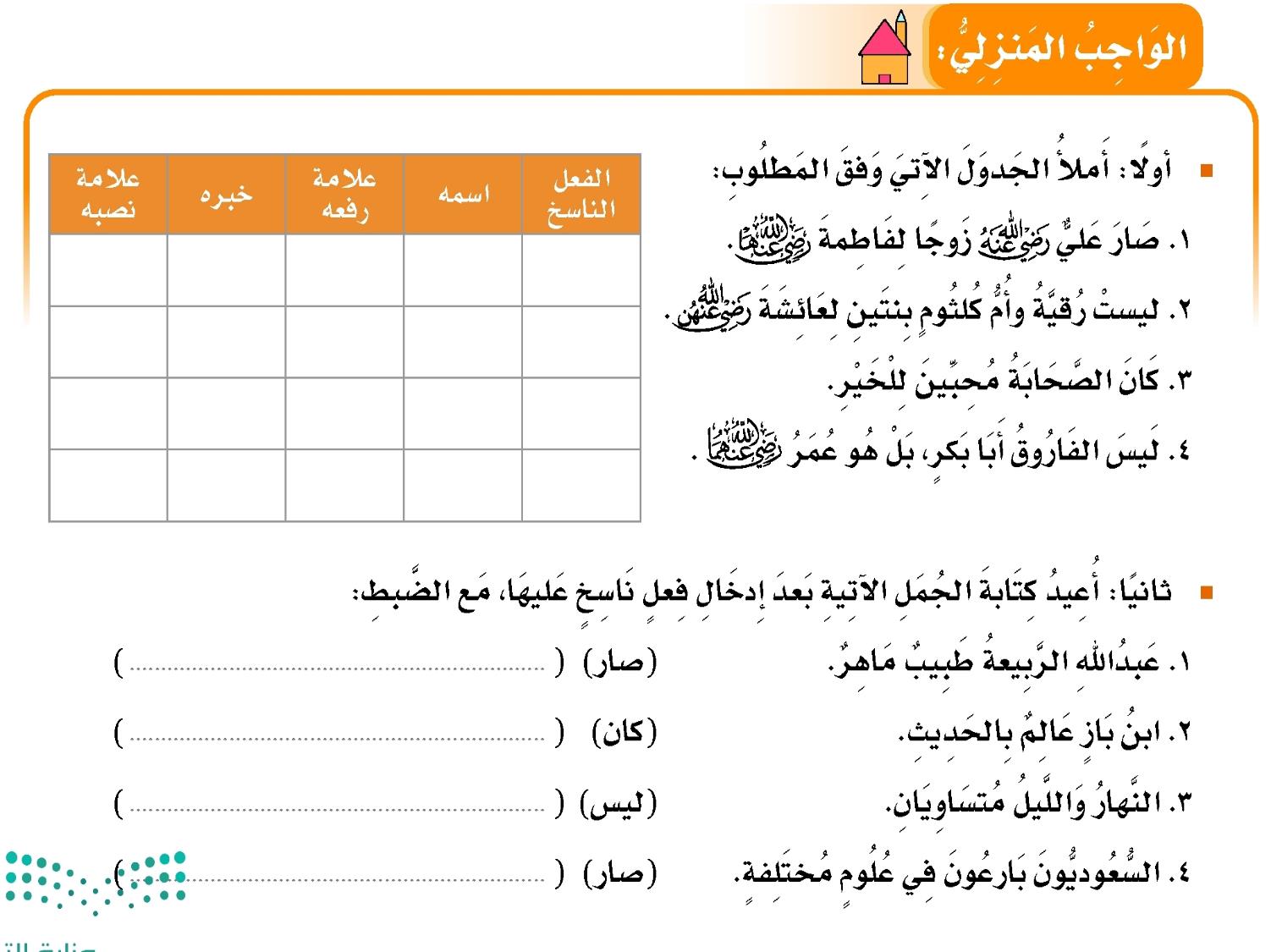 صار
زوجا
علي
الفتحة
الضمة
الياء
بنتين
رقية
ليست
الضمة
الياء
كان
الضمة
محبين
الصحابة
ليس
الضمة
أبا
الألف
الفاروق
عبدُ الله الربيعة طبيباً ماهرا
ابنُ باز عالماً بالحديث
النهارُ والليلُ متساويين
السعوديون بارعين في علوم مختلفة
٧٠
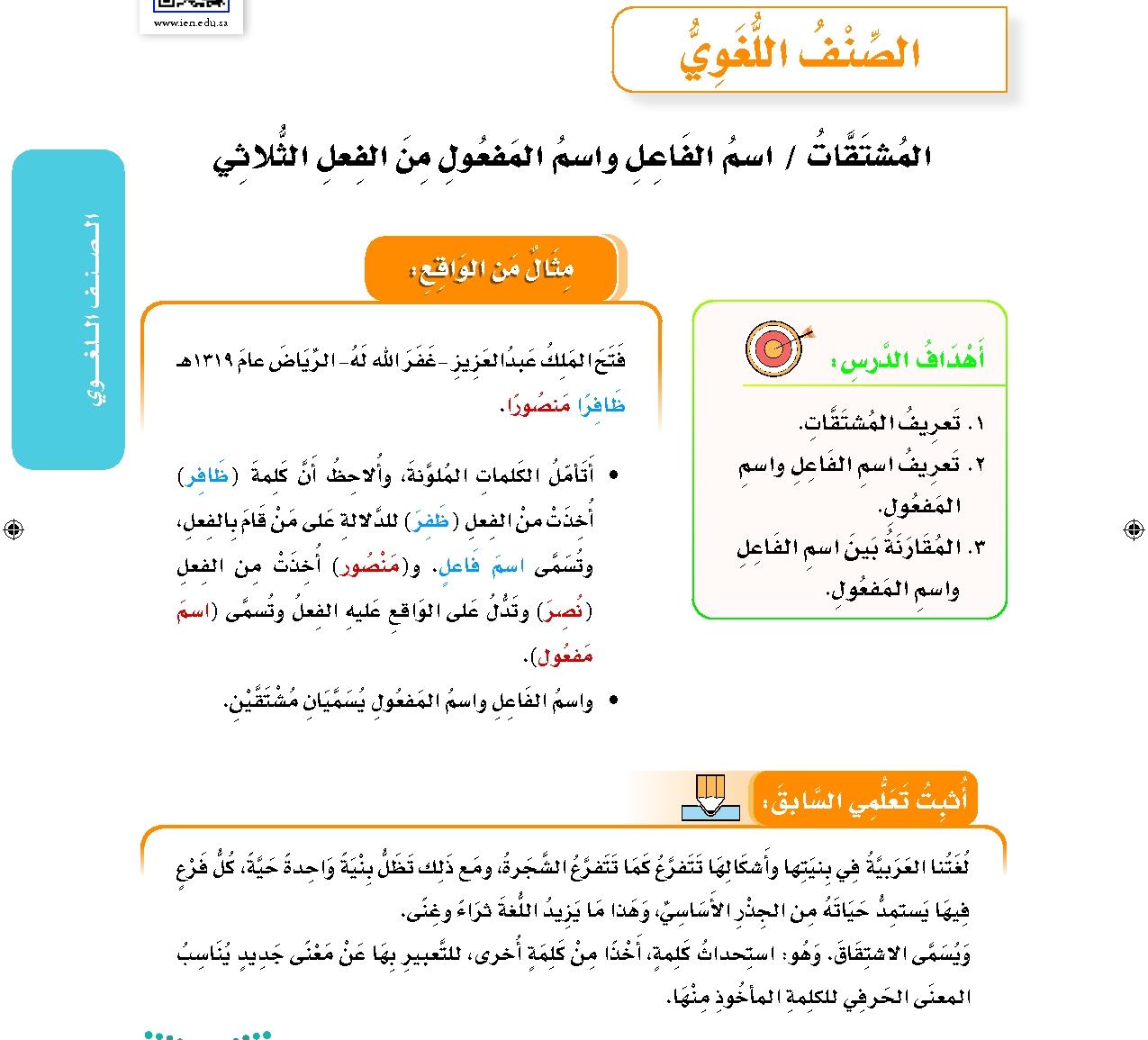 ٧١
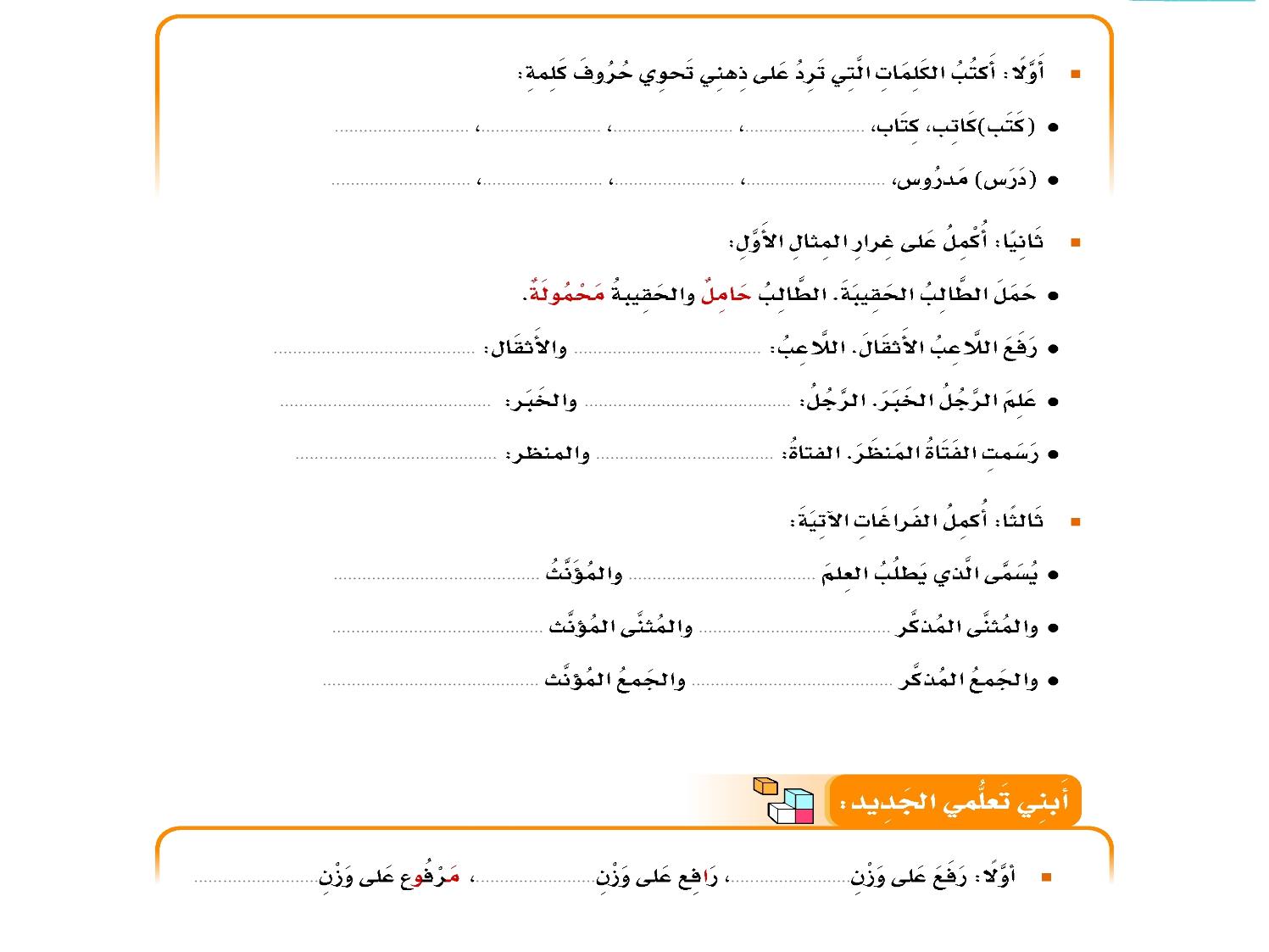 مكتب
كُتب
كتابة
مكتوب
دروس
دارس
الدرس
دراسة
مرفوعة
رافع
معلوم
عالم
مرسوم
راسمة
طالبة
طالب
طالبان
طالبتان
طالبات
طلاب
مفعول
فاعل
فَعَلَ
٧٢
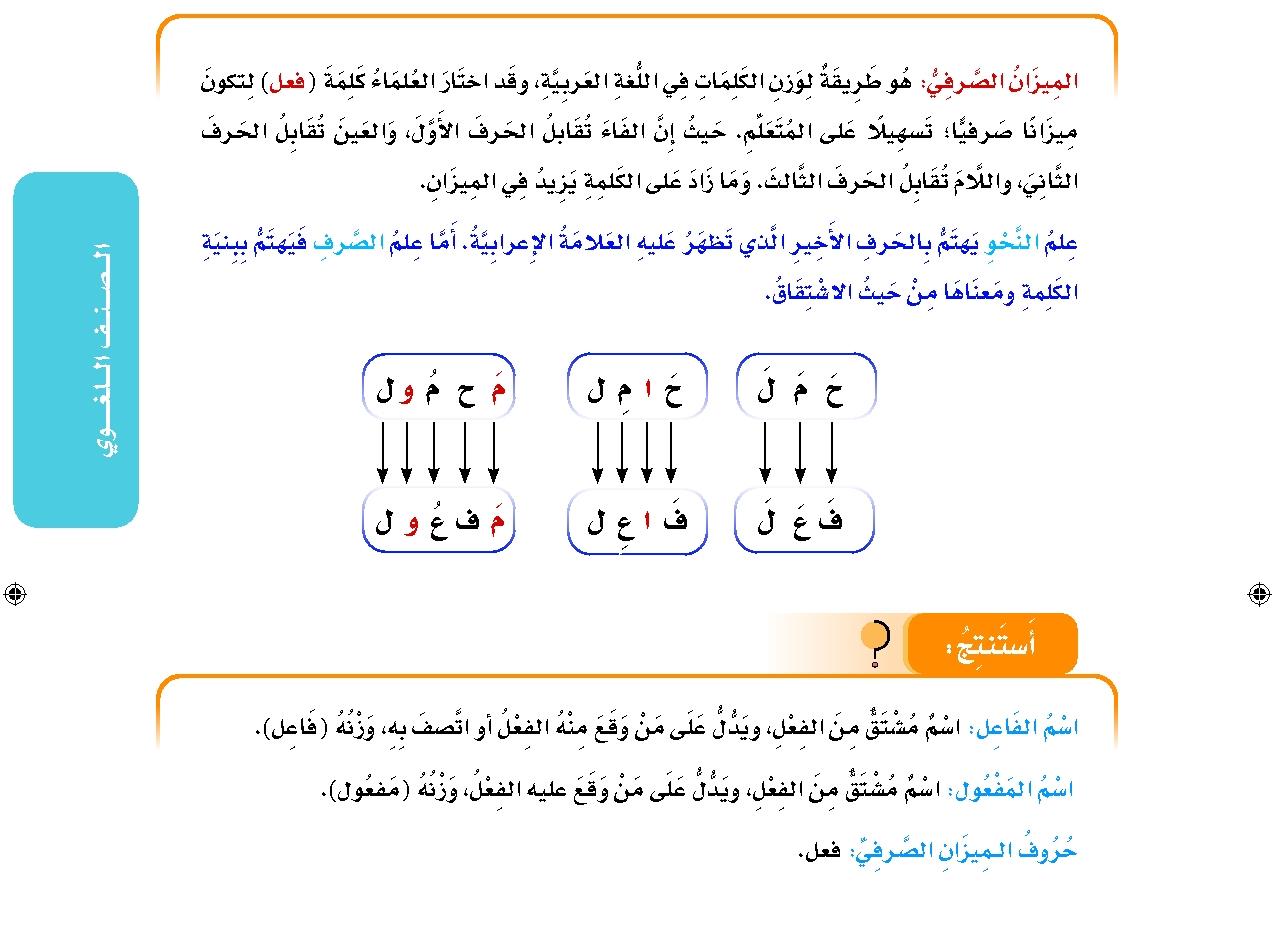 ٧٣
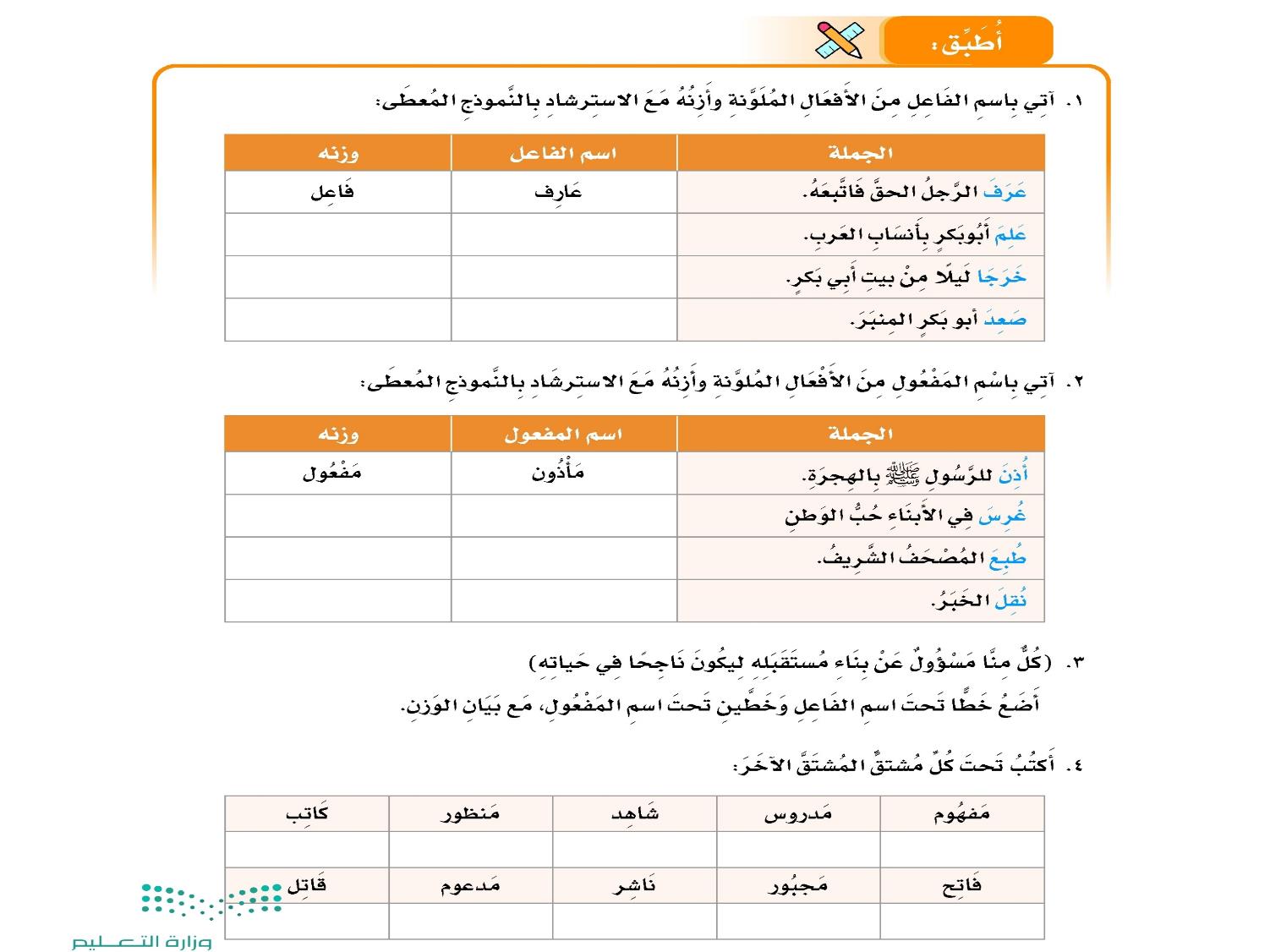 عالم
فاعل
خارج
فاعل
فاعل
صاعد
مفعول
مغروس
مفعول
مطبوع
مفعول
منقول
ناظر
مشهود
دارس
فاهم
مكتوب
٧٤
داعم
منشور
جابر
مفتوح
مقتول
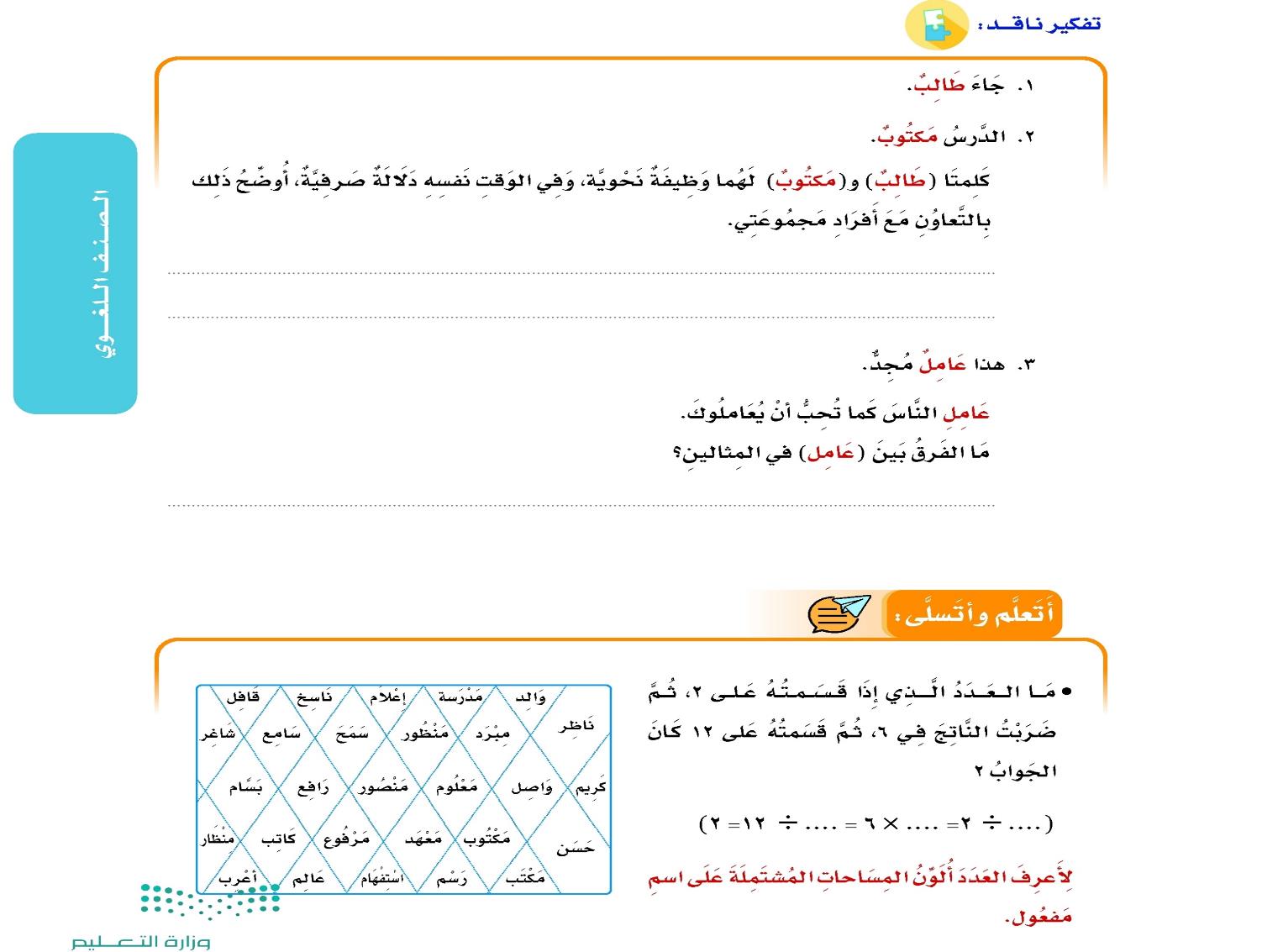 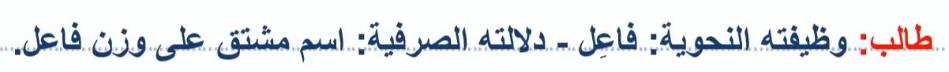 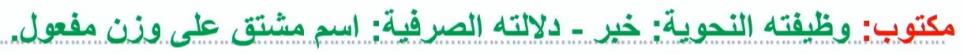 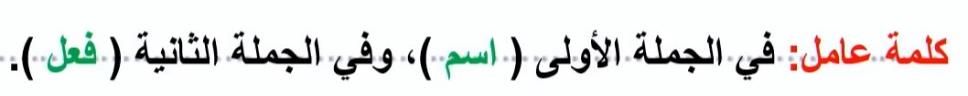 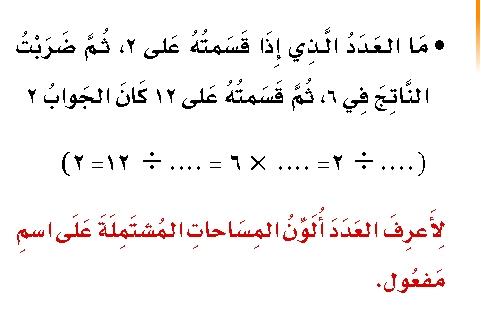 ٨
٤
٢٤
٧٥
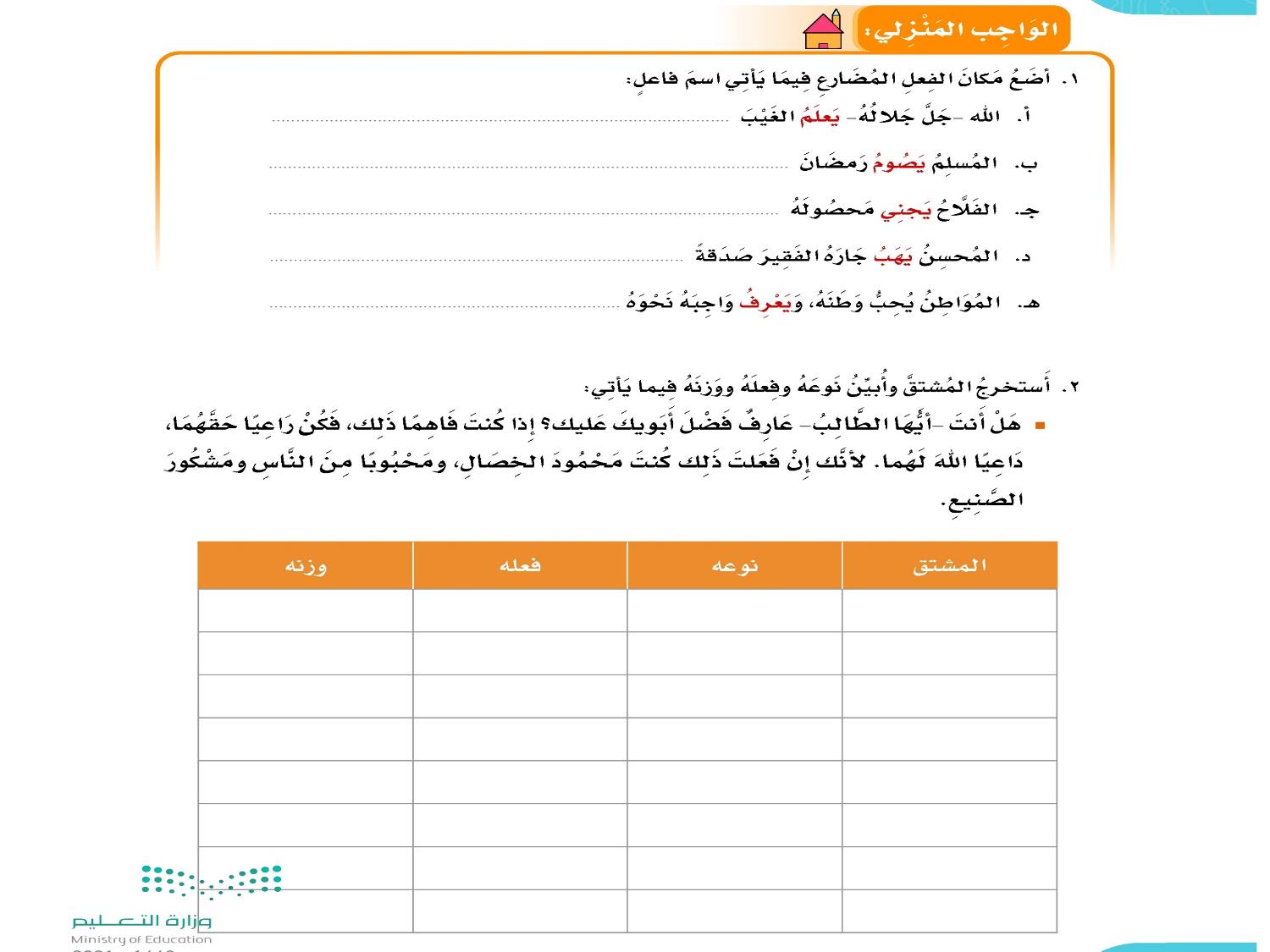 الله – جل جلاله – عالم الغيب
المسلم صائم رمضان
الفلاح جاني محصوله
المحسن واهب جاره الفقير صدقه
المواطن يحب وطنه ، وعارف واجبه نحوه
اسم فاعل
طالب
فاعل
طلب
عرف
عارف
اسم فاعل
فاعل
اسم فاعل
فهم
فاعل
فاهما
رعى
اسم فاعل
راعيا
فاعل
اسم فاعل
فاعل
داعيا
دعا
محمود
مفعول
اسم مفعول
حمد
محبوب
حبَّ
مفعول
اسم مفعول
٧٦
اسم مفعول
مشكور
مفعول
شكر
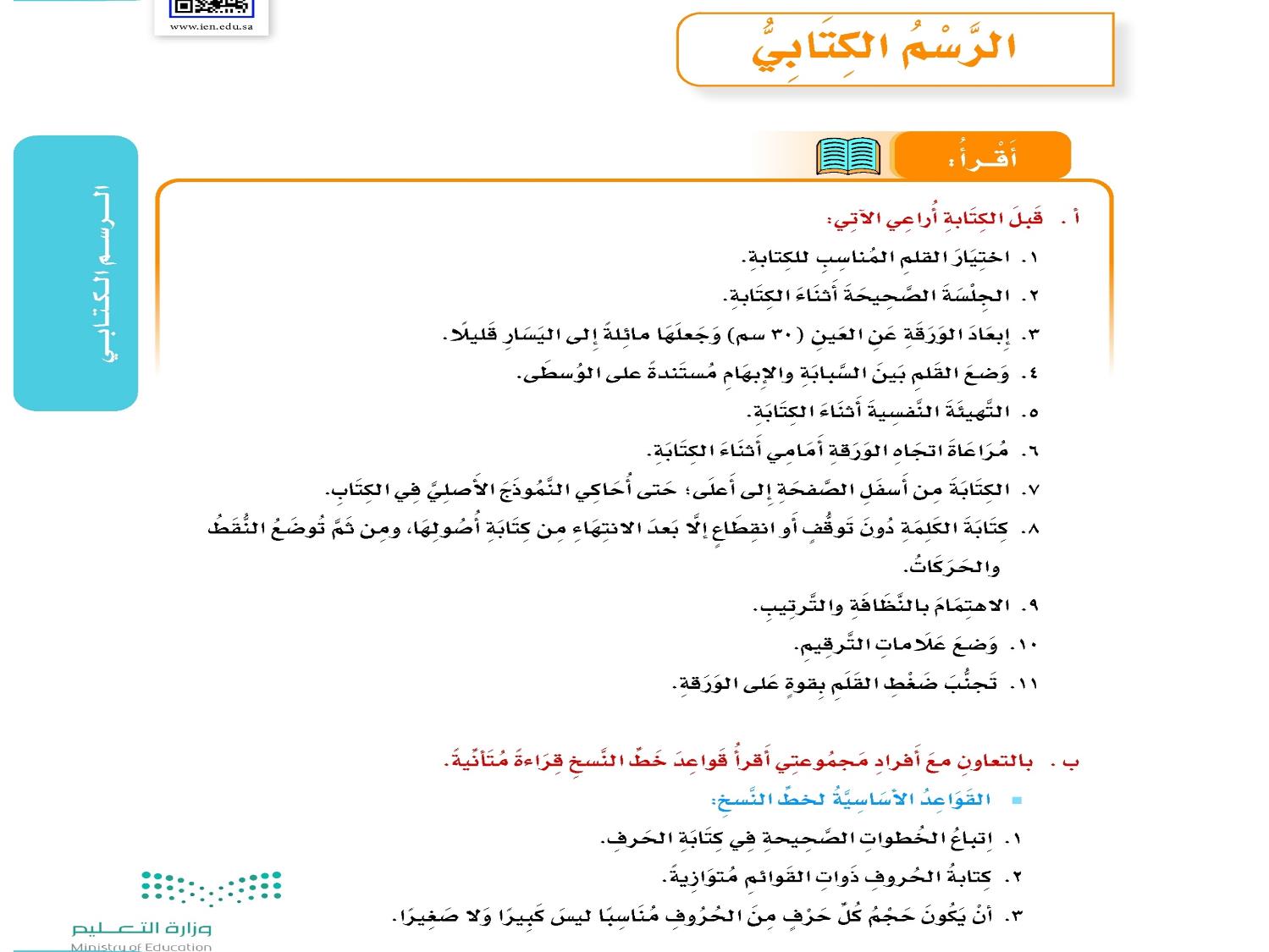 ٧٧
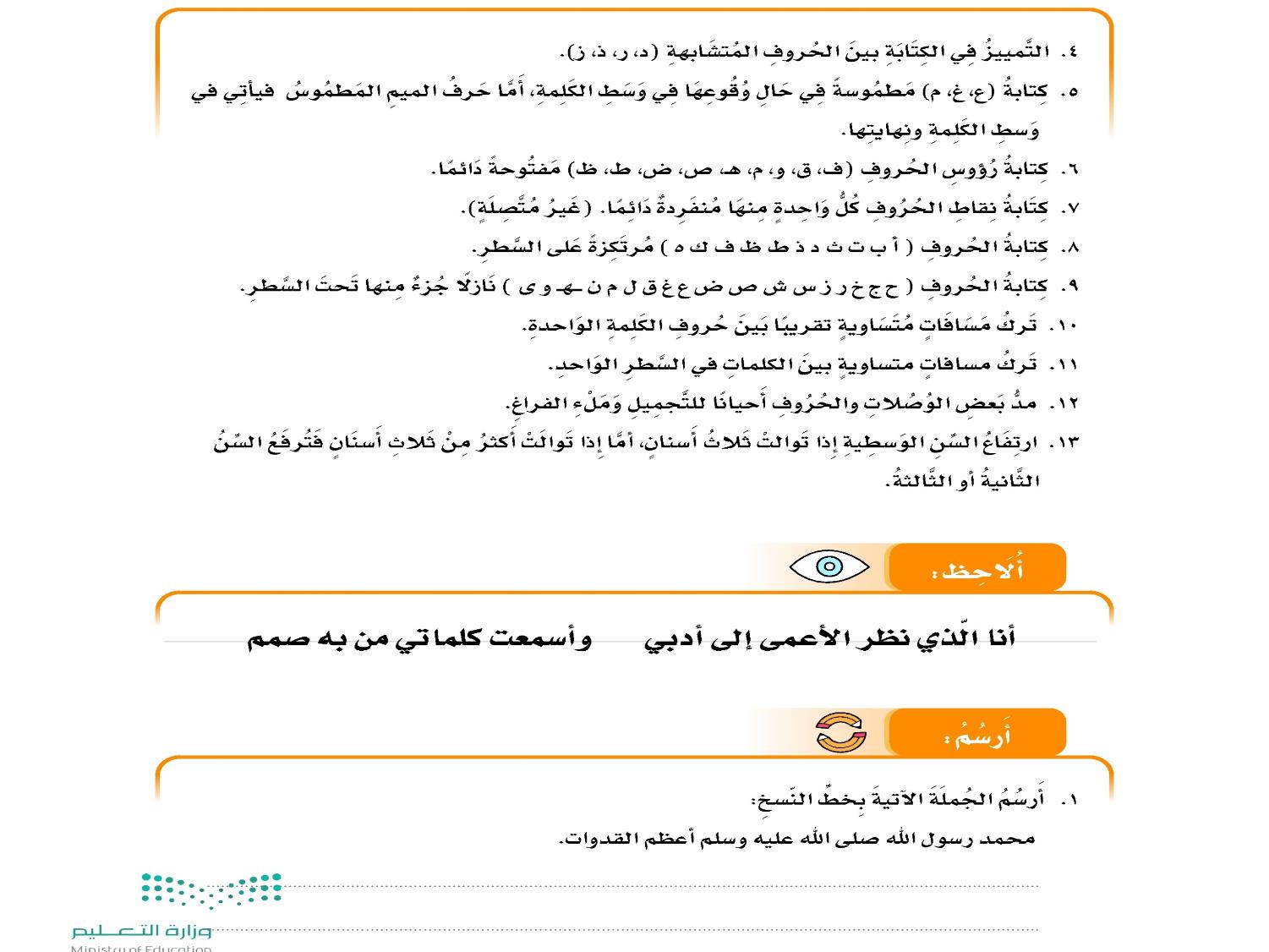 ٧٨
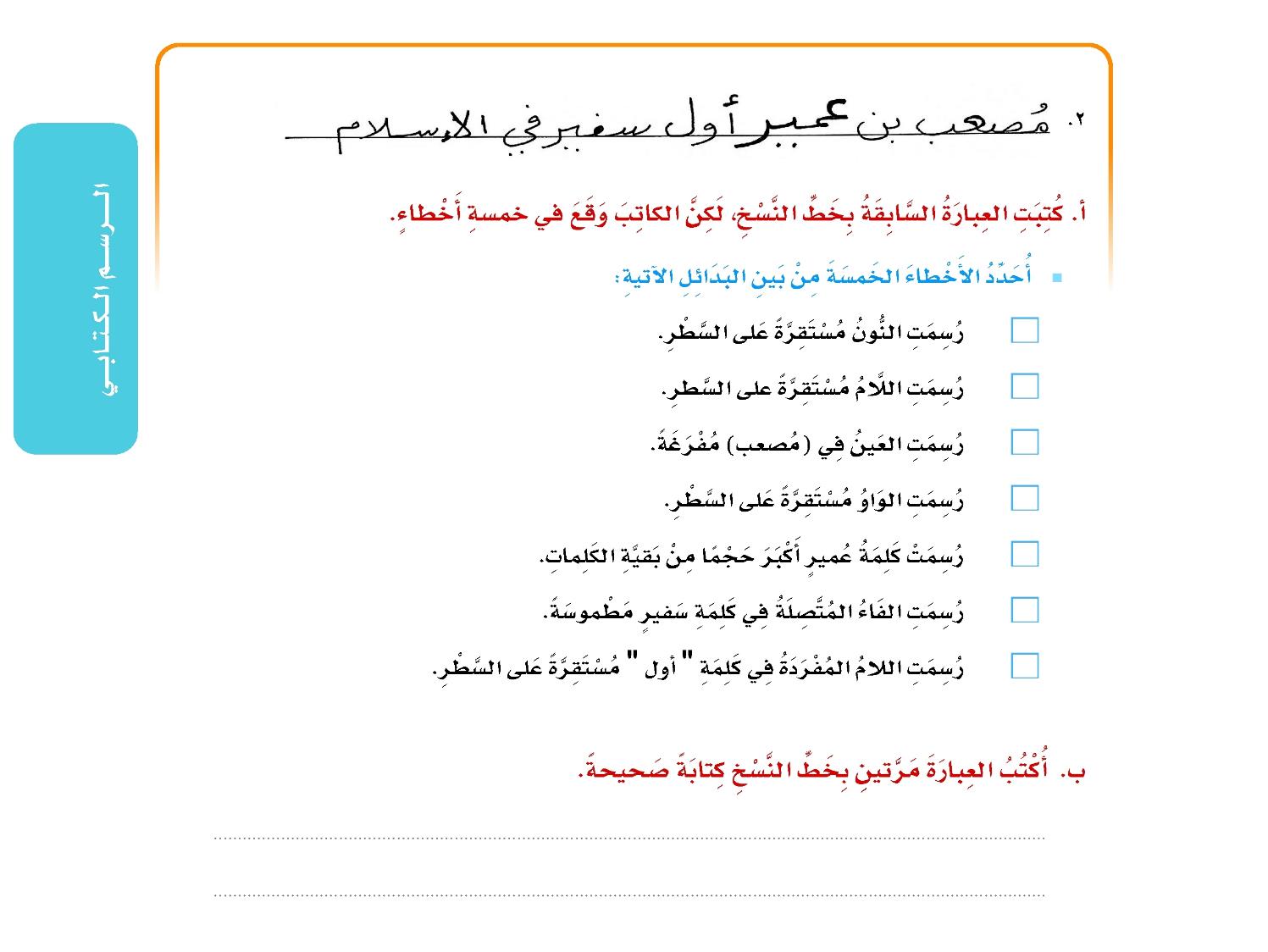 ٧٩
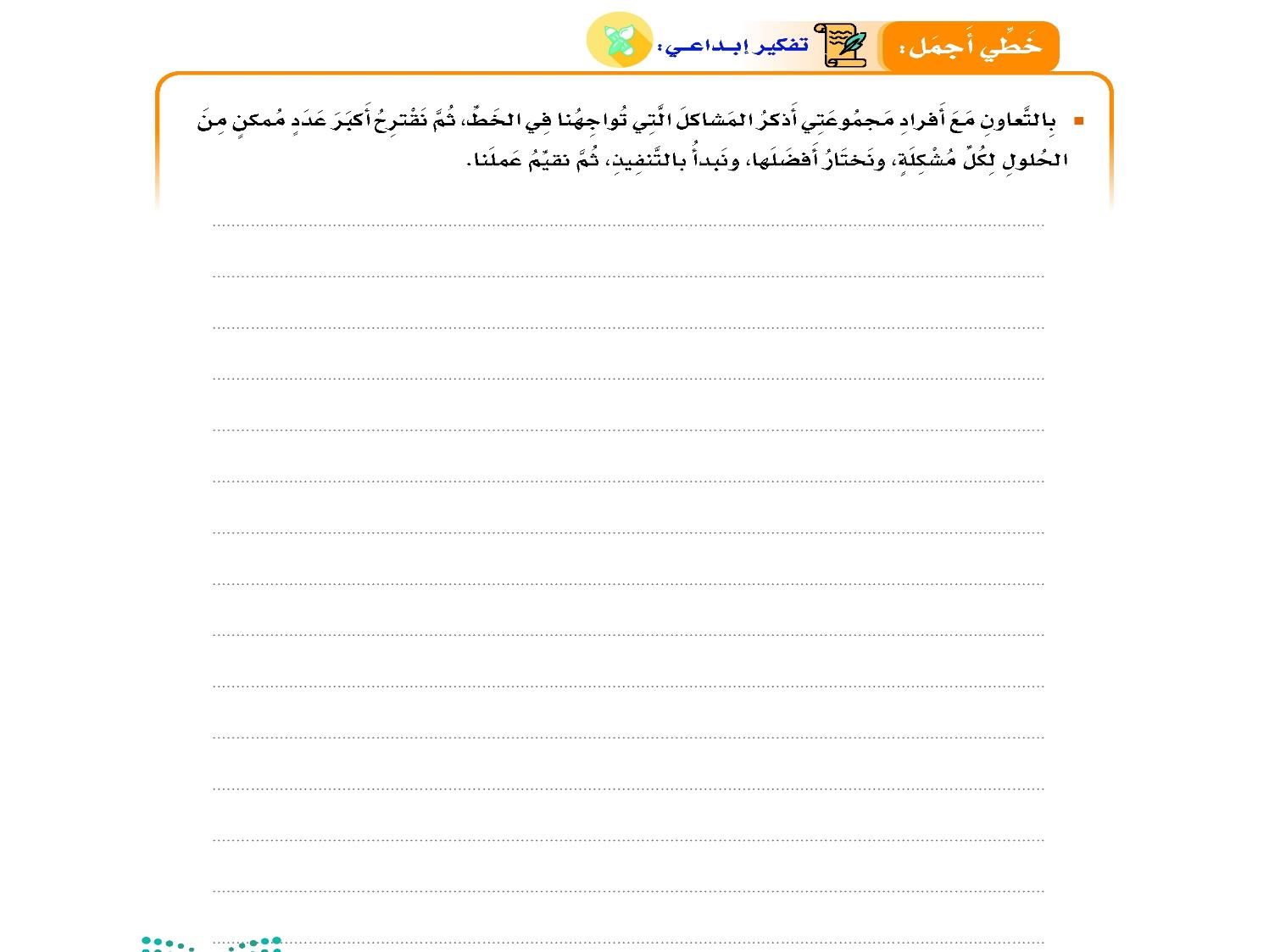 المشكلة 

الكتابة السريعة فتكون بعض الحروف متشابكة وغير مفهومة.
الحل

1- تخصيص وقت لممارسة الكتابة يوميا لتطوير مهارة الكتابة.
٢- الكتابة بأسلوب الكتابة البطيئة.
۳- تجربة أقلام مختلفة أقلام جافة بدل السائلة قد يكون حبر القلم زائد ويسبب تشابك في الأحرف.
٨٠
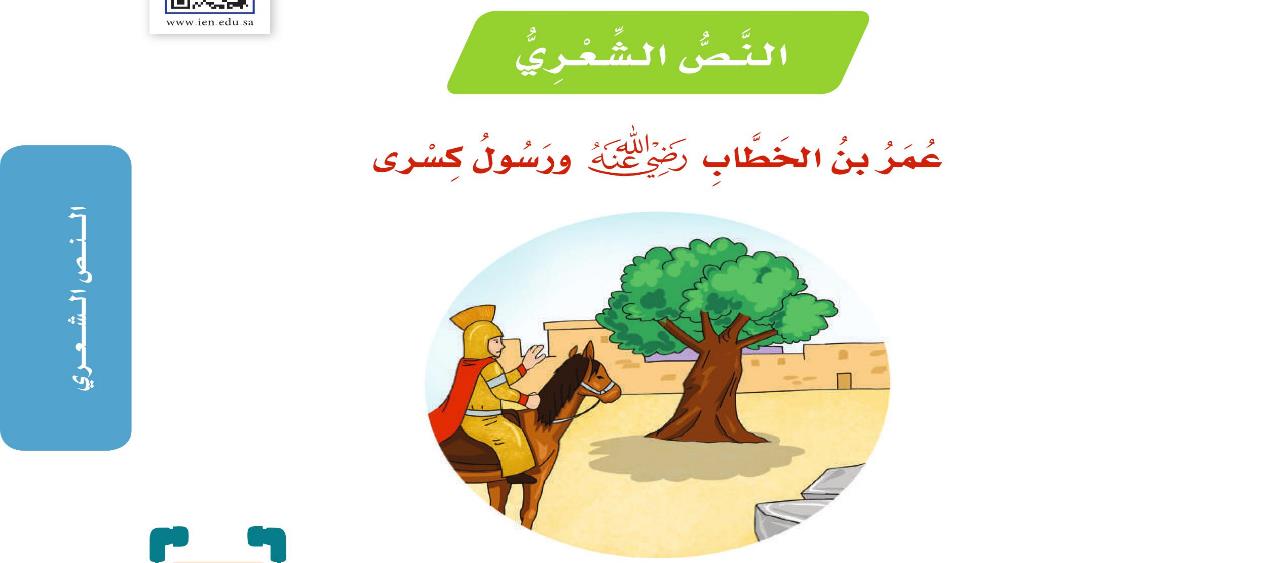 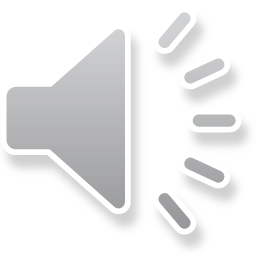 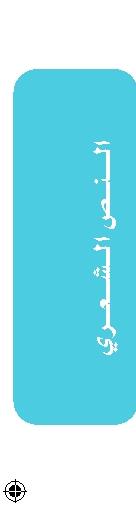 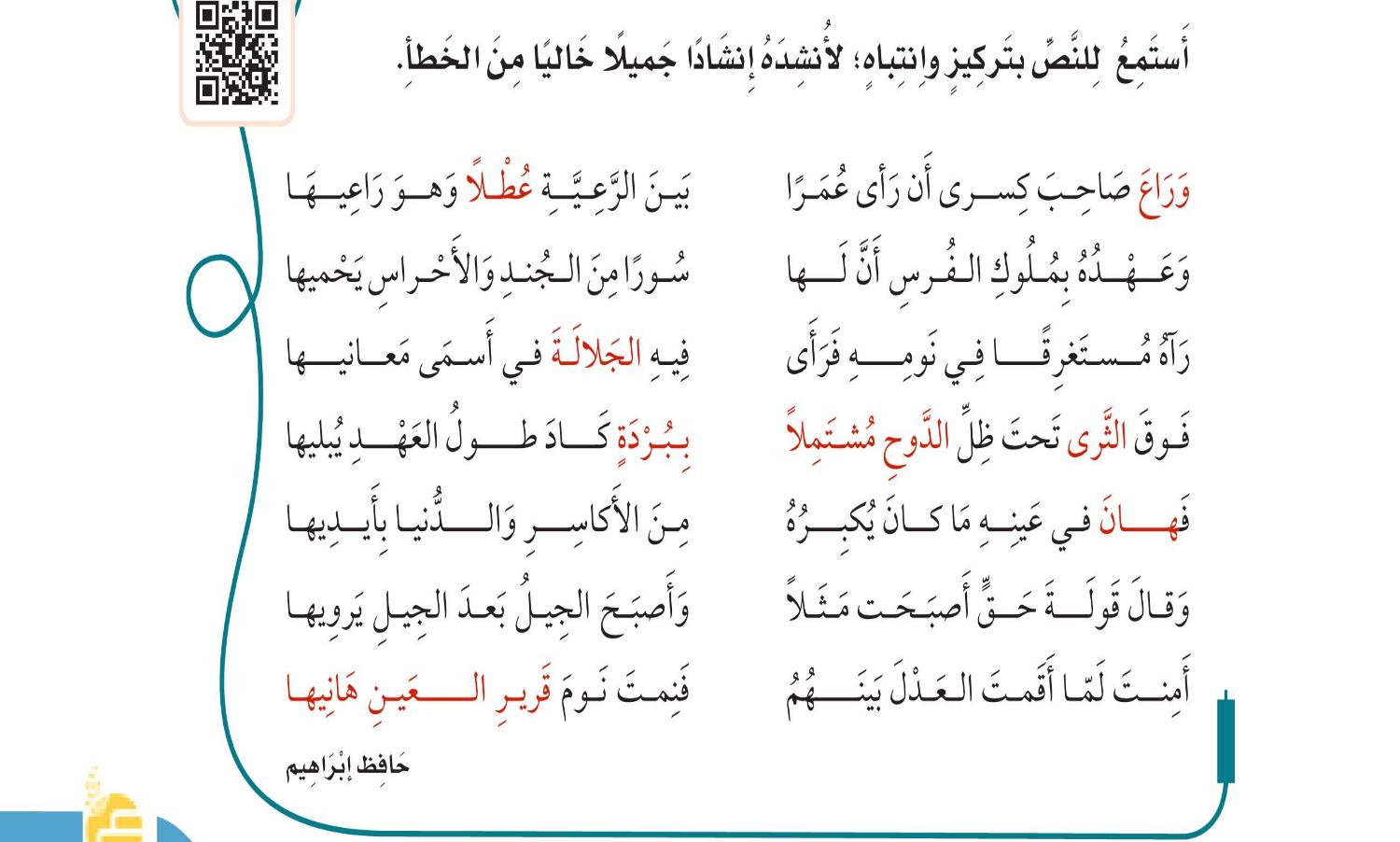 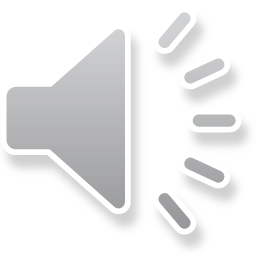 ٨١
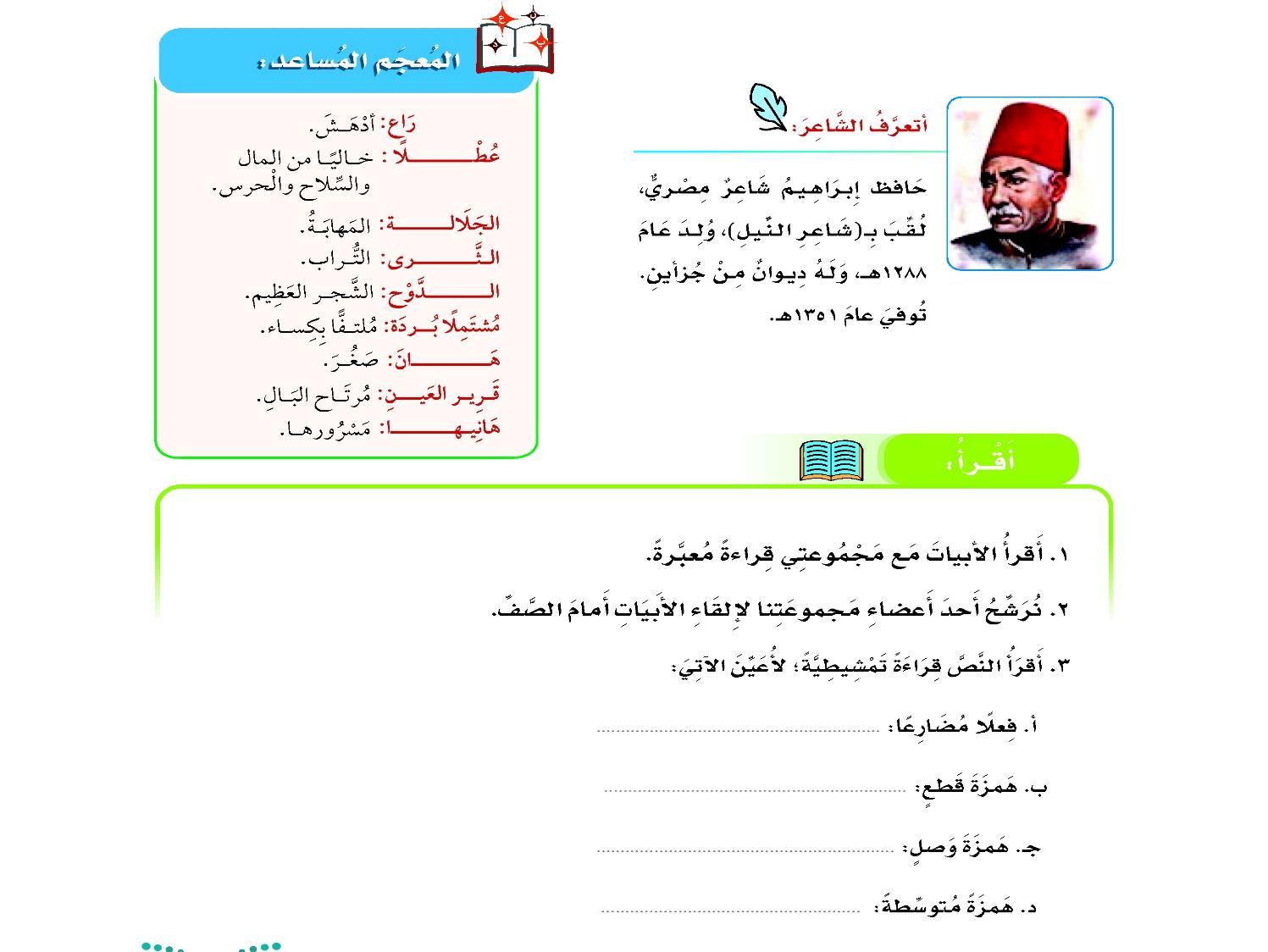 يحميها
أسمى
الرعية
٨٢
رأی
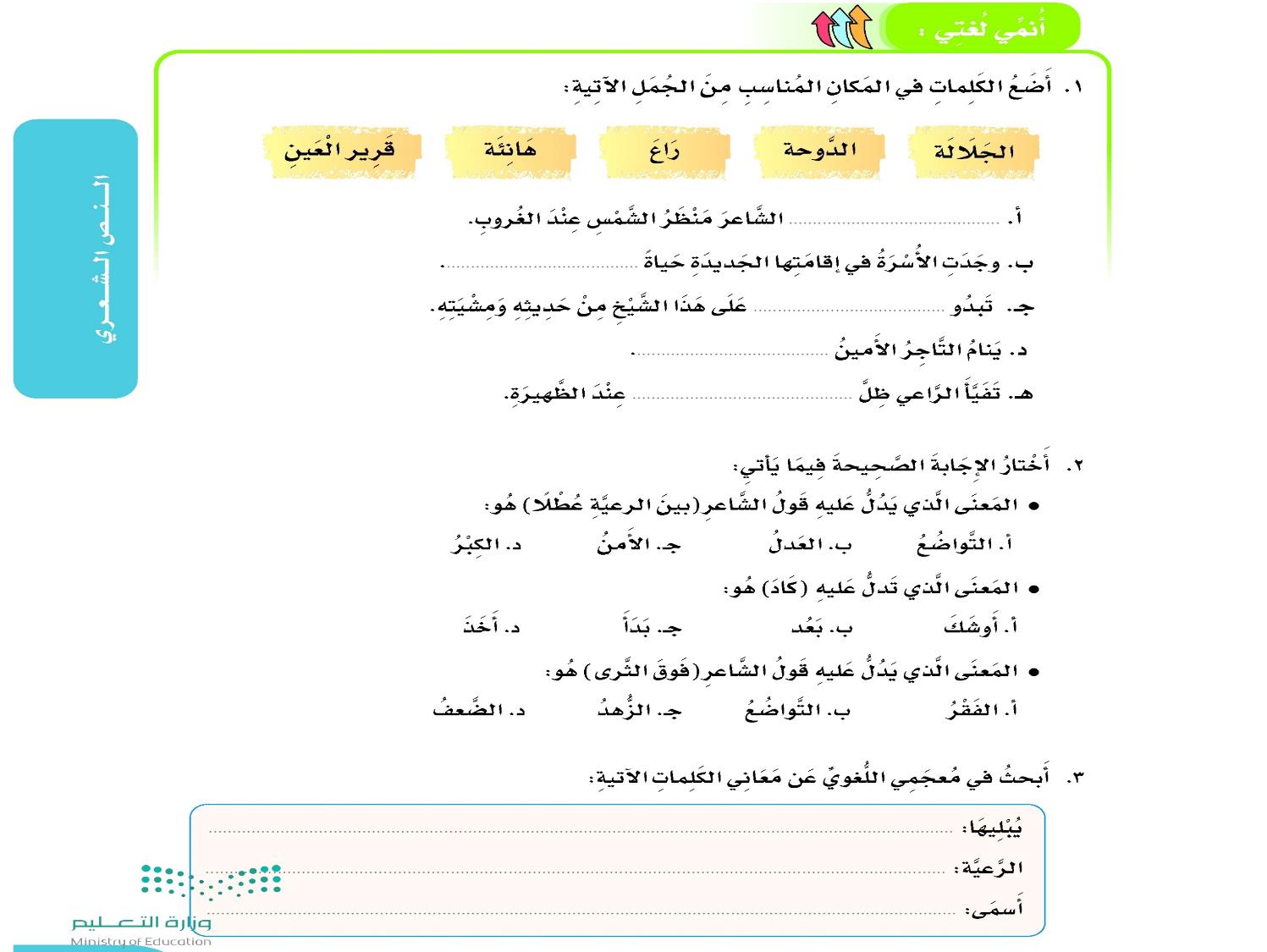 راع
هانئة
الجلالة
قرير العين
الدوحة
يفنيها
عامة الناس
٨٣
أعلى
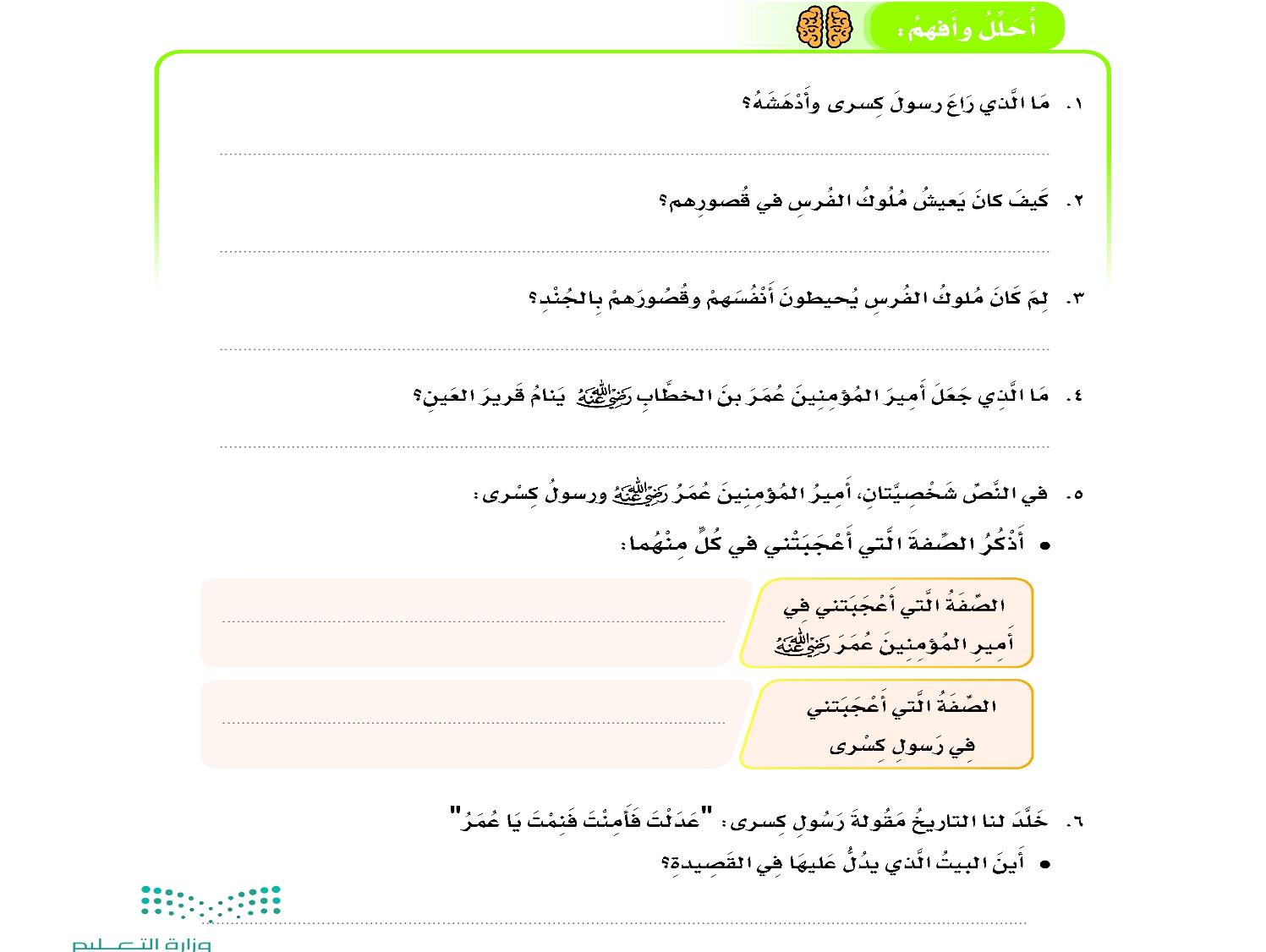 رؤية عمر بن الخطاب مستلقيا تحت ظل شجرة خاليا من الحراسة
يعيشون في قصر تحفهم الحاشية والجند والحرس
لحمايتهم وحراستهم والدفاع عنهم لو تعرضوا لخطر
لأنه نشر العدل بين الناس
التواضع والعدل
شهادة الحق
٨٤
البيت الأخير
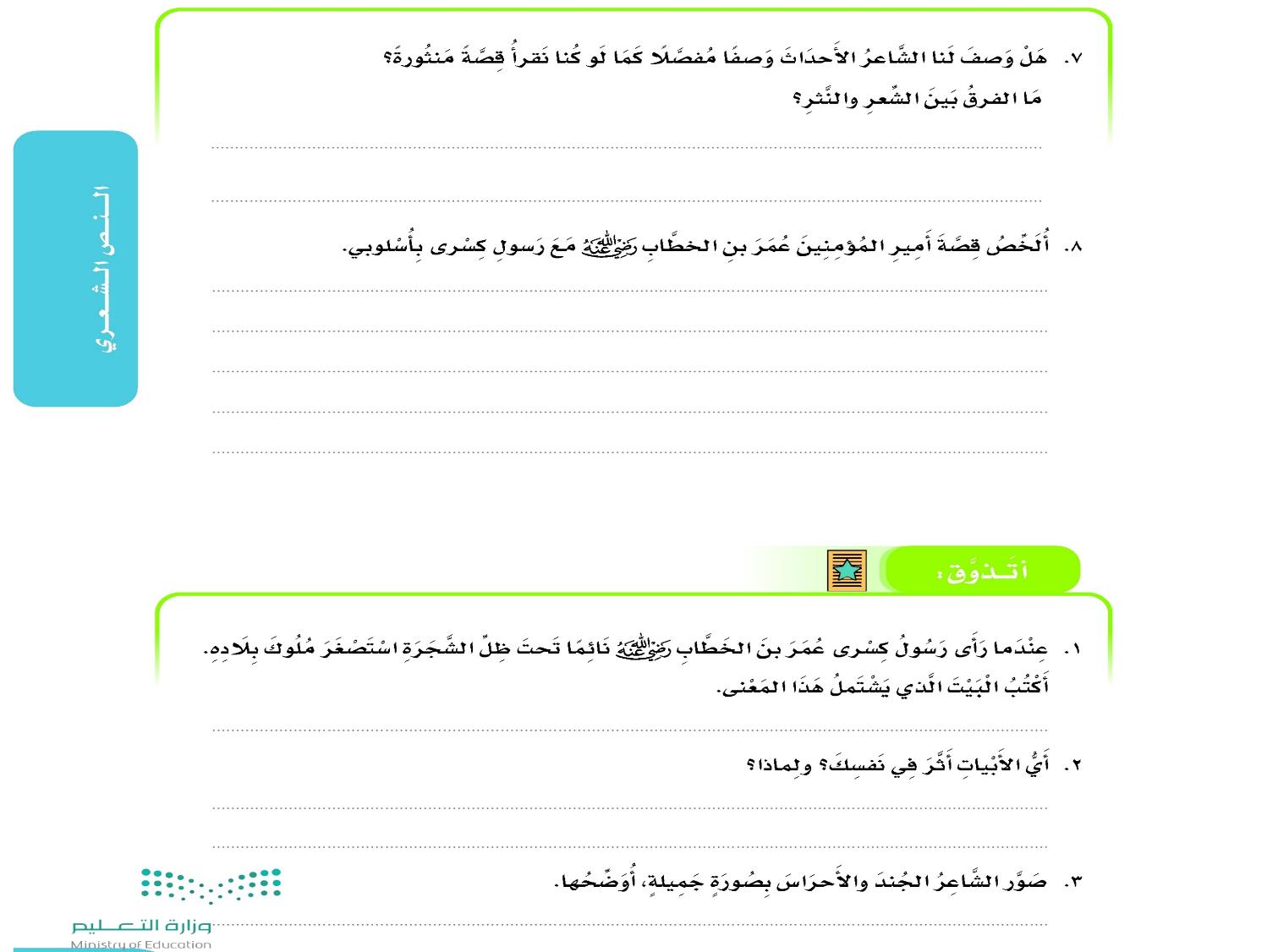 الشعر : كلمات تعتمد على القافية في نهاية الجملة، ويتكون الشعر من عدد من الأبيات
النثر : هو الكلام العادي الذي يستخدمه الأشخاص في التعبير
وصل رسول كسرى ملك الفرس إلى المدينة المنورة وهو يأمل أن يرى الخليفة عمر بن الخطاب رضي الله عنه في قصر منيف ولكنه وجده نائما تحت ظل الشجرة فأعجب به وقال :عدلت فأمنت فنمت.
فهان في عينه ما كان يكبره      من الأكاسر والدنيا بأيديها
أمنت لما أقمت العدل بينهم        فنمت نوم قرير العين هانيها
٨٥
وصف الشاعر الجند والأحراس بالسور الذي يحمي من خلفه
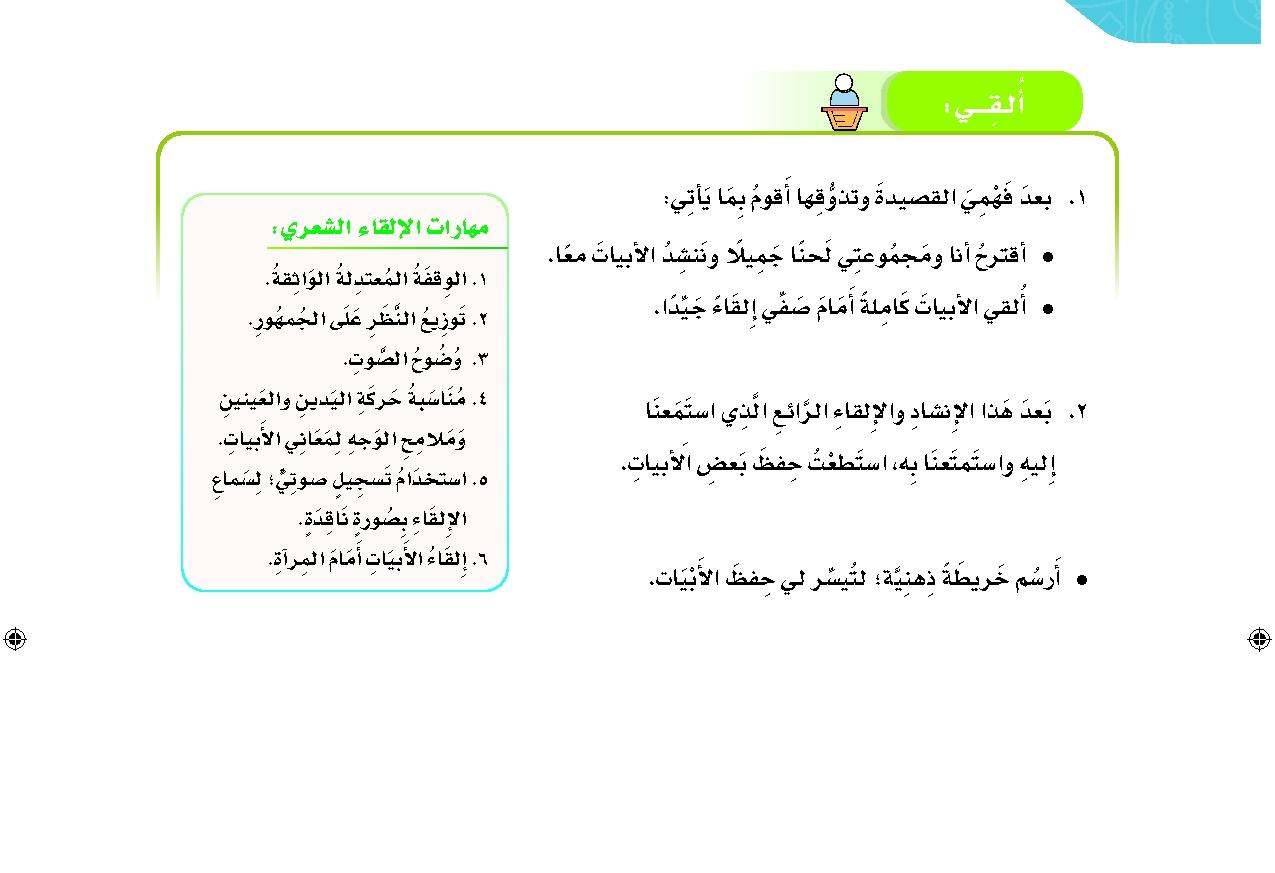 ٨٦
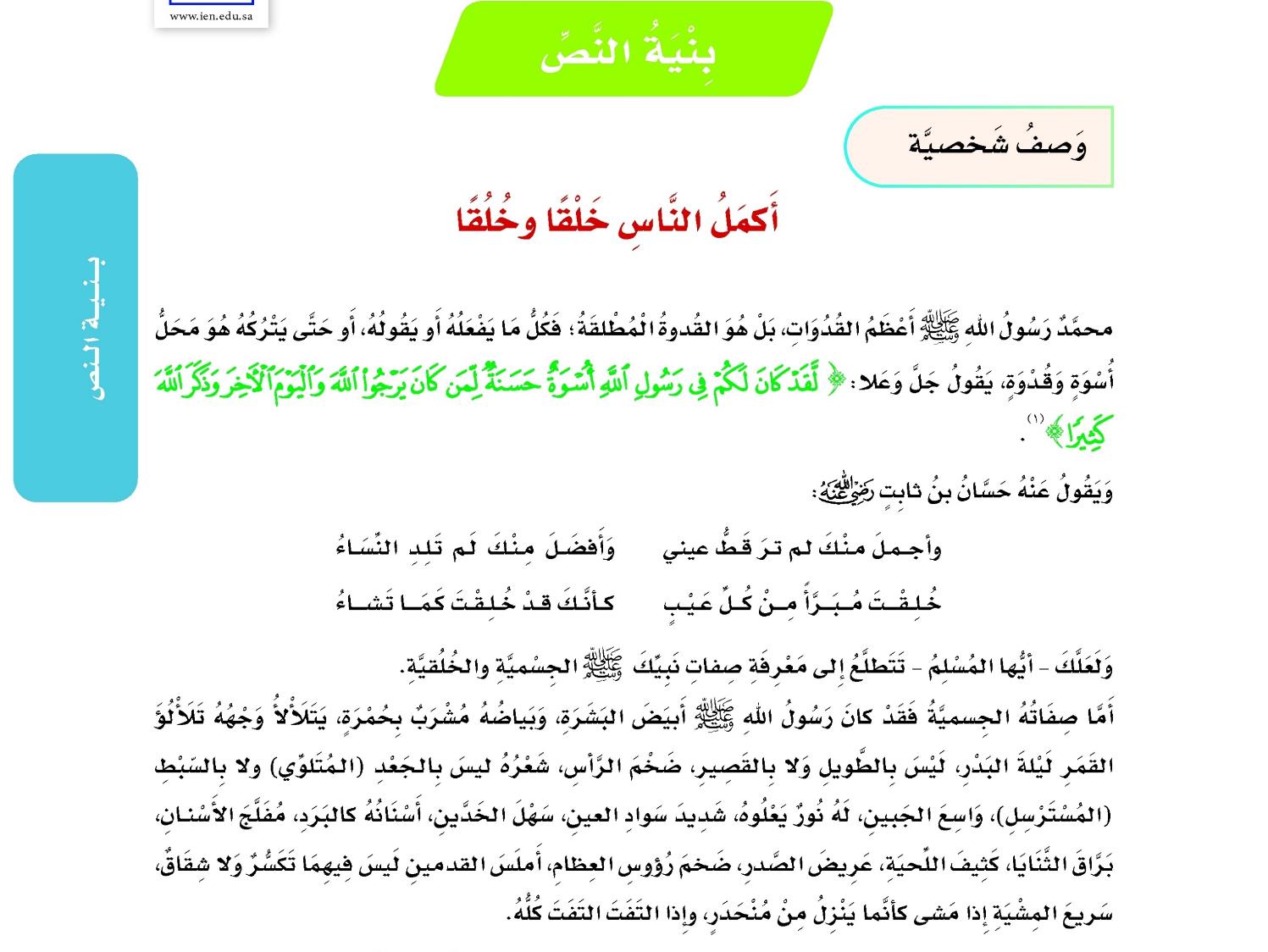 ٨٧
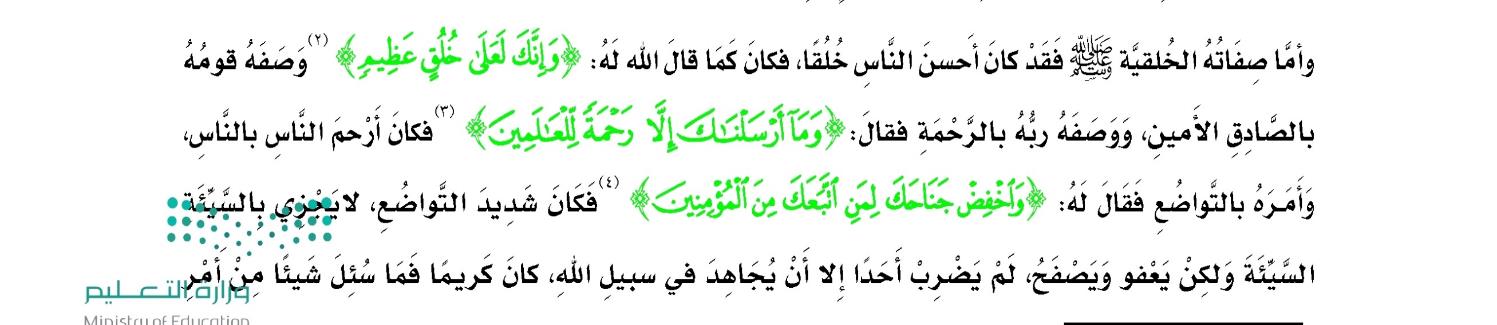 ٨٧
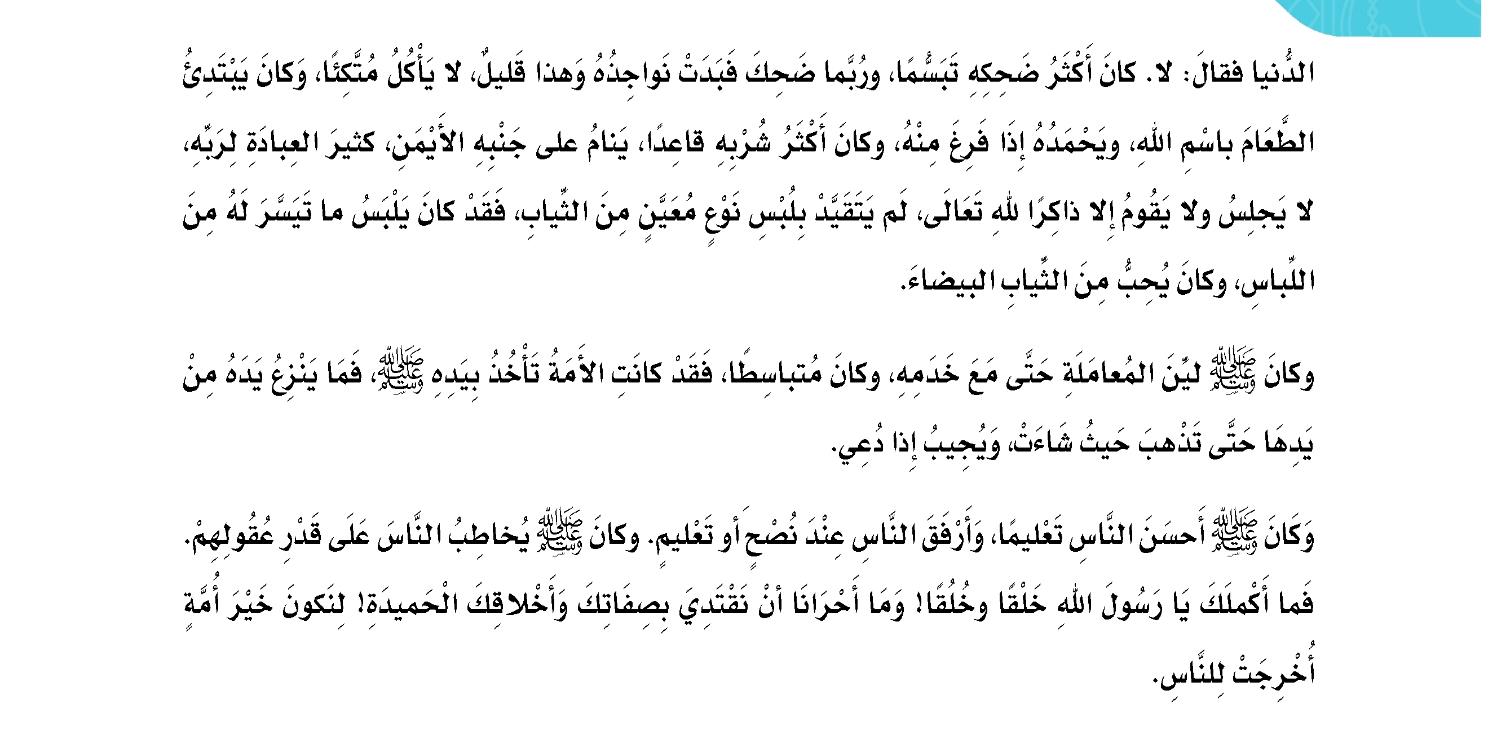 ٨٨
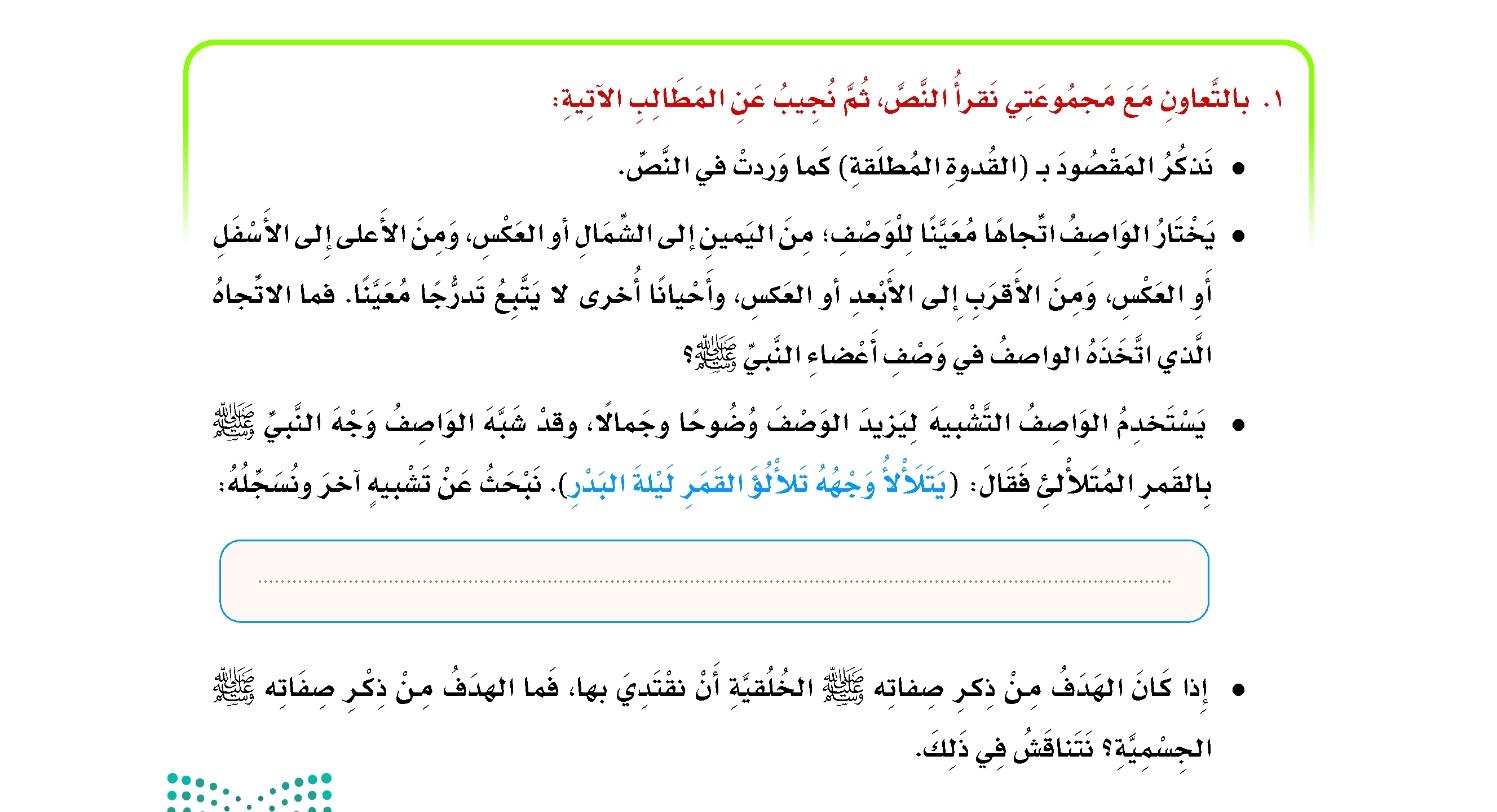 الرسول صلى الله عليه وسلم
أسنانه كالبرد
أن المسلم لشدة حبه للنبي صلى الله عليه وسلم يتمنى أن يراه أو يتعرف على صورته وذكر صفاته الجسمية يحقق شيئا من هذا
٨٨
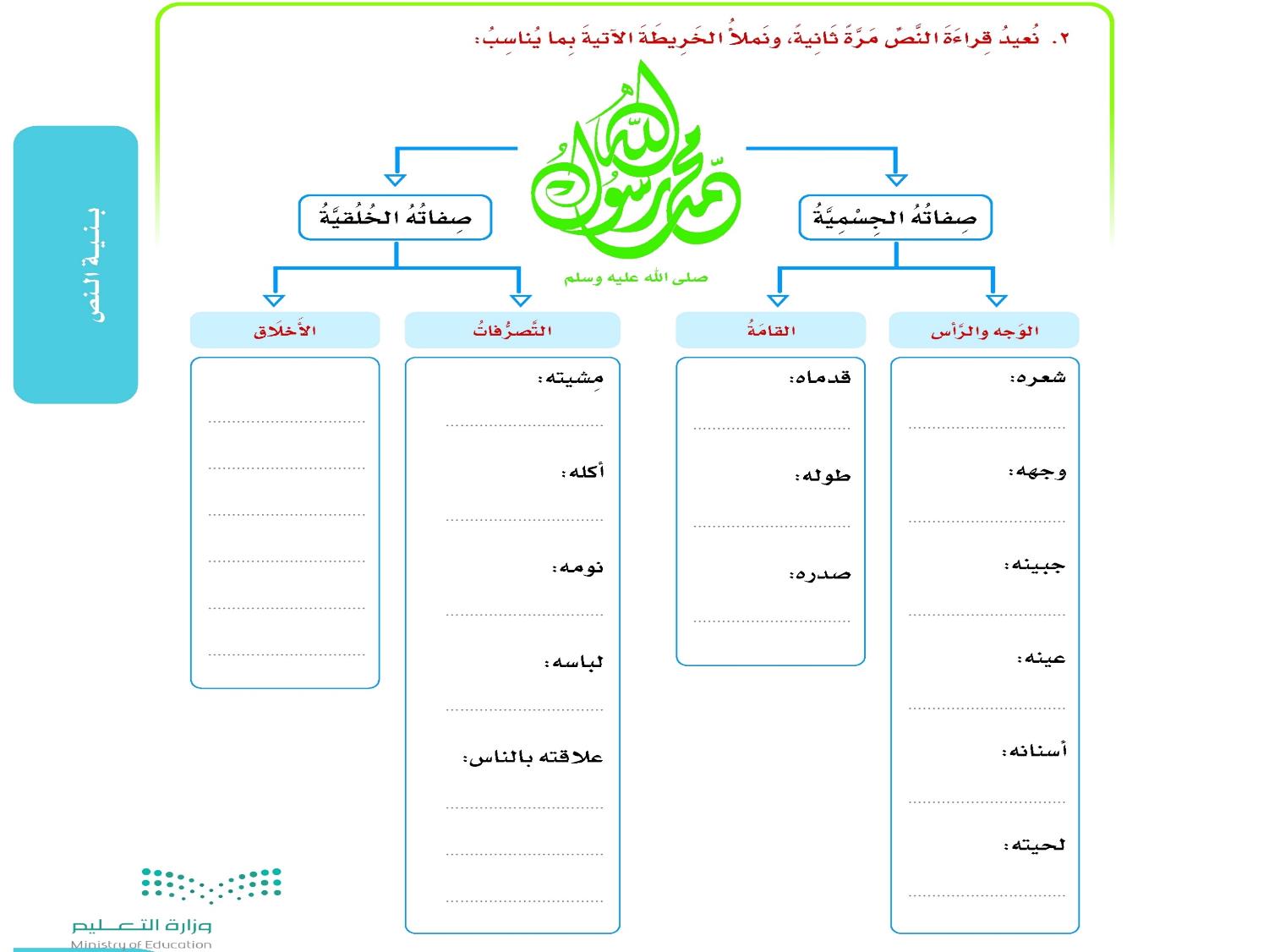 شعره ليس ملتويا ولا مسترسلا
سريعة
أحسن الناس خلقا ، صادق أمين ، رحيم ، شديد التواضع
ملساء ناعمة
ليس بالطويل ولا القصير
مستدير كالقمر
لا يأكل متكئا
ينام على جنبه اليمين ذاكرا الله
واسع
عريض
شديدة السواد
يحب البياض
بيضاء كالبرد
لين المعاملة مع خدمه ، يجيب من دعاه
كثة أو كثيفة
٨٩
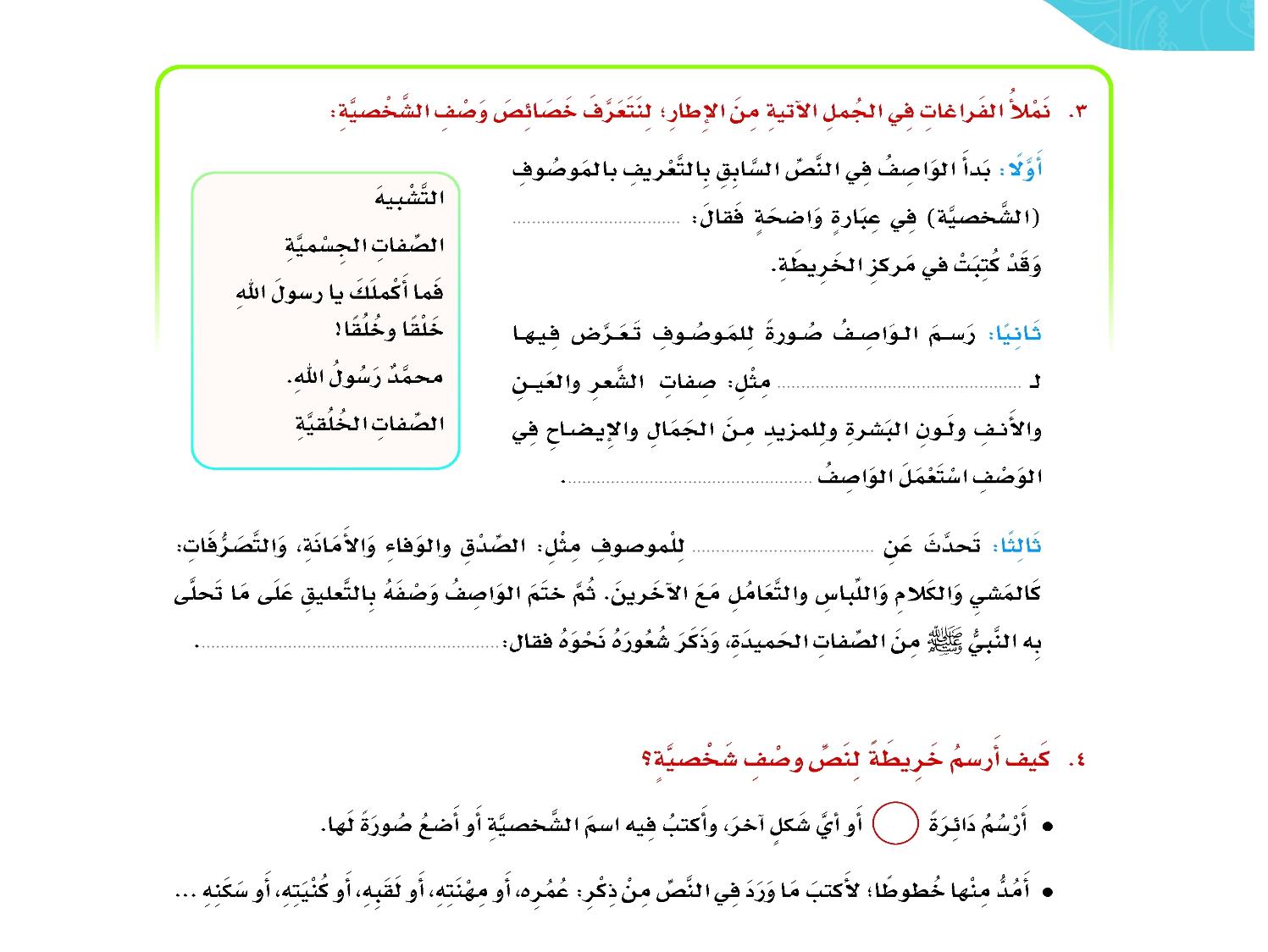 محمد رسول الله
الصفات الجسمية
التشبيه
الصفات الخُلقية
ما أكملك يا رسول الله خَلقا وخُلقا
٩٠
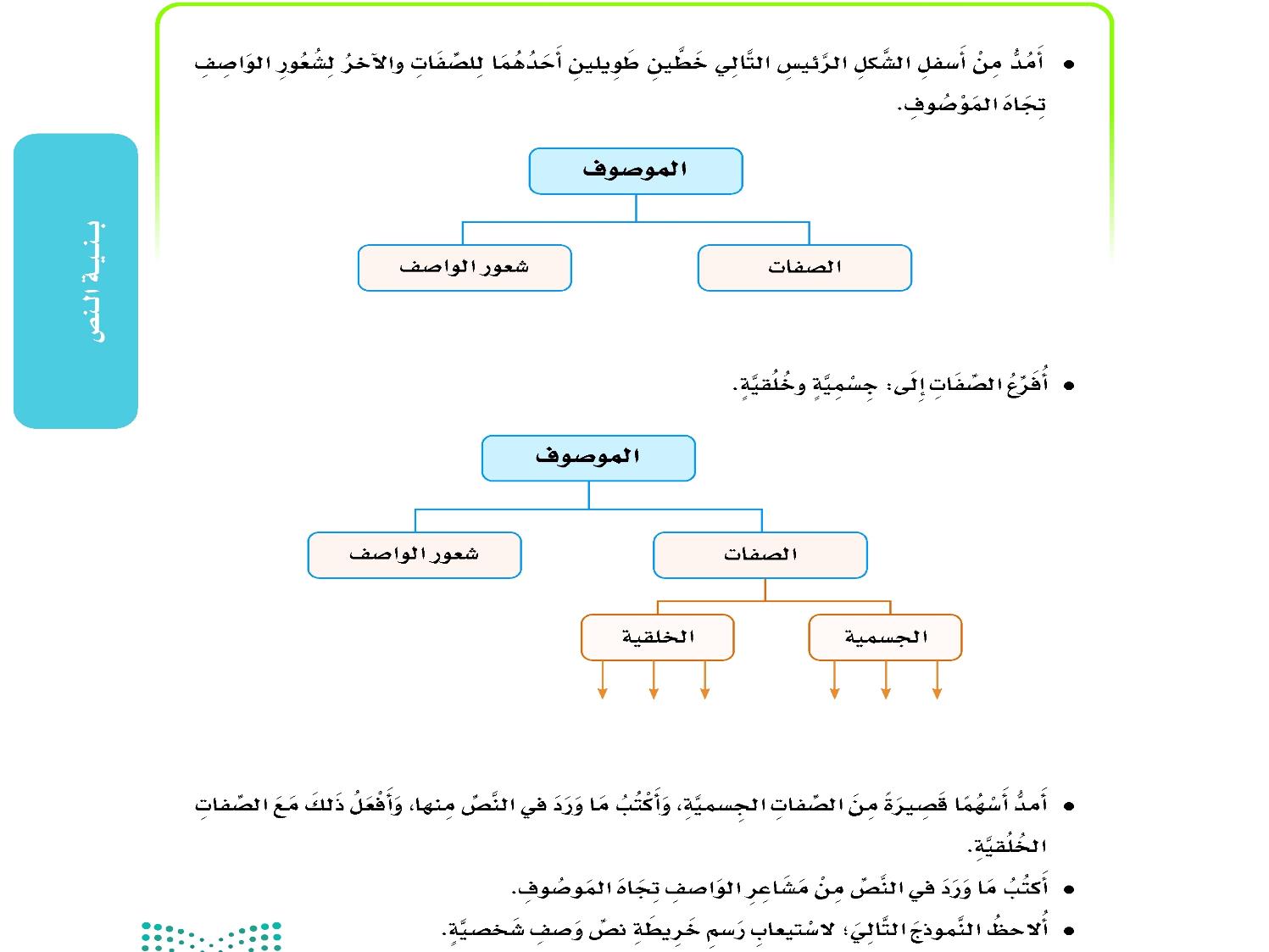 ٩١
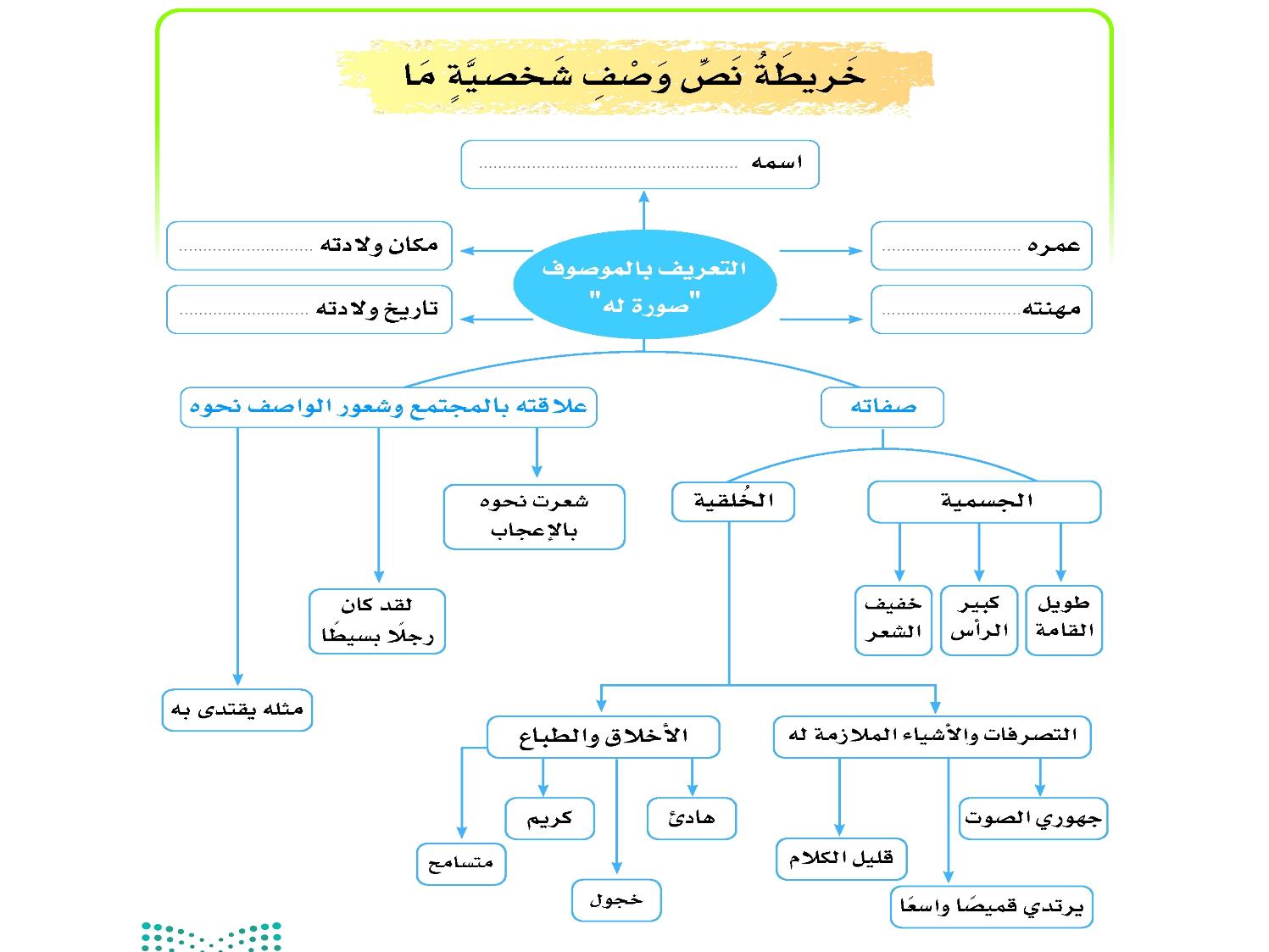 ٩٢
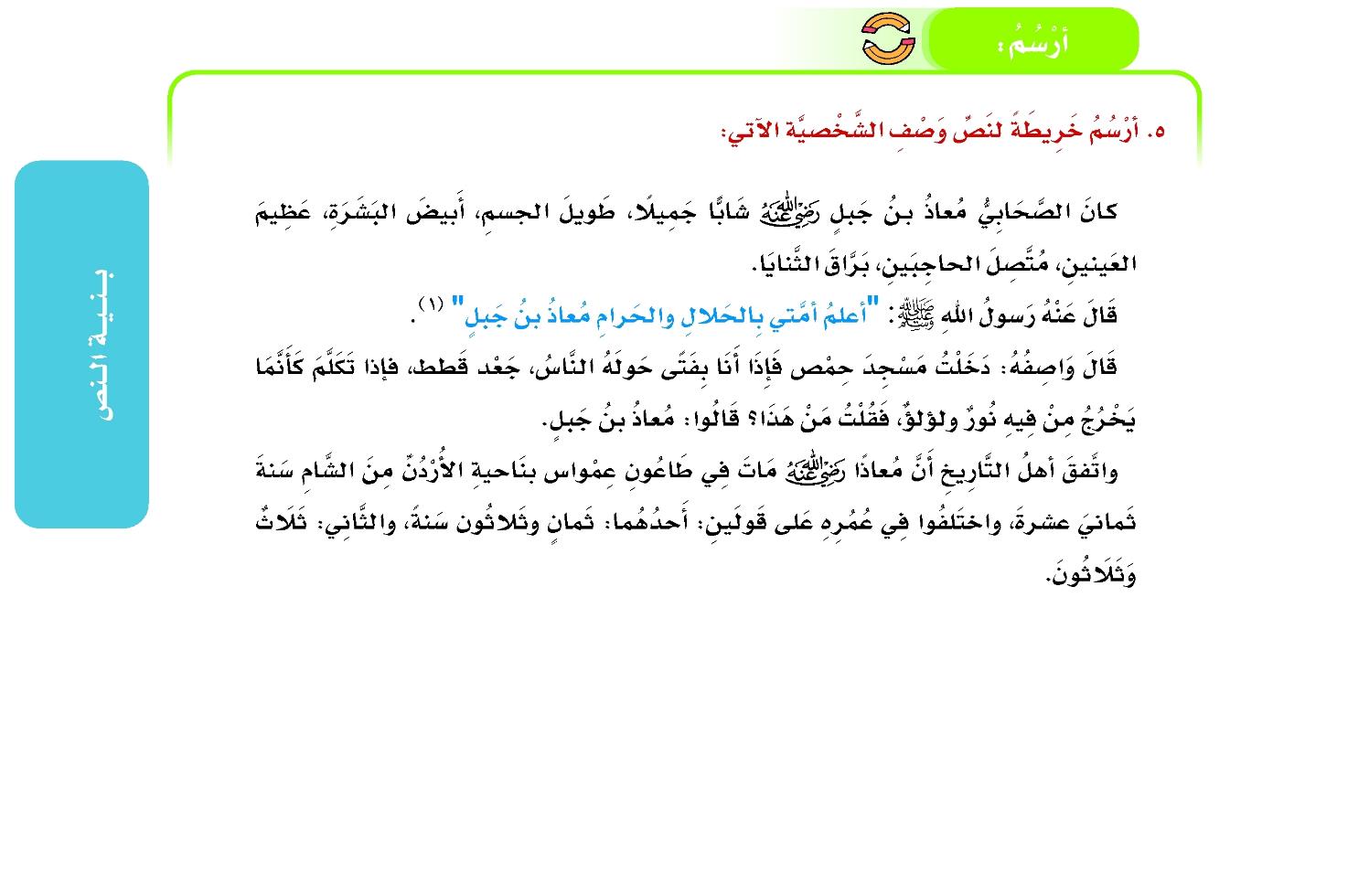 معاذ بن جبل
وفاته
صفاته الجسمية
ناحية الأردن
رأي الرسول فيه
شاب جميل
رأي واصفه فيه
سنة ١٨ هـ
أعلم الأمة بالحلال والحرام
جعد قطط يخرج من فيه نور ولؤلؤ
طويل الجسم
عمره ٣٣ أو ٣٨
أبيض البشرة
متصل الحاجبين
٩٣
براق الثنايا
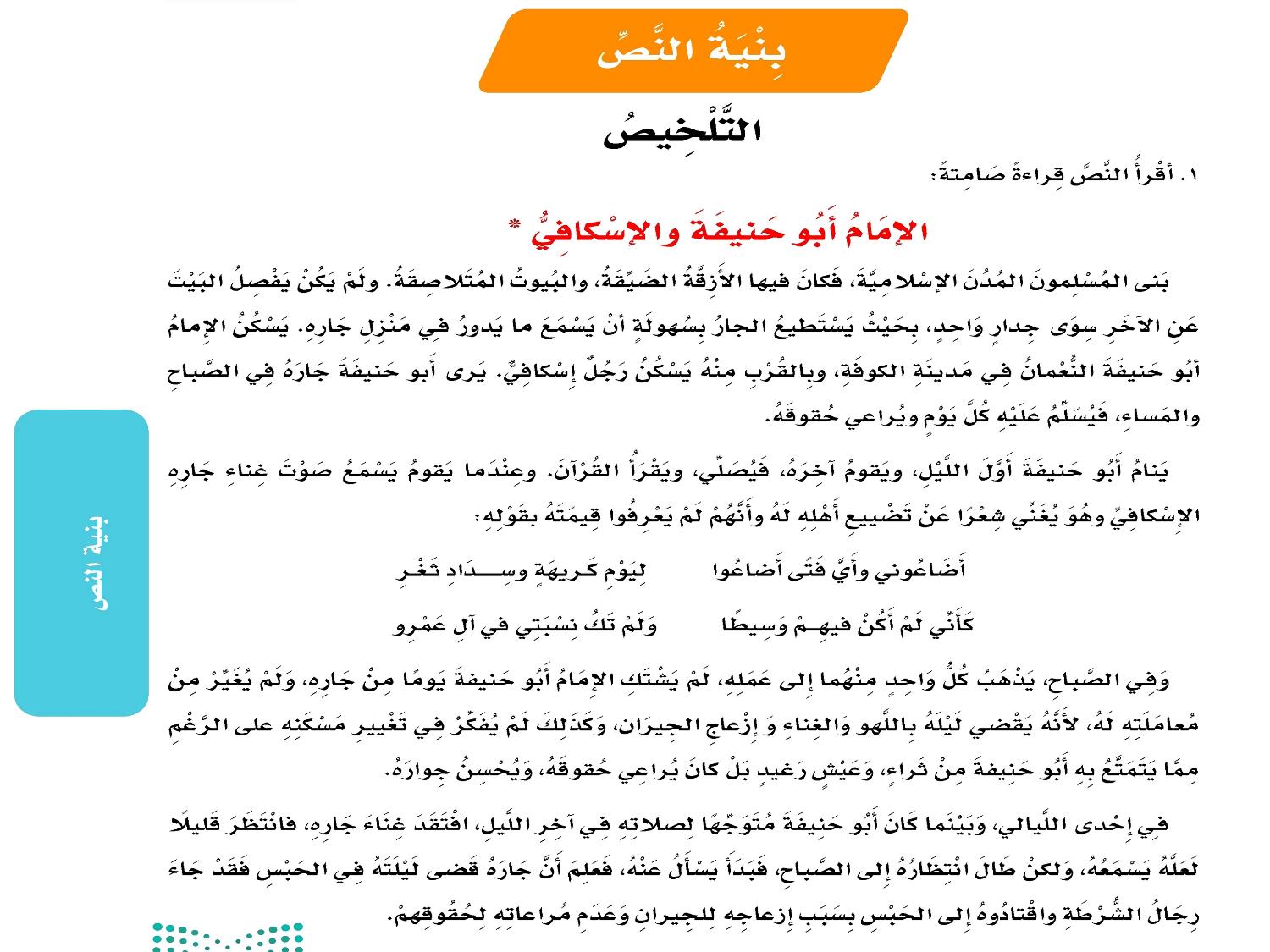 ٩٤
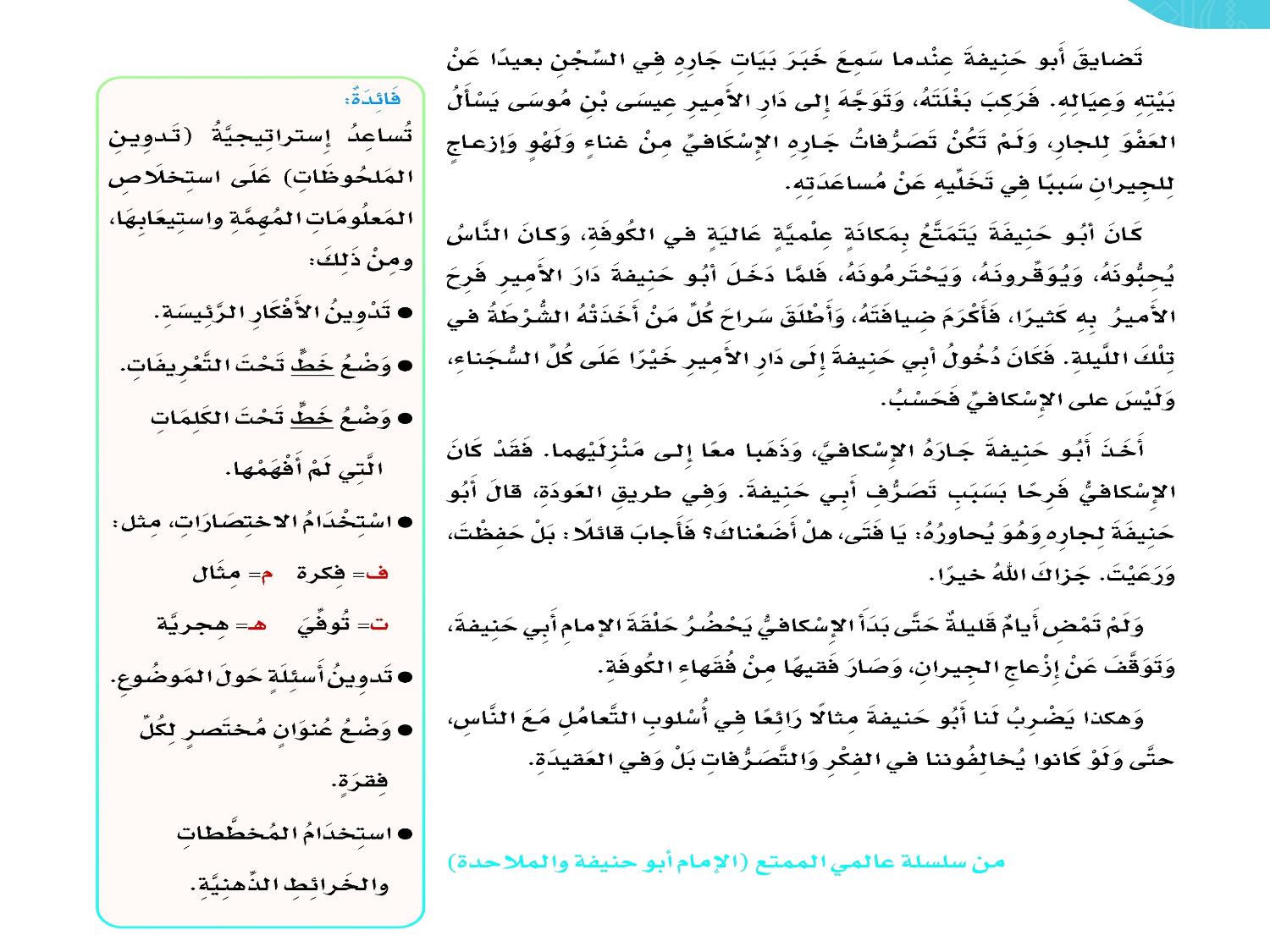 ٩٥
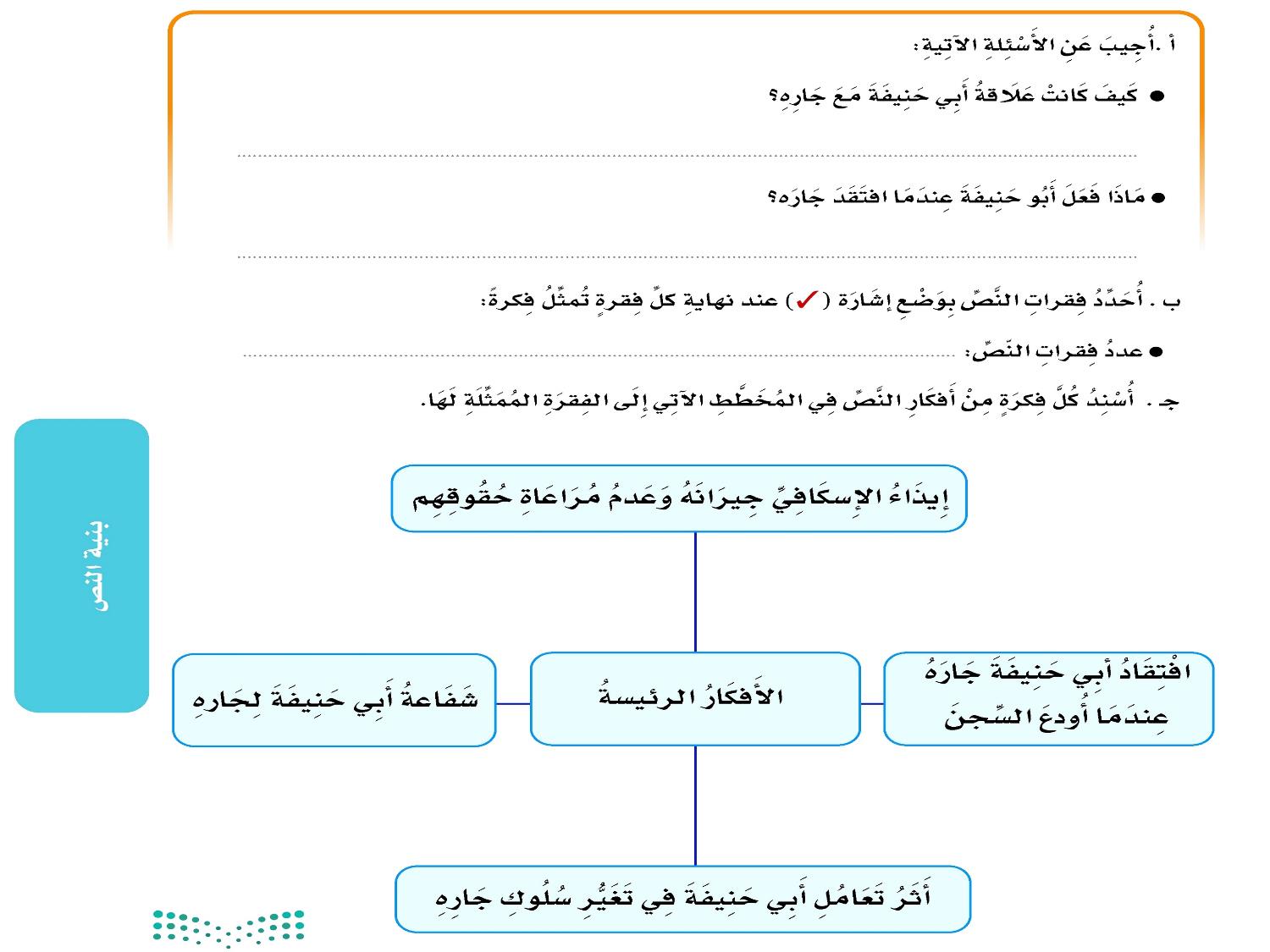 كان يراه كل يوم ويسلم عليه ويراعي حقوقه
بدأ يسأل عنه
أربع فقرات
٩٦
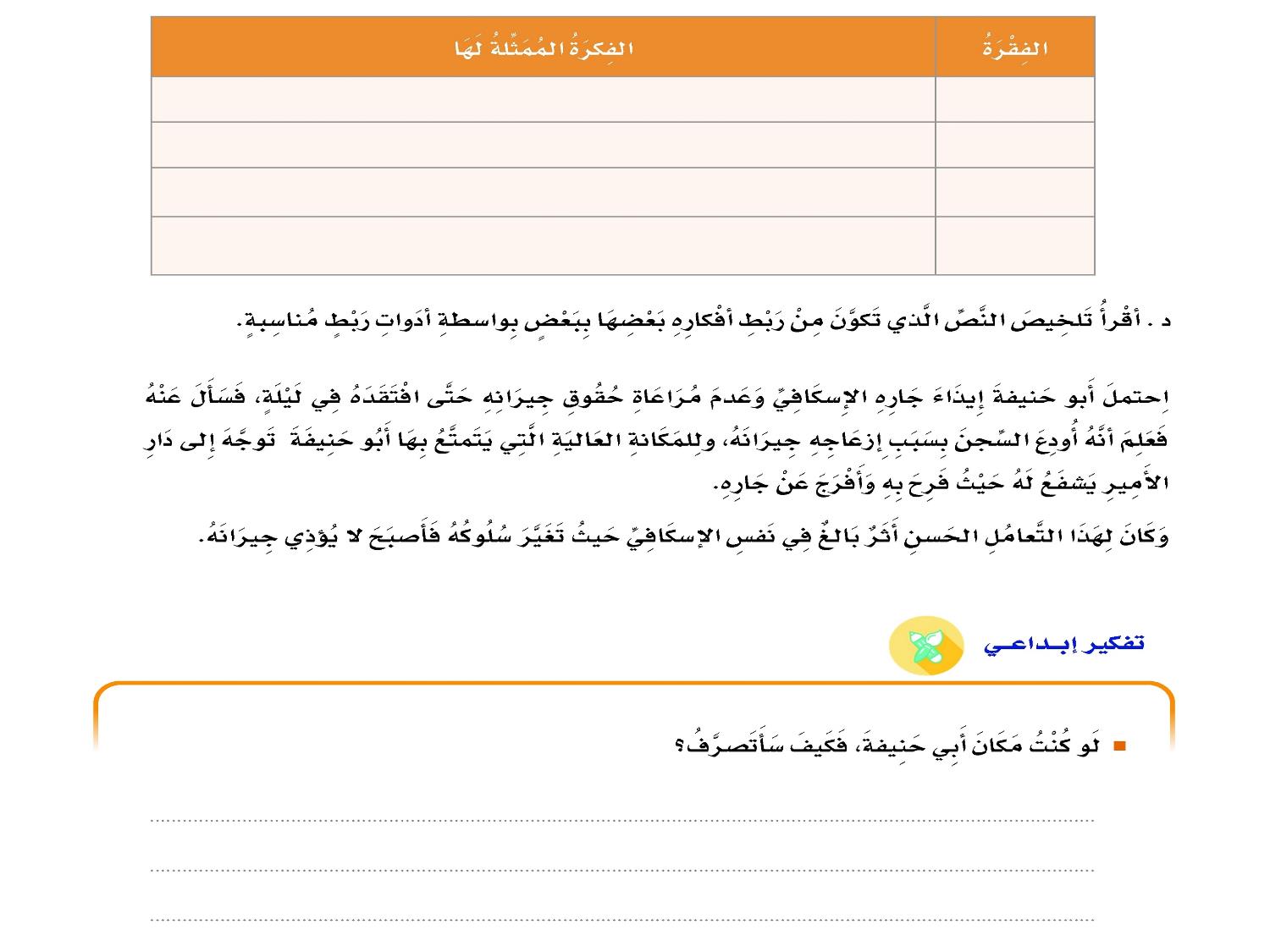 إيذاء الإسكافي جيرانه وعدم مراعاة حقوقهم
الأولى
افتقاد أبي حنيفة جاره عندما أودع السجن
الثانية
شفاعة أبي حنية لجاره
الثالثة
أثر تعامل أبي حنيفة في تغير سلوك جاره
الرابعة
كنت سأفعل مثل ما فعله أبو حنيفة
٩٧
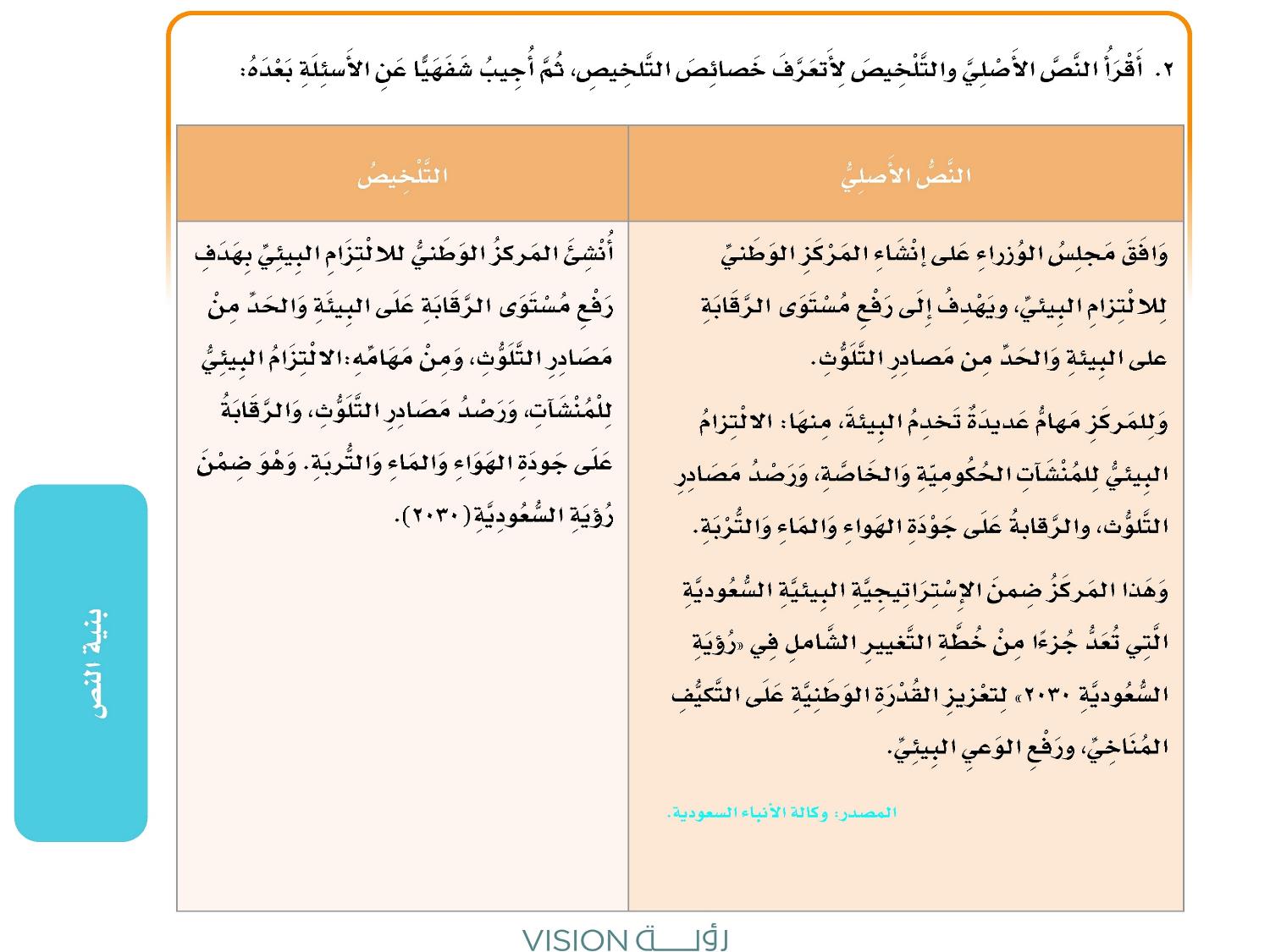 ٩٨
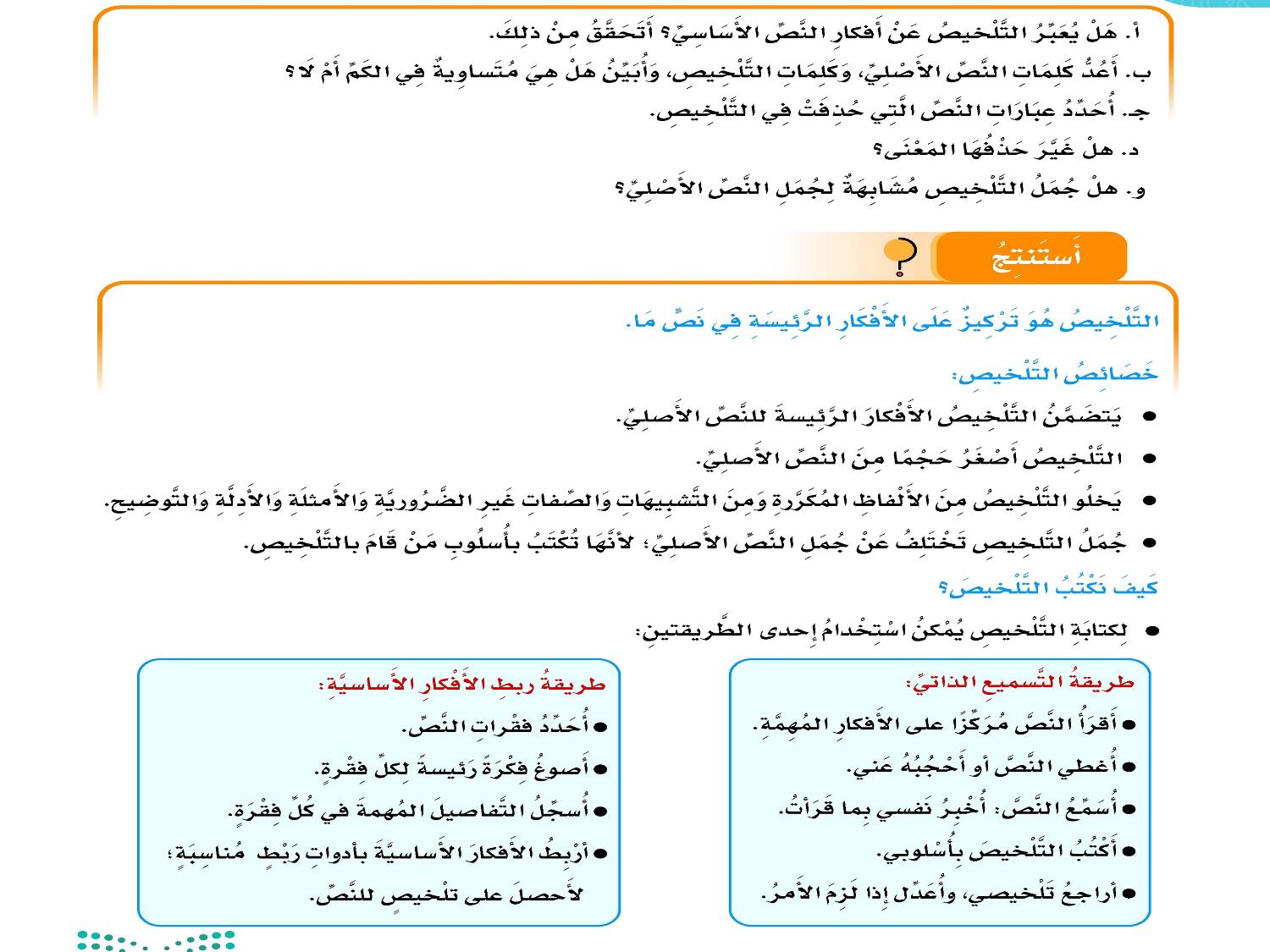 نعم
غير متساوية
لا
لا ، لأنها تكتب بأسلوب الملخص
٩٩
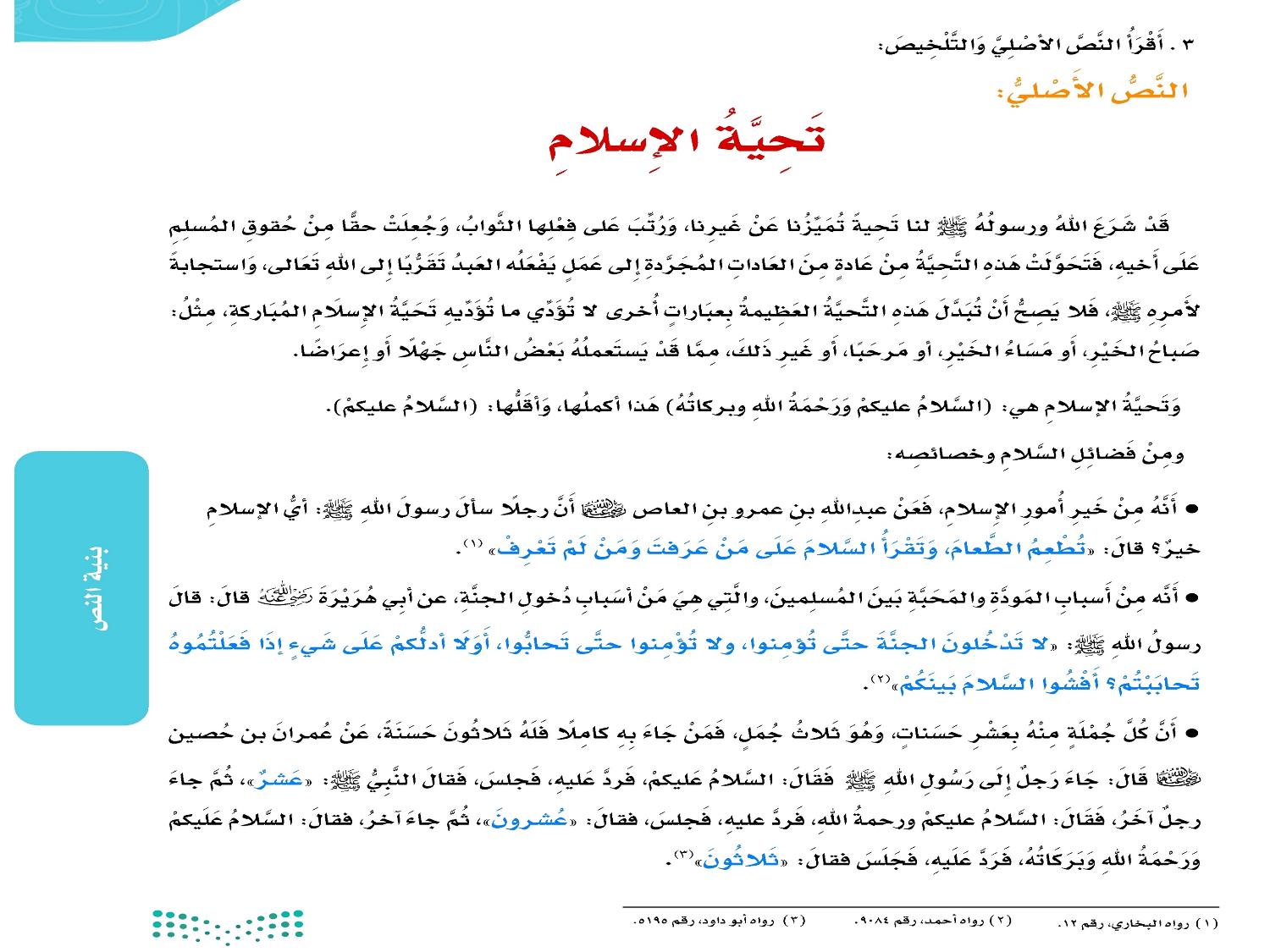 ١٠٠
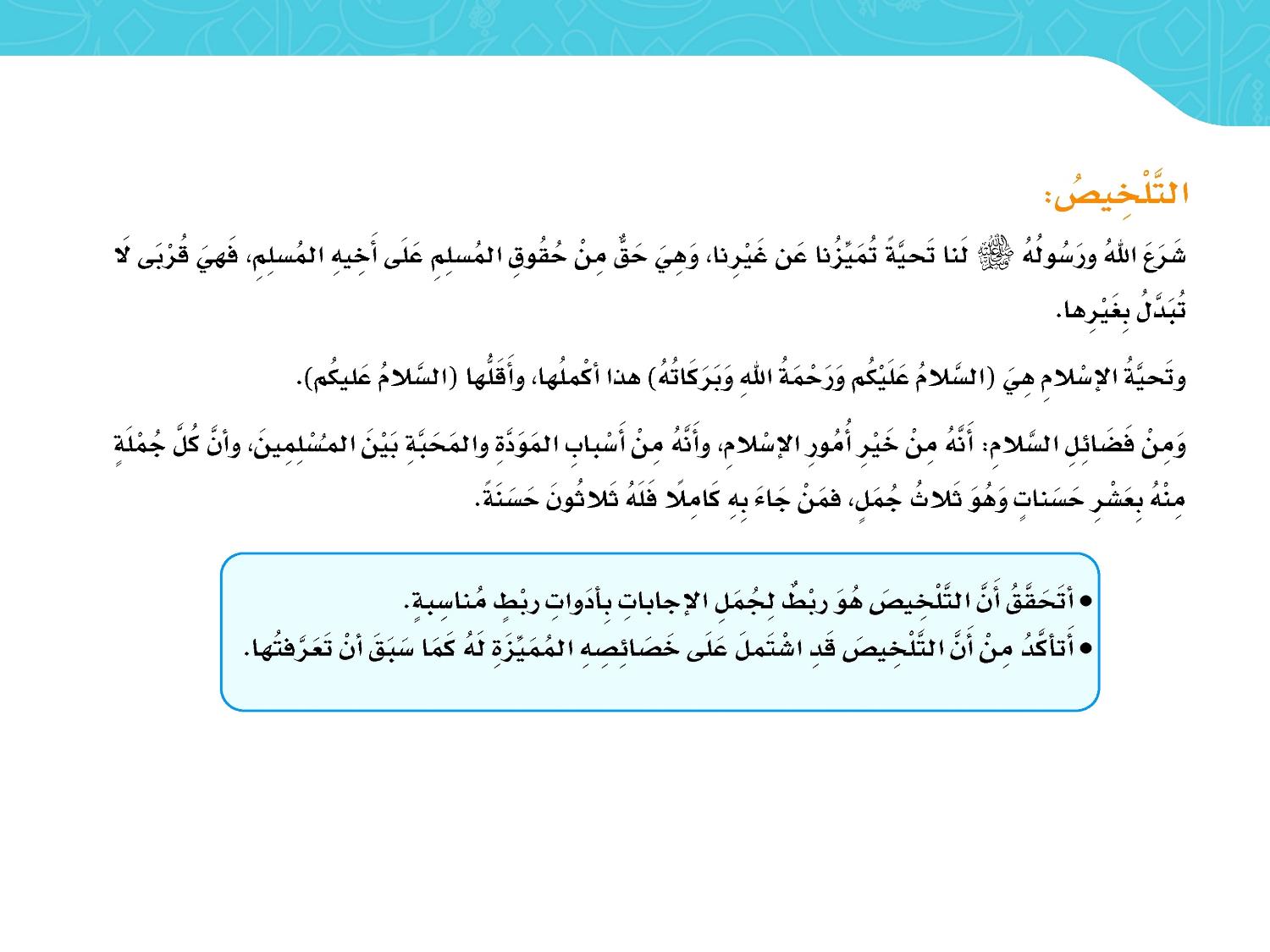 ١٠١
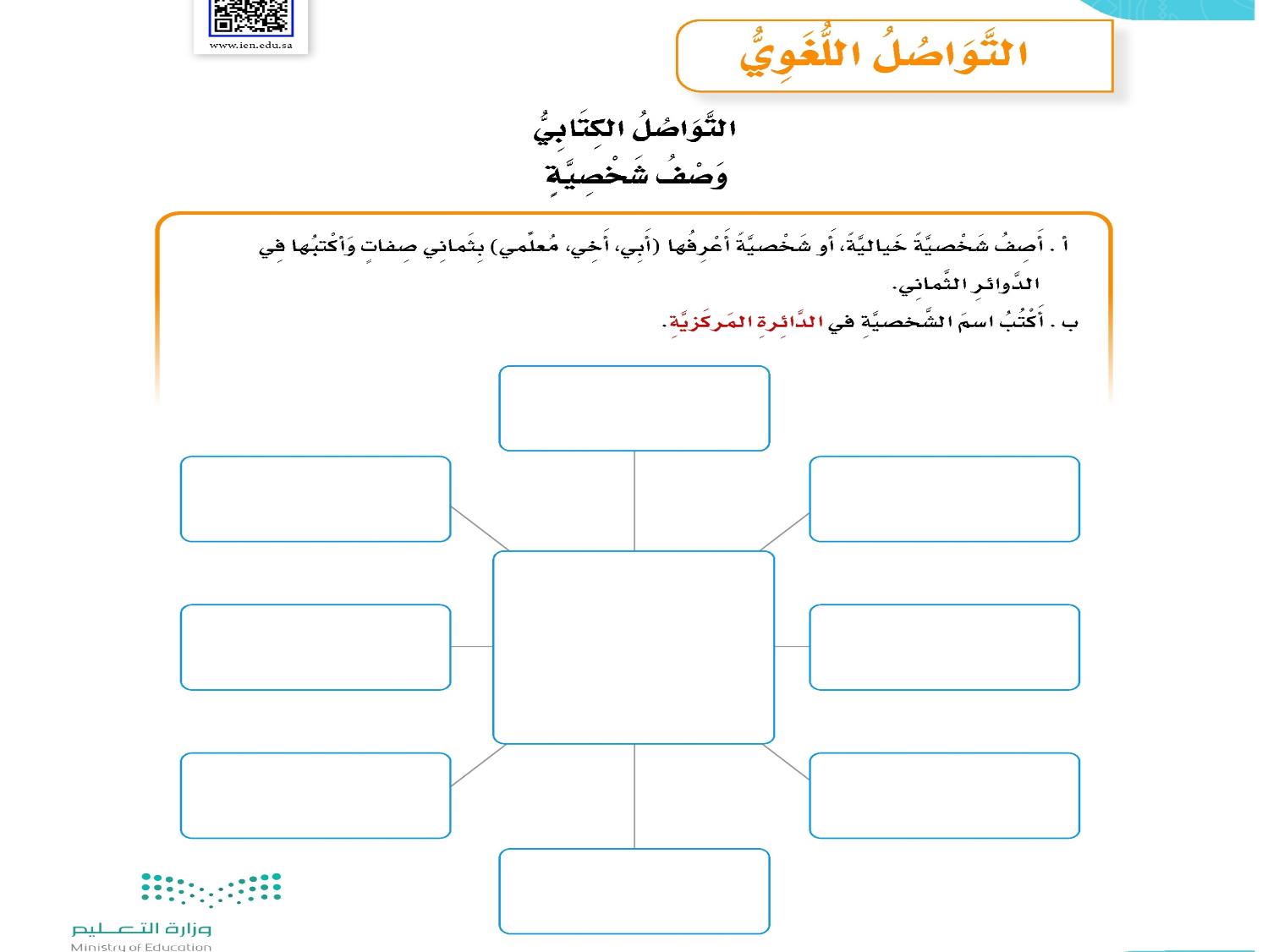 متواضع
عطوف
صبور
كريم
أبي
صادق
رشيق
ذكي
لطيف
١٠٢
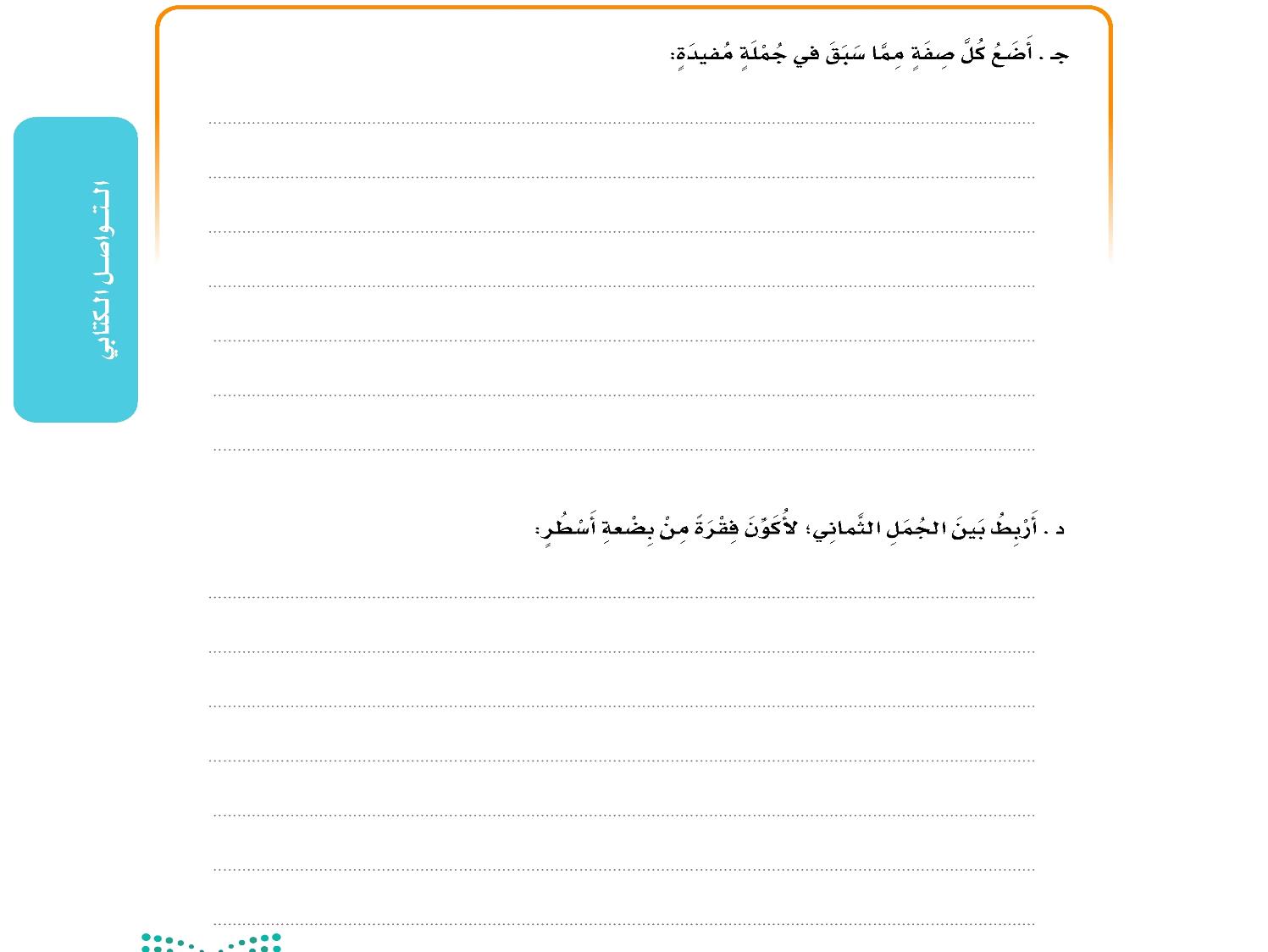 يتميز أبي بالكرم والجود.
أبي يعطف على الفقراء والمحتاجين.
أبي يتصف بالذكاء الحاد.
أبي صادق في جميع حواراته.
أبي رياضي ونشيط ويمتاز جسمه بالرشاقة.
أبي لطيف جدا في تعامله معنا.
أبي صبور علينا في تربيتنا.
يتميز أبي بكثير من الصفات الحسنة والجميلة, فهو لطيف جدا أثناء تعامله معنا وعطوف على الفقراء والمحتاجين ويتميز بالذكاء الحاد في إجابة أصعب الأسئلة وصادق في جميع كلامه ويتصف بالكرم والجود ويحب الرياضة ويمتاز جسمه بالرشاقة وهو لطیف معنا وصبورعلينا في تربيتنا.
١٠٣
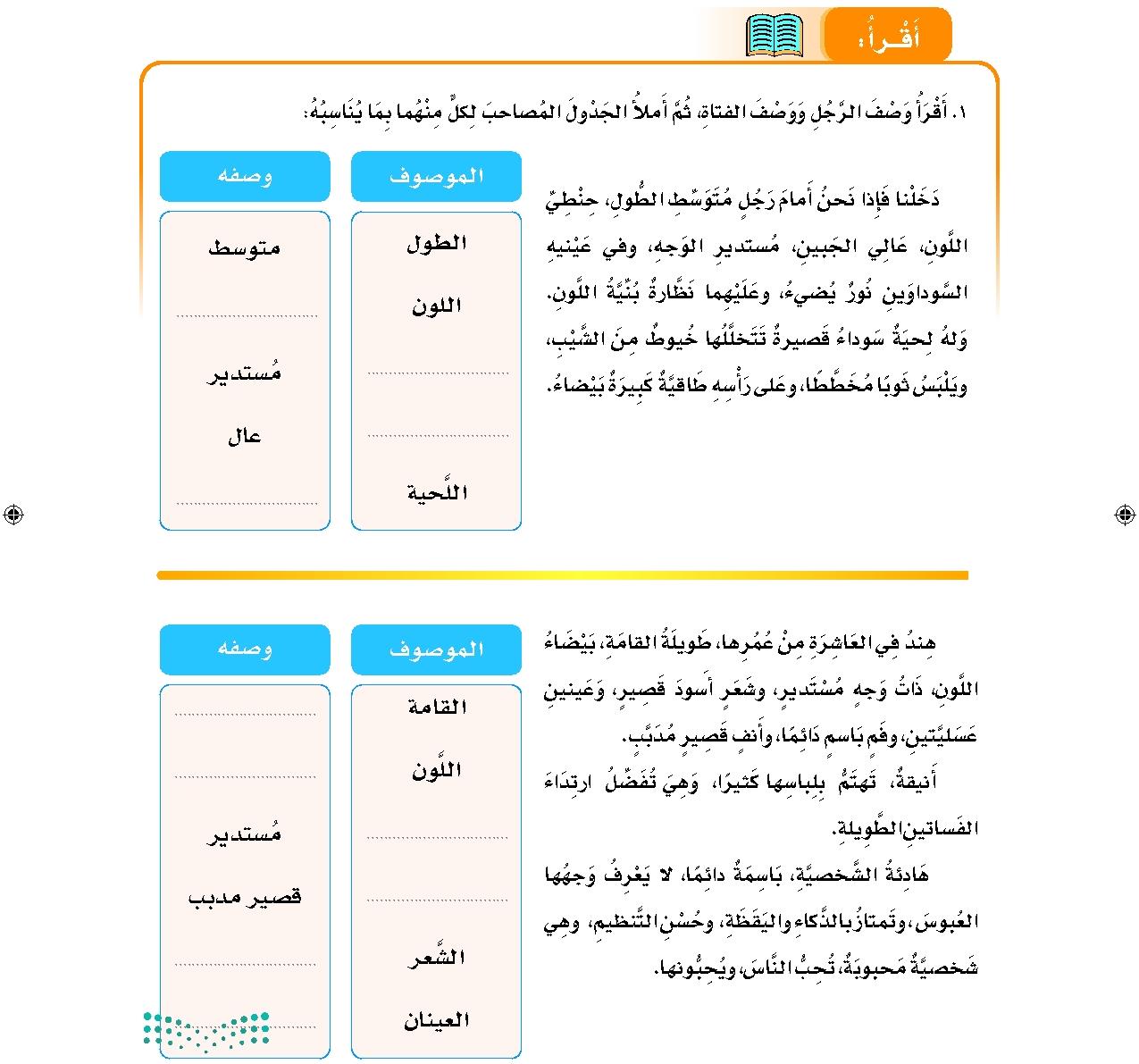 حنطي
الوجه
الجبين
سوداء قصيرة
طويلة
بيضاء
الوجه
الأنف
أسود قصير
١٠٤
عسليتان
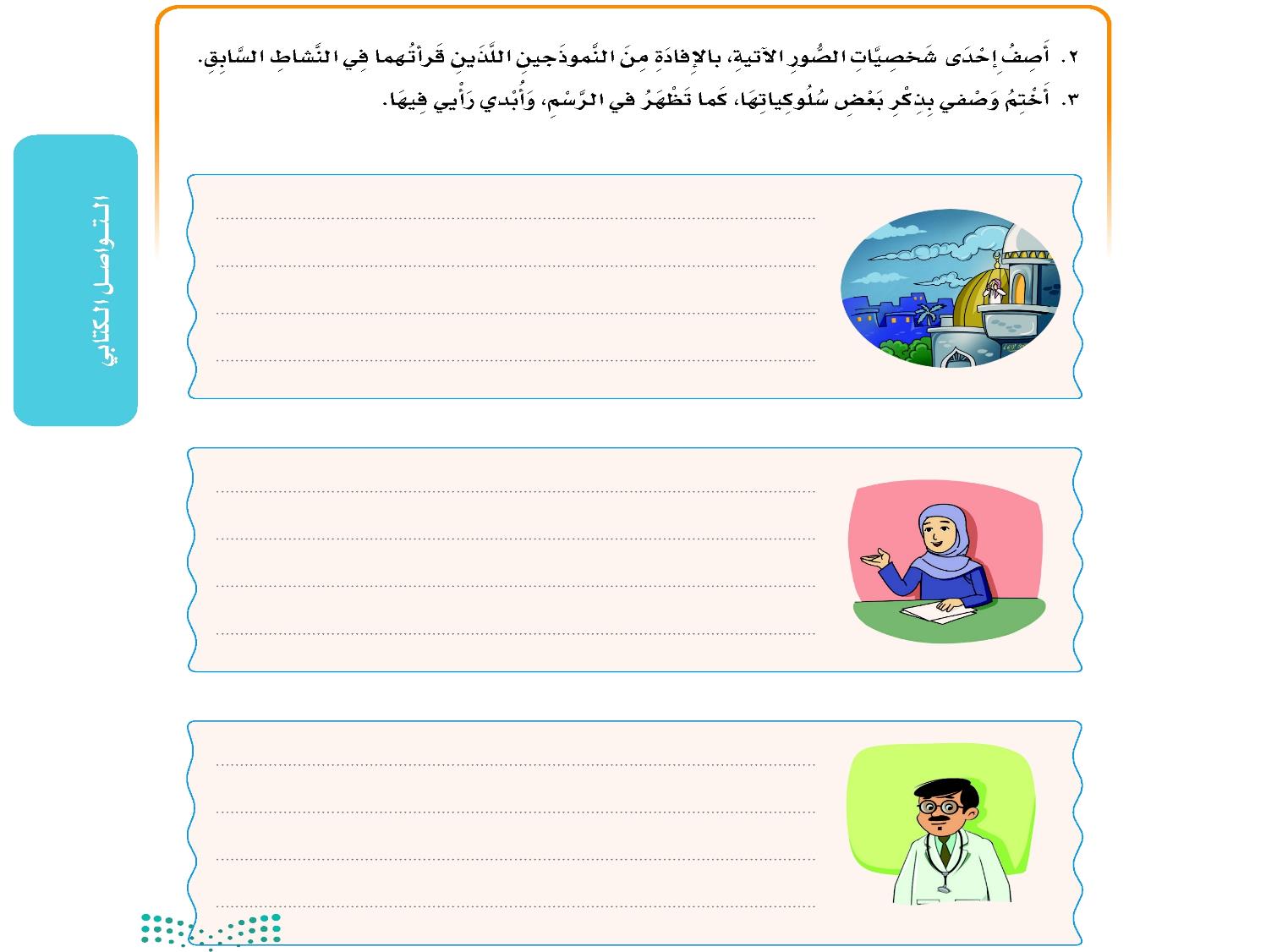 يقف أحمد على شرفة المسجد مرتديا ثوبا أبيضا وشماغا أحمرا وهو قصير القامة نحيف الجسم أبيض البشرة رافعا يديه للنداء.
    أحمد يحافظ على الصلاة وهو شخص رائع.
تجلس ريم في مكتبها للدراسة وهي تلبس ثوبا باللون الأزرق وترتدي الحجاب والابتسامة لا تفارقها ووجهها مشرق كالشمس.
    ريم طالبة مجتهدة ومحبوبة لدى الطالبات.
يعمل سمير طبيبا في المستشفى وهو أسود الشعر مستدير الوجه ضخم الرأس يملك عينين واسعتين ويرتدي معطفا أبيضا.
   سمير إنسان متواضع ومخلص في عمله.
١٠٥
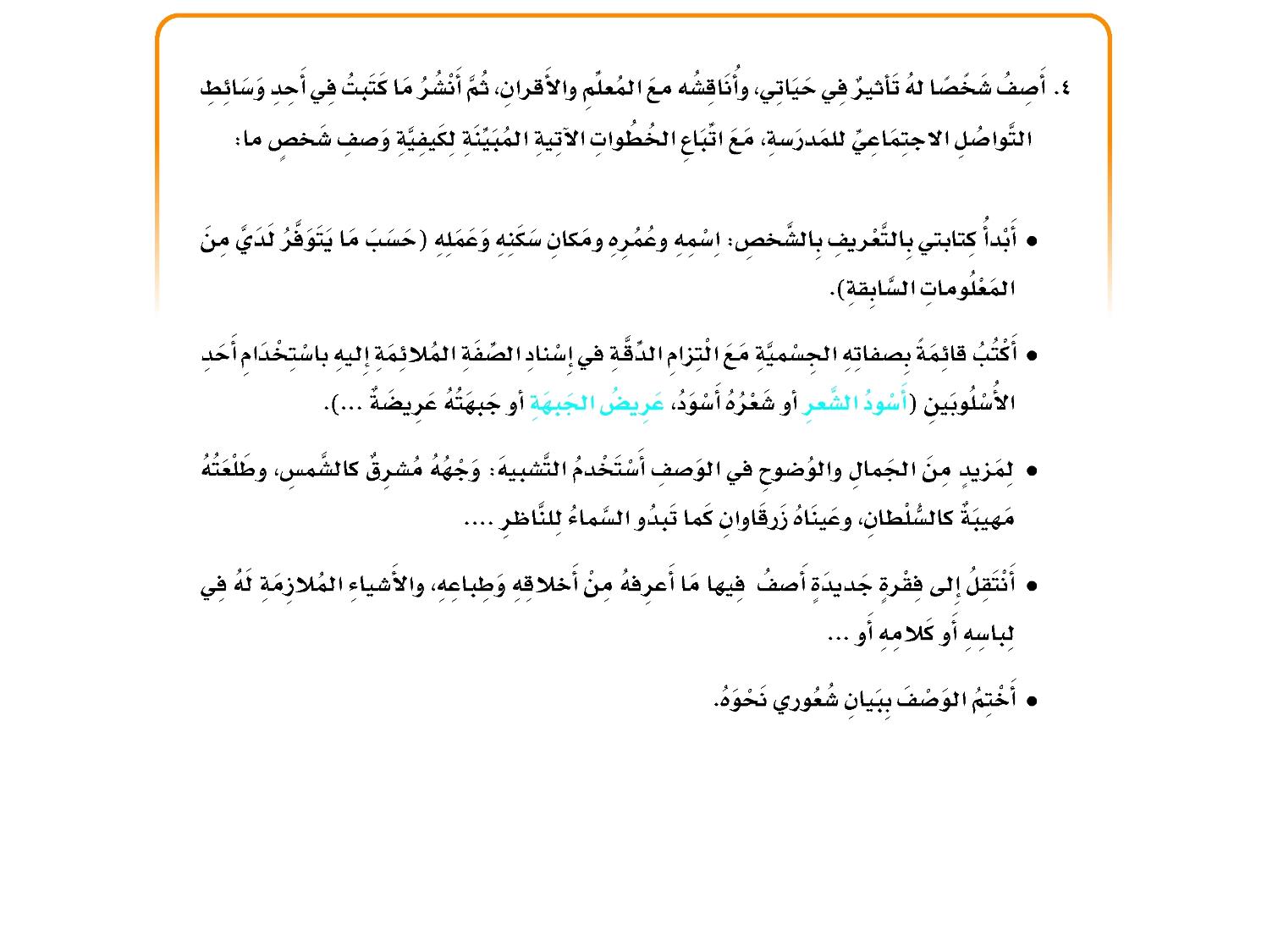 ١٠٦
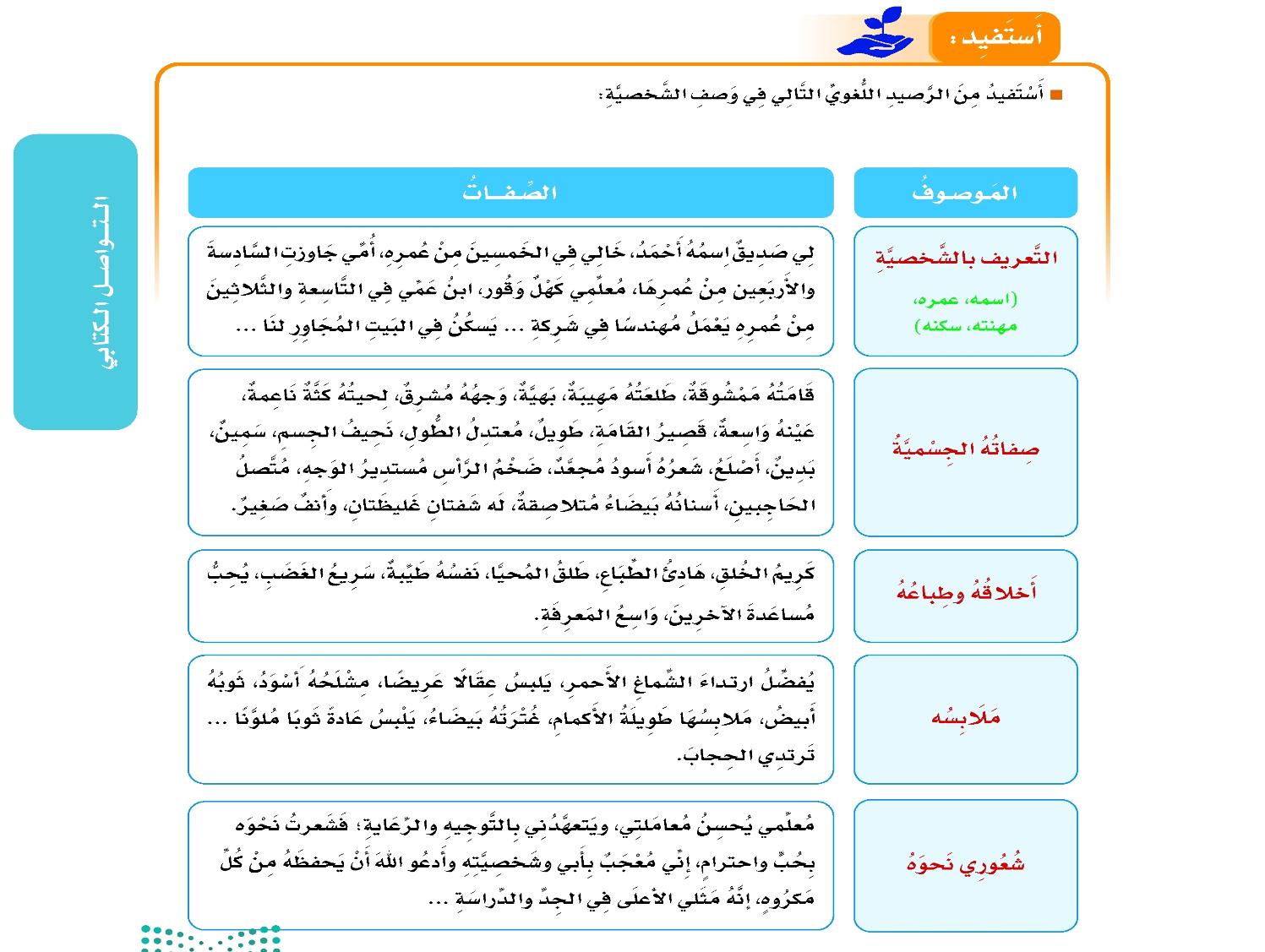 ١٠٧
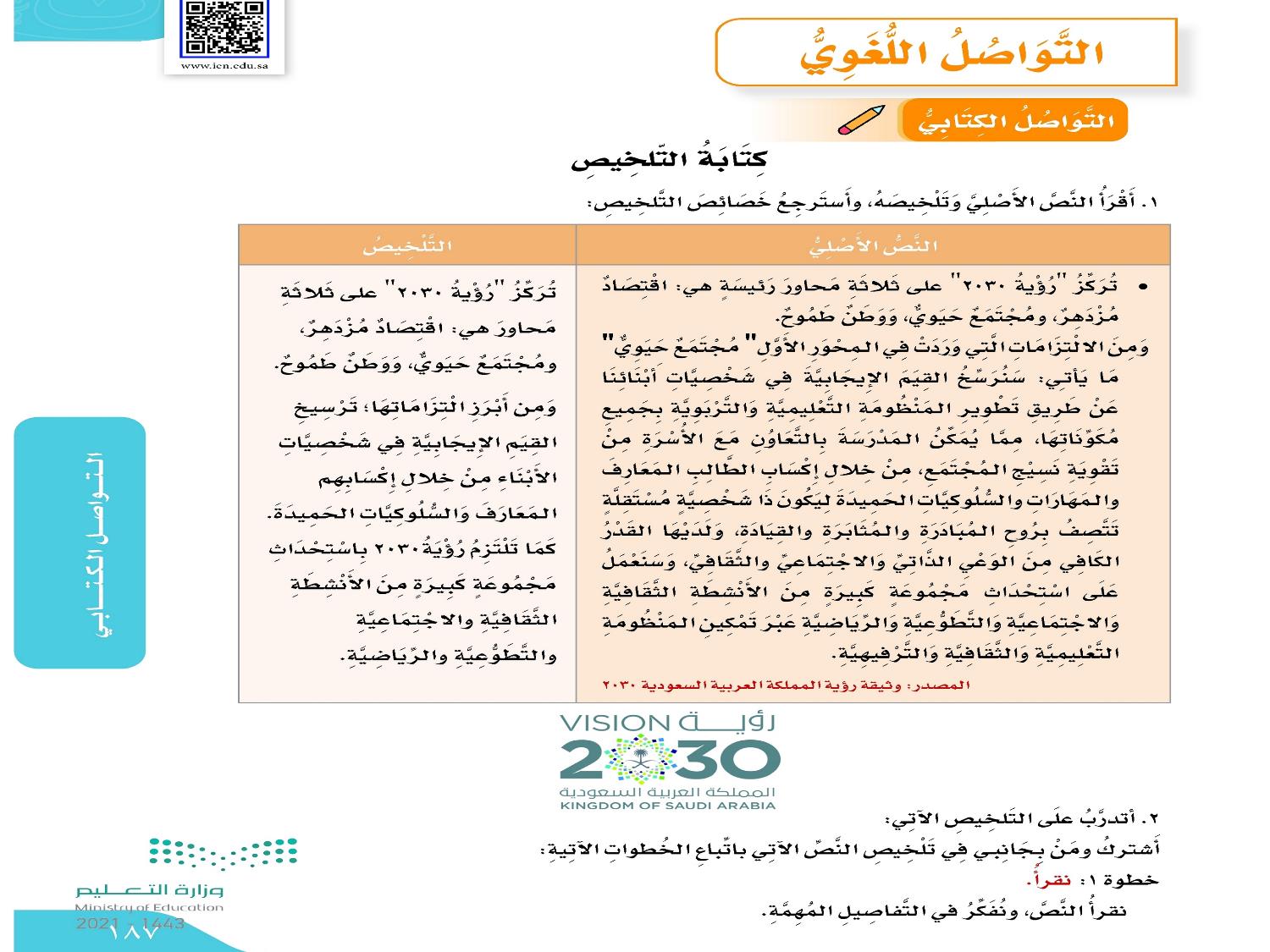 ١٠٨
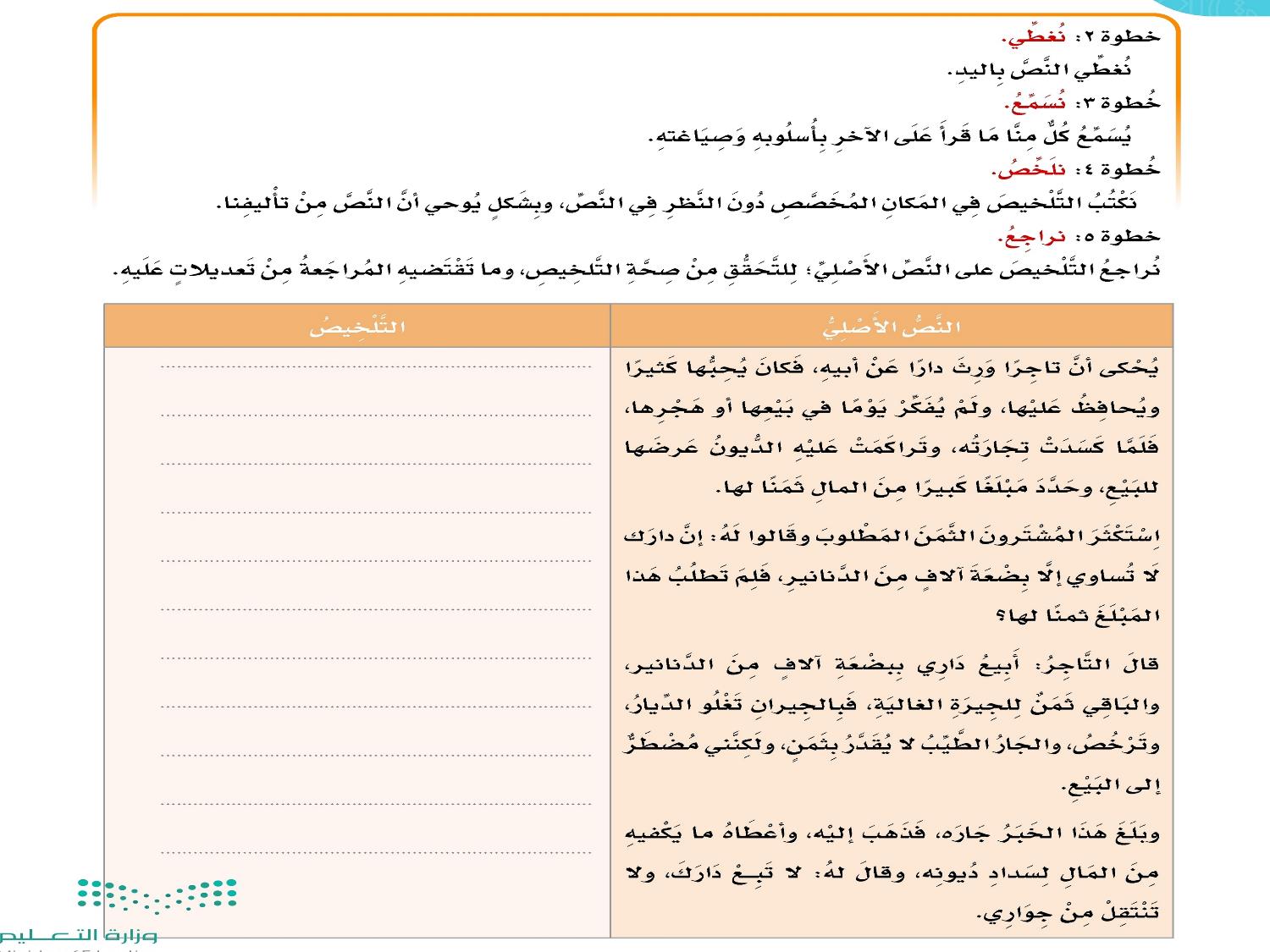 ورث تاجر دارا عن والده ولـم يفكر في بيعها حتى تراكمت عليه الديون . فعرضها بمبلغ کبیر .

   فاستكثر المشترون المبلغ  فبرر لـهم ذلك بــأن جـــارها 
يساوي أكثر .

   ولما وصل الخبر جـــاره تكفل بسداد دينه ورفض أن ينتقل من جواره .
١٠٩
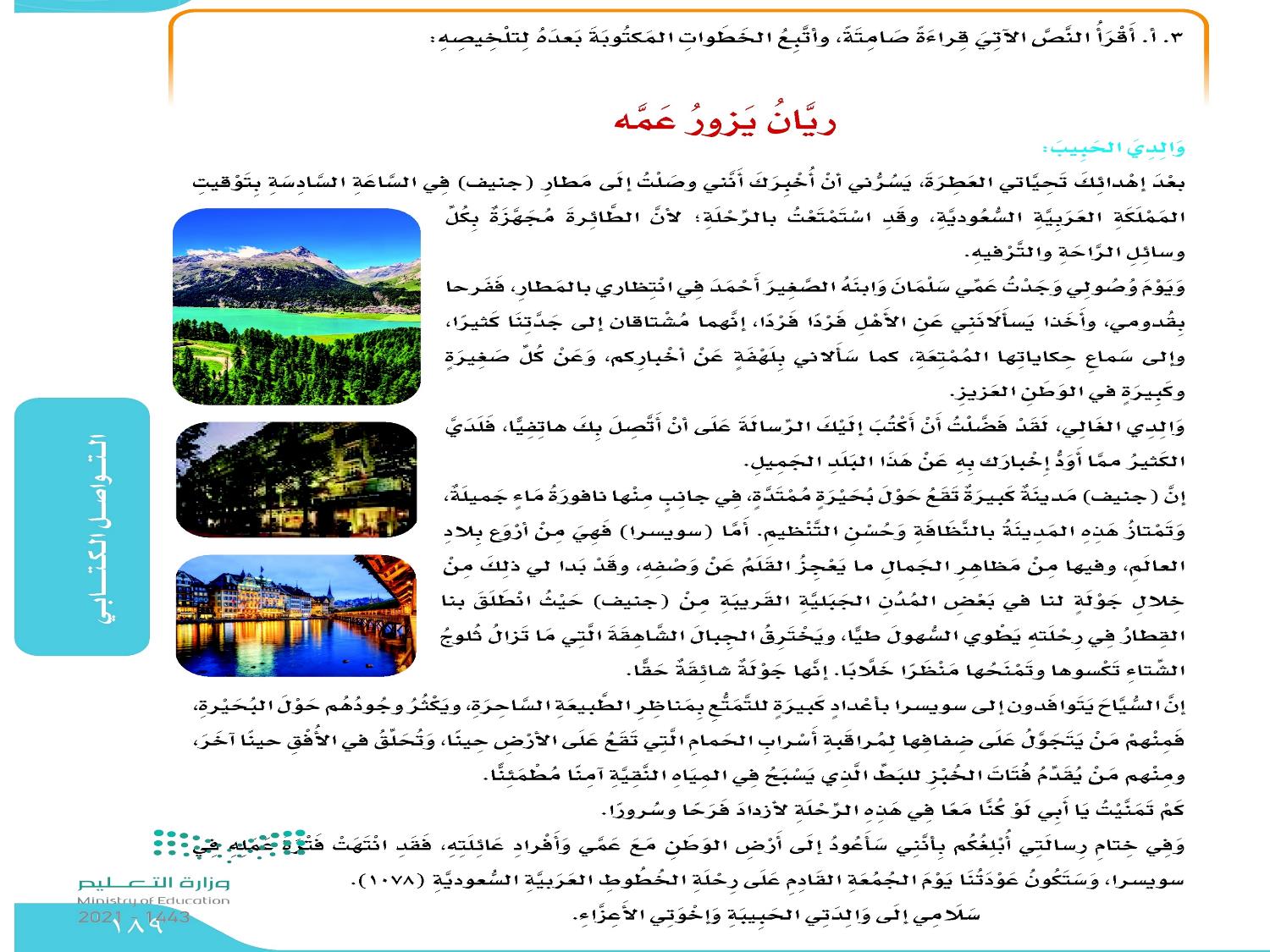 ١١٠
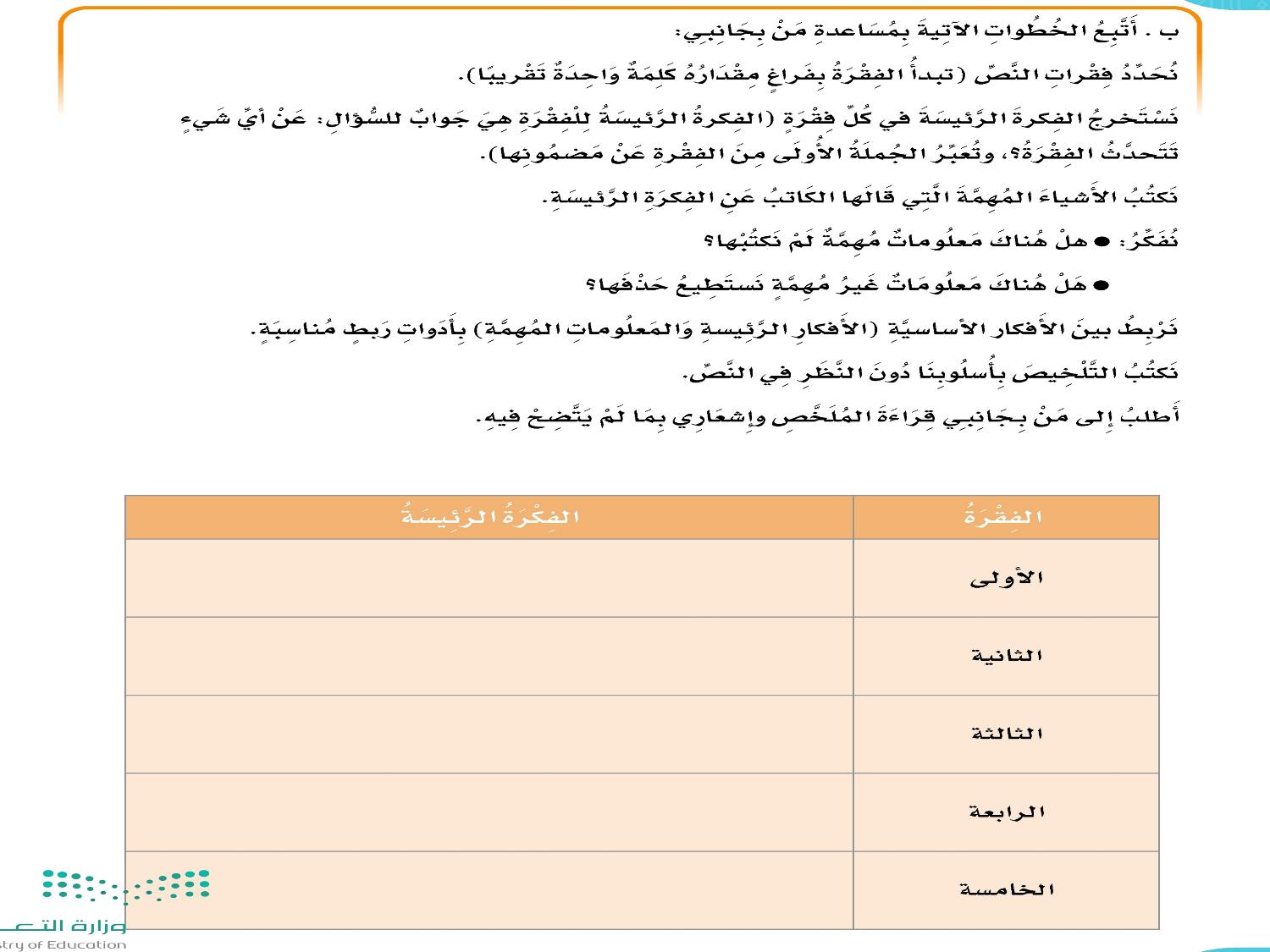 وصول ريان إلى جنيف
استقبال عمه له في المطار
سبب إرسال ريان رسالة لوالده
معلومات عن مدينة جنيف
موعد عودة ريان إلى أرض الوطن
١١١
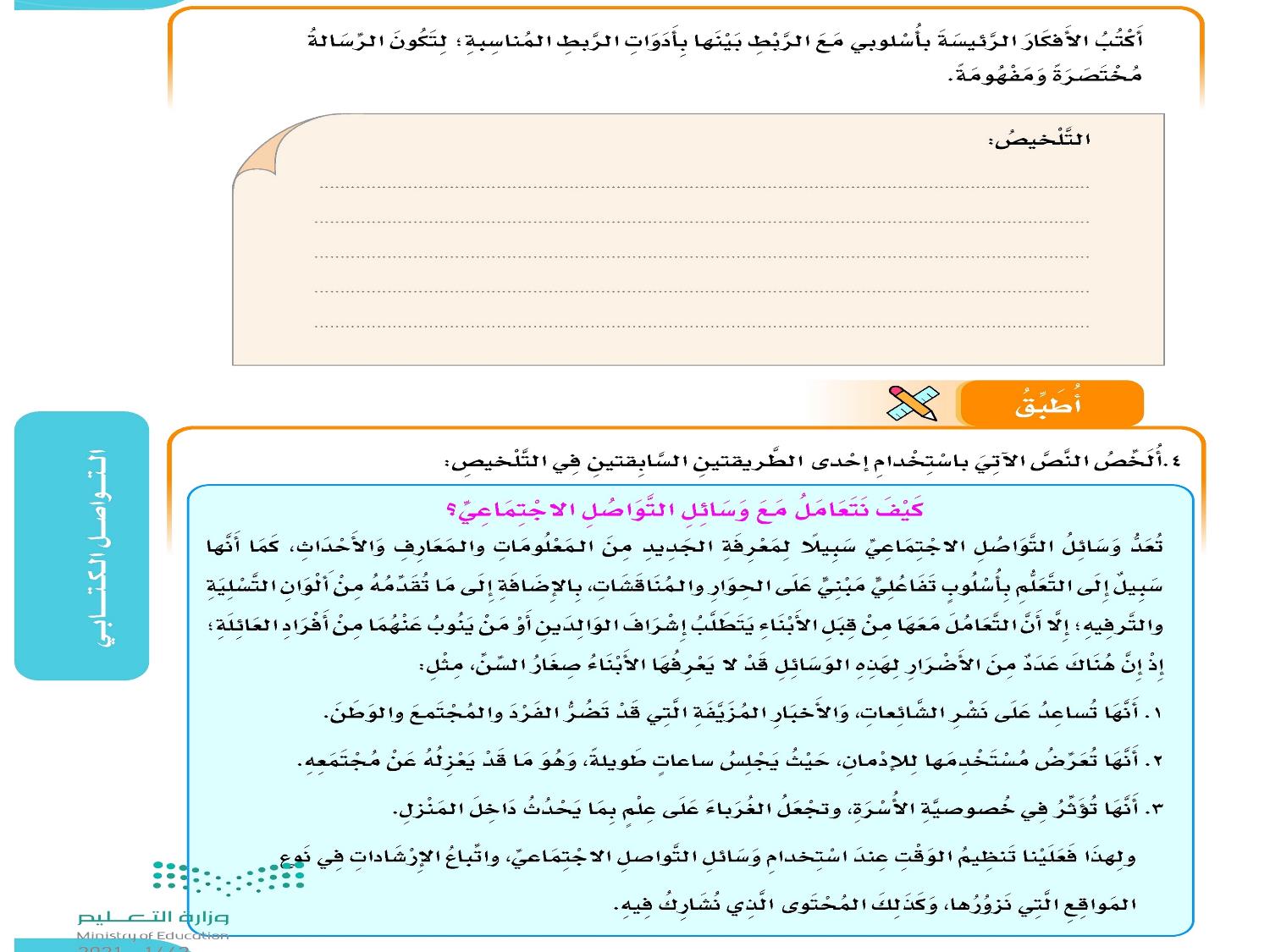 والدي العزيز تحياتي لك وأخبرك أنني وصلت إلى مطار جنيف وكان عمي في انتظاري ففرح بقدومي ، والدي الغالي إن (جنيف) مدينة كبيرة تمتاز بالنظافة. أما سويسرا فهي من أروع بلاد العالم، وفيها من الجمال ما يعجر القلم ممن وصفه . كم تمنيت يا أبي لو كنت معي . وفي الختام أبلغكم بأنني سأعود إلى الوطن مع عمي يوم الجمعة القادم .
سلامي إلى والدتي الحبيبة وإخوتي الأعراء.
١١٢
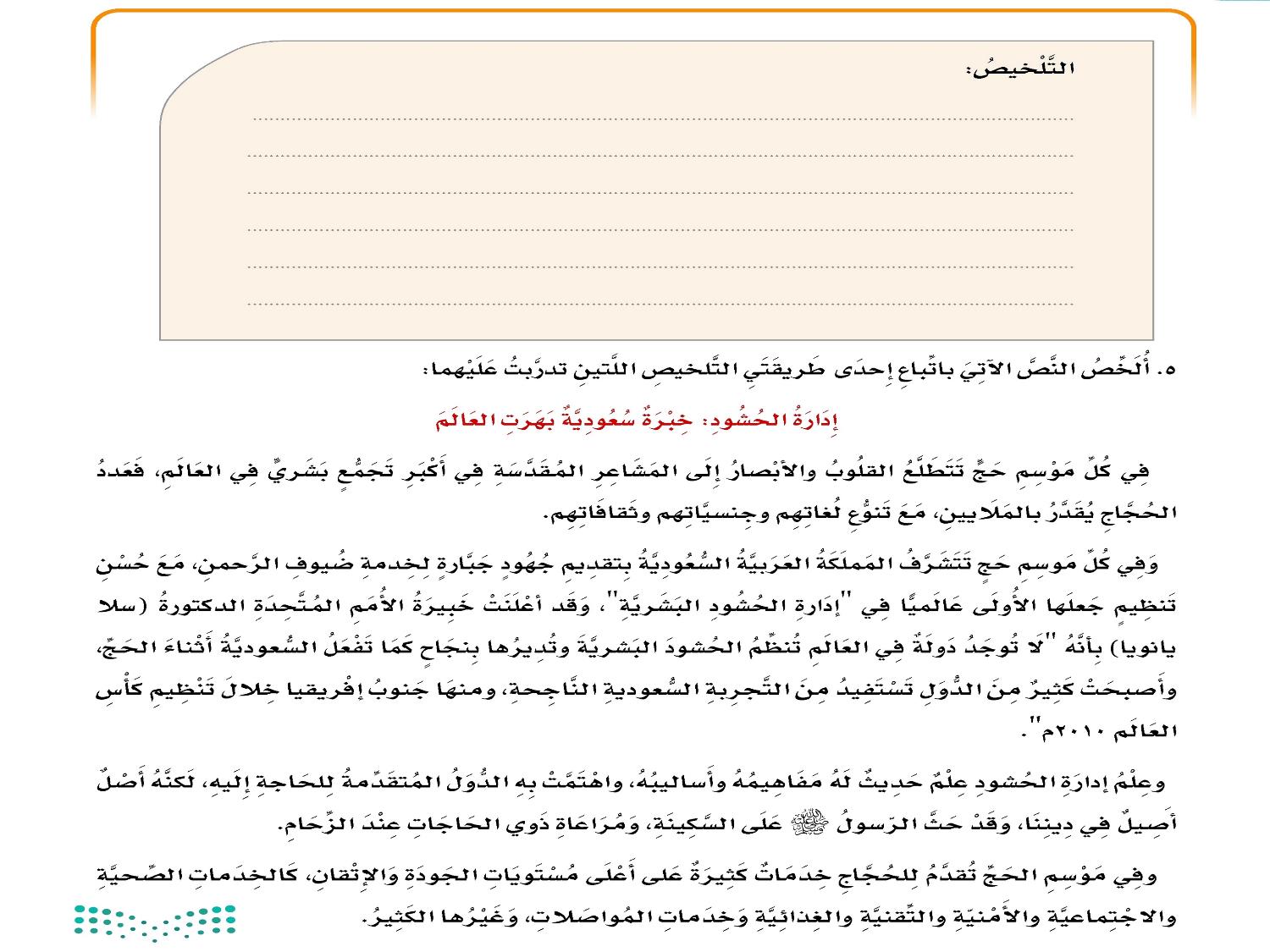 وسائل التواصل الاجتماعي خطيرة جدا، فهي وسيلة لمعرفة المعلومات ولكن يجب أن يكون تحت رقابة الوالدين أو أحد الكبار لأن لها أضرارا قد لا يعرفها الطفل مثل: 
1- أنها تساعد على نشر الشائعات، والتي قد تضر الطفل والمجتمع والوطن.
۲- أنها تعرض مستخدمها للإدمان، وهو ما قد يعزله عن مجتمعه.
٣- أنها تجعل الغرباء على علم بما يحدث داخل المنزل.
ولهذا علينا الحذر عند استخدام وسائل التواصل واتباع إرشادات الكبار .
١١٣
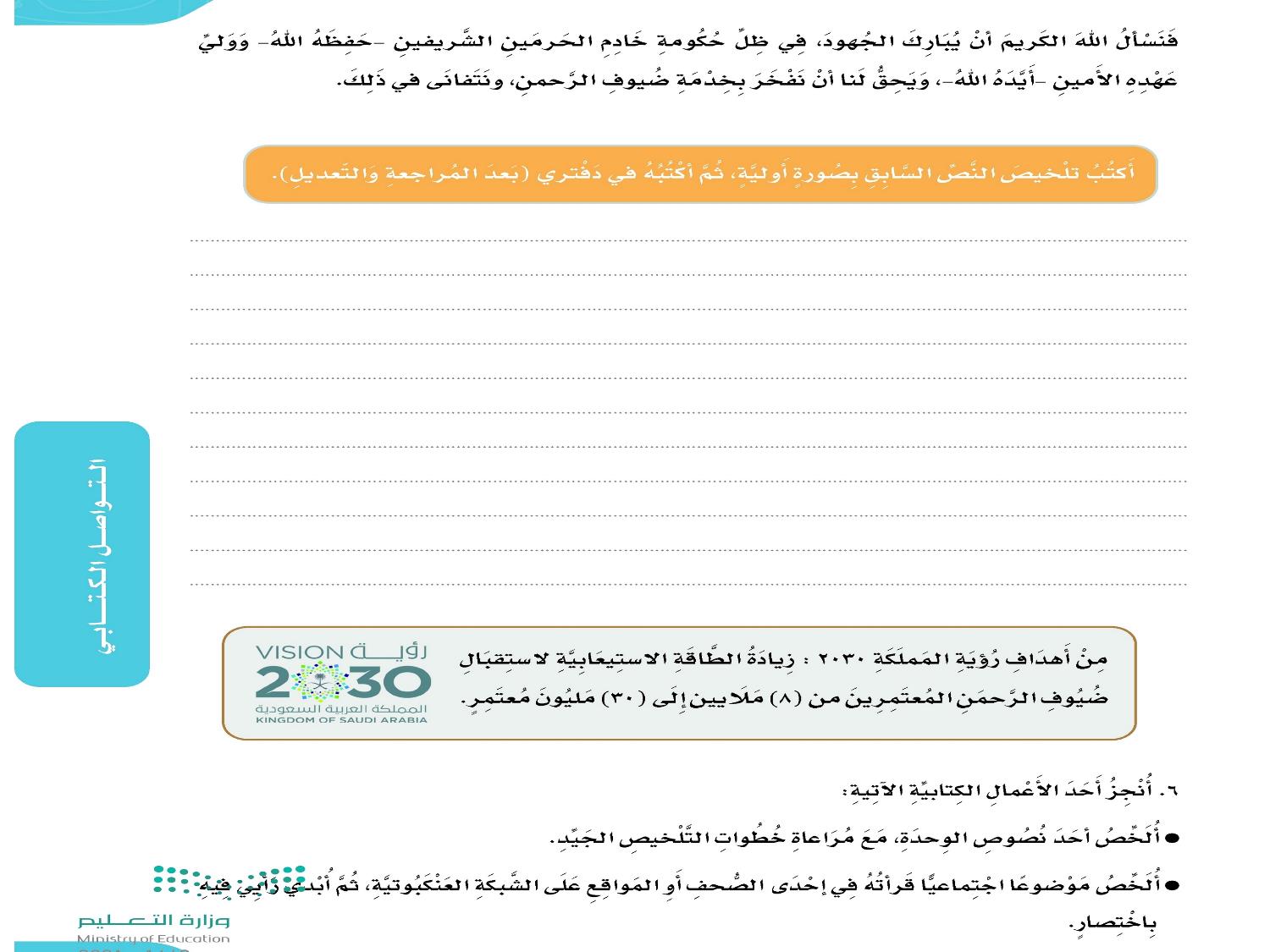 في كل موسم حج يوجد أكبر تجمع بشري في العالم ، وتتشرف المملكة العربية السعودية بتقديم جهود جبارة لخدمة ضيوف الرحمن، مع حسن تنظيم جعلها الأولى عالميا في "إدارة الحشود البشرية". 
    وعلم إدارة الحشود علم حديث له مفاهيمه وأساليبه، لكنه أصل أصيل في ديننا، وقد حث الرسول على السكينة، ومراعاة ذوي الحاجات عند الزحام .
    وفي موسم الحج تقدم للحجاج الخدمات الصحية والغذائية وغيرها الكثير .
    نسأل الله الكريم أن يبارك الجهود ويحق لنا أن نفخر بخدمة ضيوف الرحمن .
١١٤
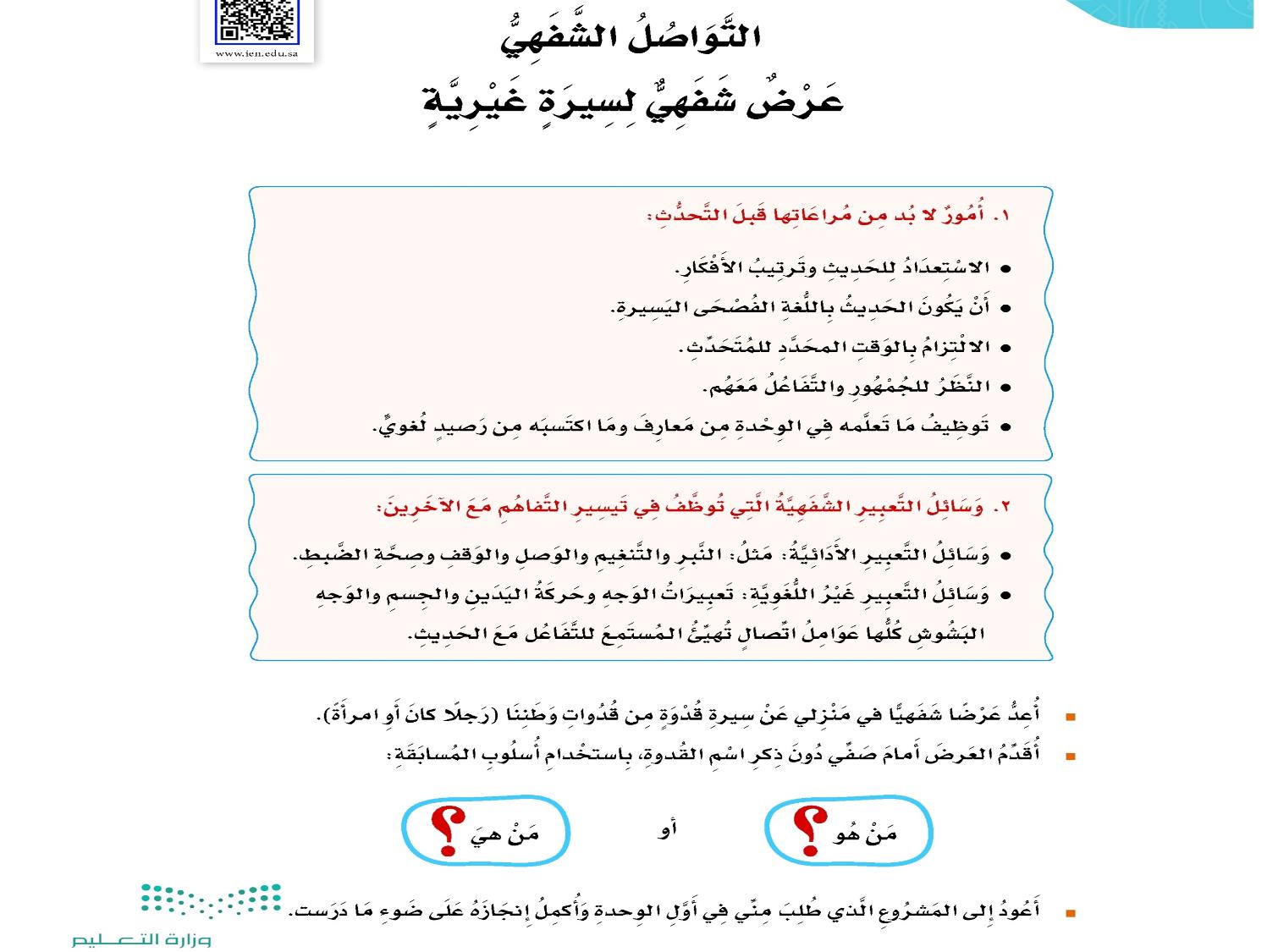 ١١٥
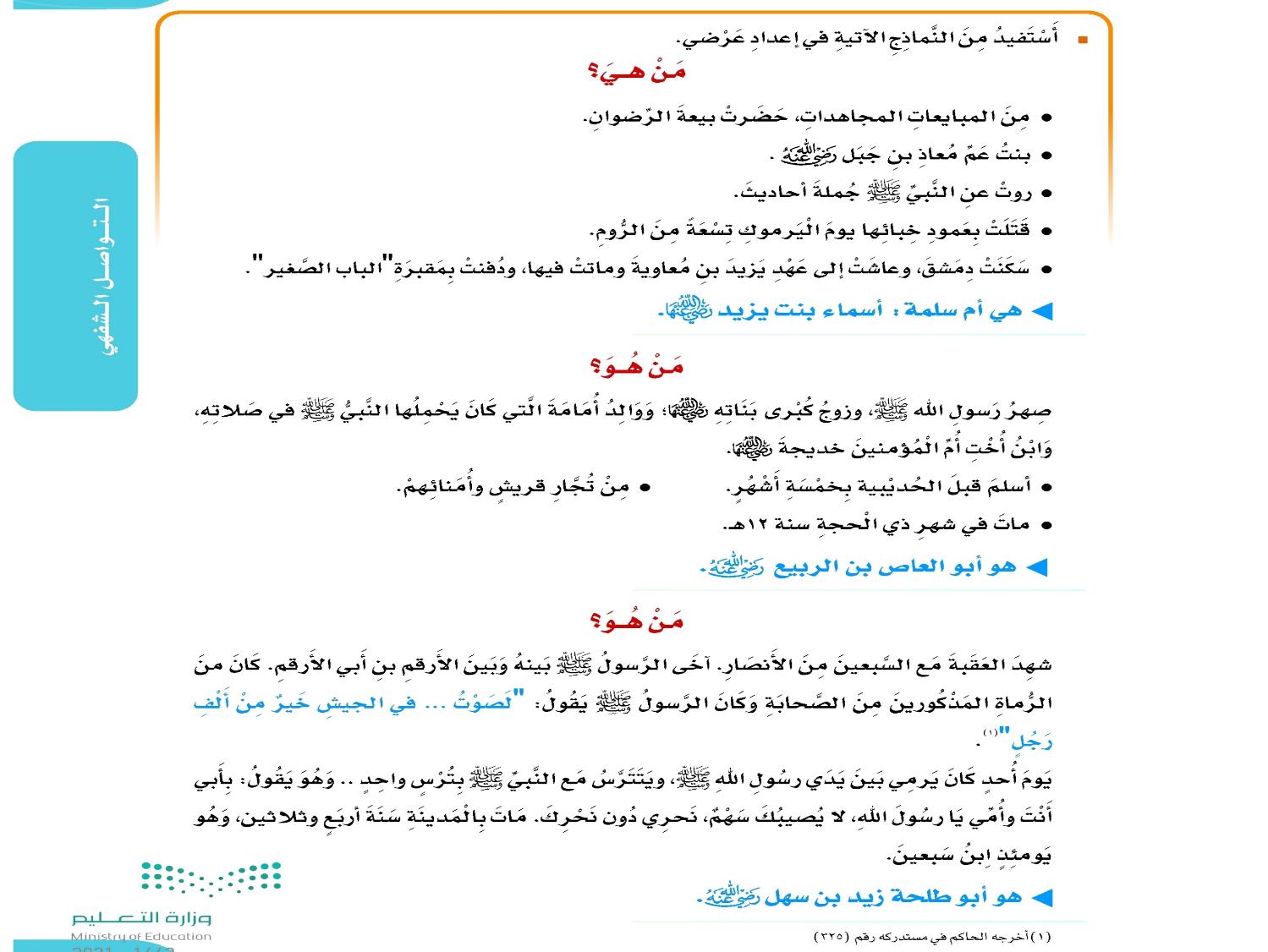 ١١٦
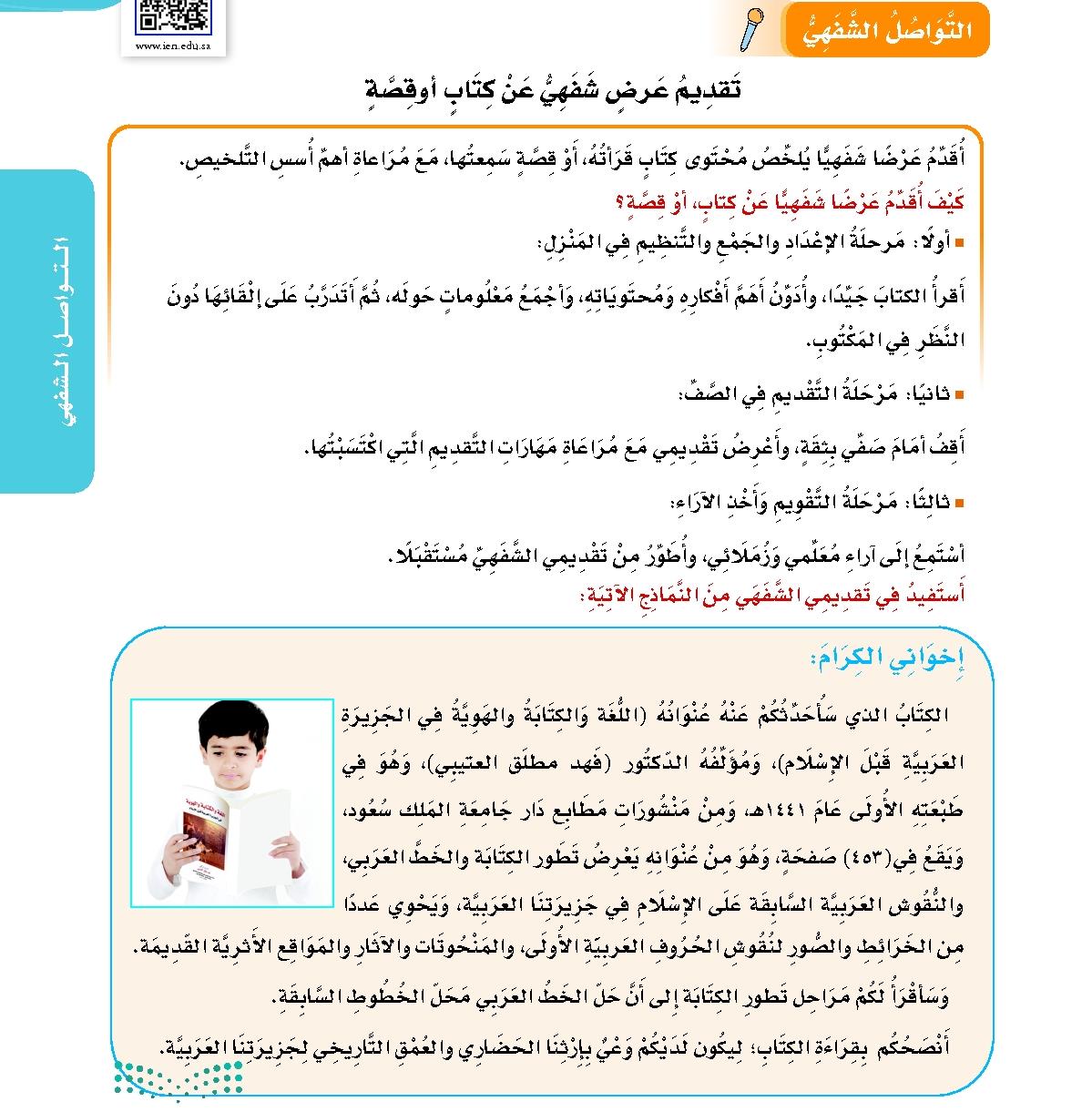 ١١٧
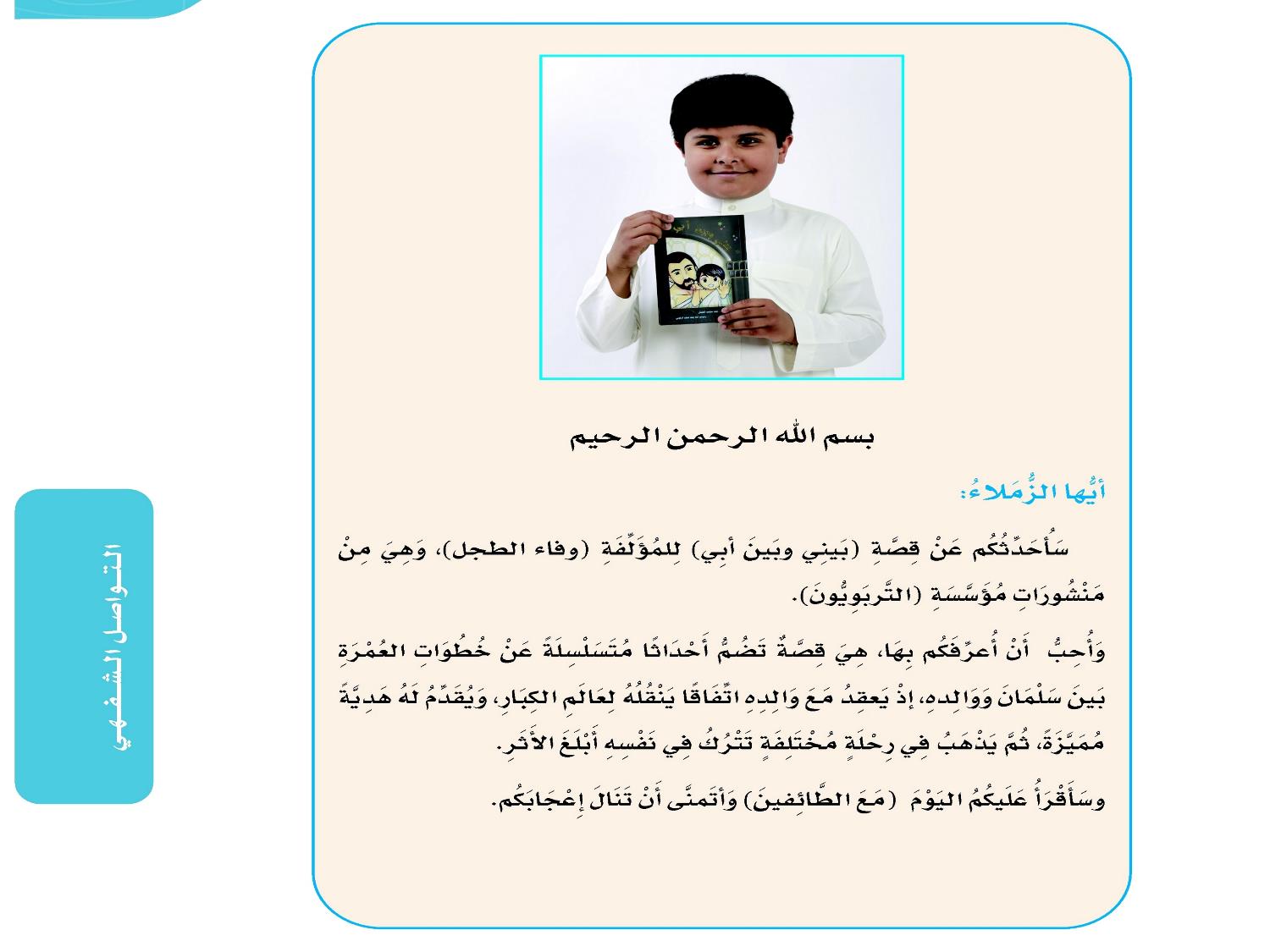 ١١٨
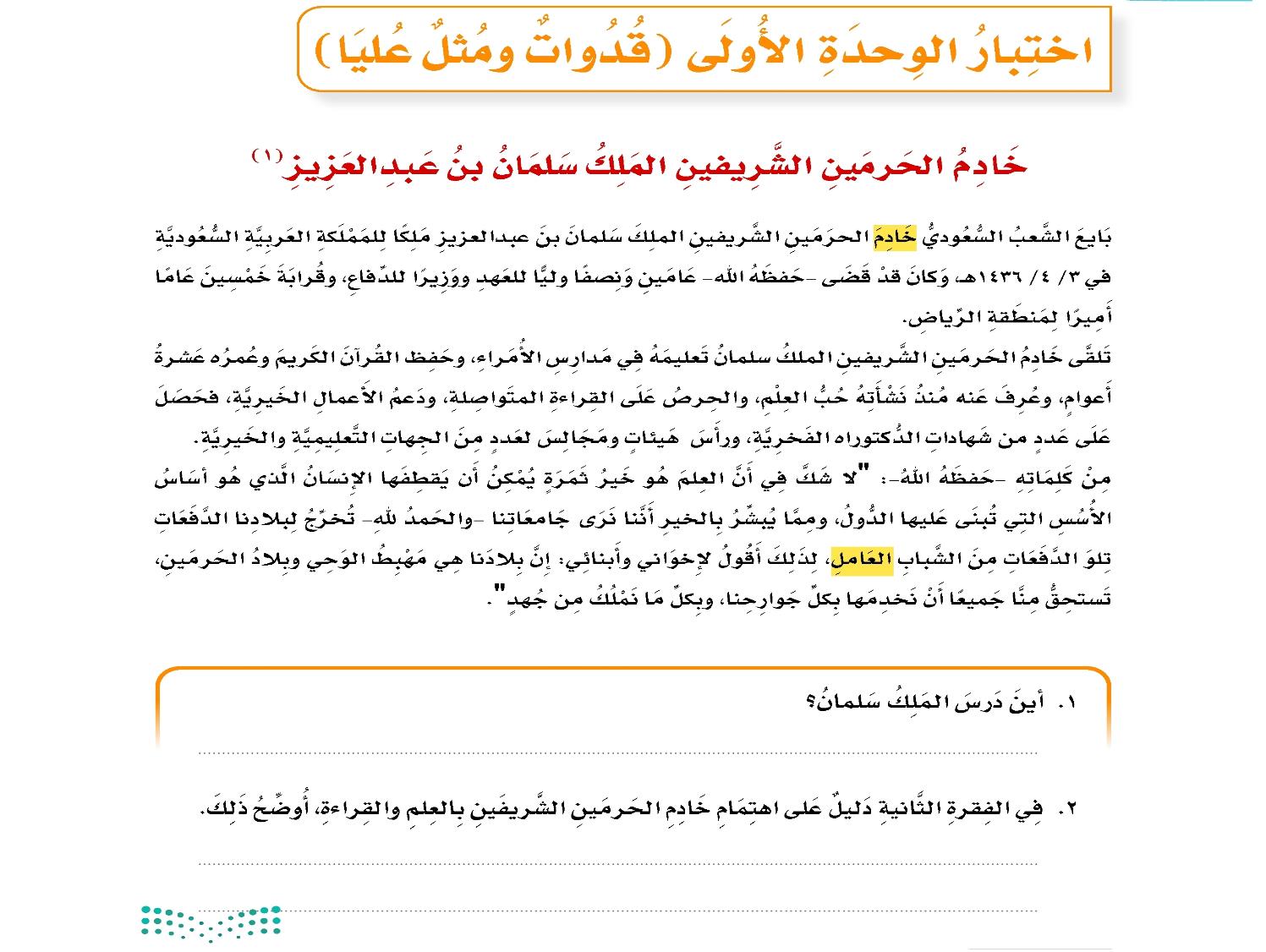 في مدارس الأمراء
وعرف عنه منذ نشأته حب العلم والحرص على القراءة المتواصلة.
١١٩
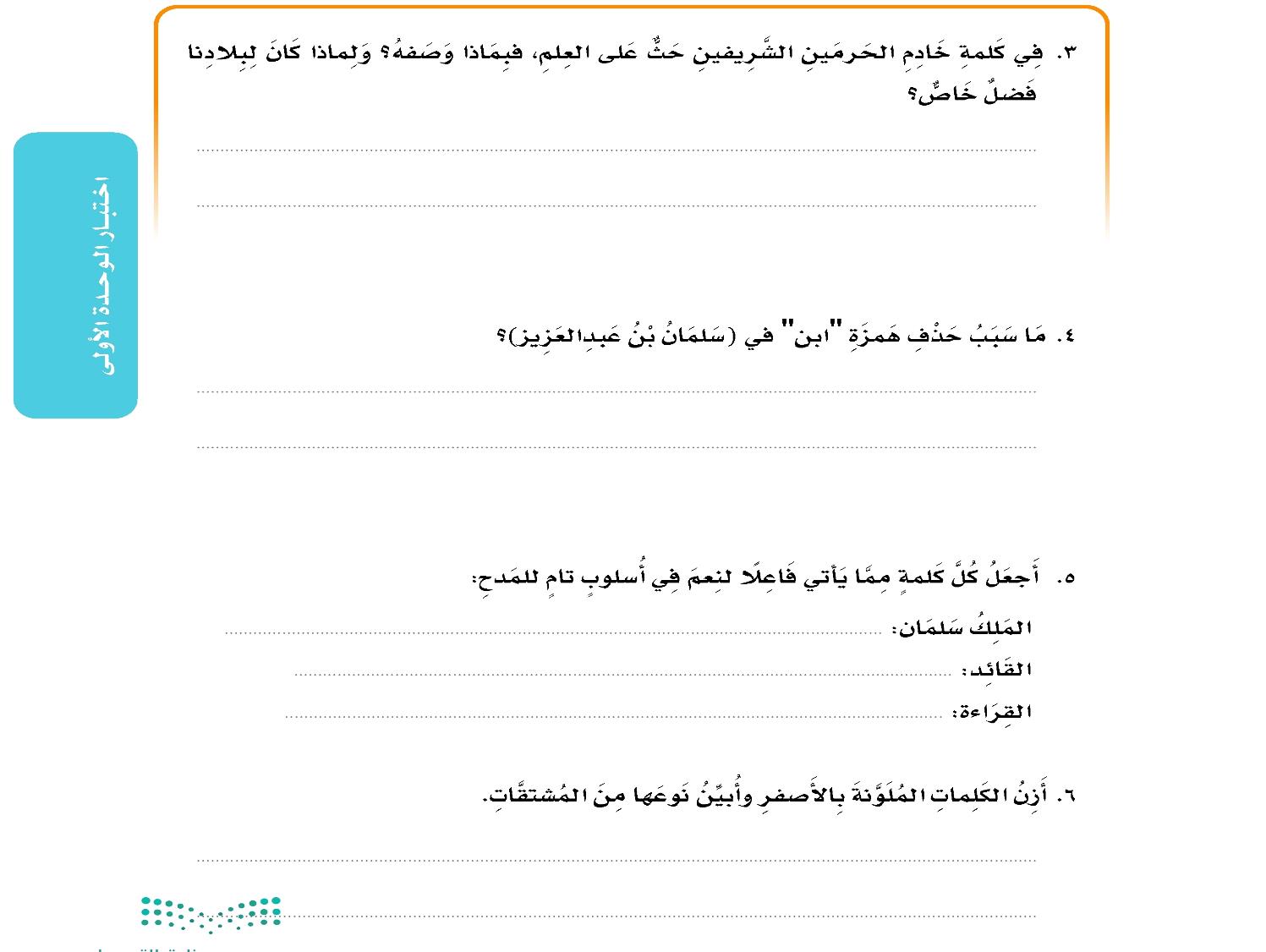 وصف العلم بأنه خير ثمرة وكان لبلادنا فضل خاص لأنها مهبط الوحي .
لأنها وقعت بين علمين الثاني أب للأول
نعم القائد الملك سلمان
نعم القائد الصالح
نعم هواية القراءة
خادم : على وزن ( فاعل ) نوعها اسم فاعل
١٢٠
العامل : على وزن ( فاعل ) نوعها اسم فاعل
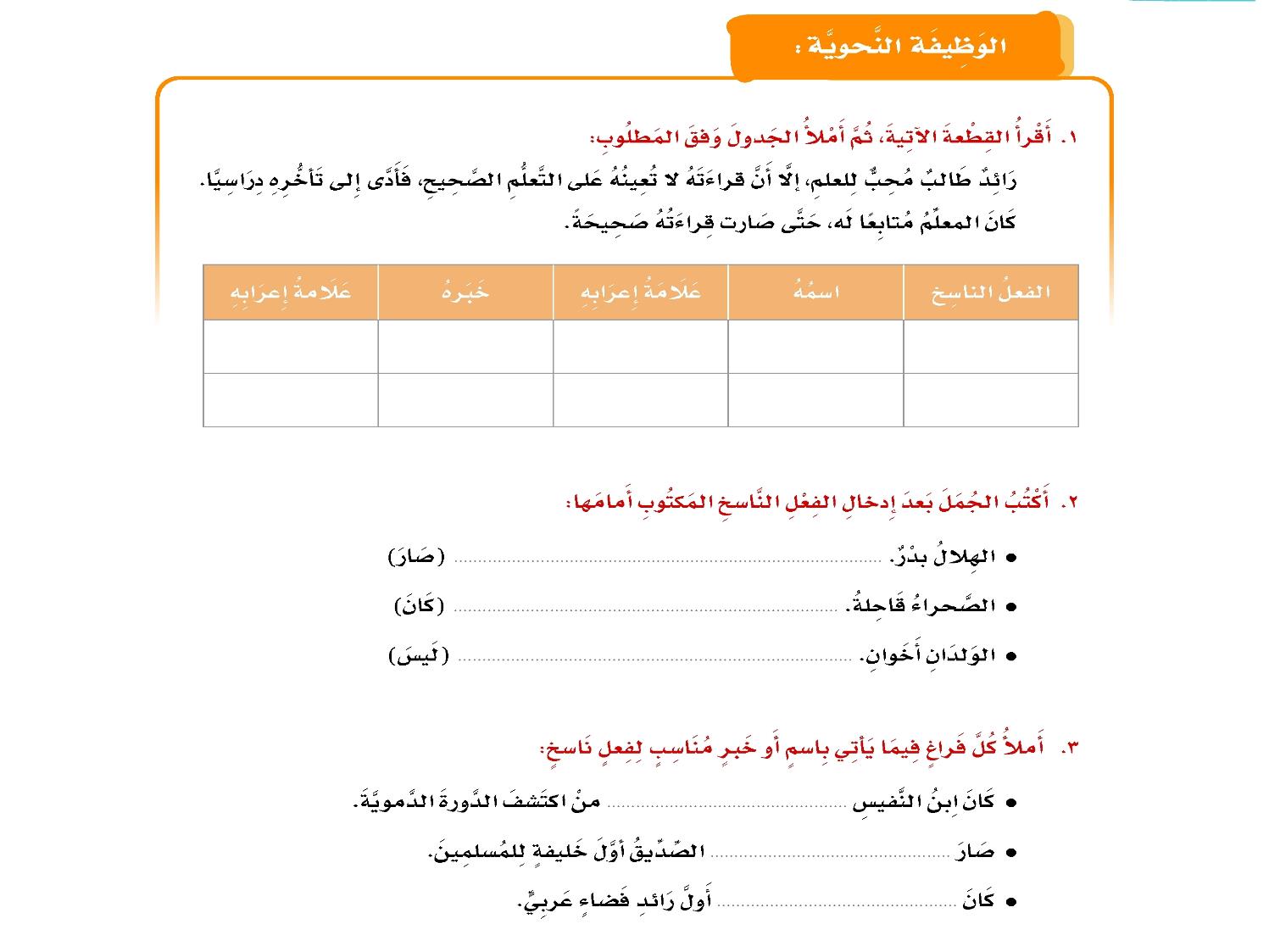 الضمة
المعلم
كان
متابعا
الفتحة
قراءته
صارت
الفتحة
صحيحة
الضمة
صار الهلالُ بدراً
كانت الصحراءُ قاحلةً
ليس الولدان أخوين
أولَ
أبو بكر
١٢١
سلطانُ بن سلمان
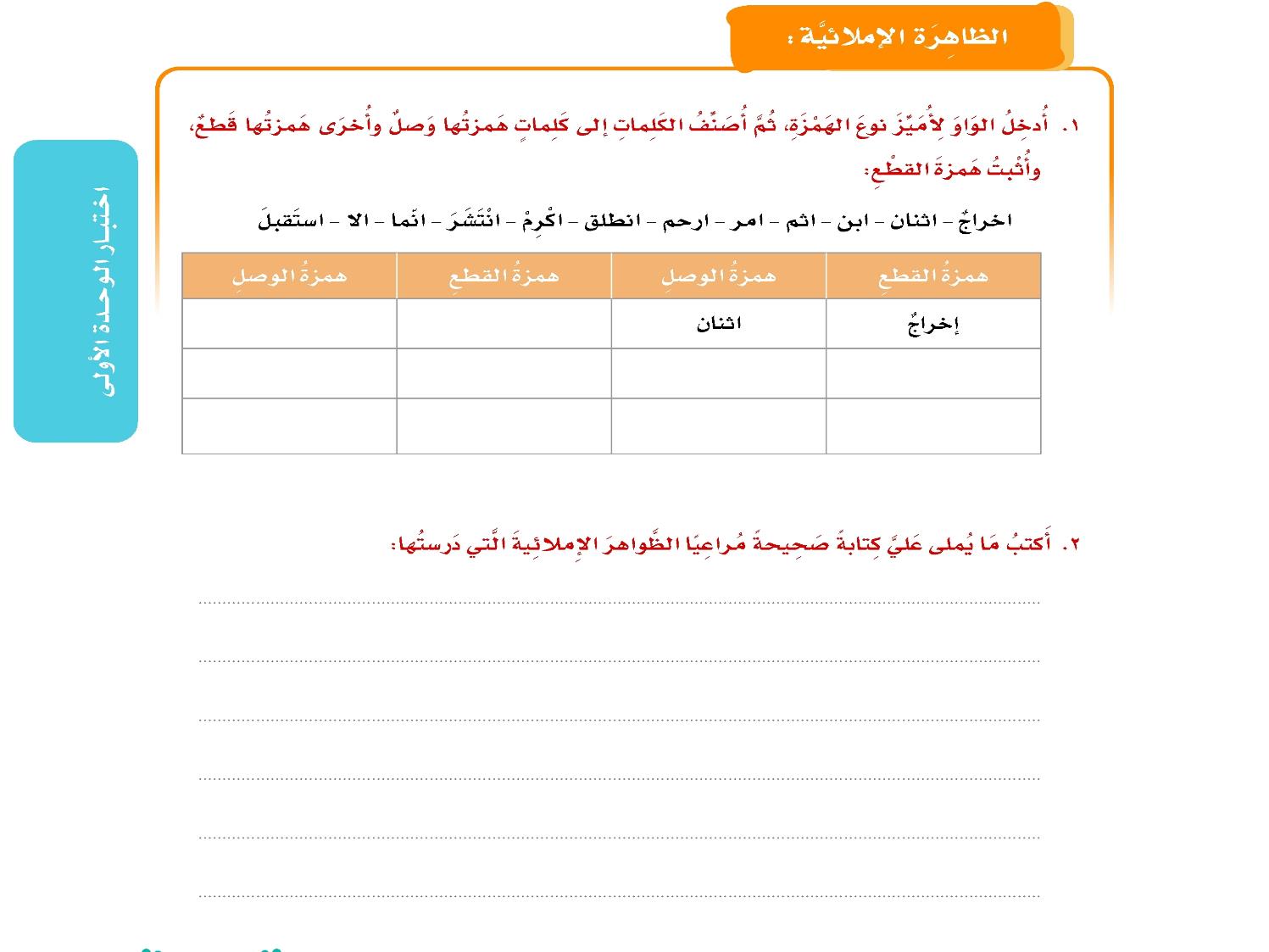 انطلق
أكرم
ابن
إثم
انتشر
إنما
ارحم
استقبل
أمر
إلا
انطلق
أكرم
أخذ
استعد
إبريق
أسلم
أحمد
استغفر
إبراهيم
أشخاص
١٢٢
استفهم
أصول
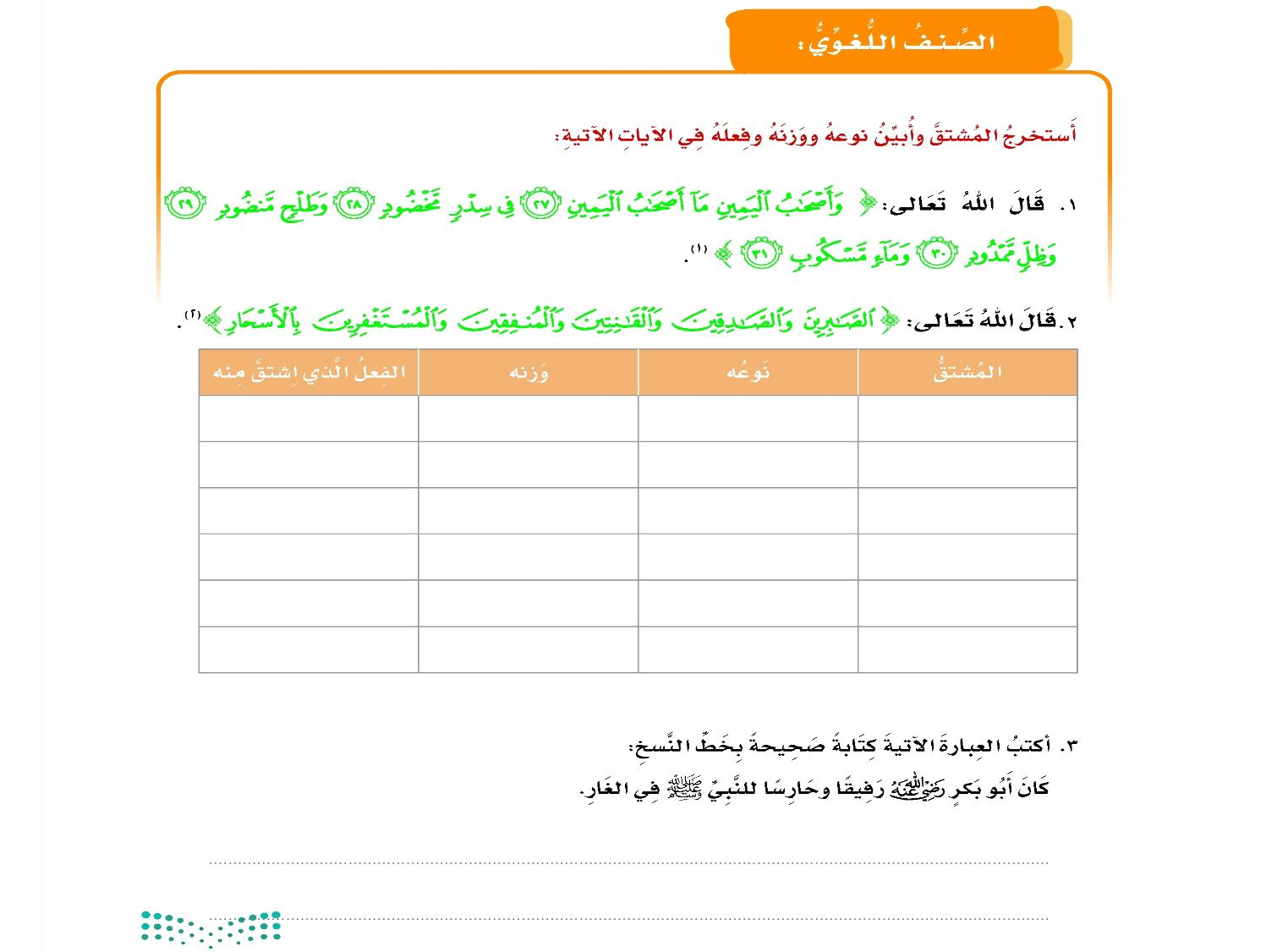 خضد
اسم مفعول
مخضود
مفعول
مفعول
اسم مفعول
منضود
نضد
اسم مفعول
ممدود
مفعول
مدَّ
مفعول
سكب
اسم مفعول
مسكوب
صبر
الصابرين
اسم فاعل
فاعل
الصادقين
صدق
فاعل
اسم فاعل
١٢٣
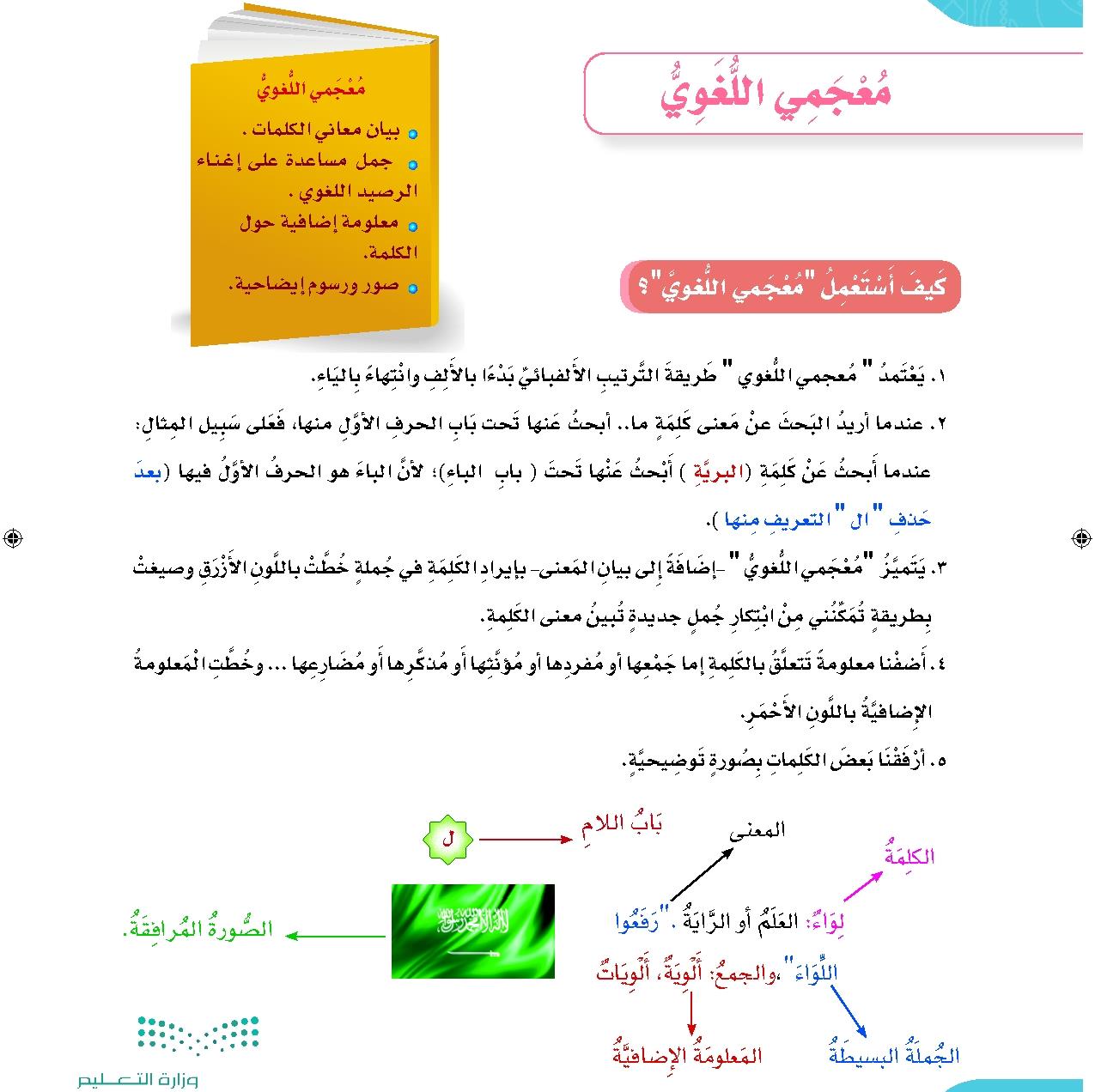 ١٢٤
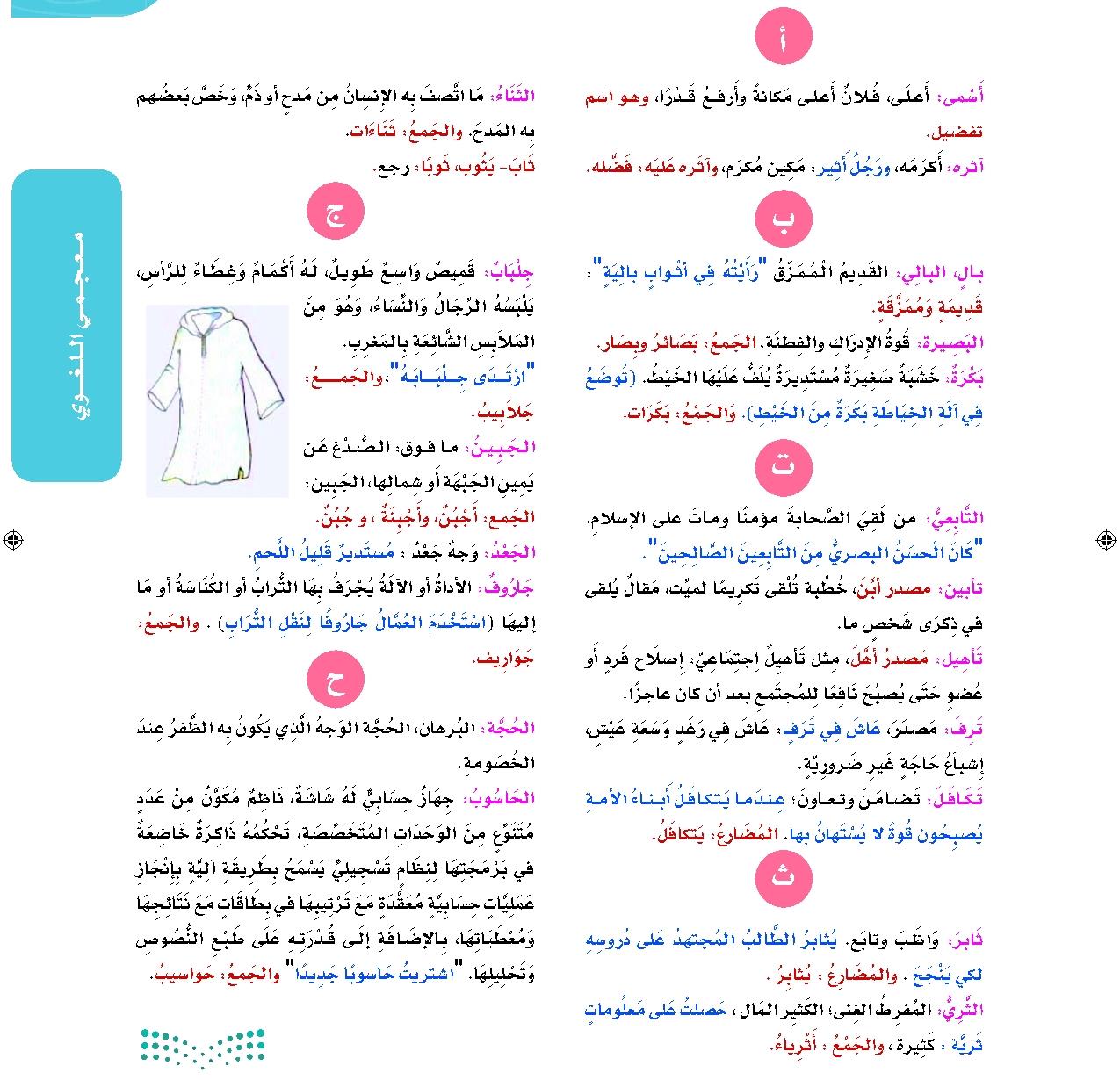 ١٢٥
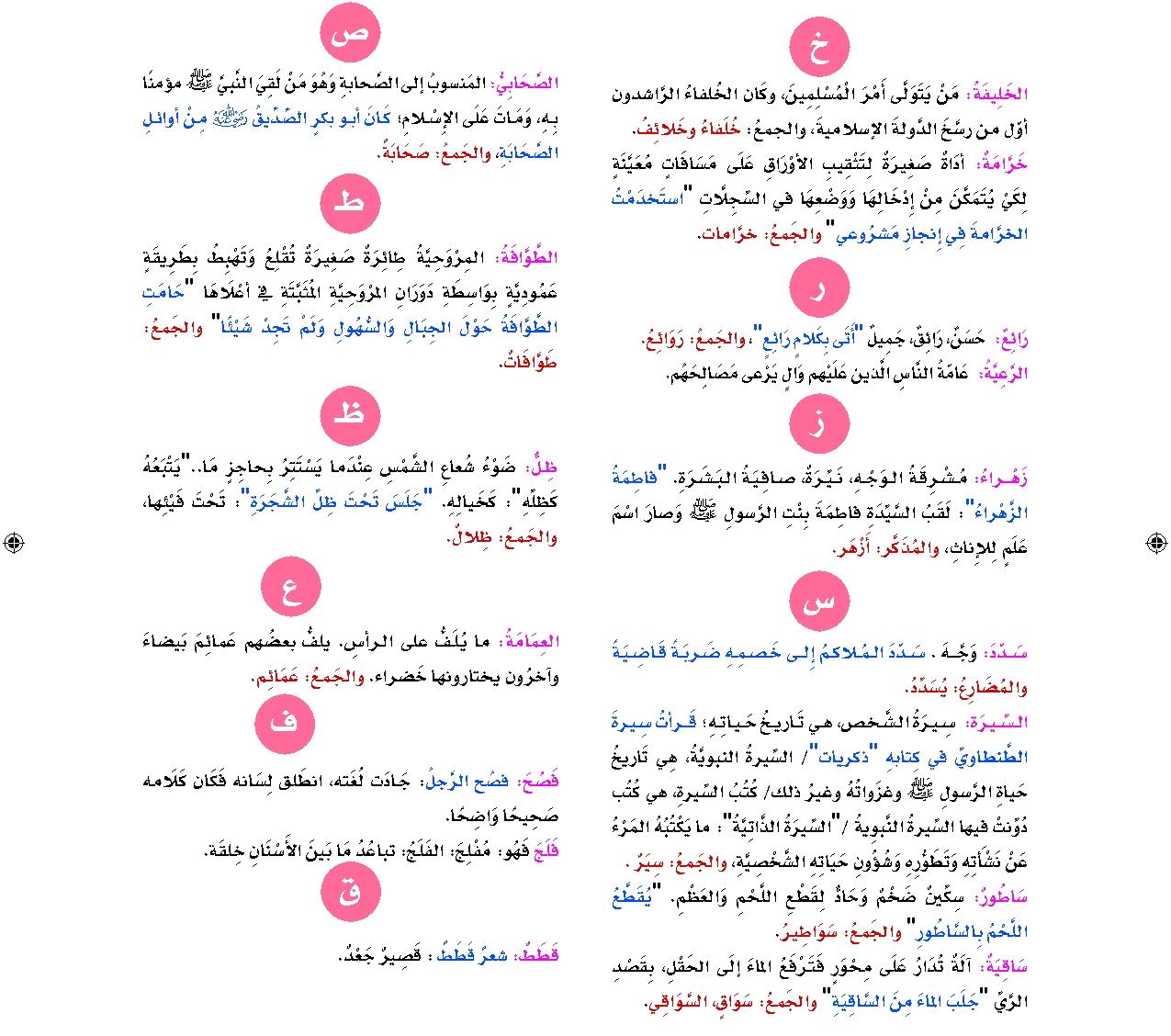 ١٢٦
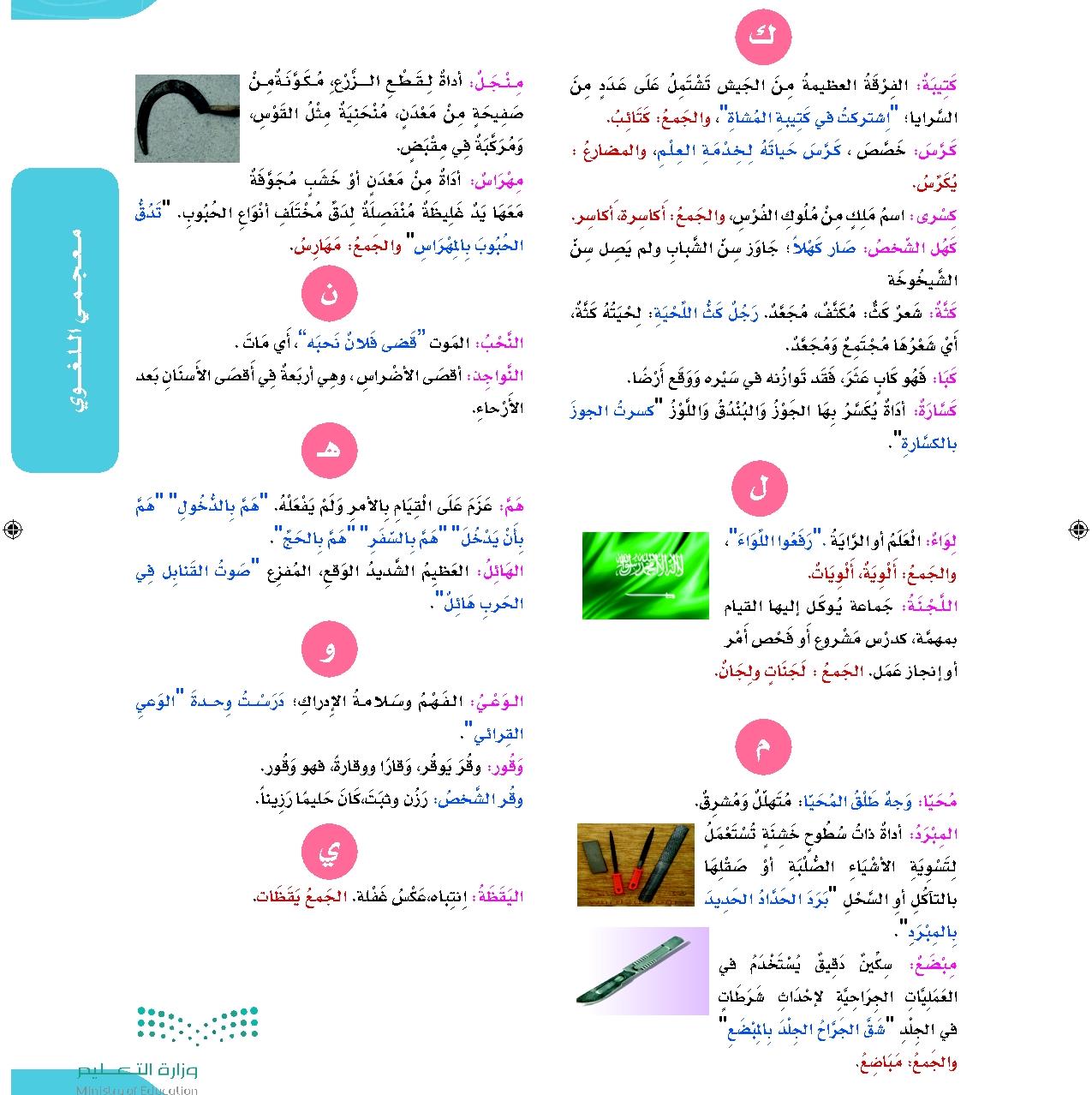 ١٢٧